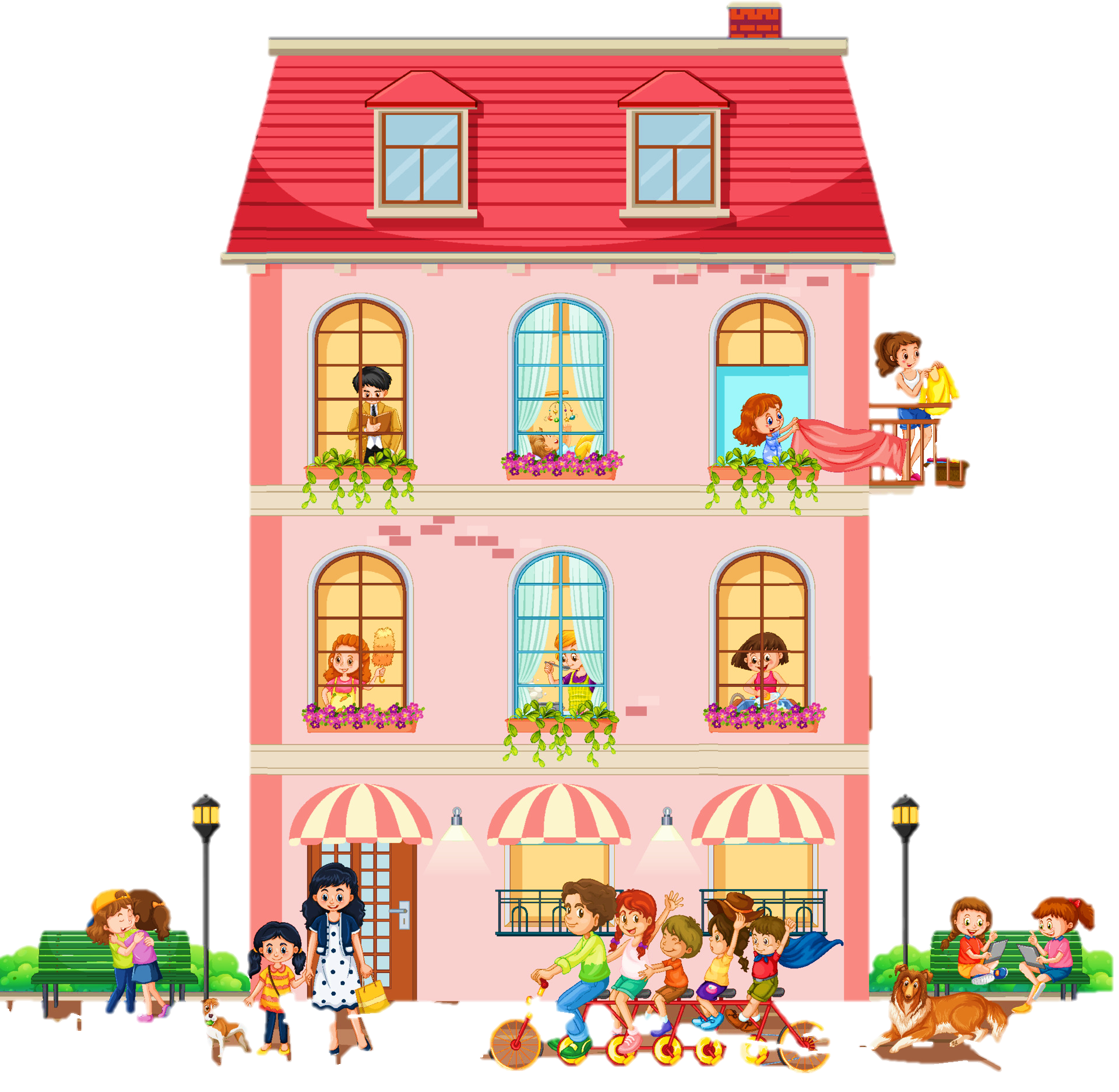 ỦY BAN NHÂN DÂN QUẬN 8TRƯỜNG TIỂU HỌC NGUYỄN TRUNG NGẠN
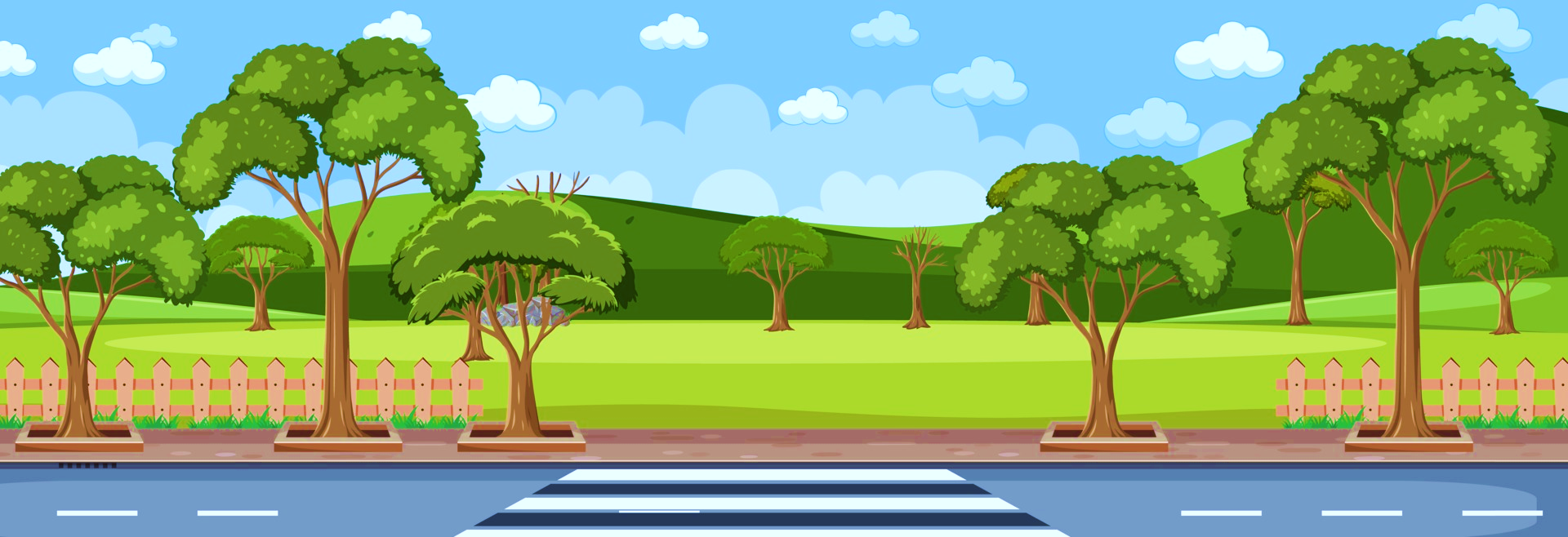 Chủ đề:
QUAN TÂM ĐẾN HÀNG XÓM LÁNG GIỀNG
Đạo đức lớp 3
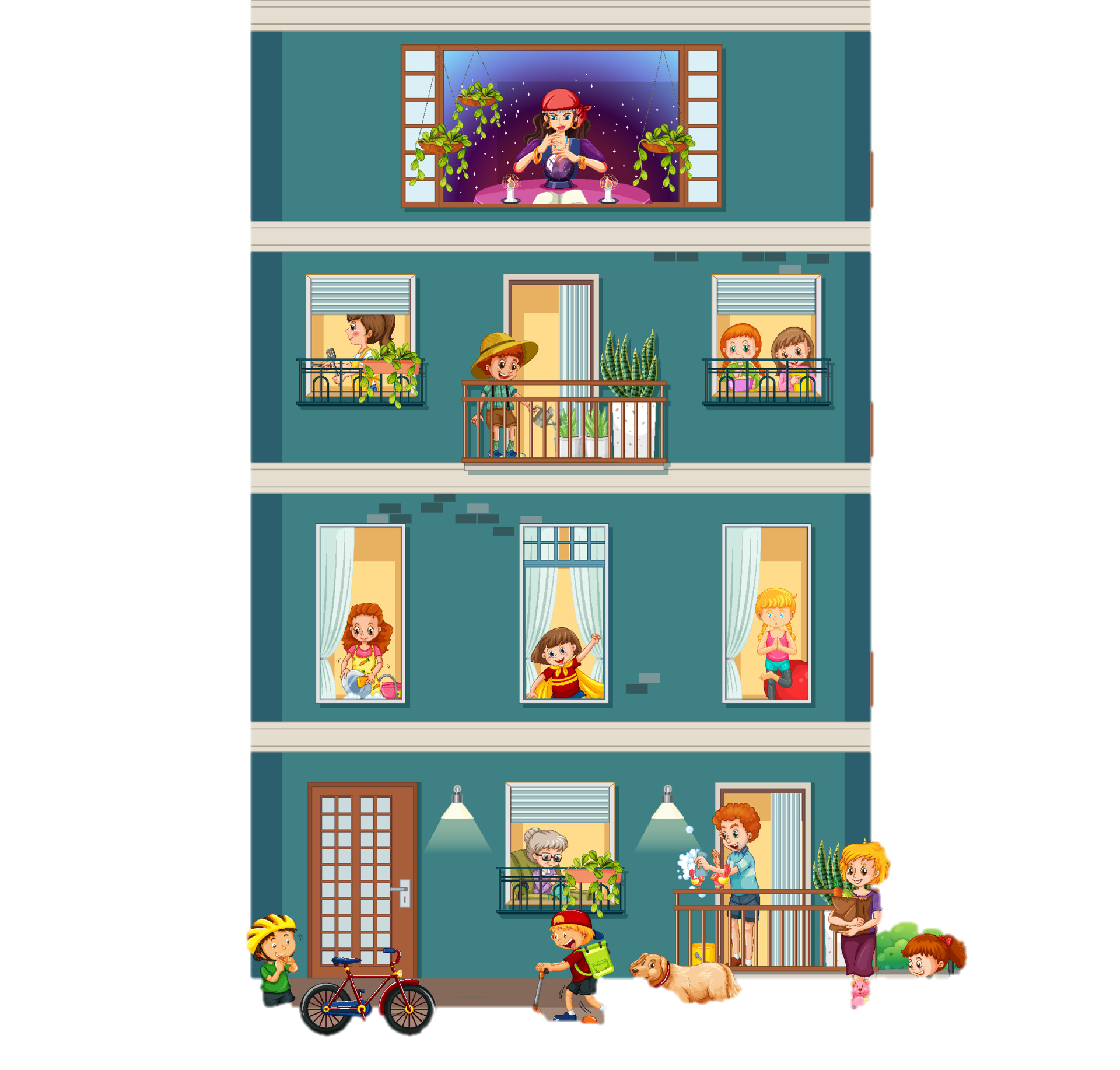 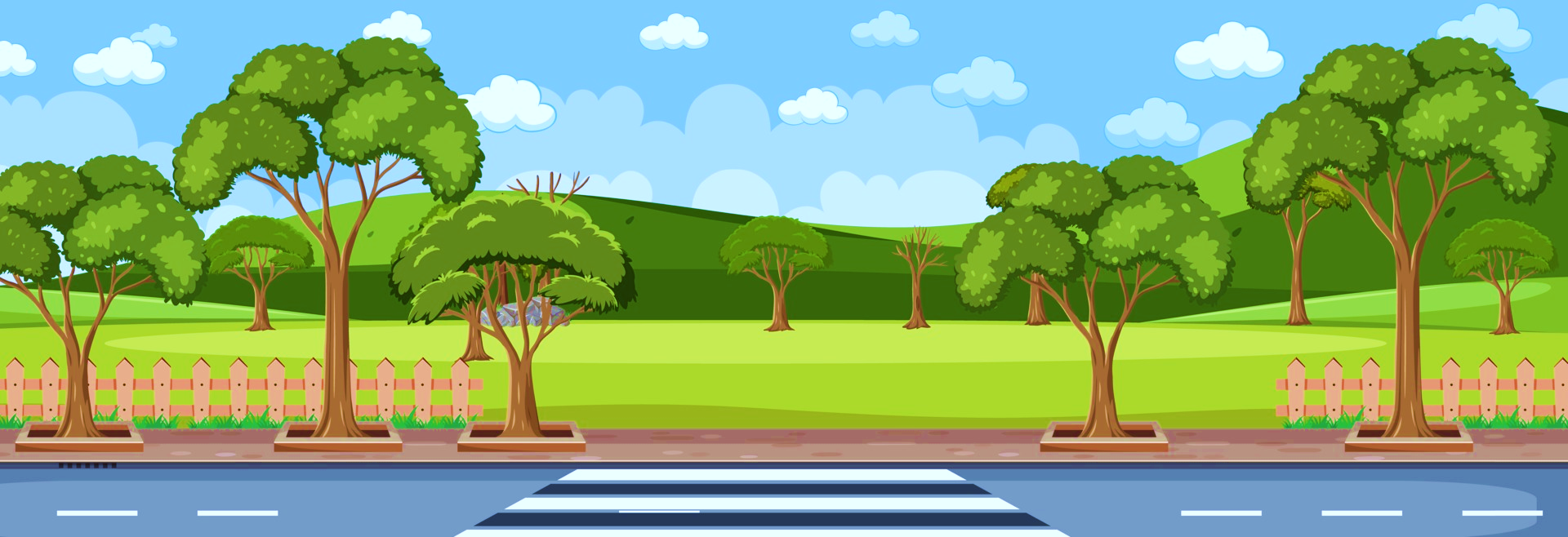 Thứ … ngày … tháng … năm …
Đạo Đức
Bài 7 – Tiết 1
QUAN TÂM ĐẾN HÀNG XÓM LÁNG GIỀNG
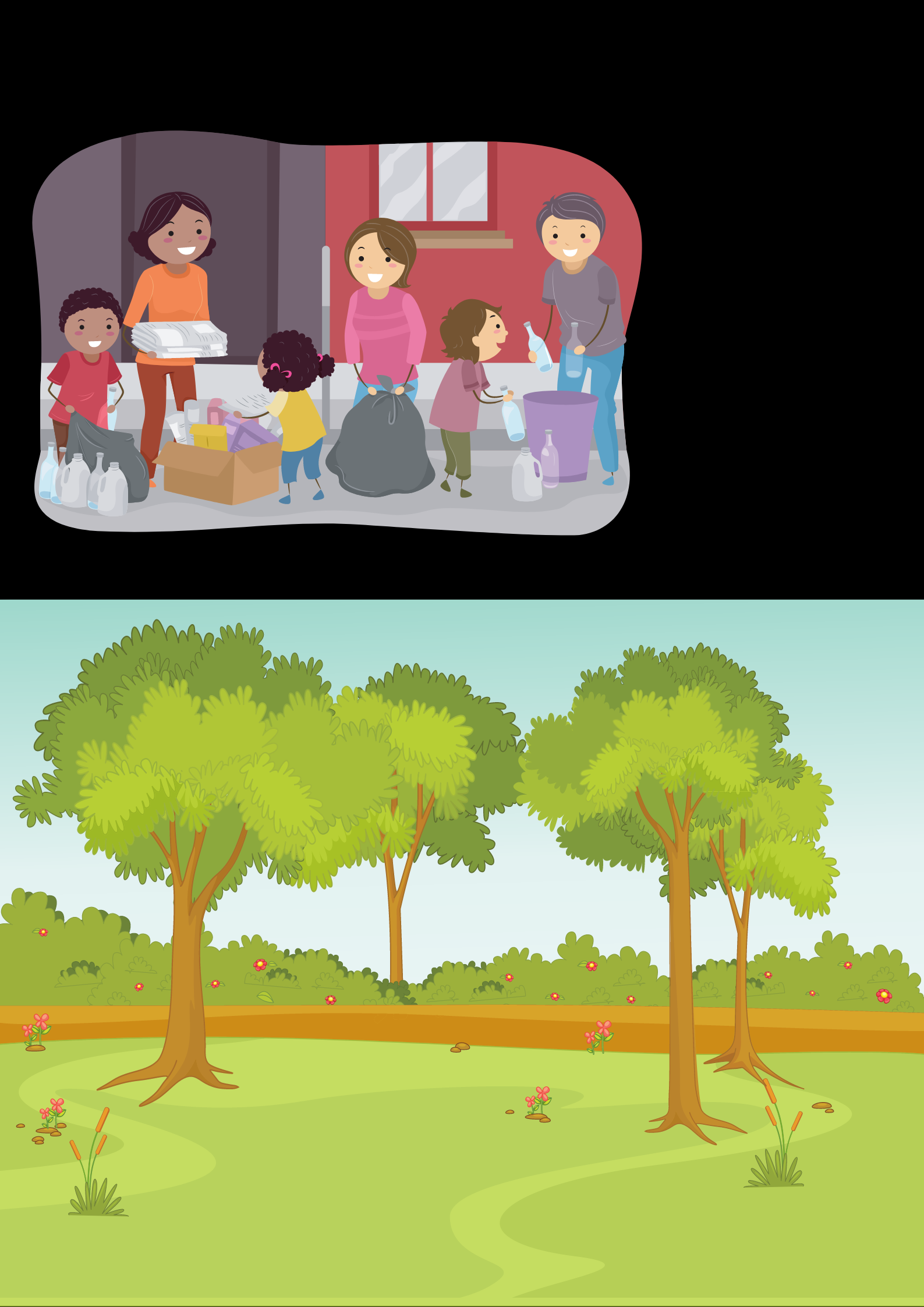 Khởi động
Khởi động
Phan Thị Thiện
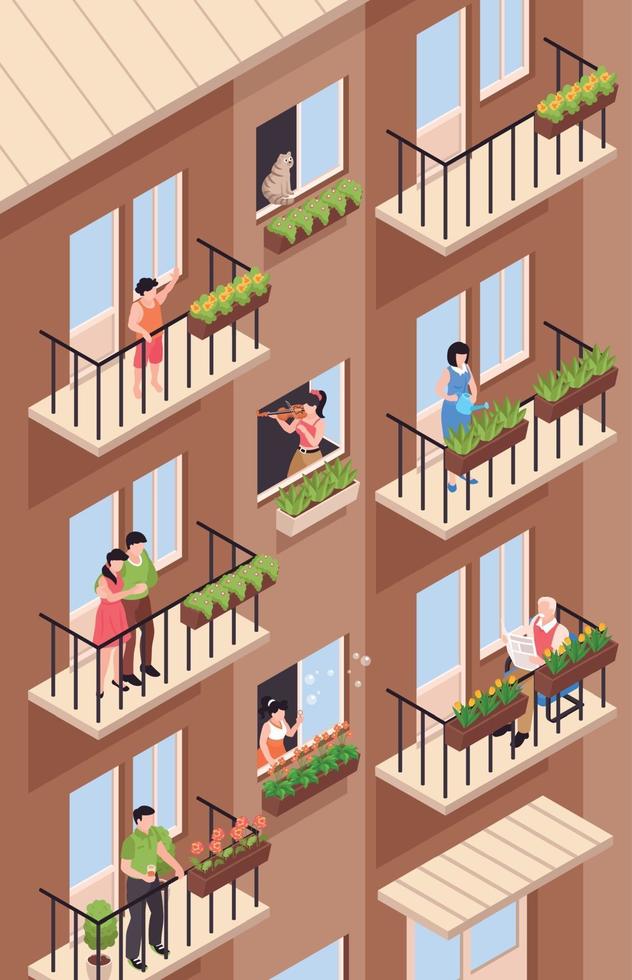 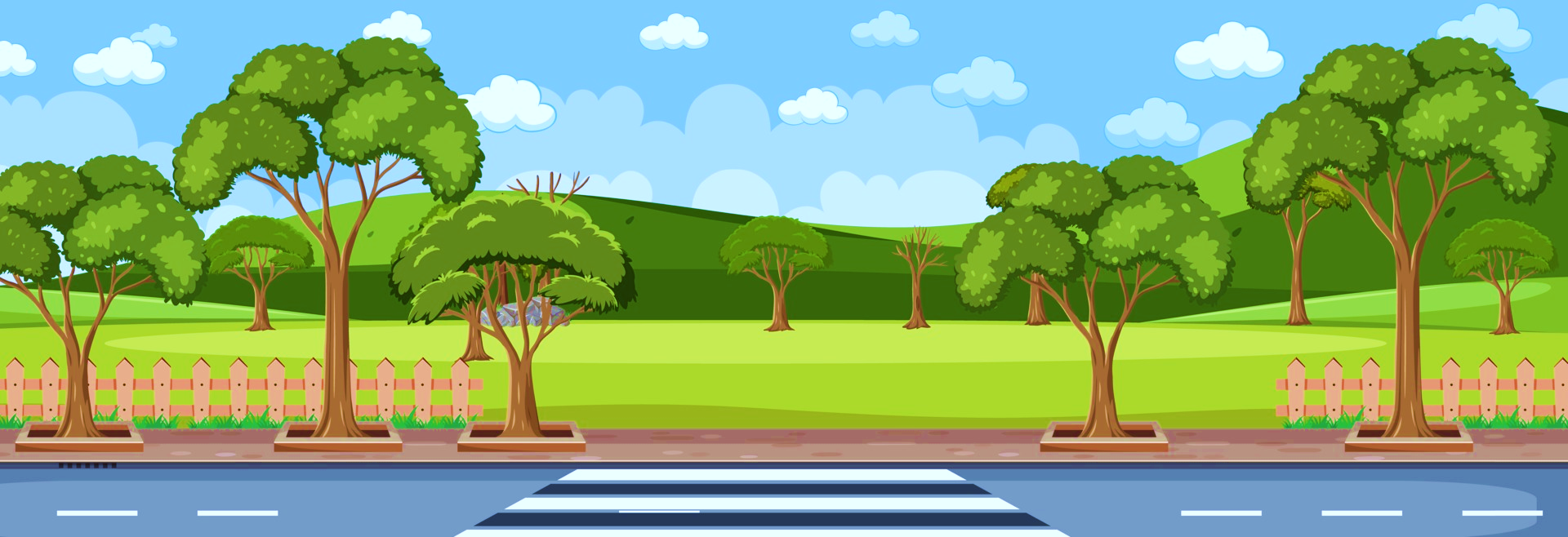 CHIA SẺ & LẮNG NGHE
CHIA SẺ & LẮNG NGHE
Người hàng xóm láng giềng mà em yêu quý là ai?
Người đó có đặc điểm gì khiến em yêu quý?
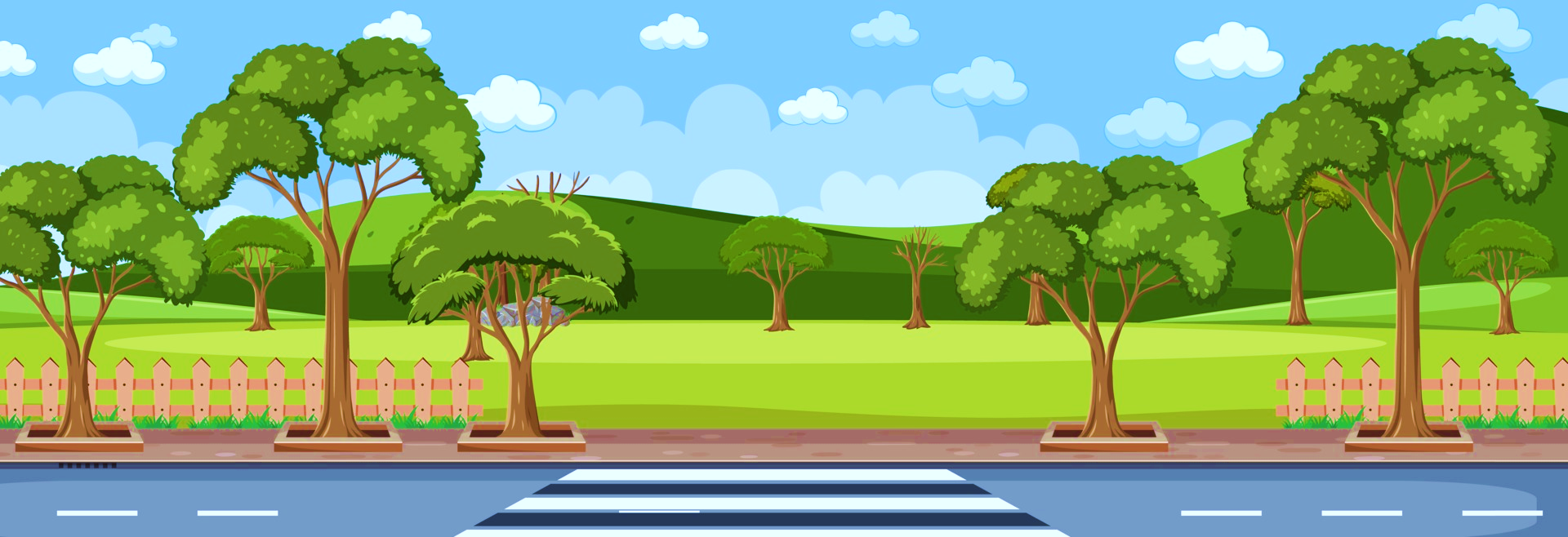 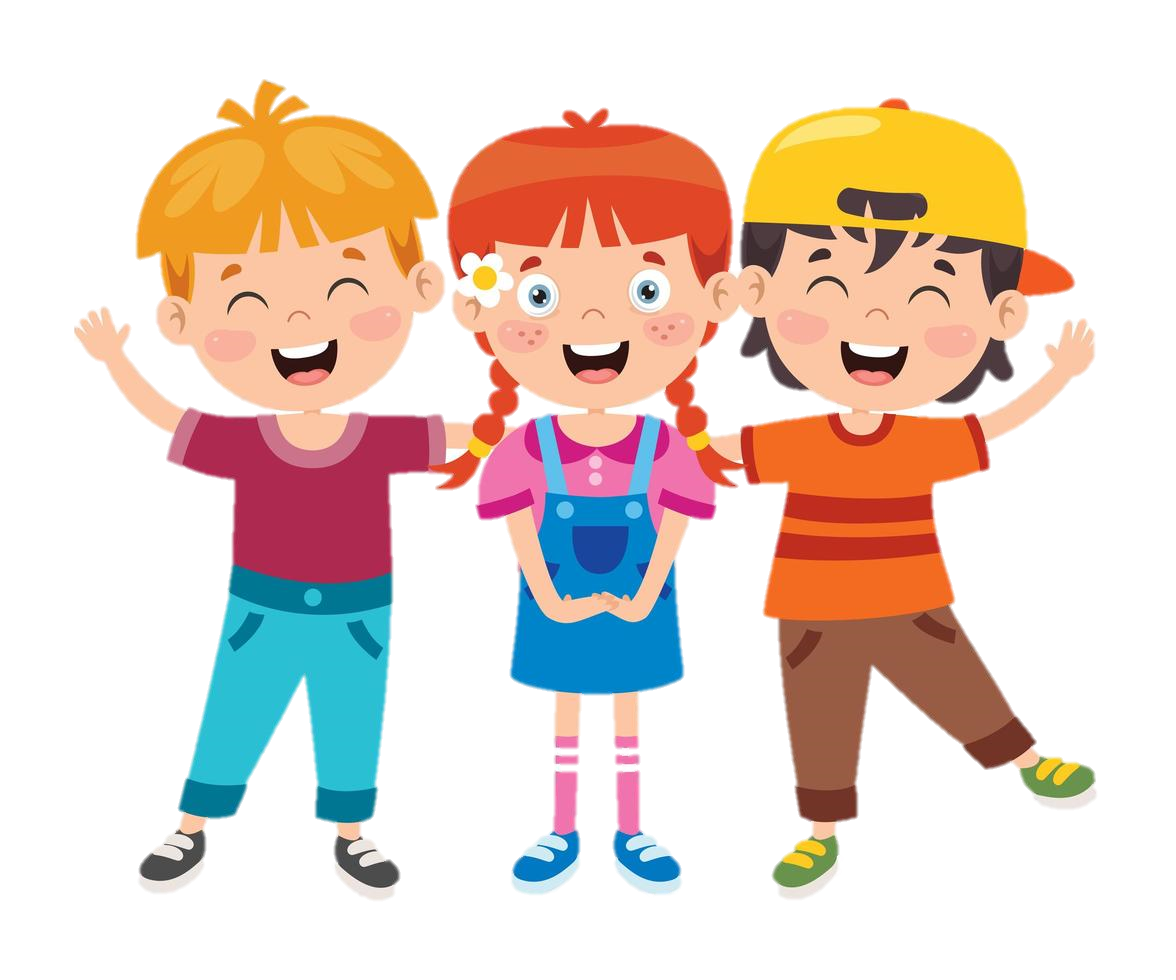 Em đã quan tâm đến hàng xóm láng giềng như thế nào?
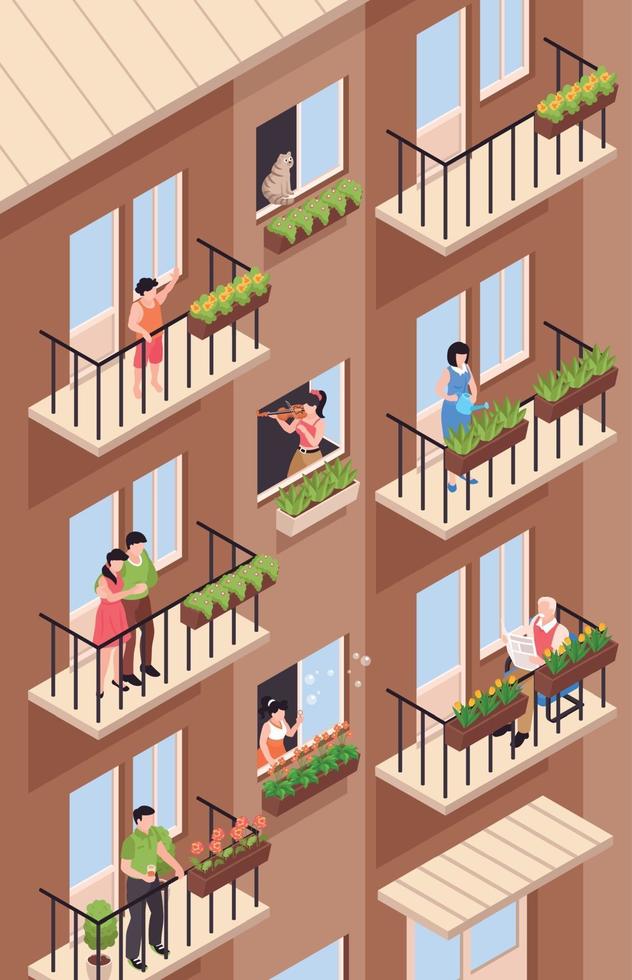 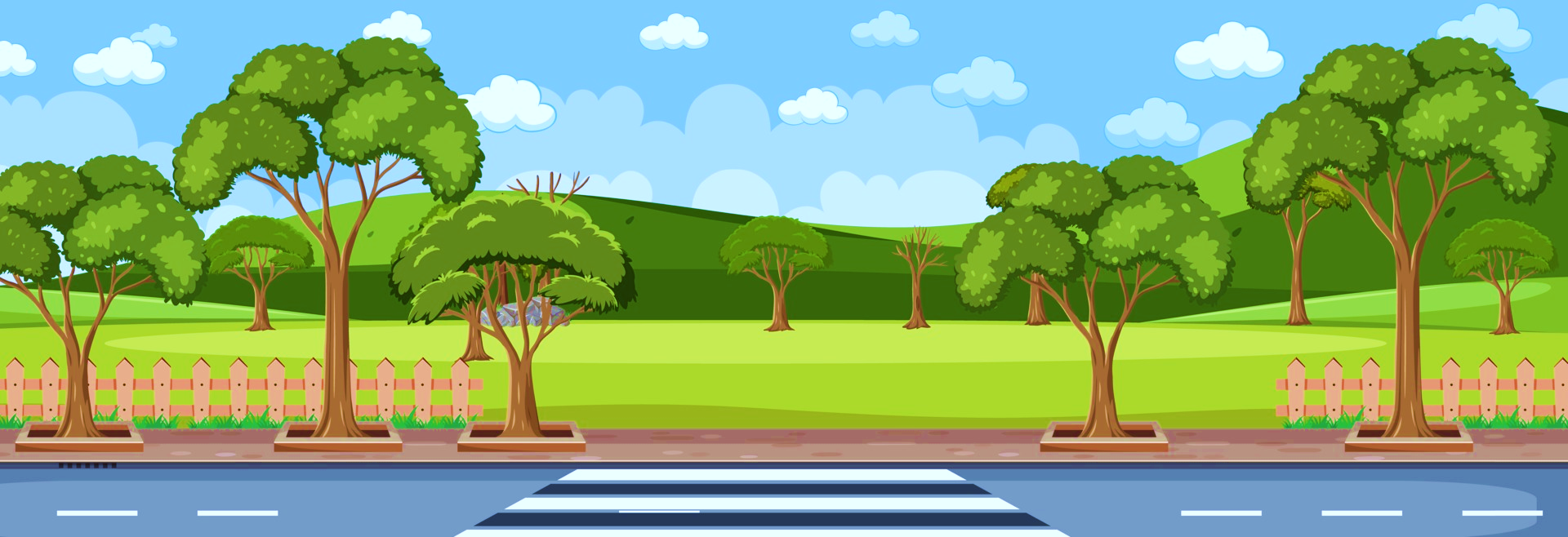 HÀNG XÓM LÁNG GIỀNG
HÀNG XÓM LÁNG GIỀNG
Là những người thân thiết, gần gũi sống chung một xóm với chúng ta. Vậy chúng ta cần làm gì để thể hiện sự quan tâm đến hàng xóm láng giềng?
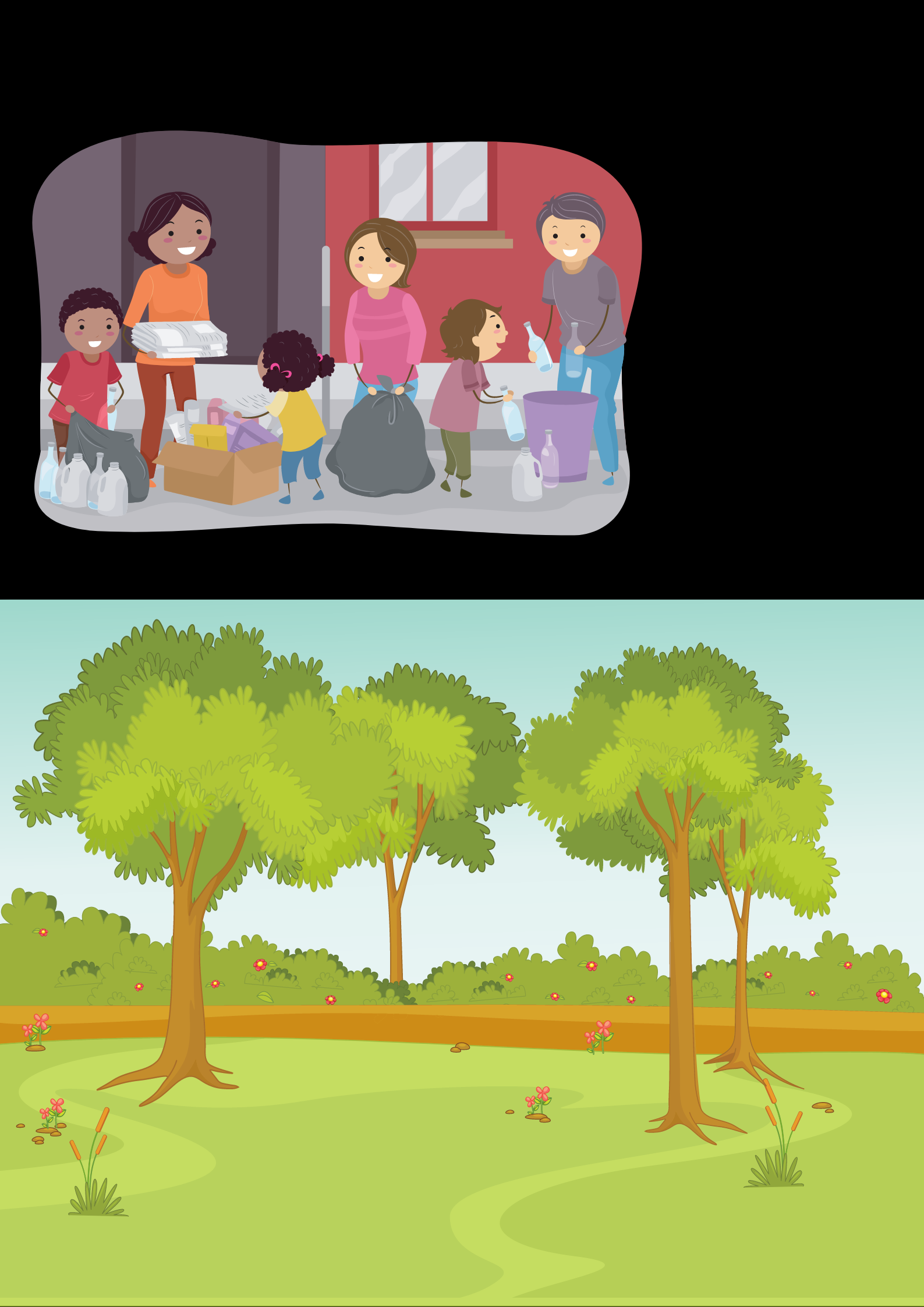 Kiến tạo
kiến thức mới
Kiến tạo
kiến thức mới
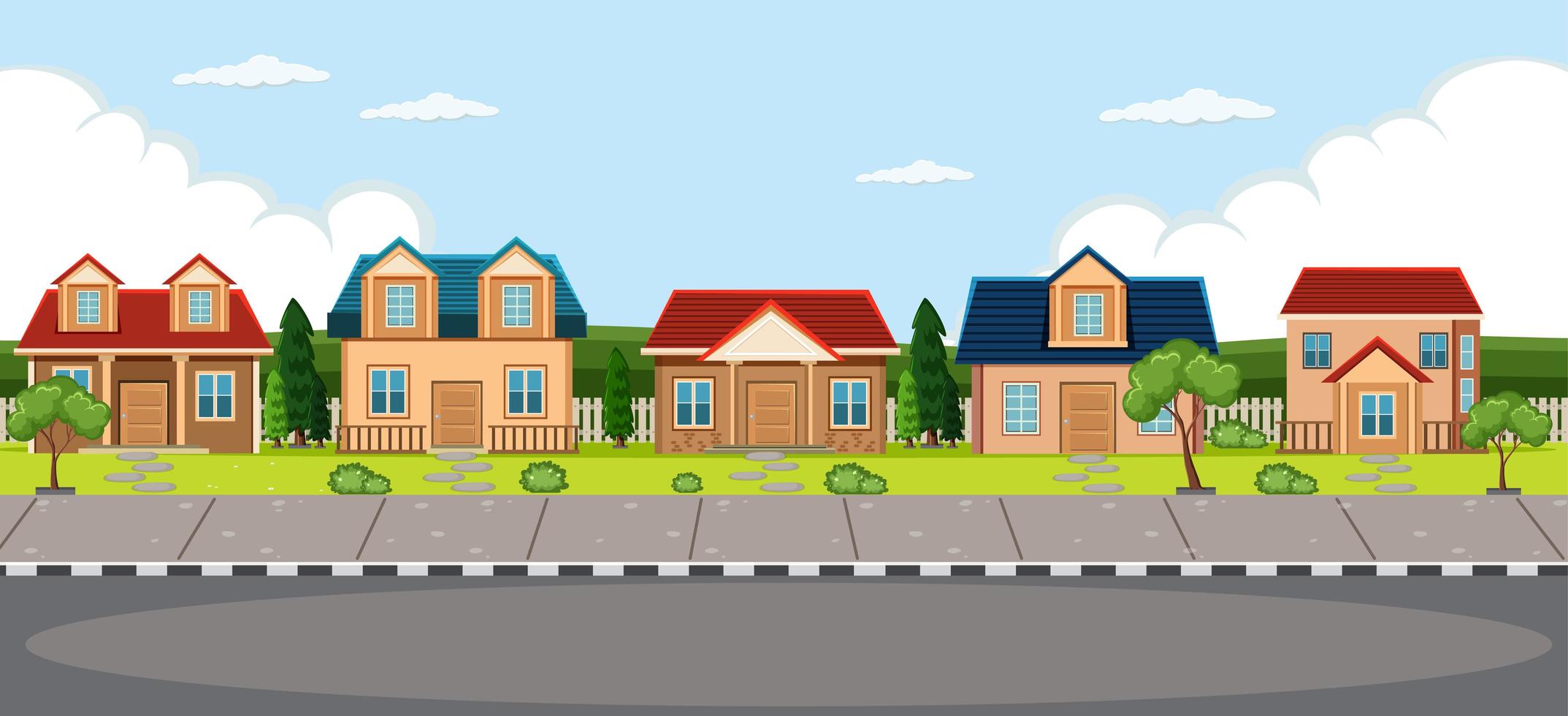 Hoạt động 1:
Quan sát tranh và cho biết bạn nào đã quan tâm đến hàng xóm láng giềng.
Thảo luận nhóm bốn
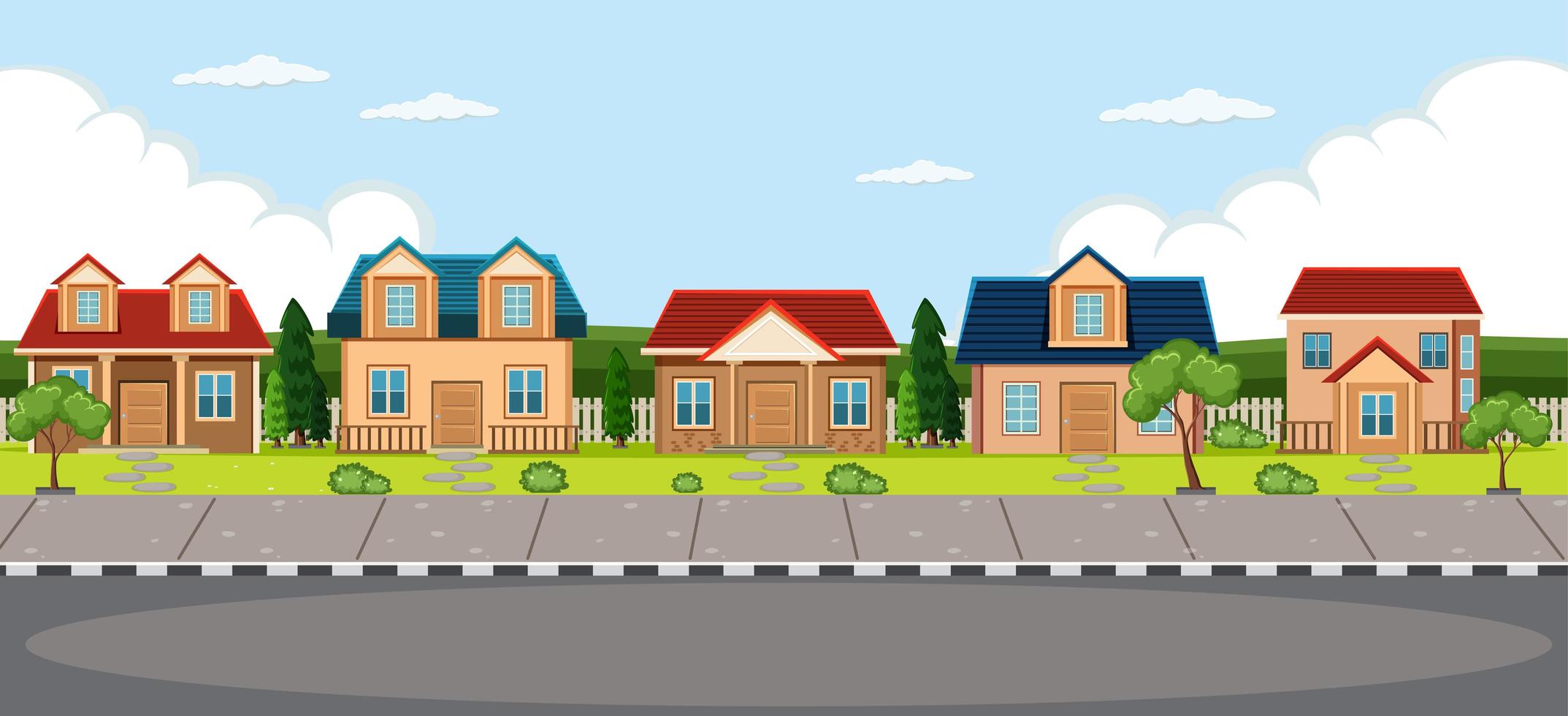 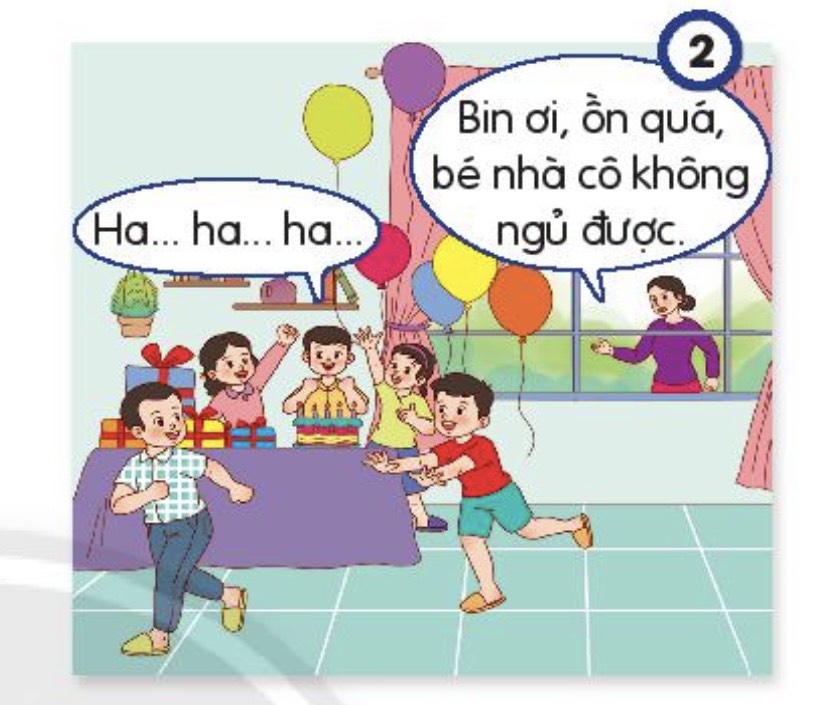 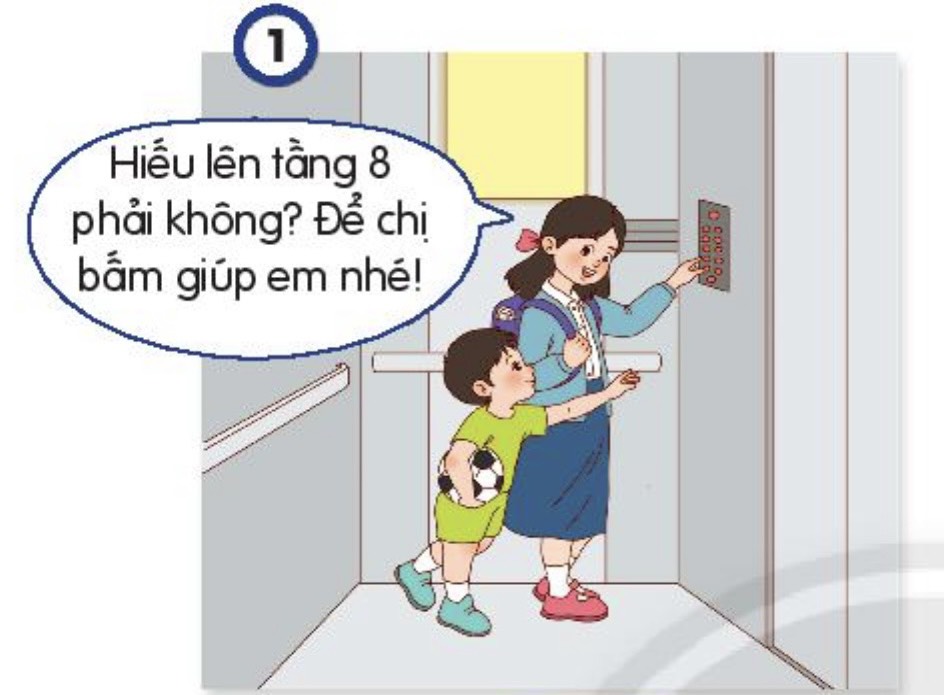 Xác định nội dung các bức tranh và trả lời câu hỏi: Bạn nào đã quan tâm đến hàng xóm láng giềng?
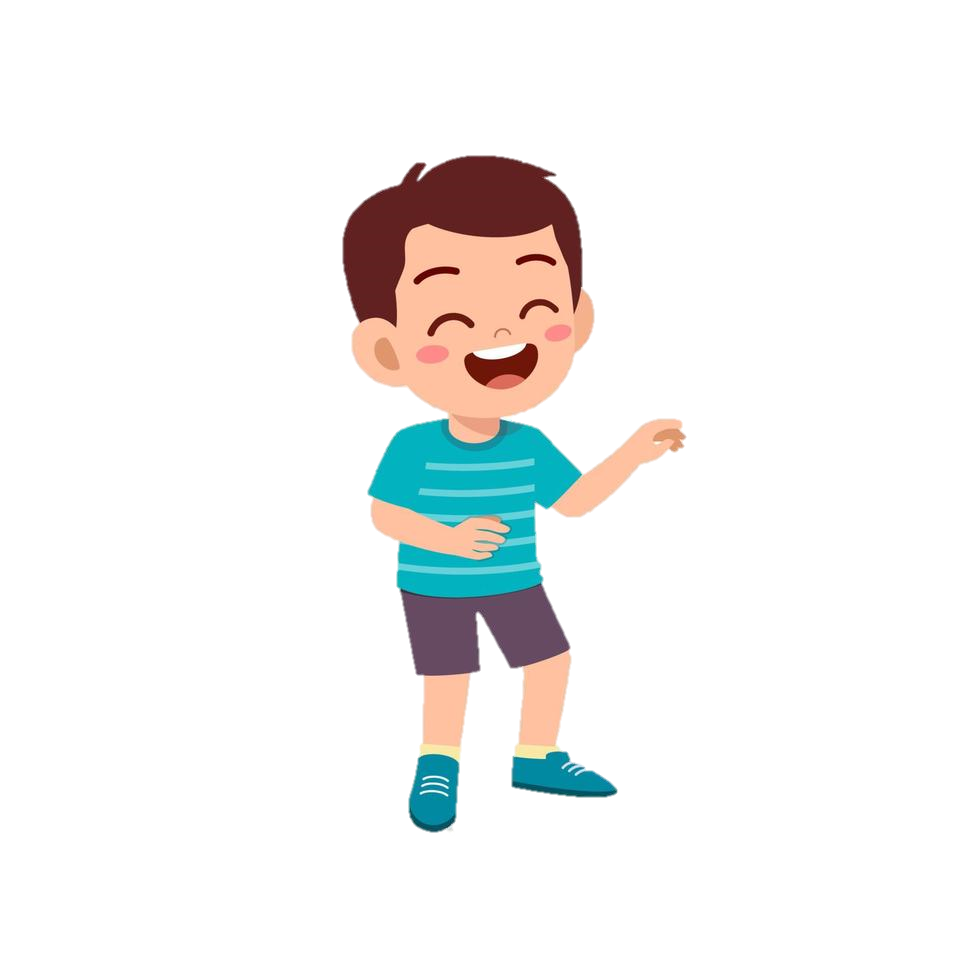 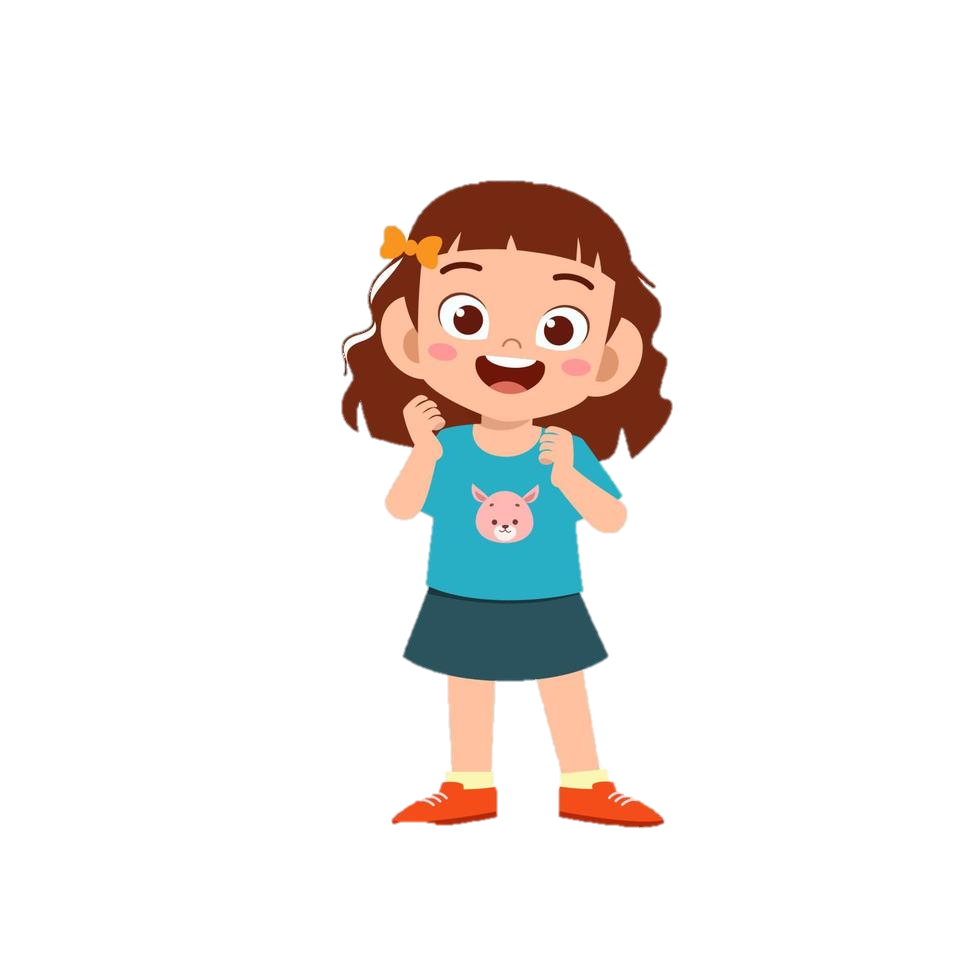 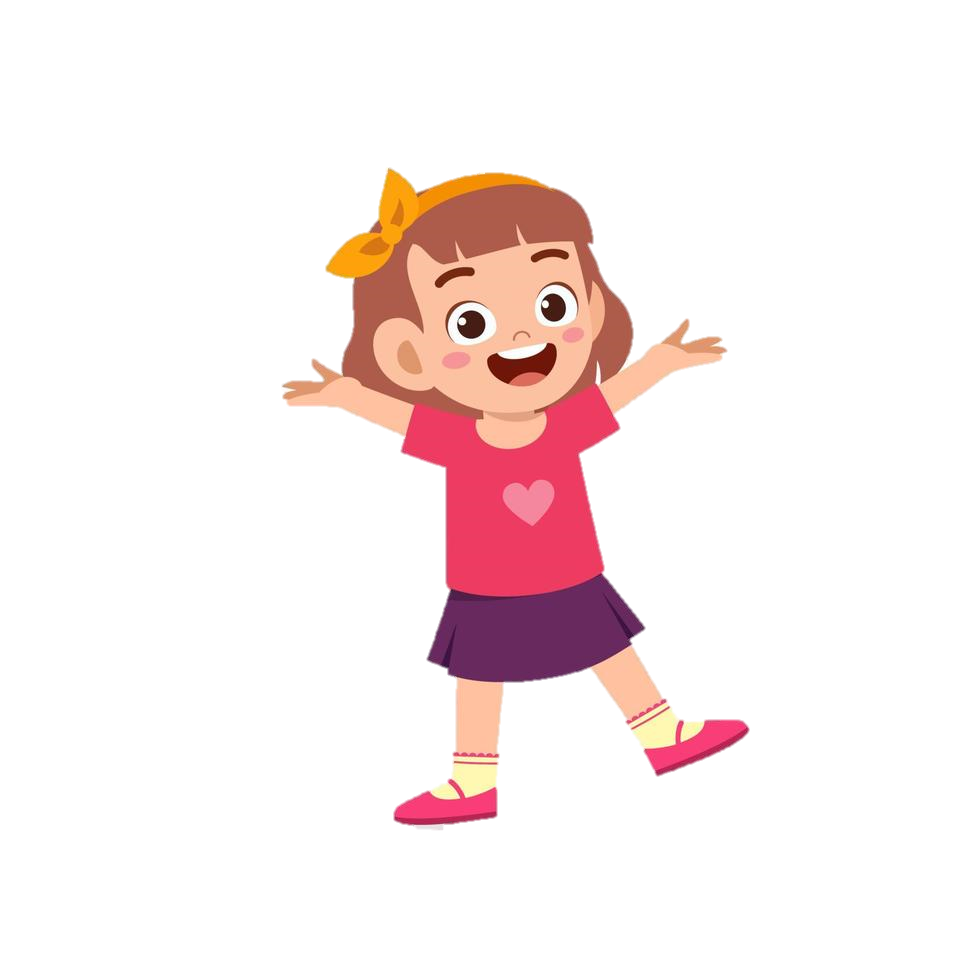 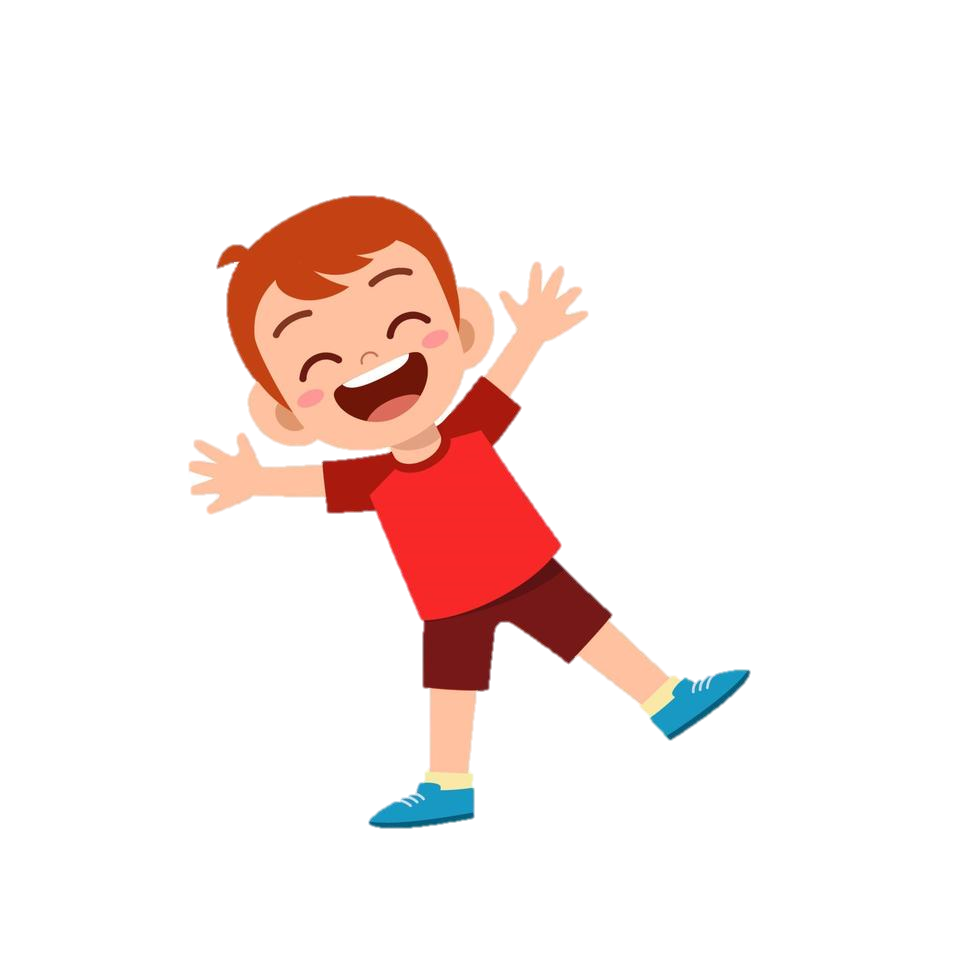 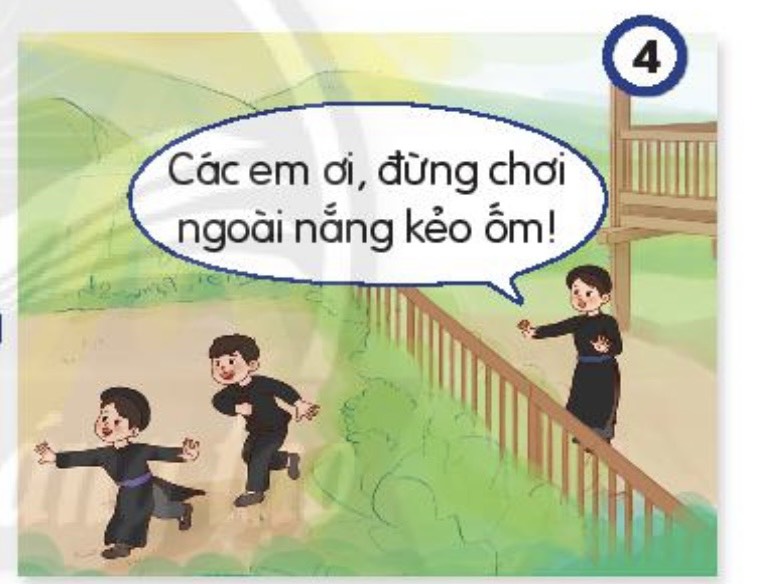 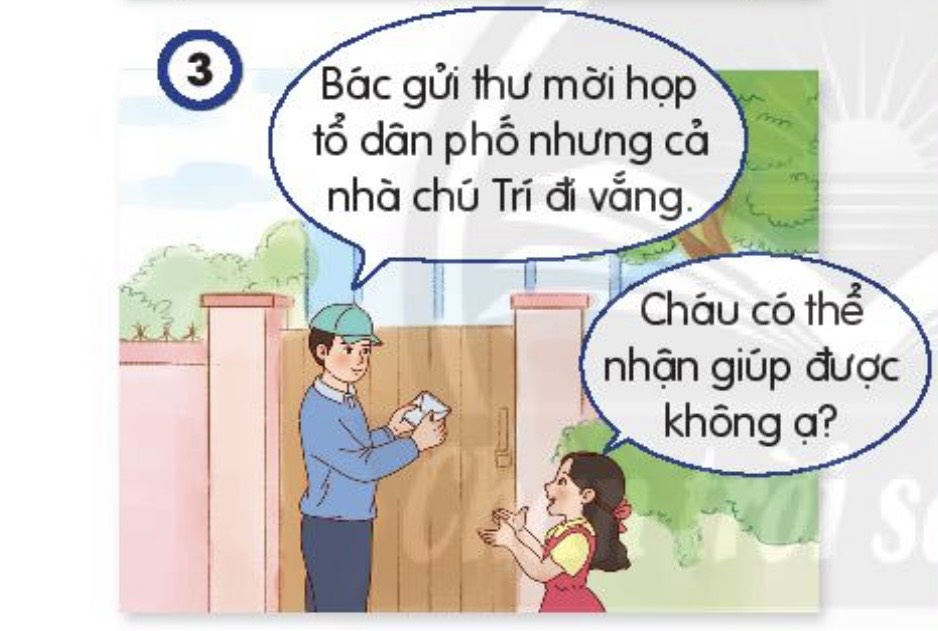 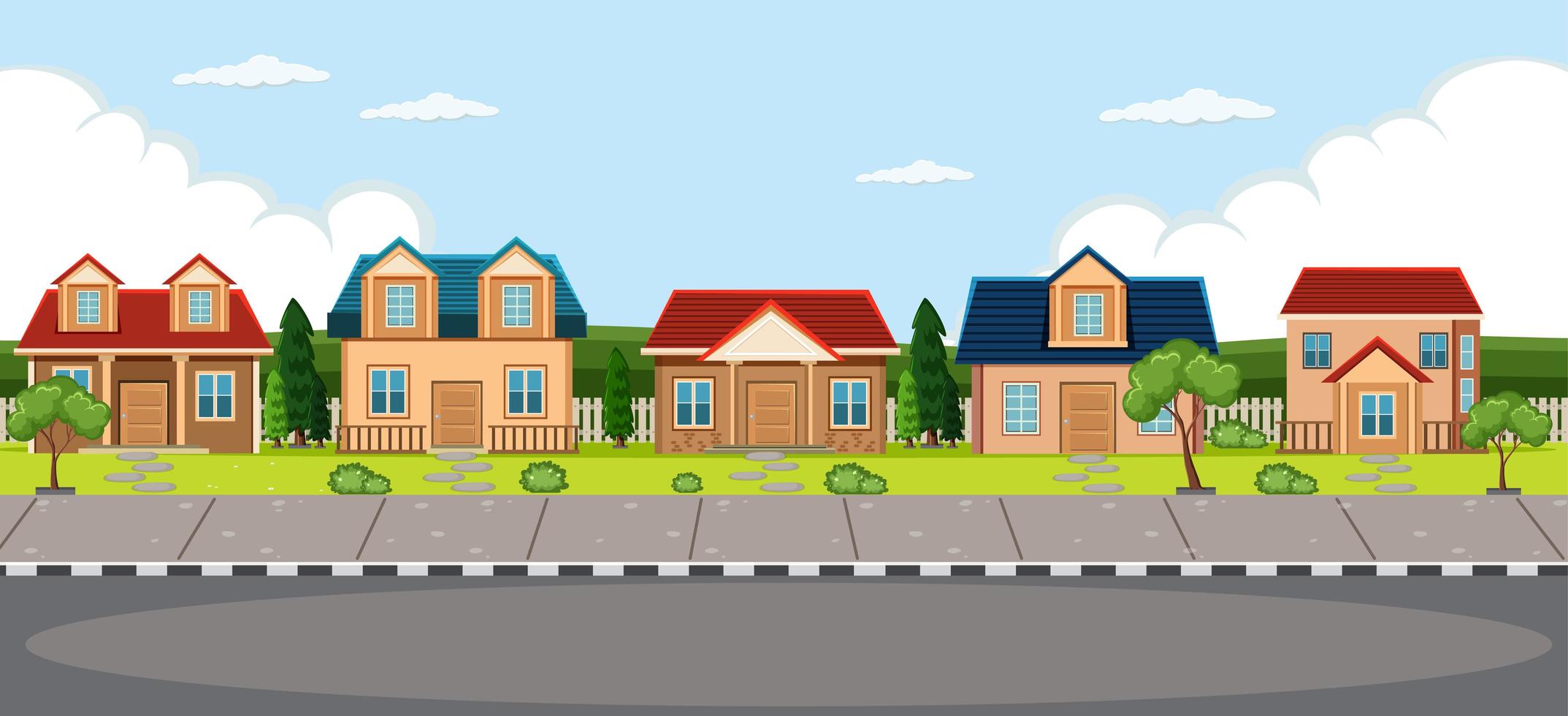 Đến thăm hàng xóm
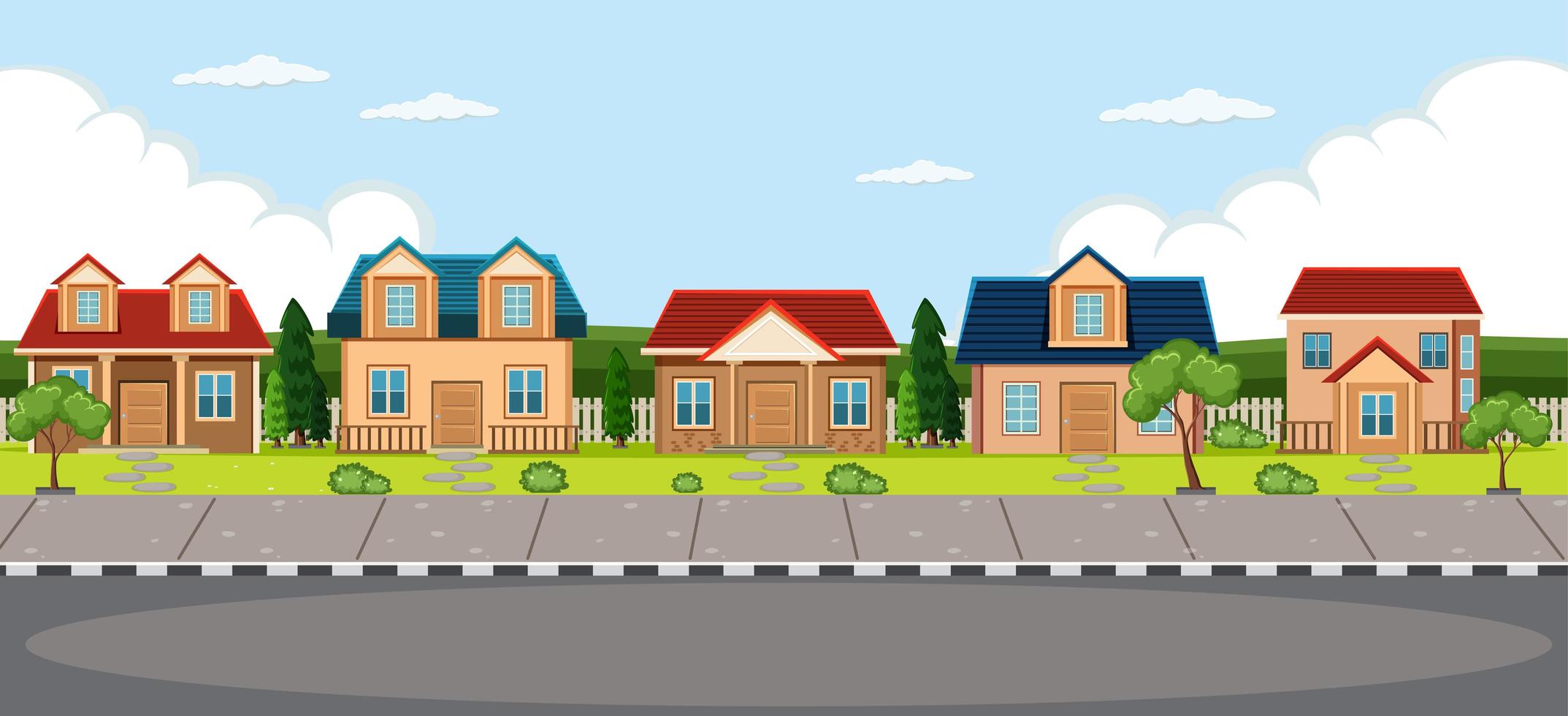 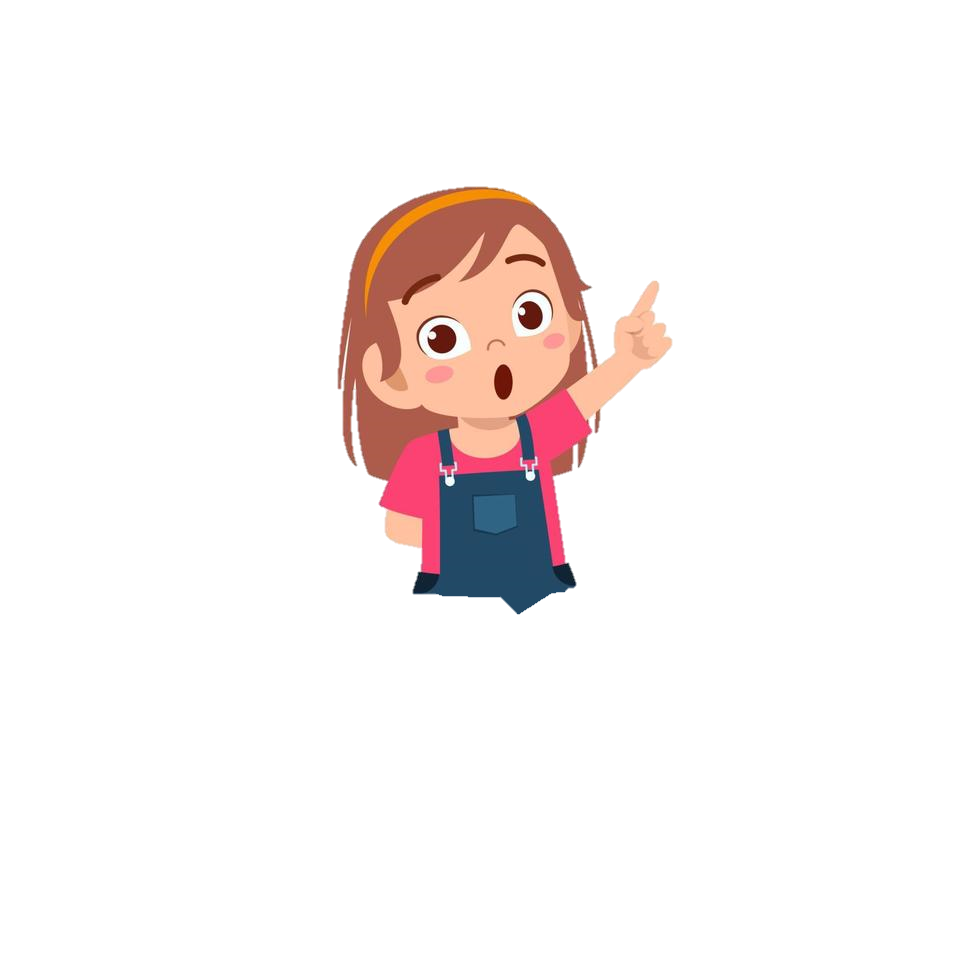 Luật chơi
Để thăm hàng xóm, các bạn hãy chọn ngôi nhà yêu thích và hoàn thành yêu cầu của ngôi nhà nhé!
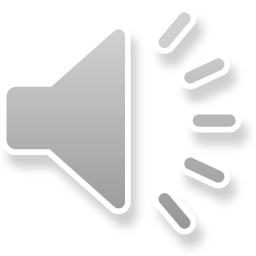 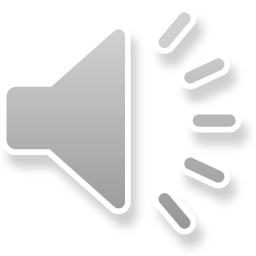 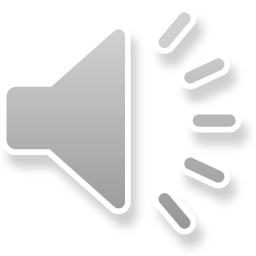 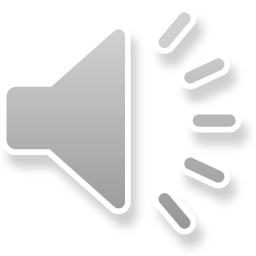 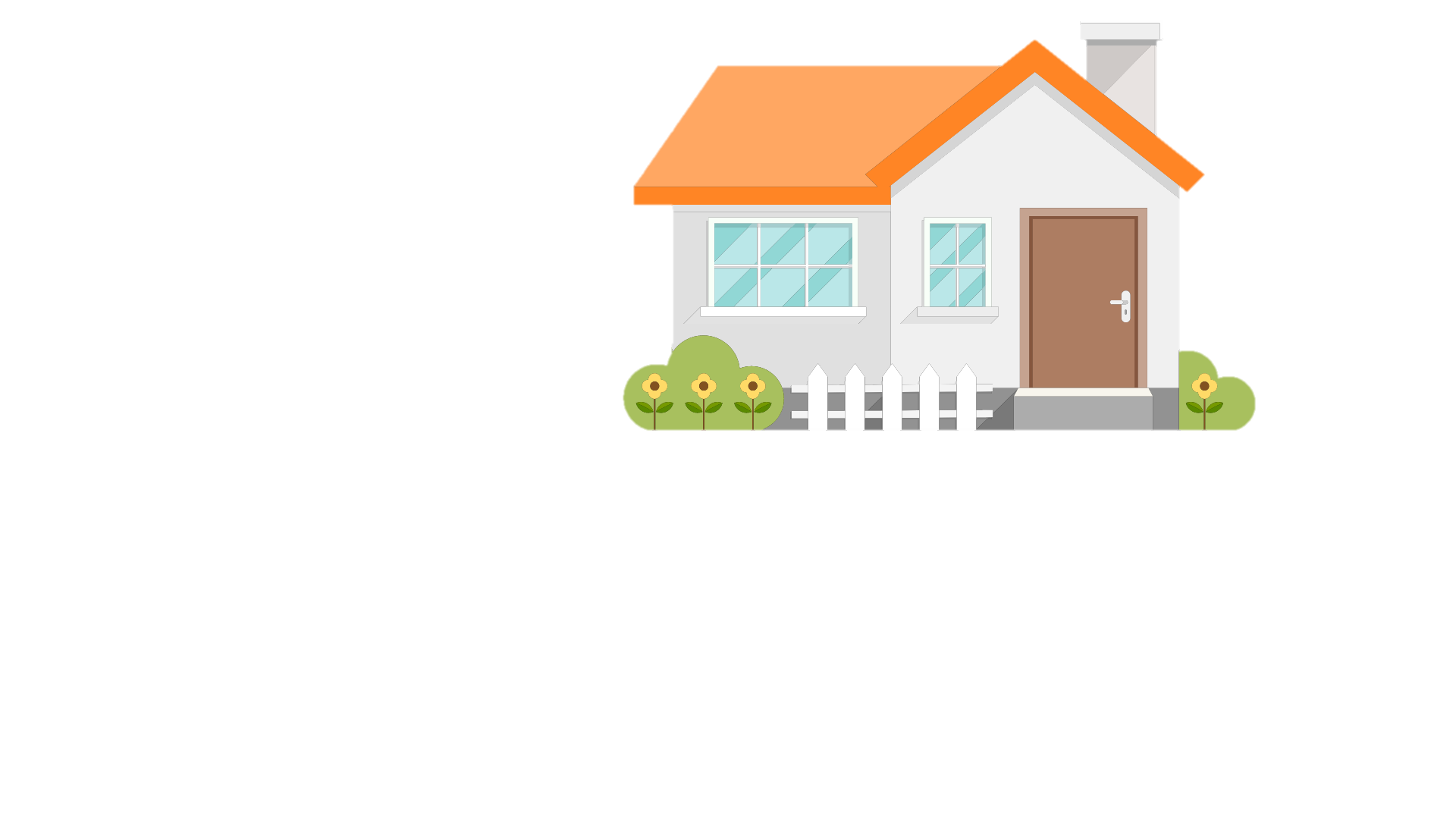 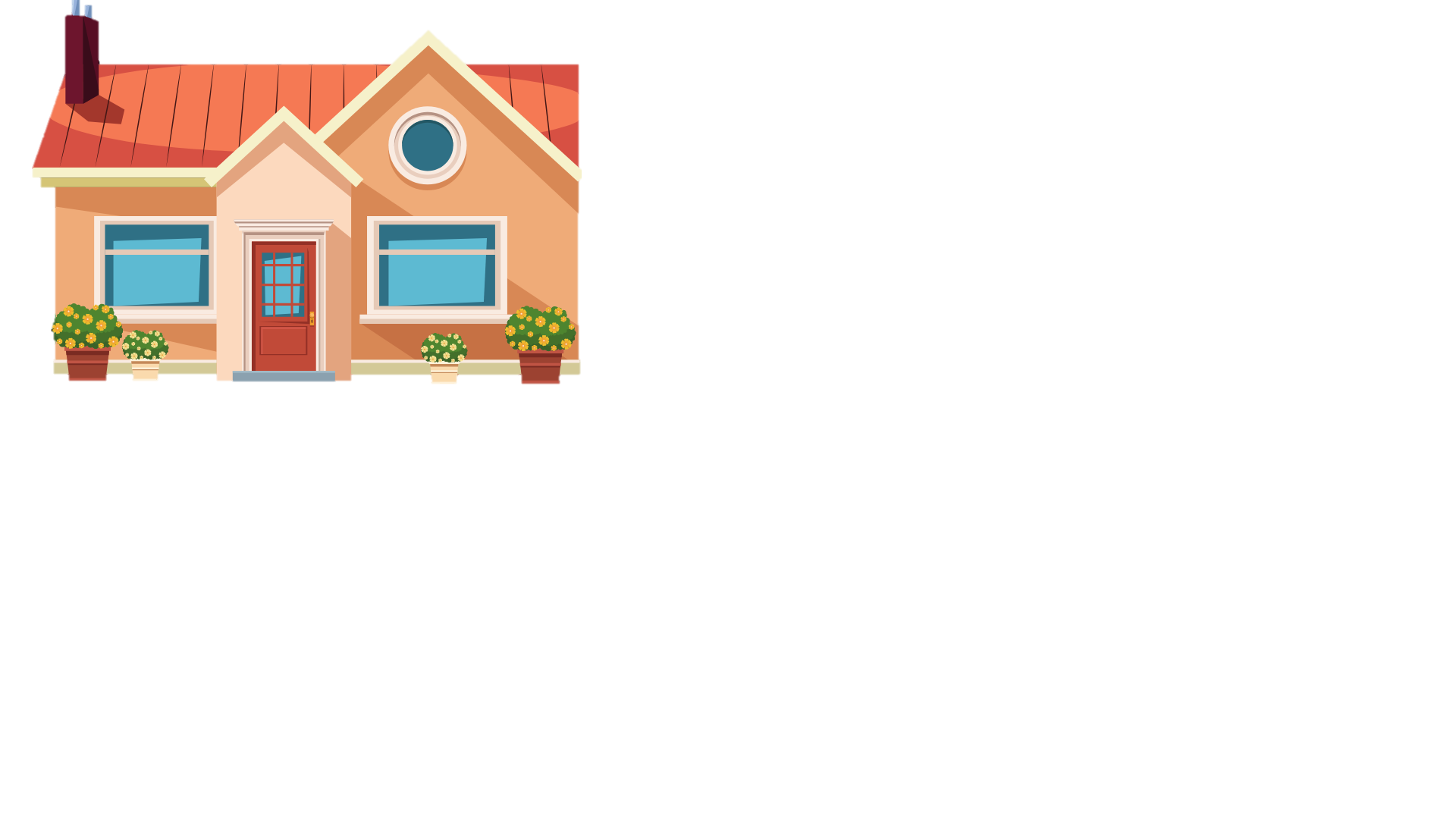 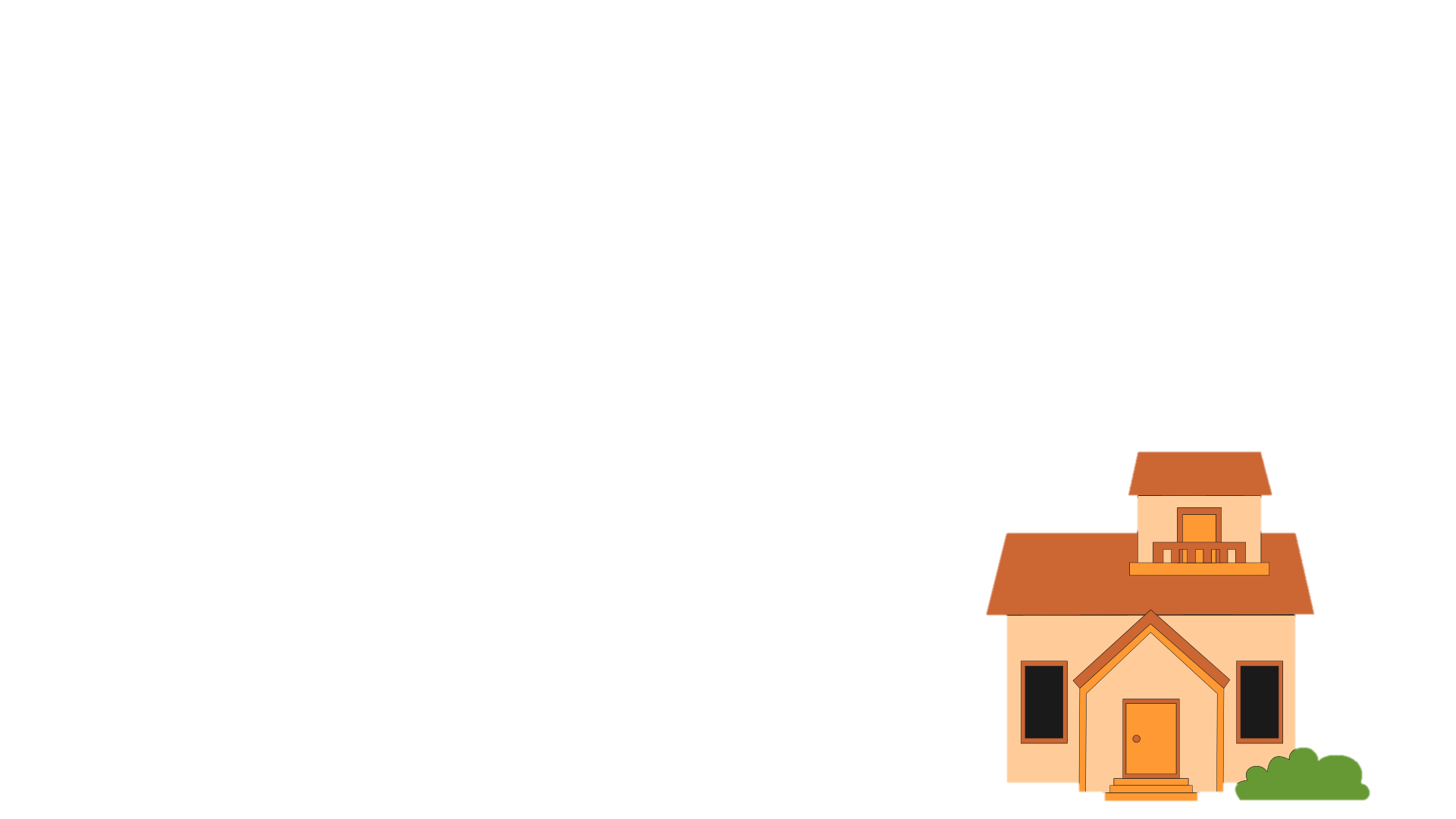 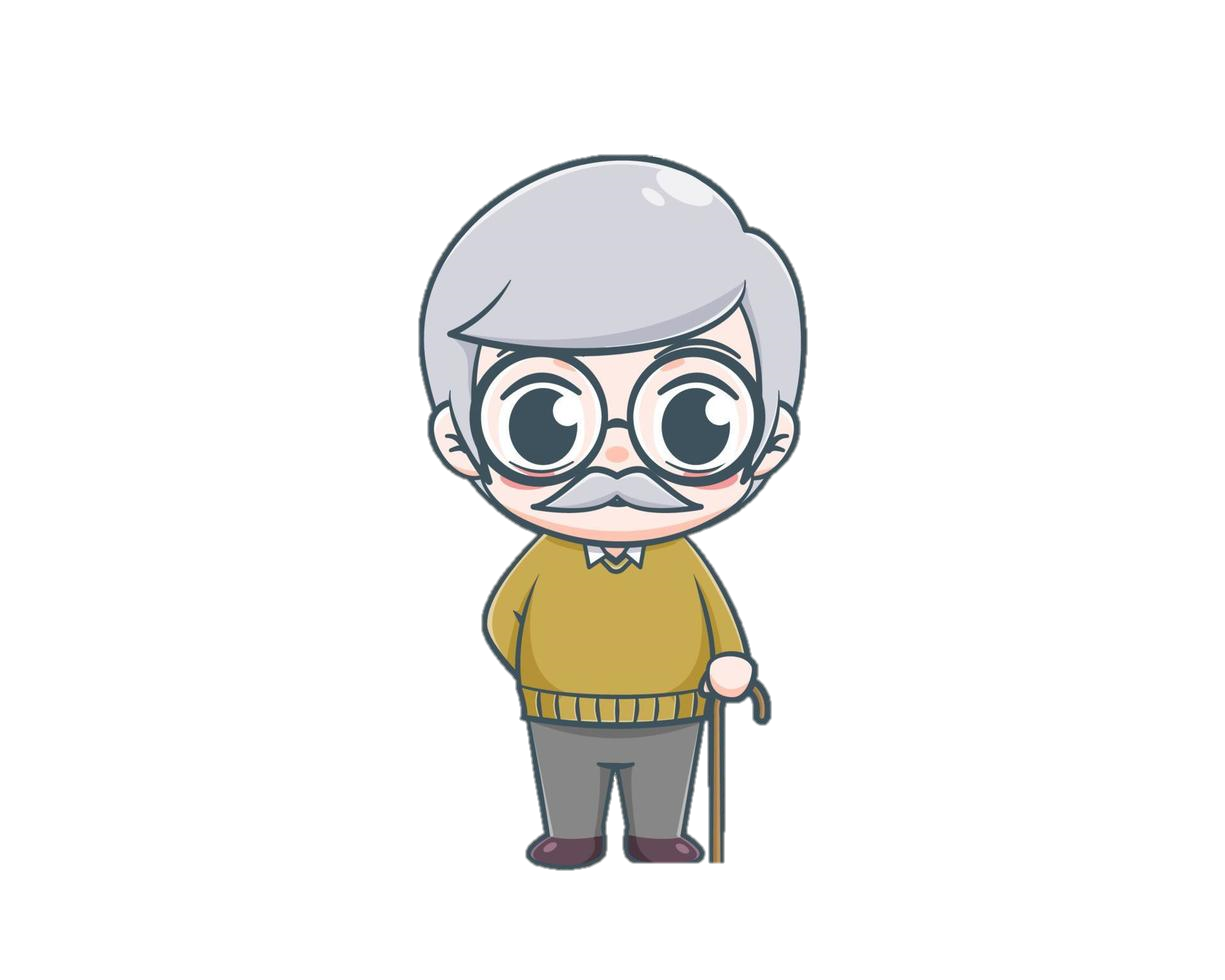 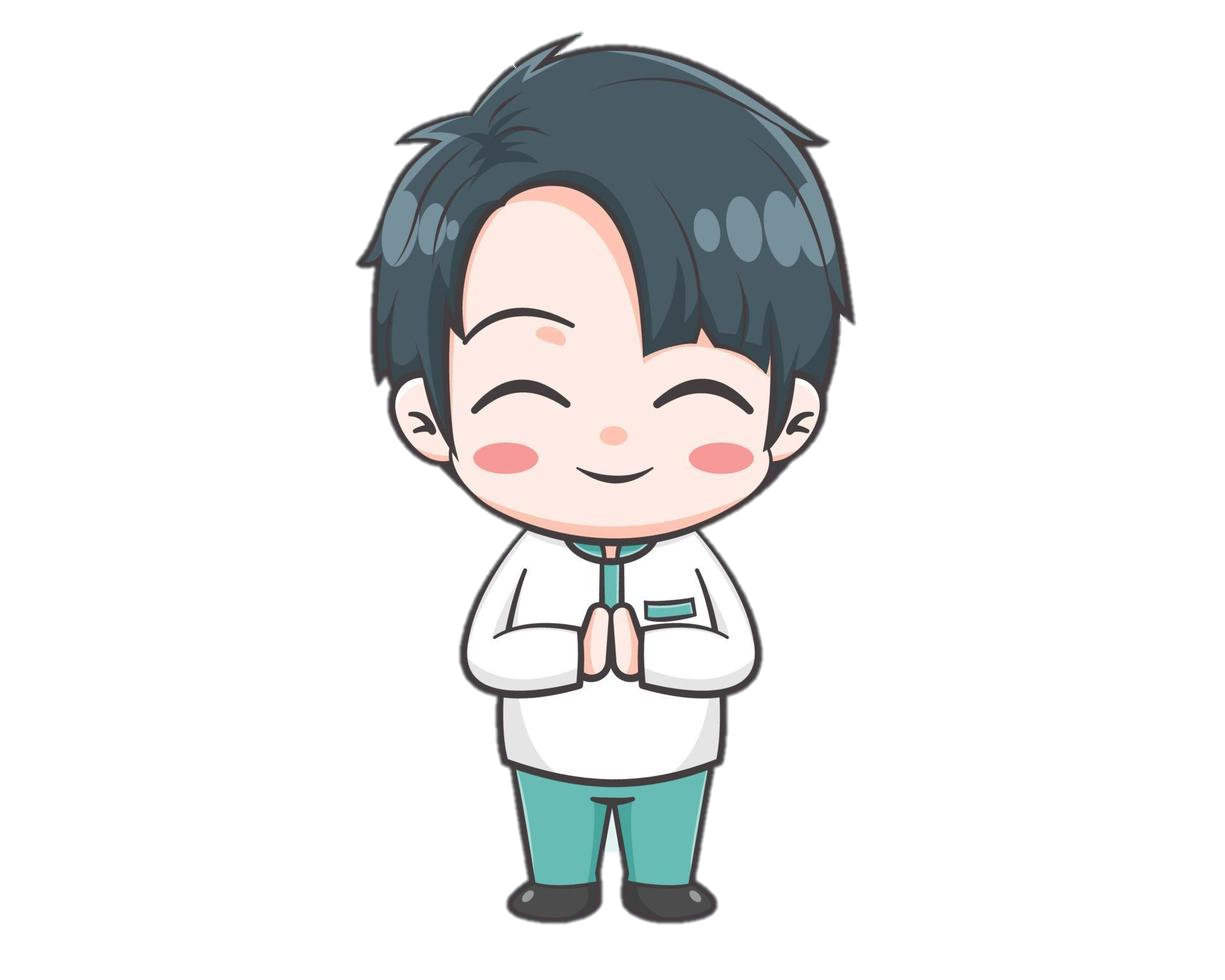 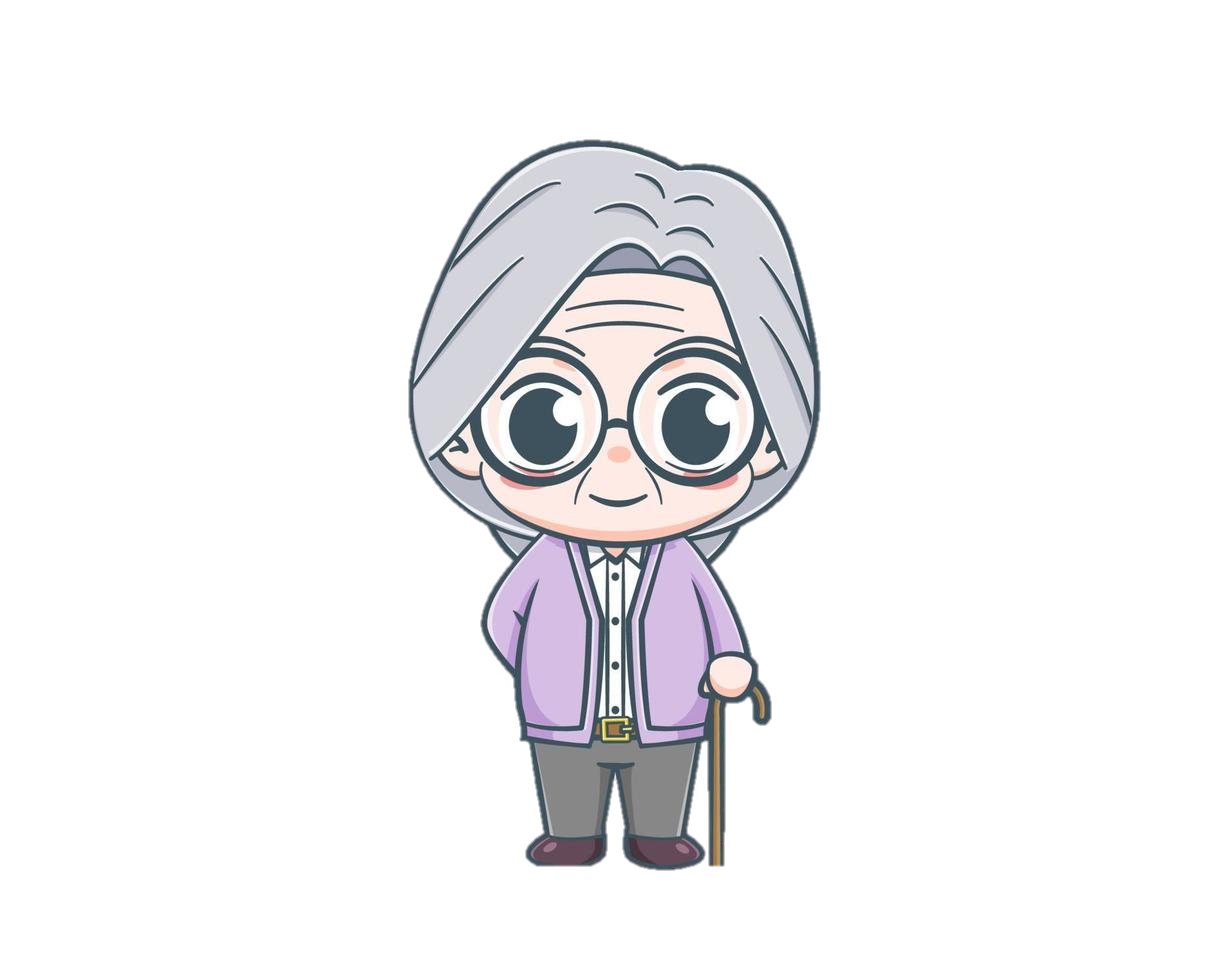 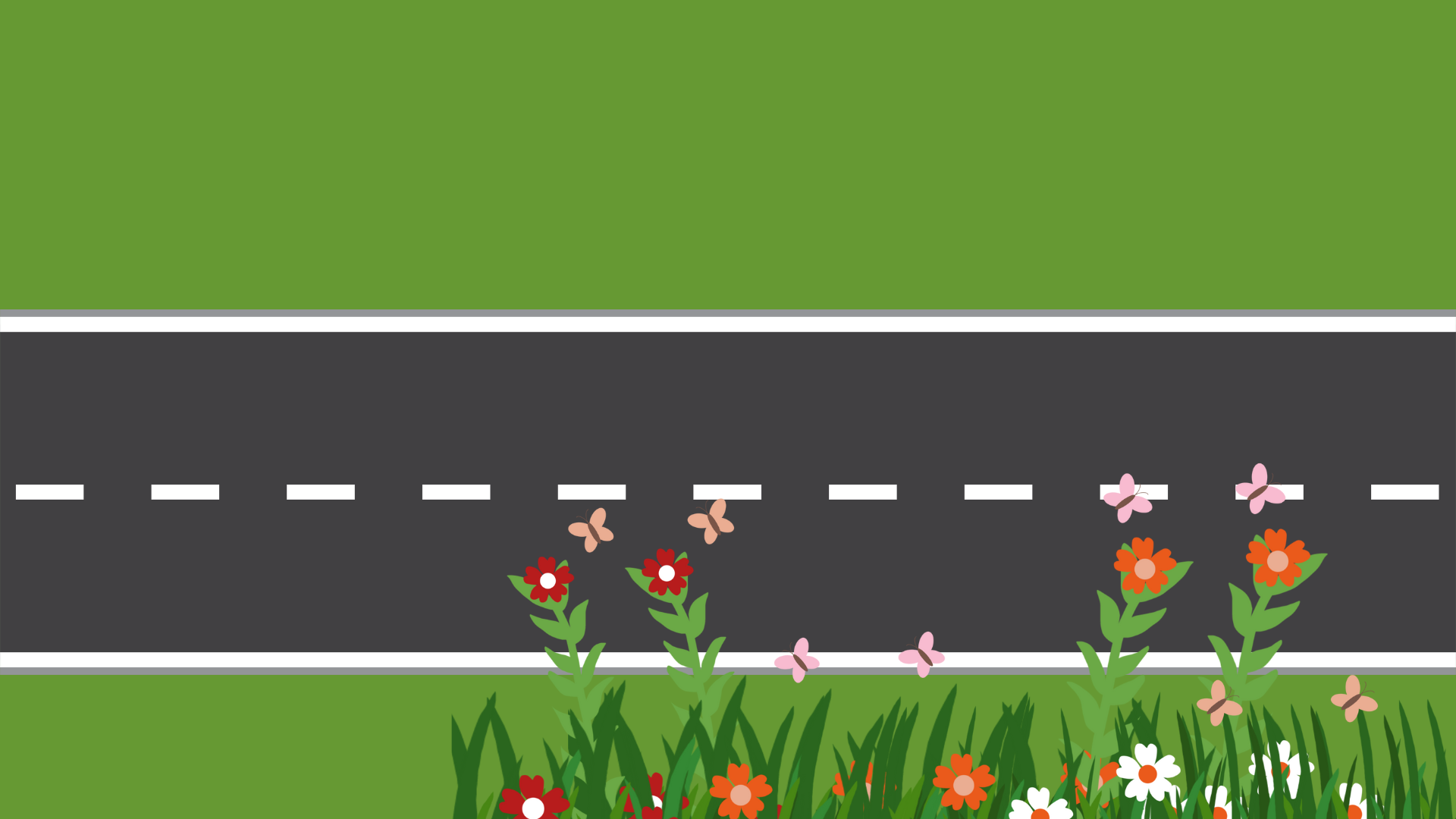 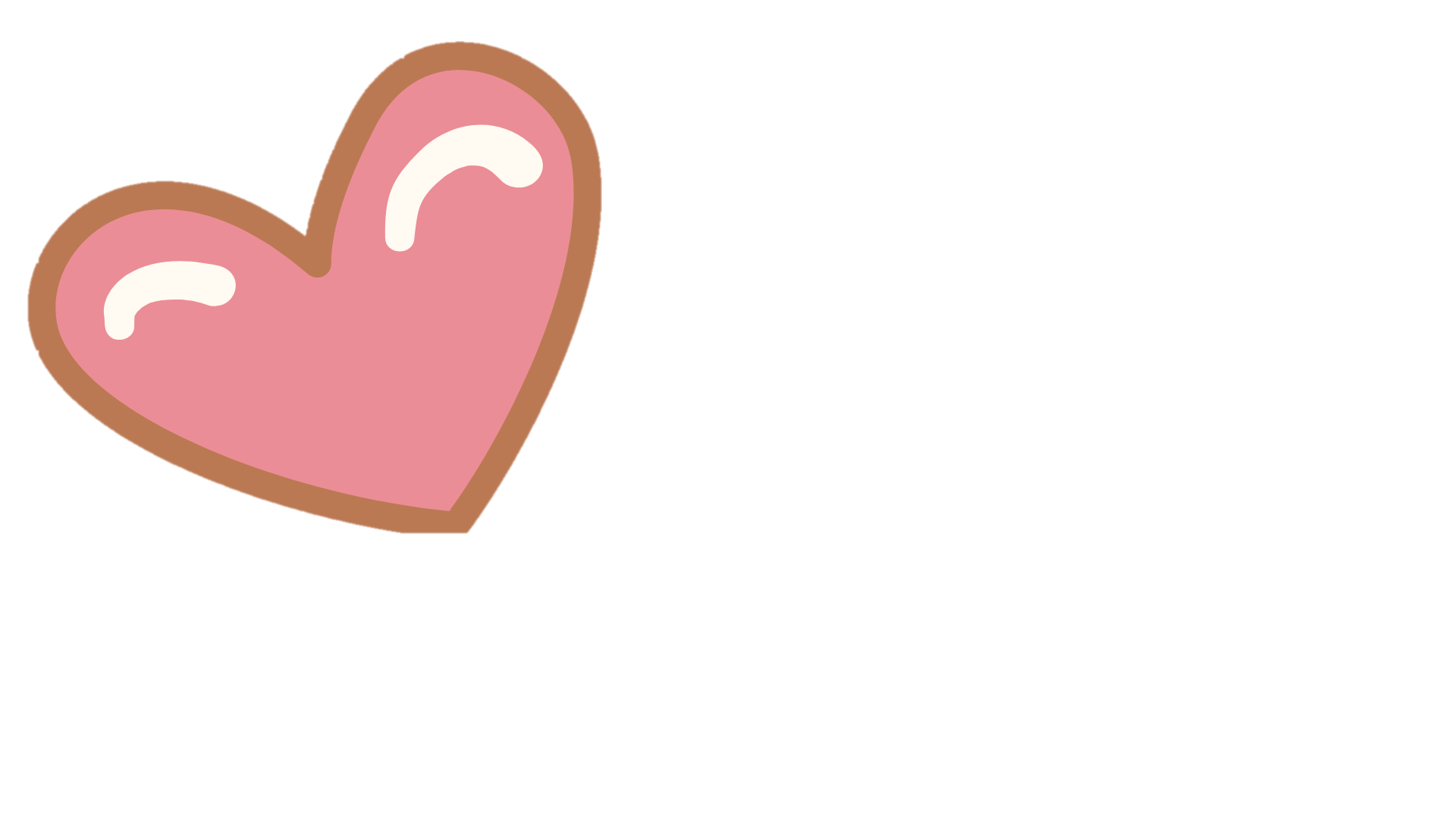 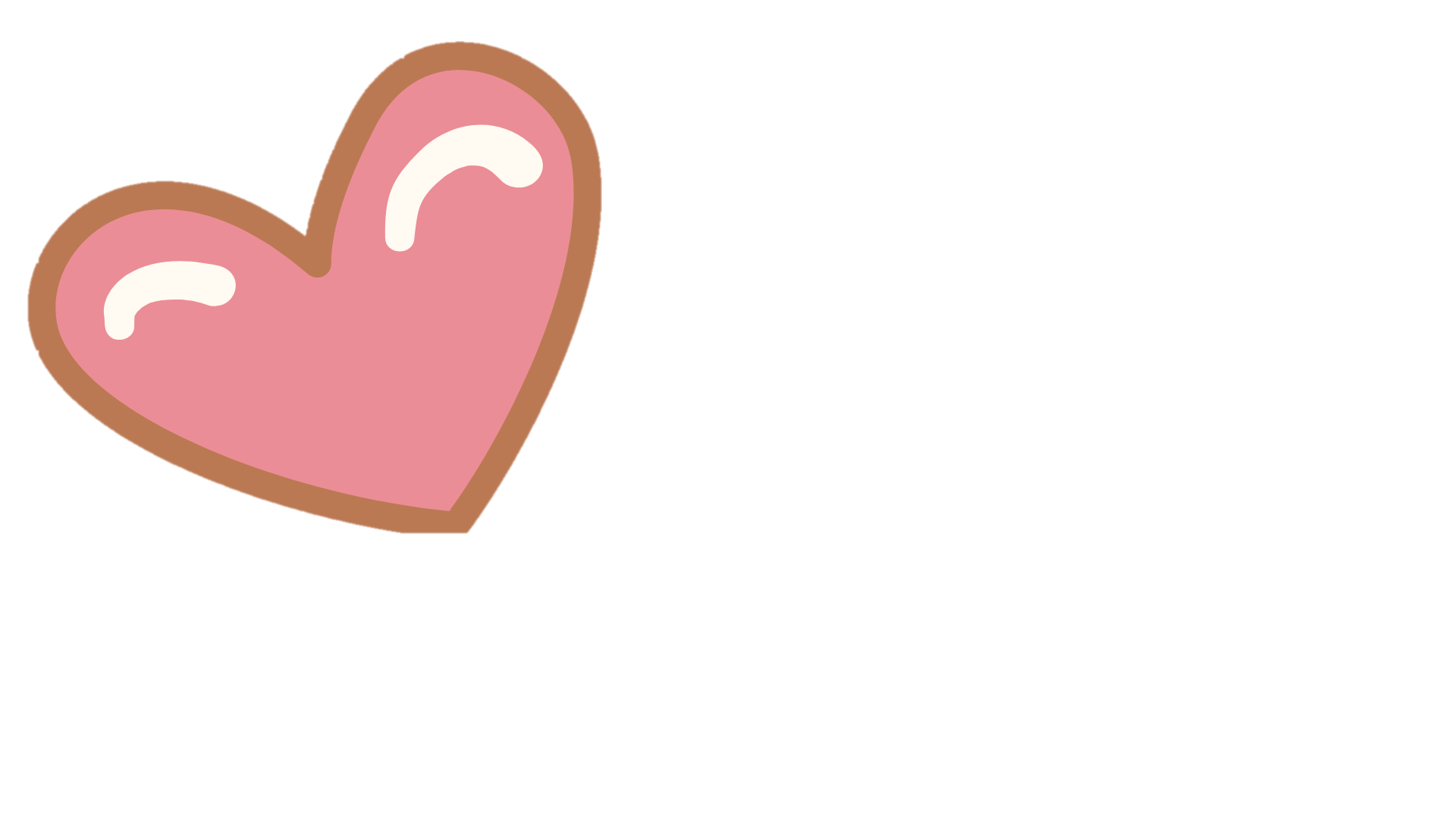 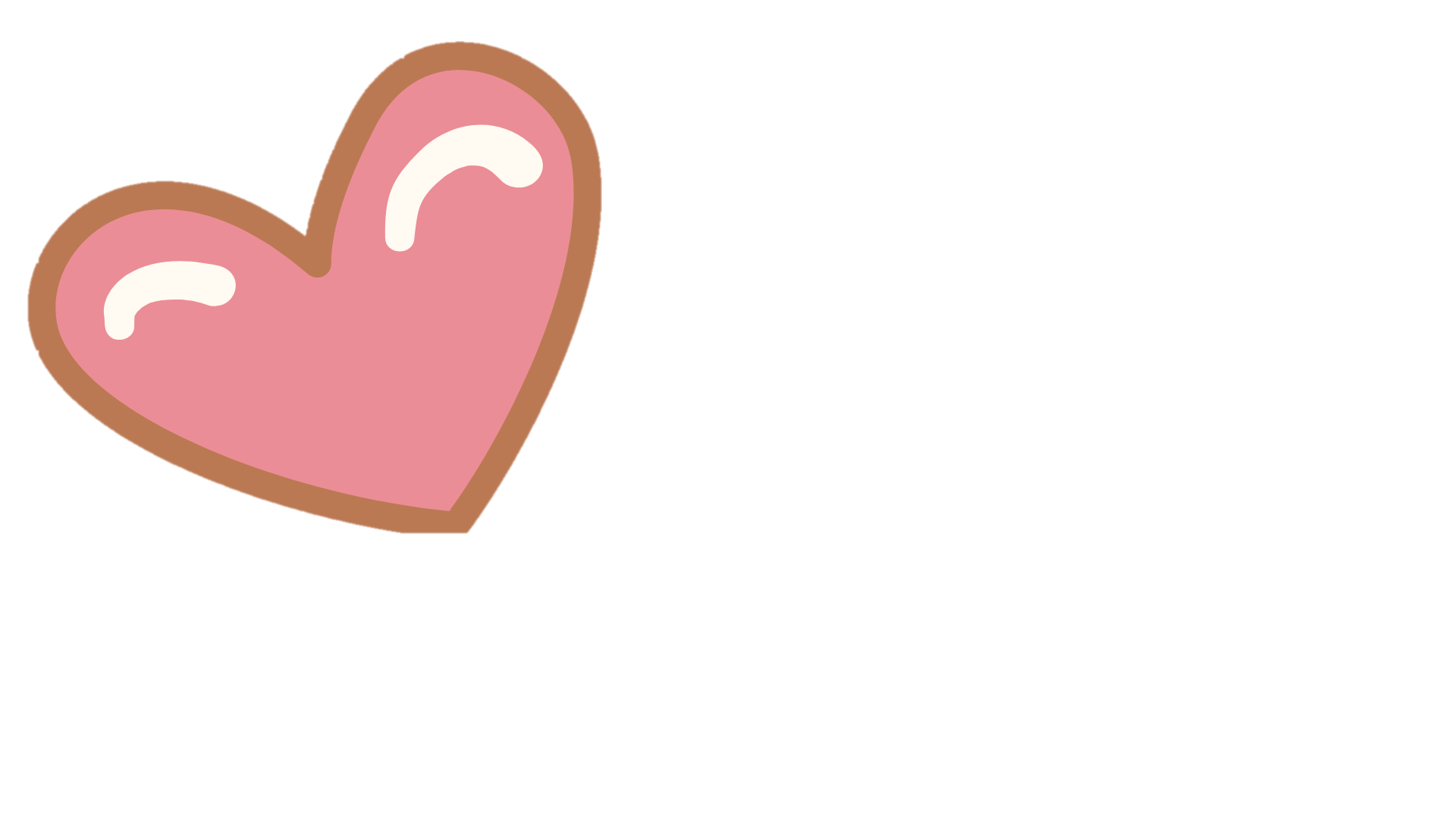 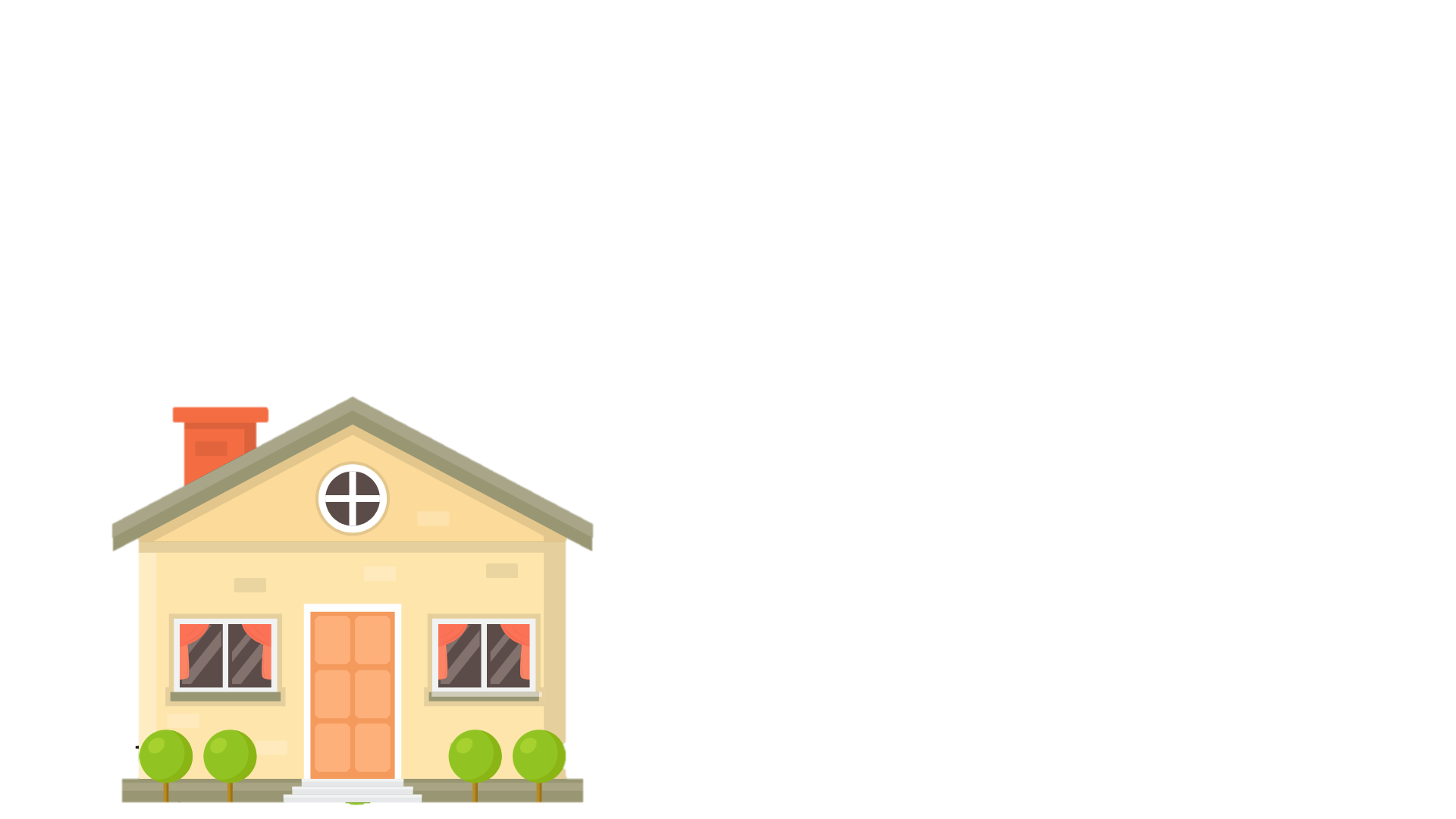 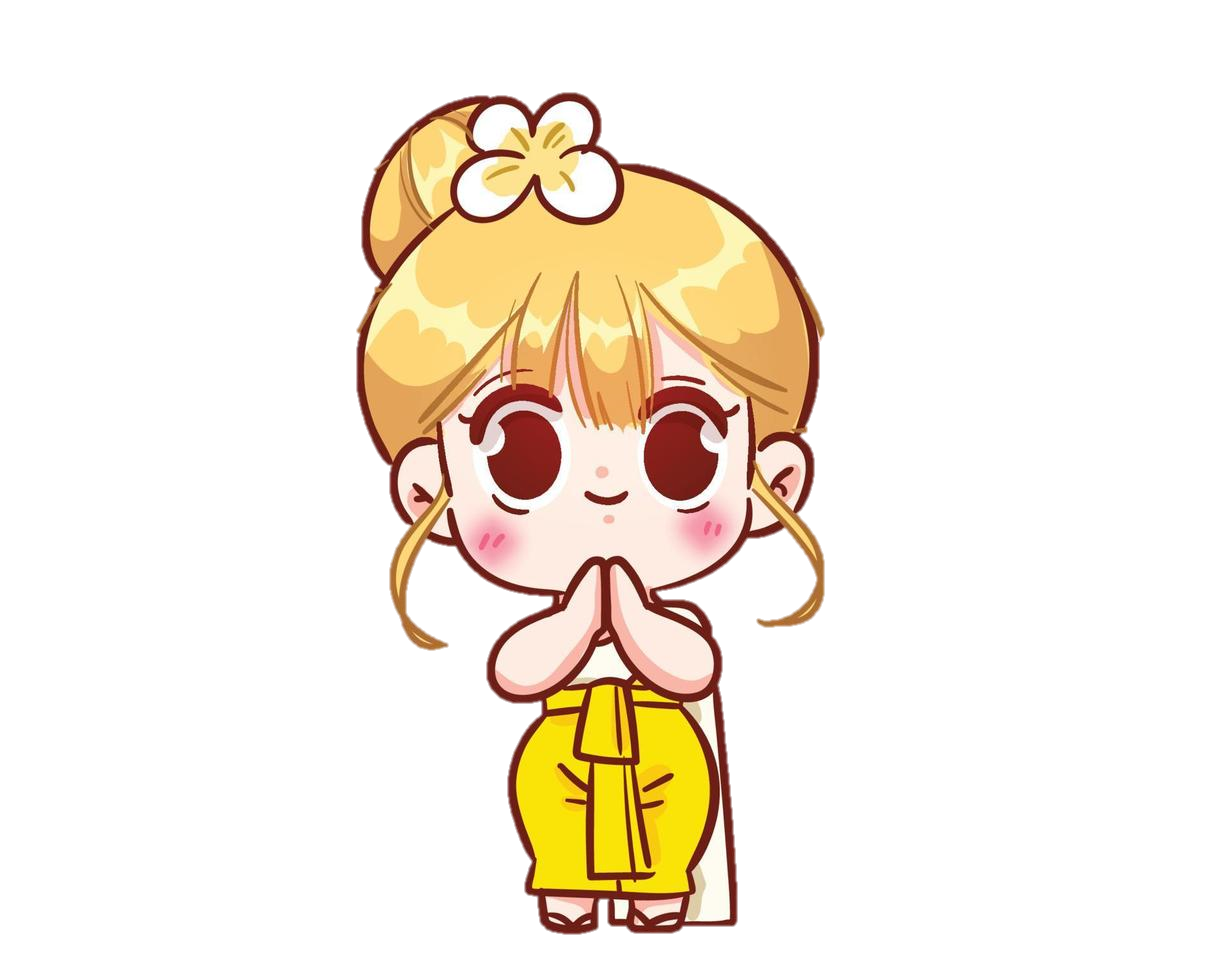 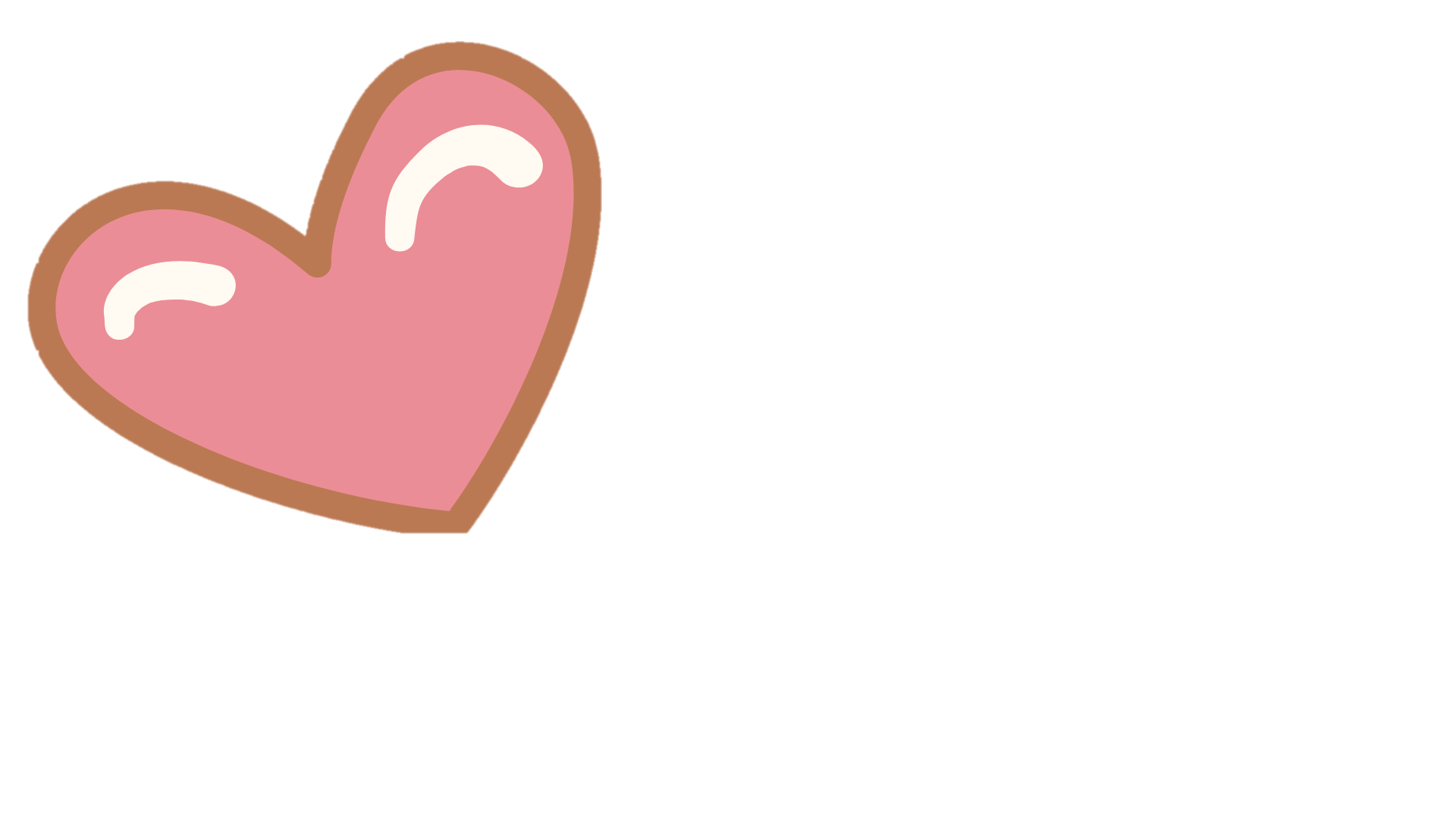 Kết luận
[Speaker Notes: GV bấm vào từng ngôi nhà để đi đến các slide câu hỏi. Khi đã hoàn thành 4 câu hỏi GV nhấp chuột 1 lần để hiện lên mũi tên và nhấp vào đó để đi đến kết luận.]
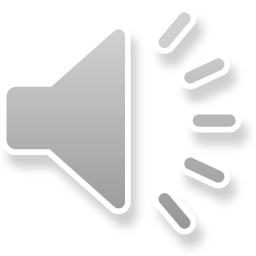 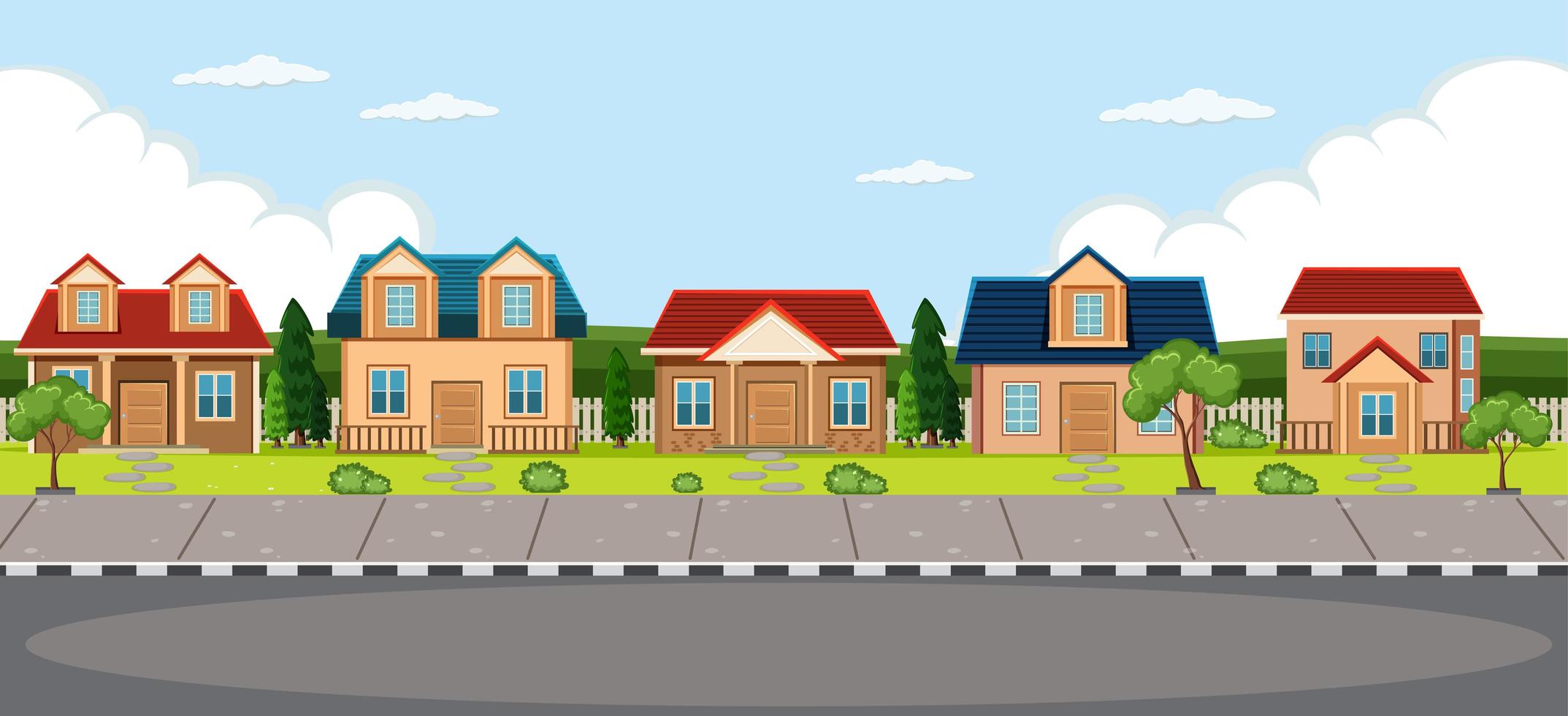 Theo các nhóm, biểu hiện của bạn nữ là biểu hiện:
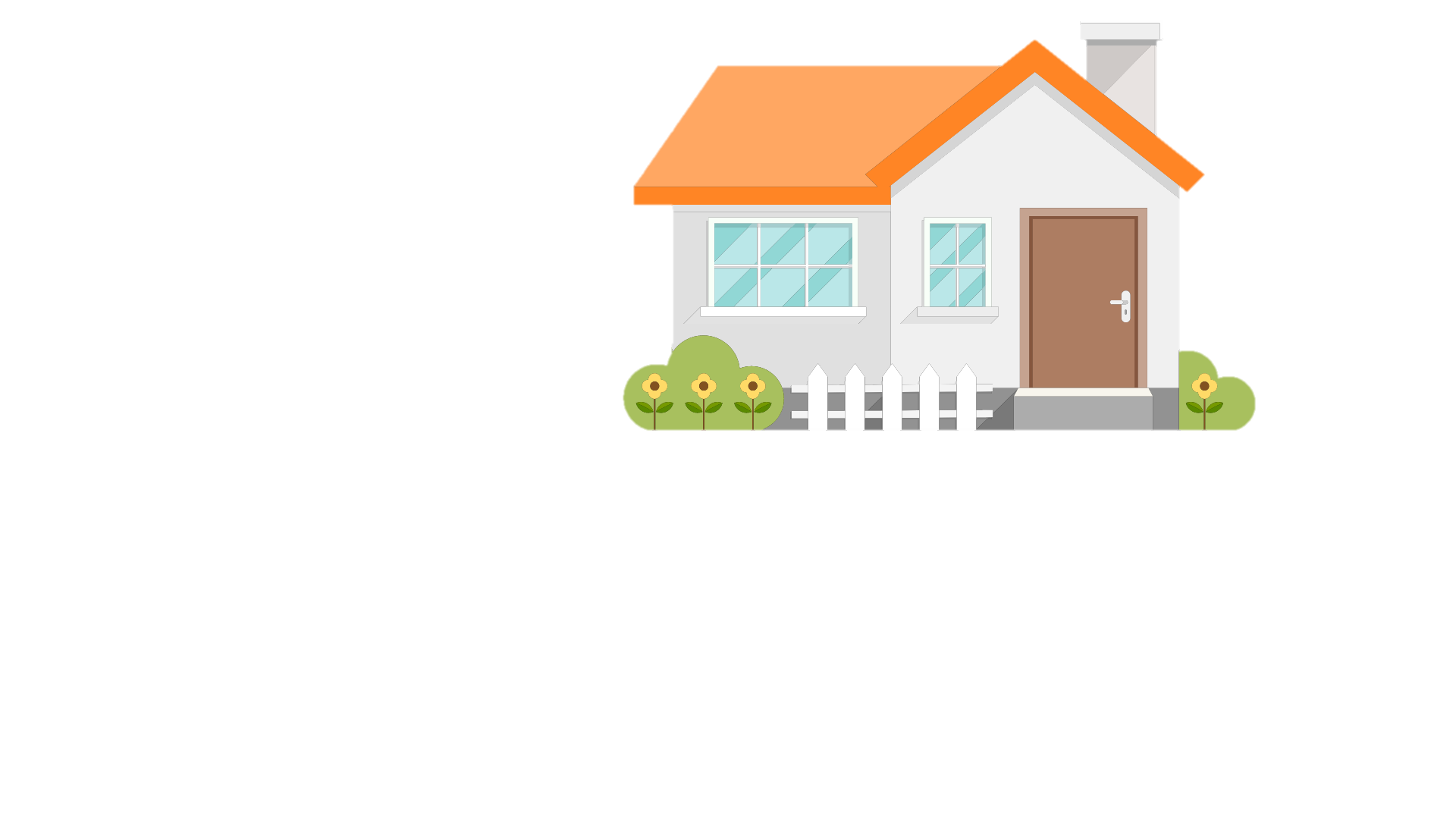 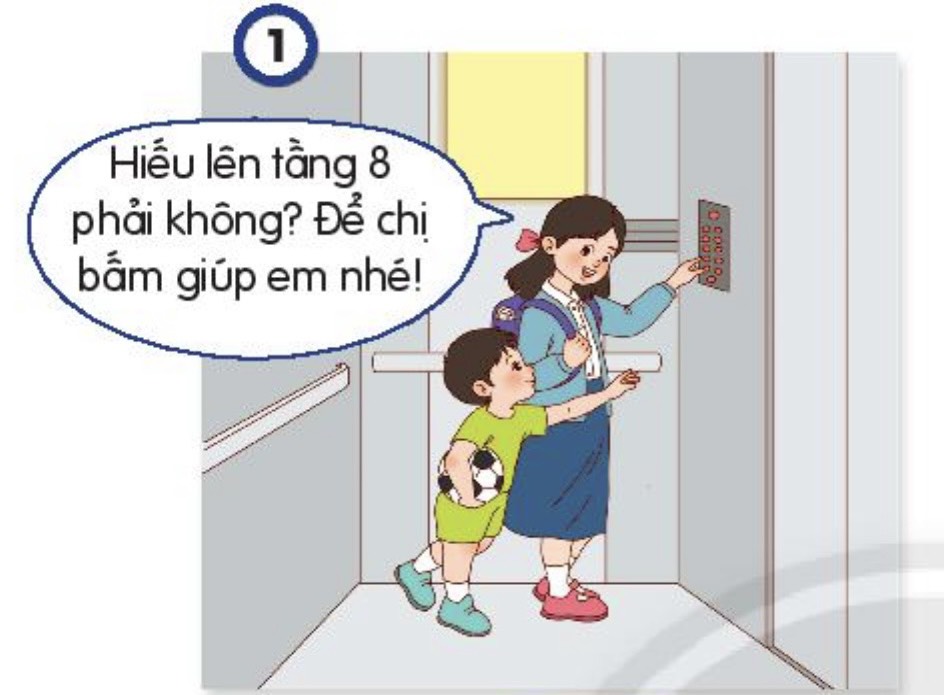 Bạn nữ và Hiếu sống chung một khu căn hộ. Bạn nữ đã giúp bé Hiếu bấm nút điều khiển thang máy.
Đây là việc làm biết quan tâm và giúp đỡ hàng xóm láng giềng.
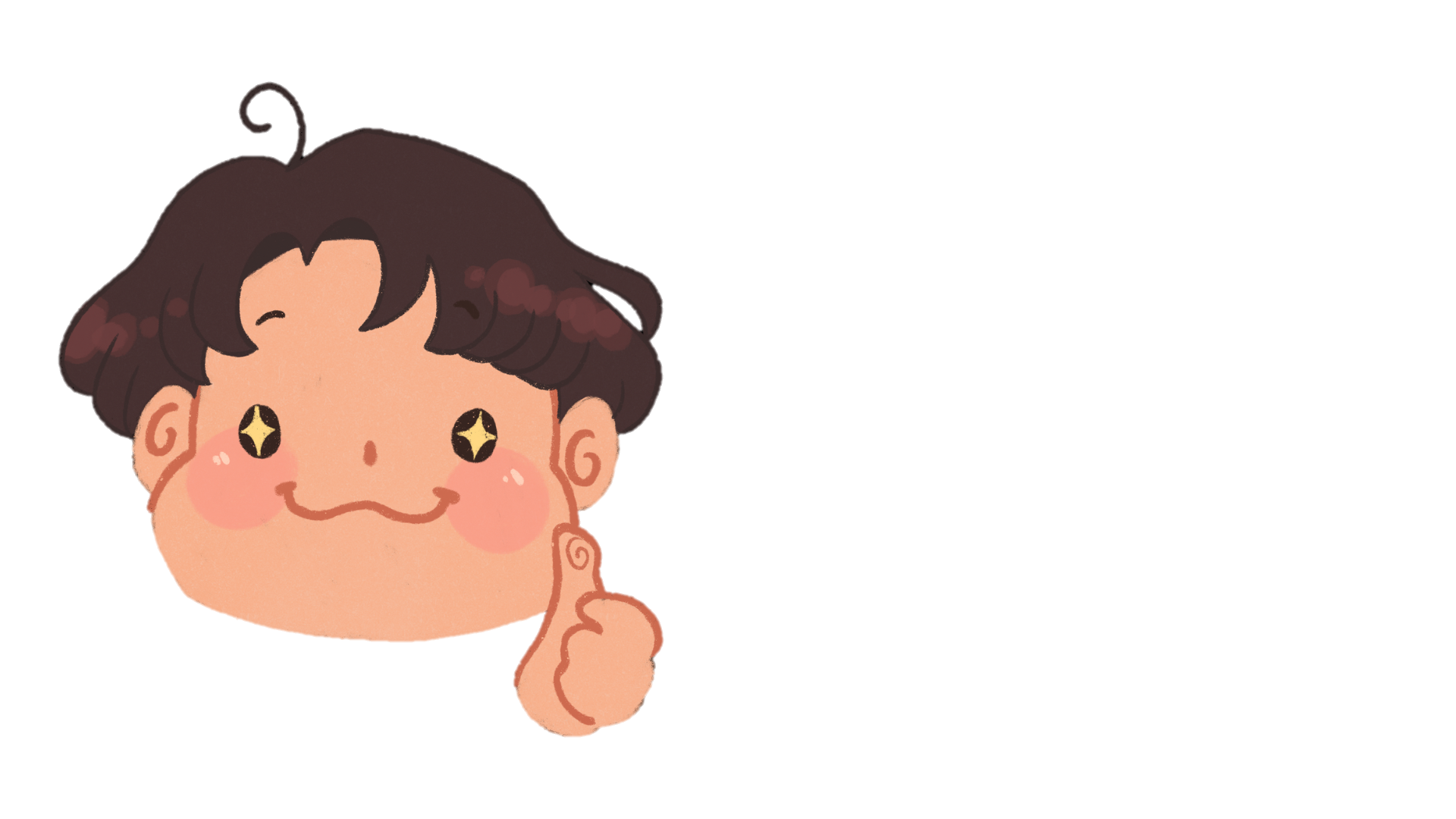 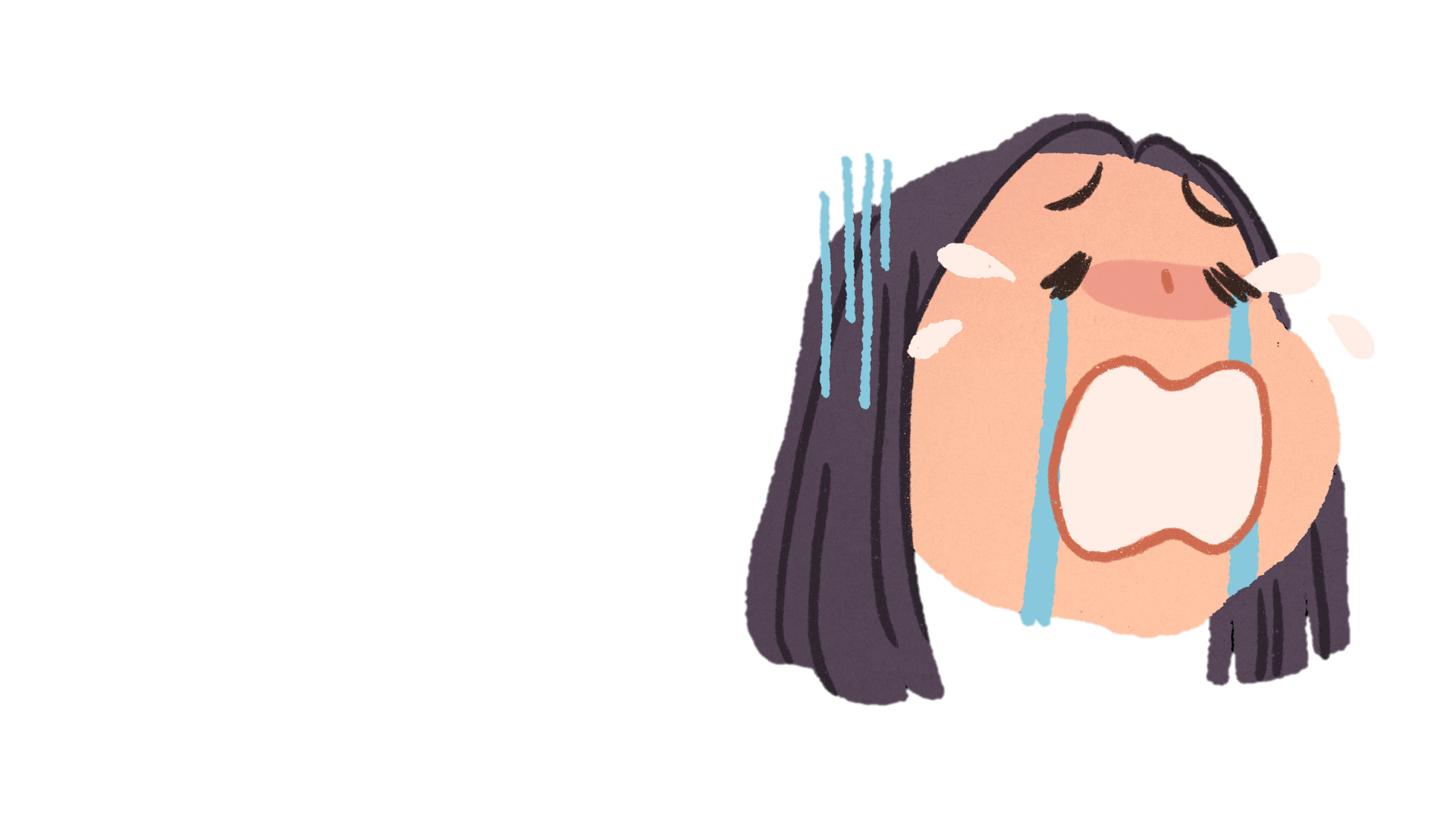 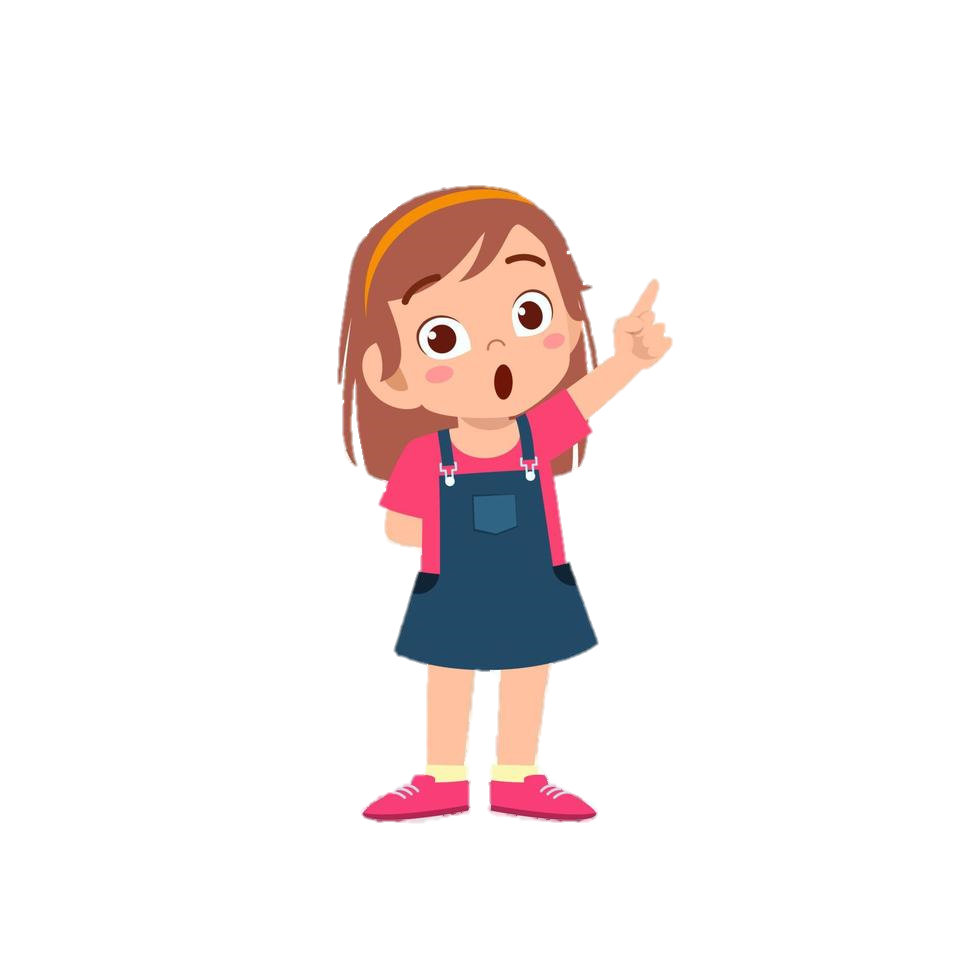 Không biết 
quan tâm
Biết quan tâm
[Speaker Notes: GV bấm vào cô gái ngay góc để quay lại slide nhà]
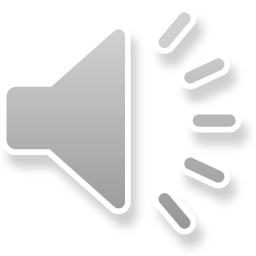 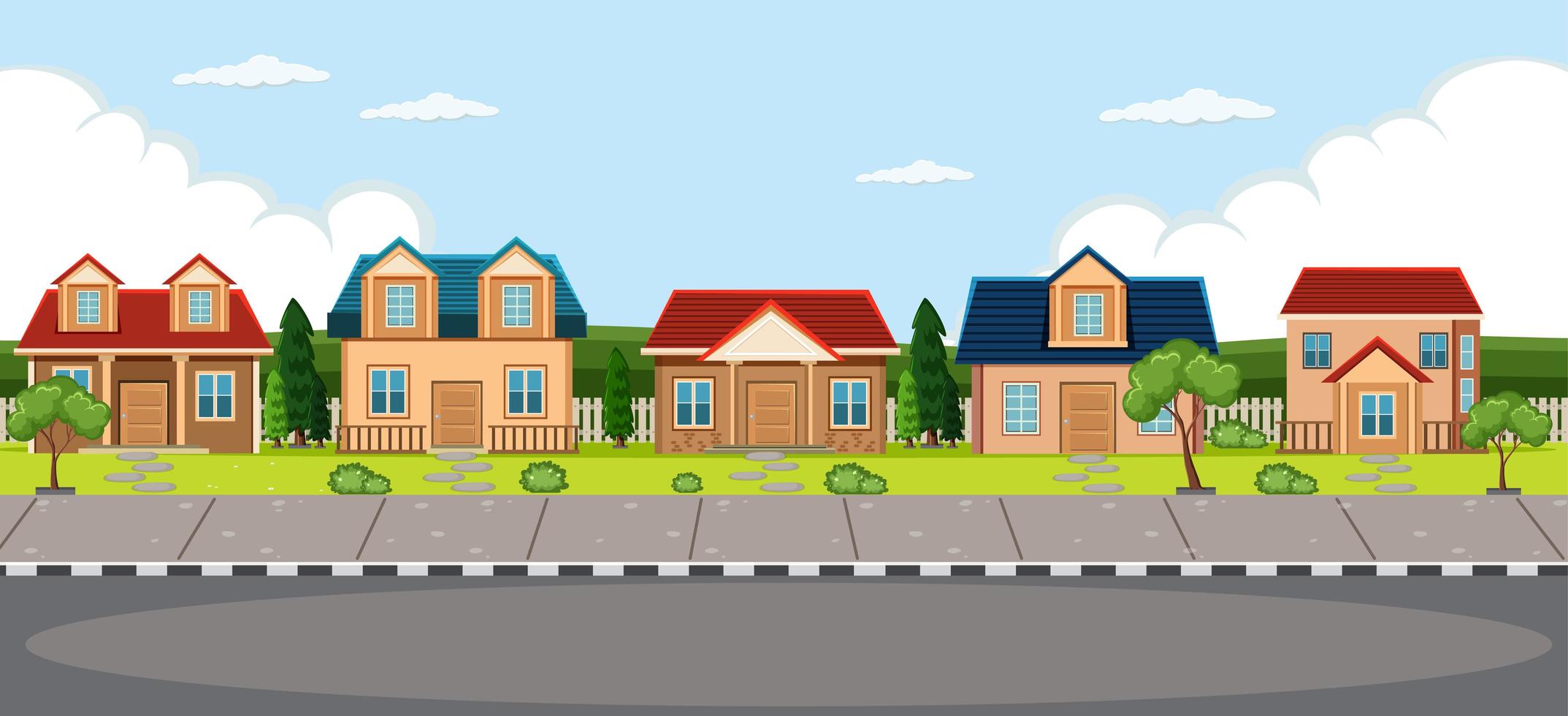 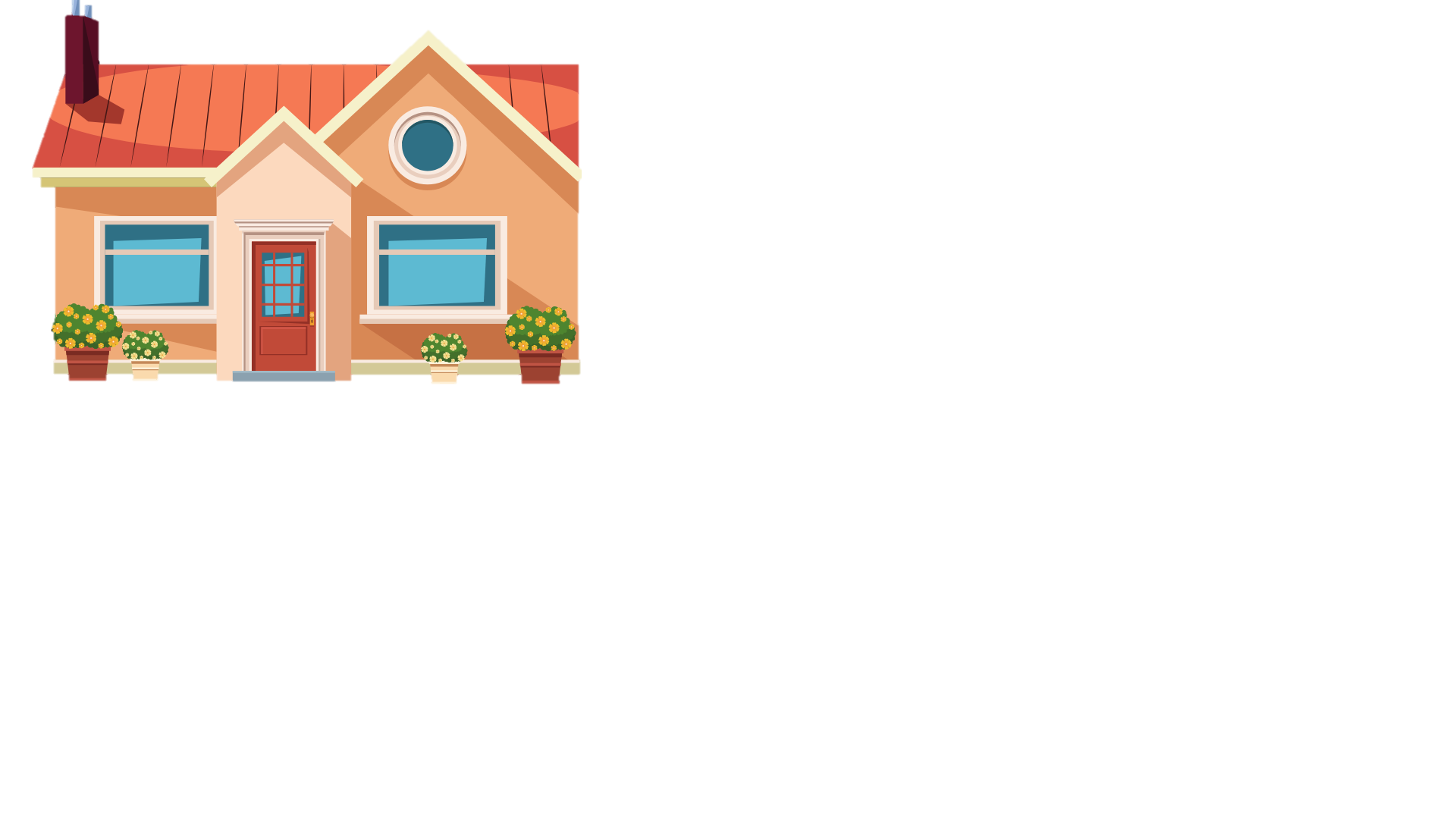 Theo các nhóm, biểu hiện của các bạn là biểu hiện:
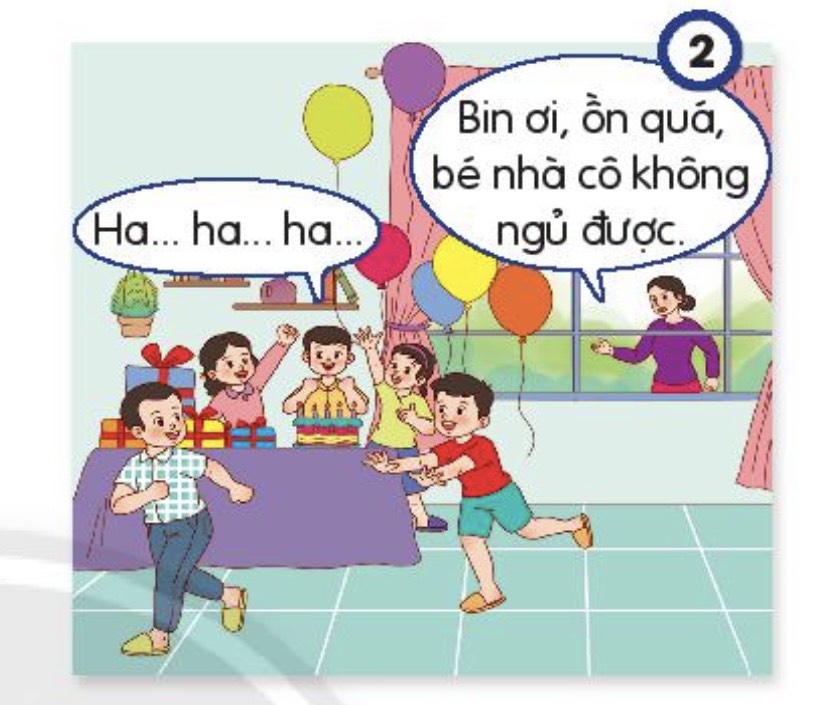 Trong một buổi tiệc sinh nhật, Bin cùng các bạn vui đùa, cười nói lớn tiếng khiến cho bé nhỏ nhà cô hàng xóm không ngủ được.
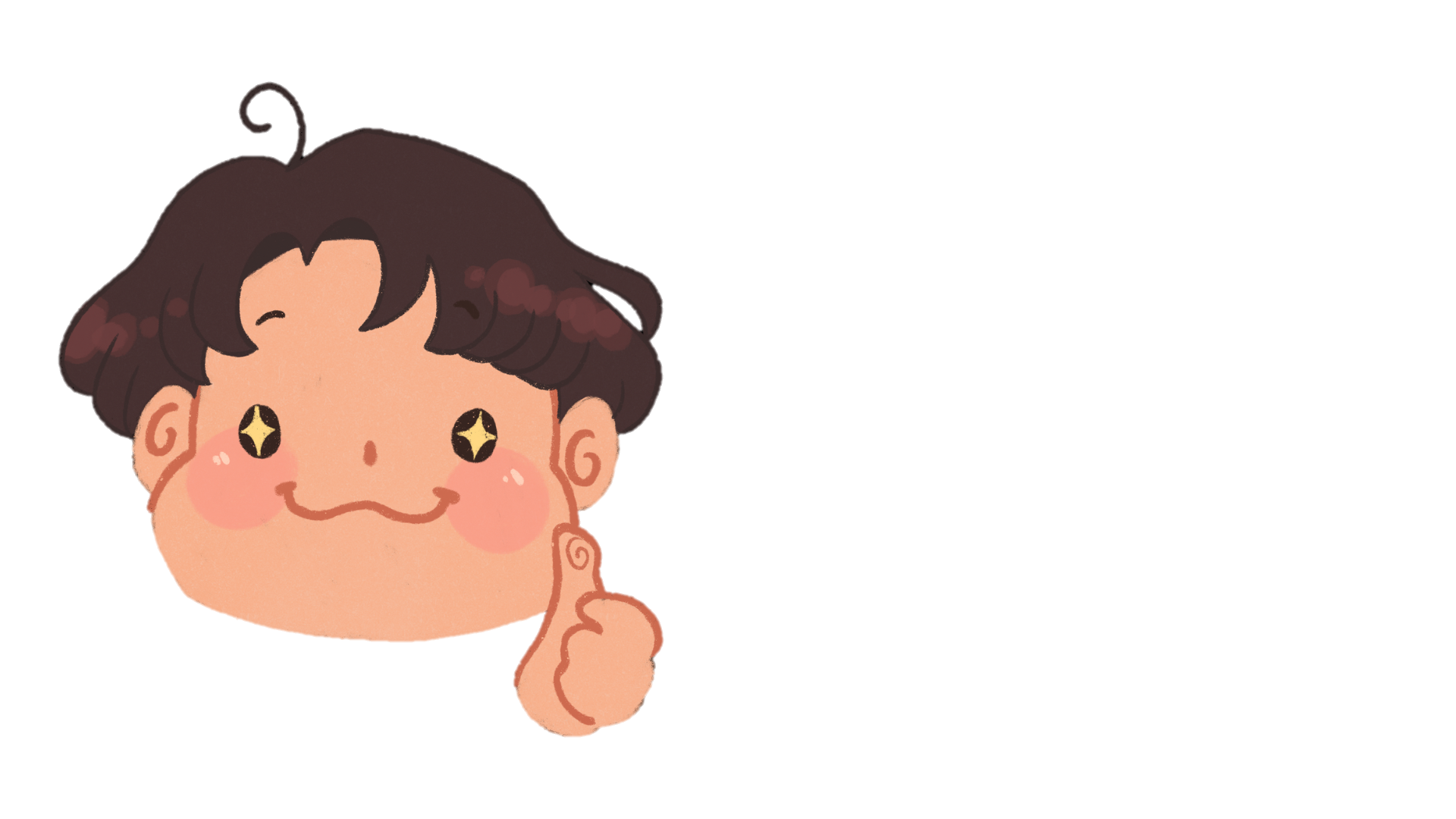 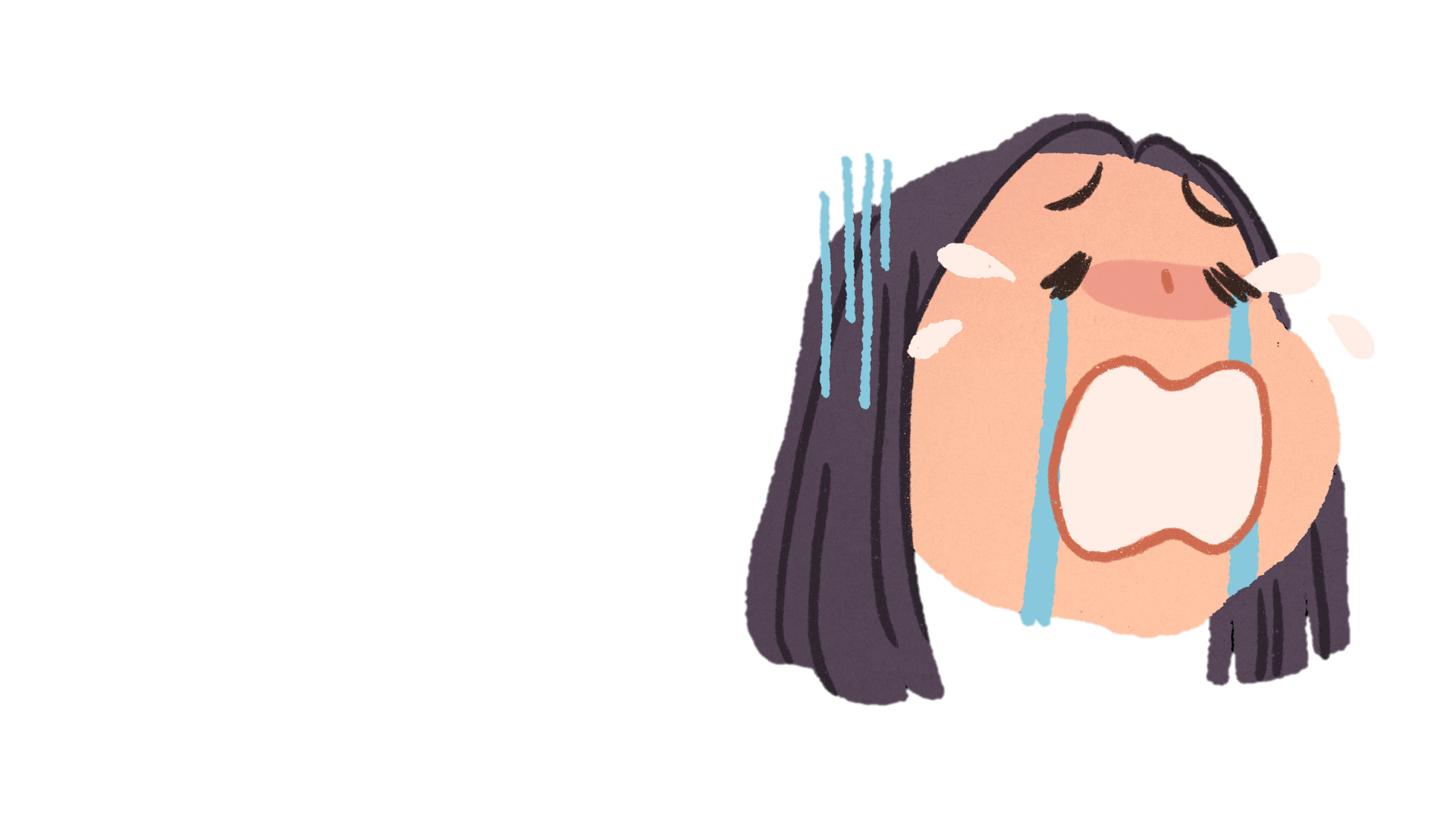 Không biết 
quan tâm
Biết quan tâm
[Speaker Notes: GV bấm vào cô gái ngay góc để quay lại slide nhà]
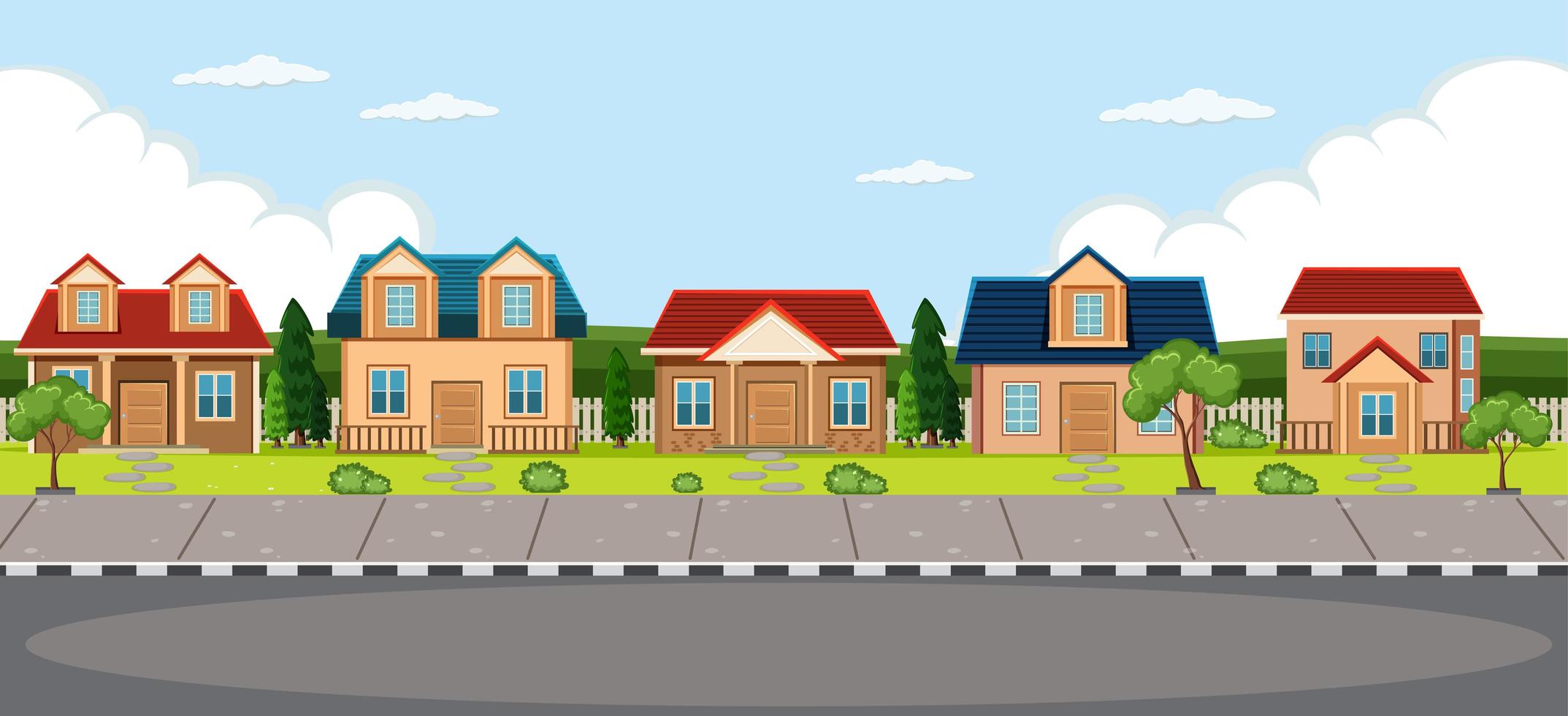 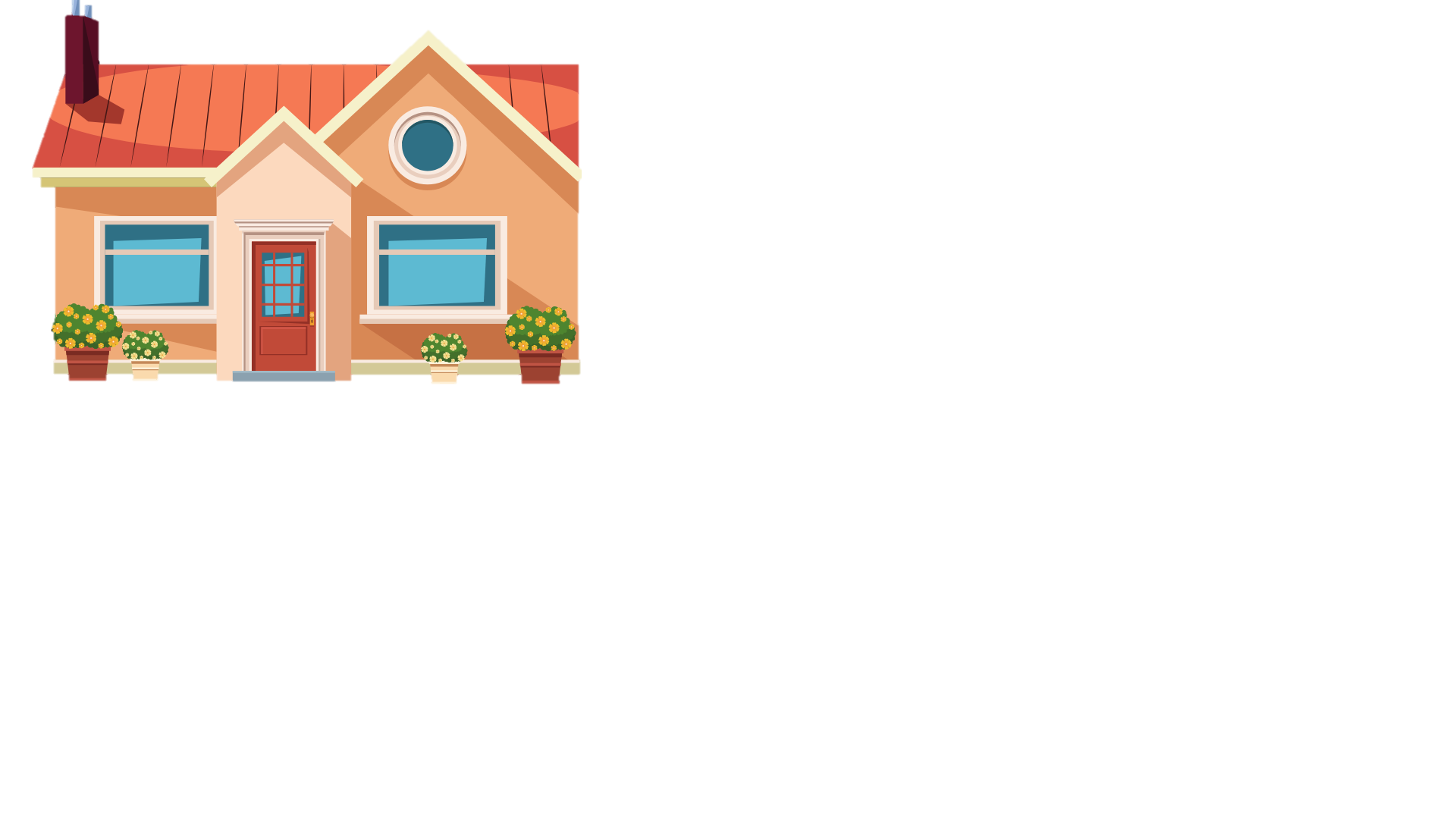 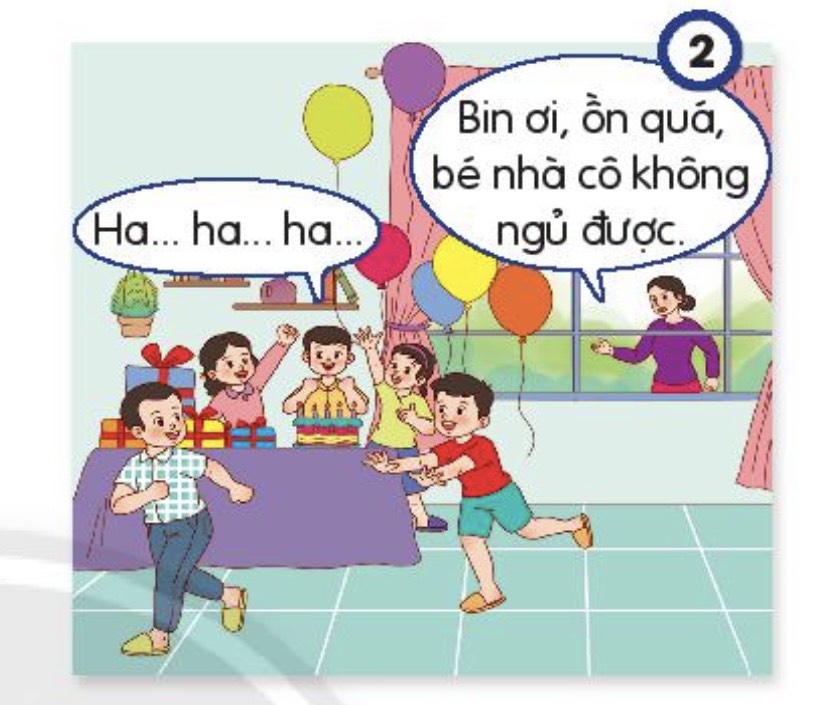 + Việc làm của các bạn trong tranh ảnh hưởng thế nào đến hàng xóm láng giềng?
Làm phiền đến giờ nghỉ của hàng xóm.
+ Nếu em cũng có mặt trong buổi tiệc này, em sẽ làm gì để không ảnh hưởng đến hang xóm láng giềng?
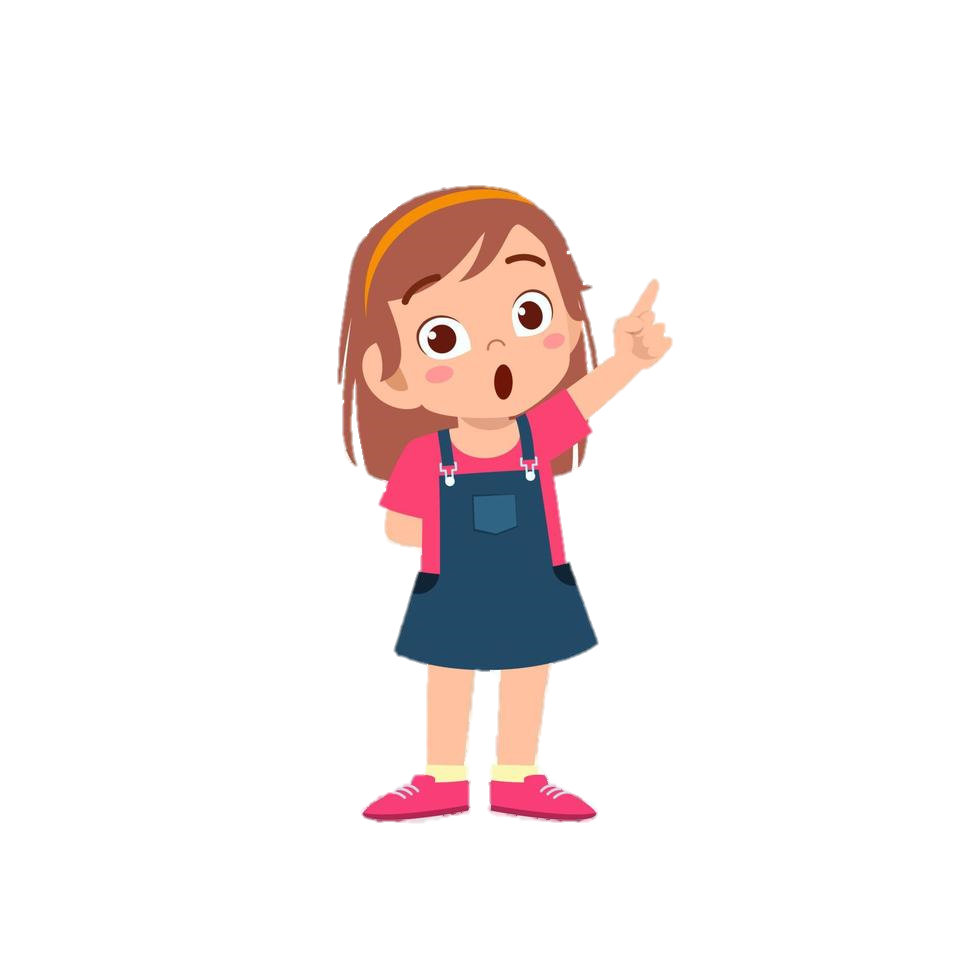 Không nô đùa, cười nói lớn tiếng nhắc nhở các bạn không làm ảnh hưởng đến hàng xóm,…
[Speaker Notes: GV bấm vào cô gái ngay góc để quay lại slide nhà]
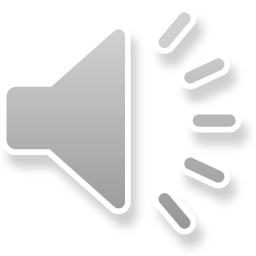 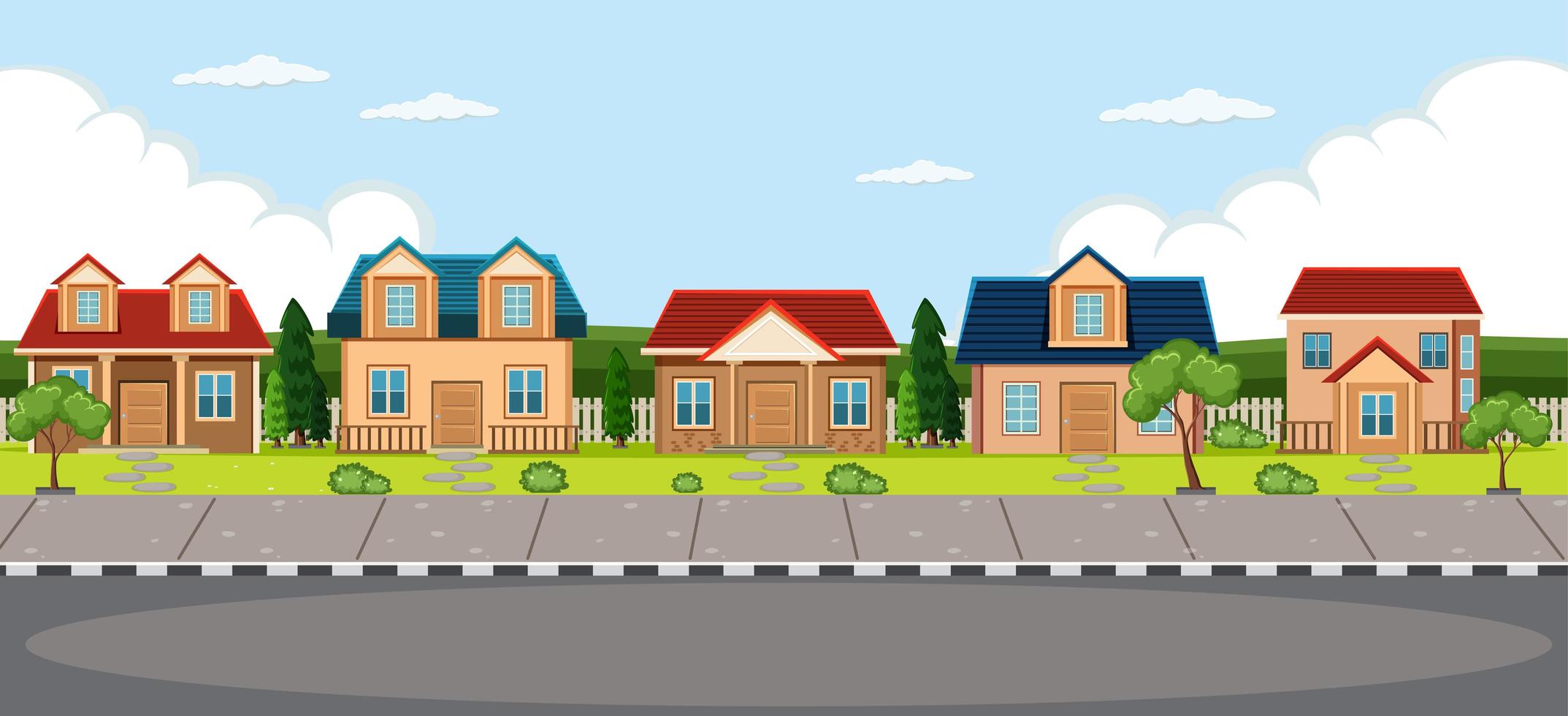 Theo các nhóm, biểu hiện của bạn nữ là biểu hiện:
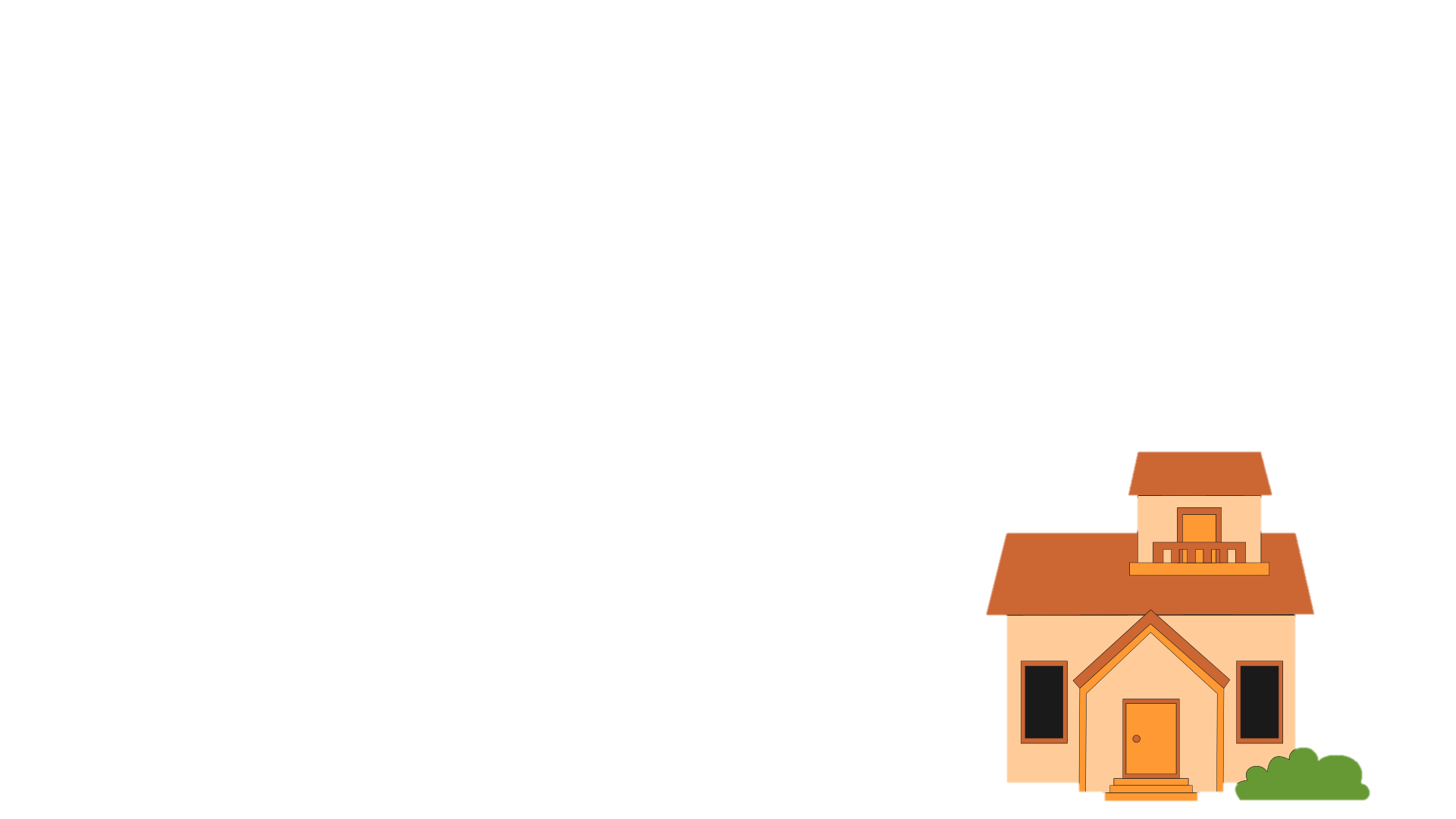 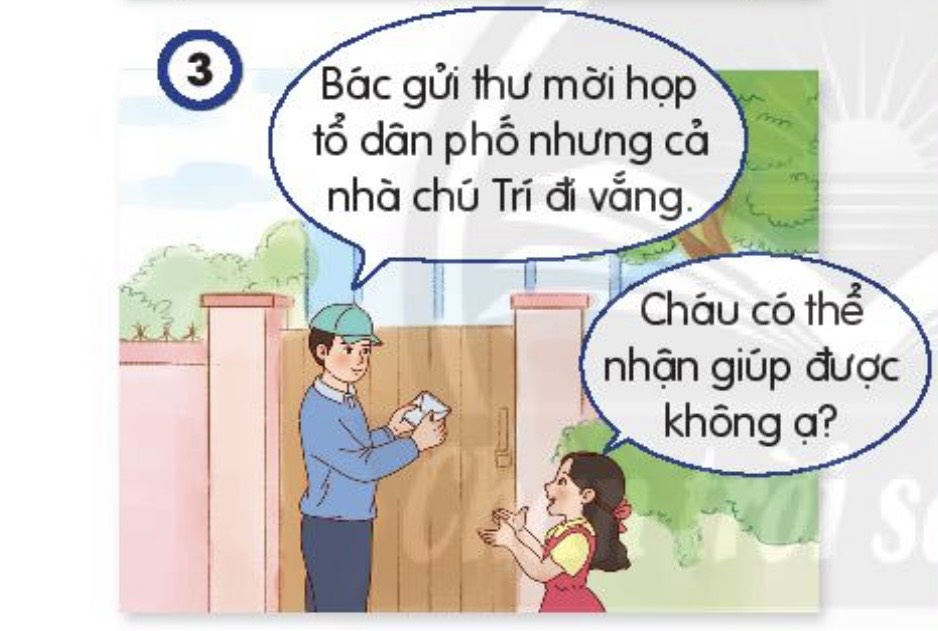 Bác tổ trưởng dân phố đến gửi thư mời họp nhưng cả nhà chú Trí đi vắng, bạn nữ hàng xóm thấy thế xin nhận giúp.
Đây là việc làm biết quan tâm và giúp đỡ hàng xóm láng giềng.
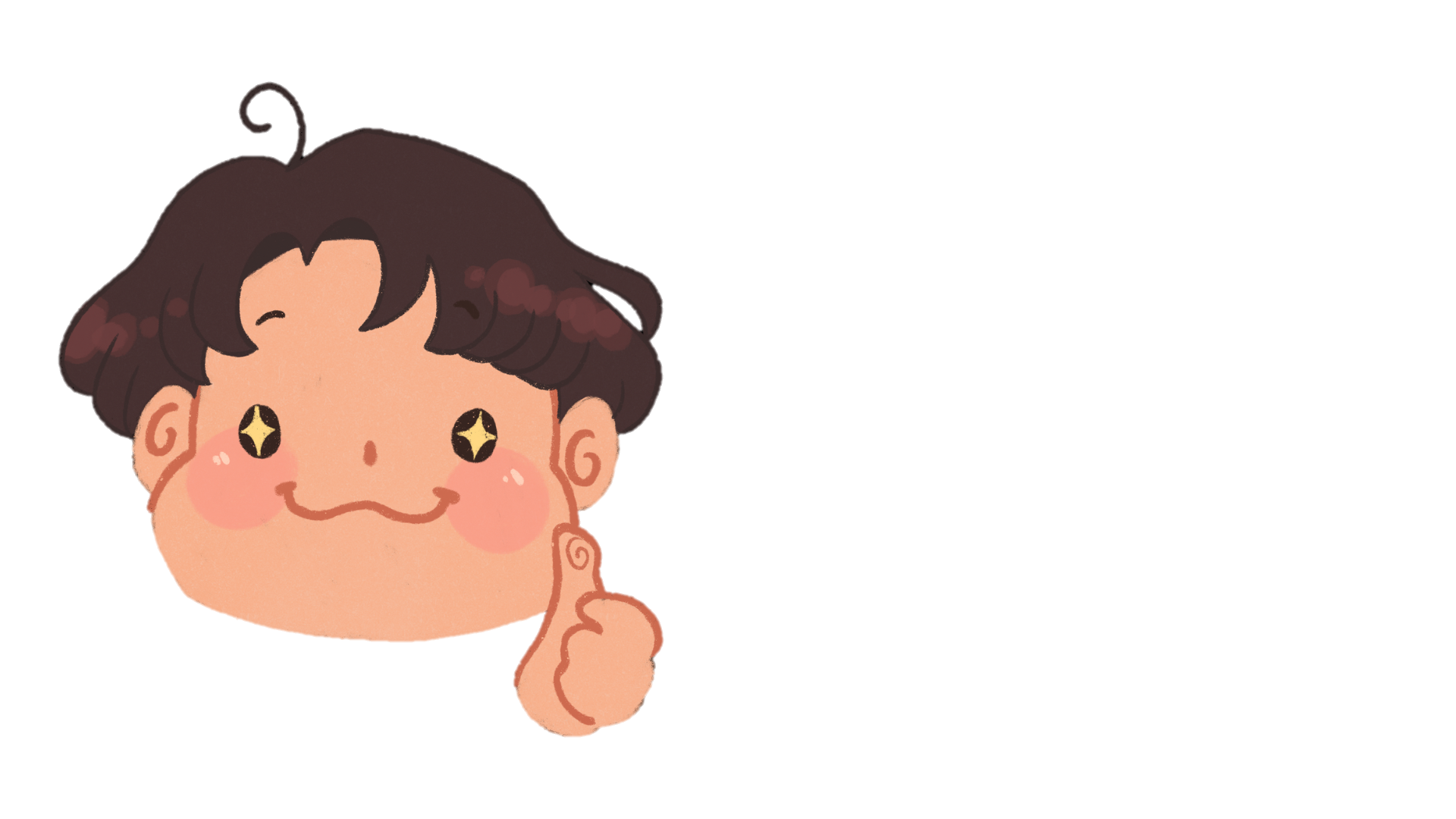 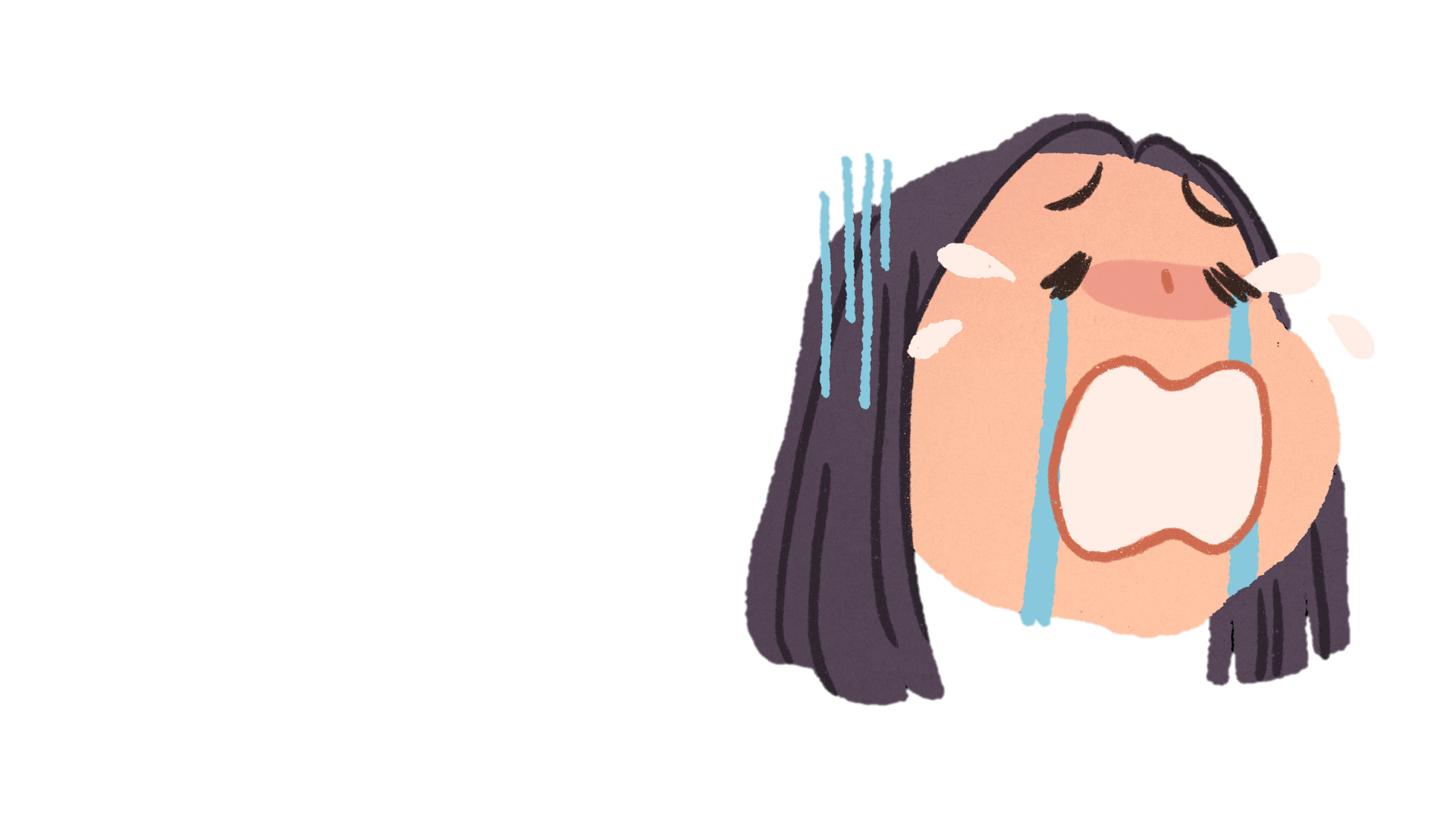 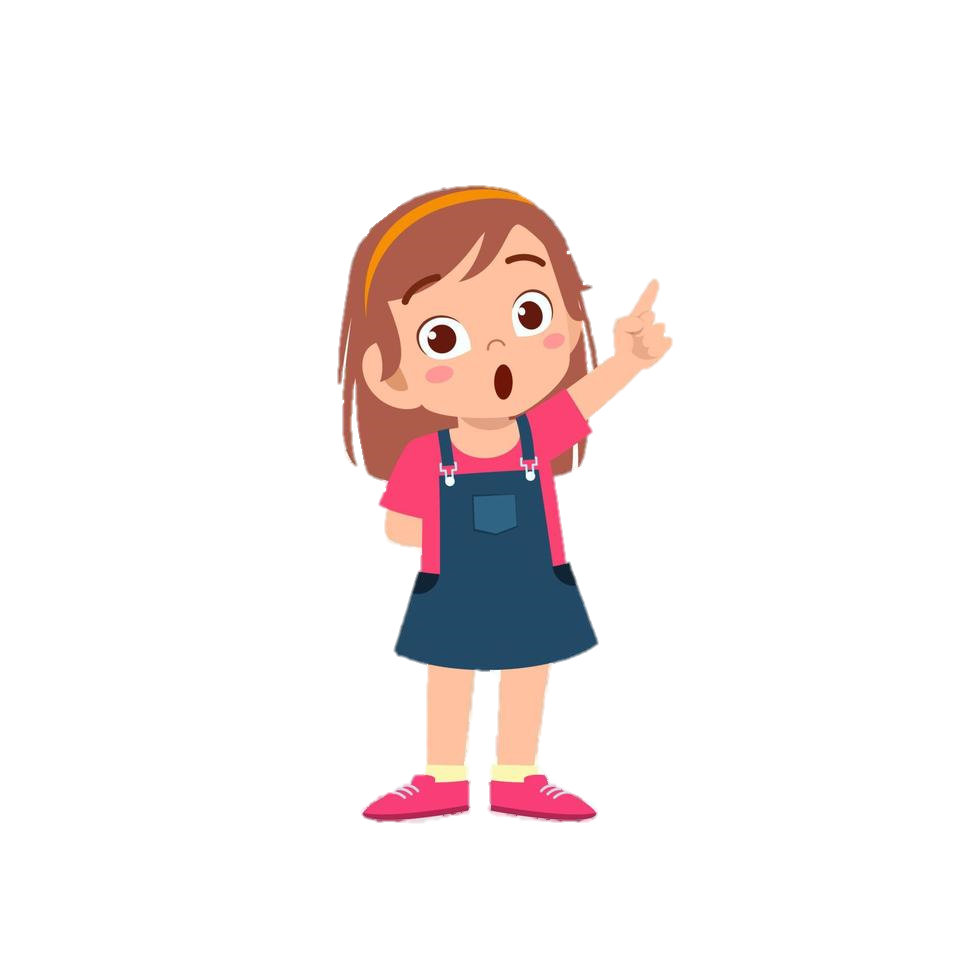 Không biết 
quan tâm
Biết quan tâm
[Speaker Notes: GV bấm vào cô gái ngay góc để quay lại slide nhà]
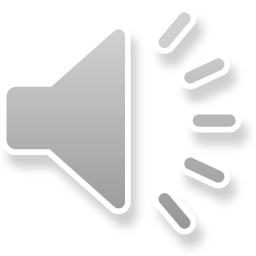 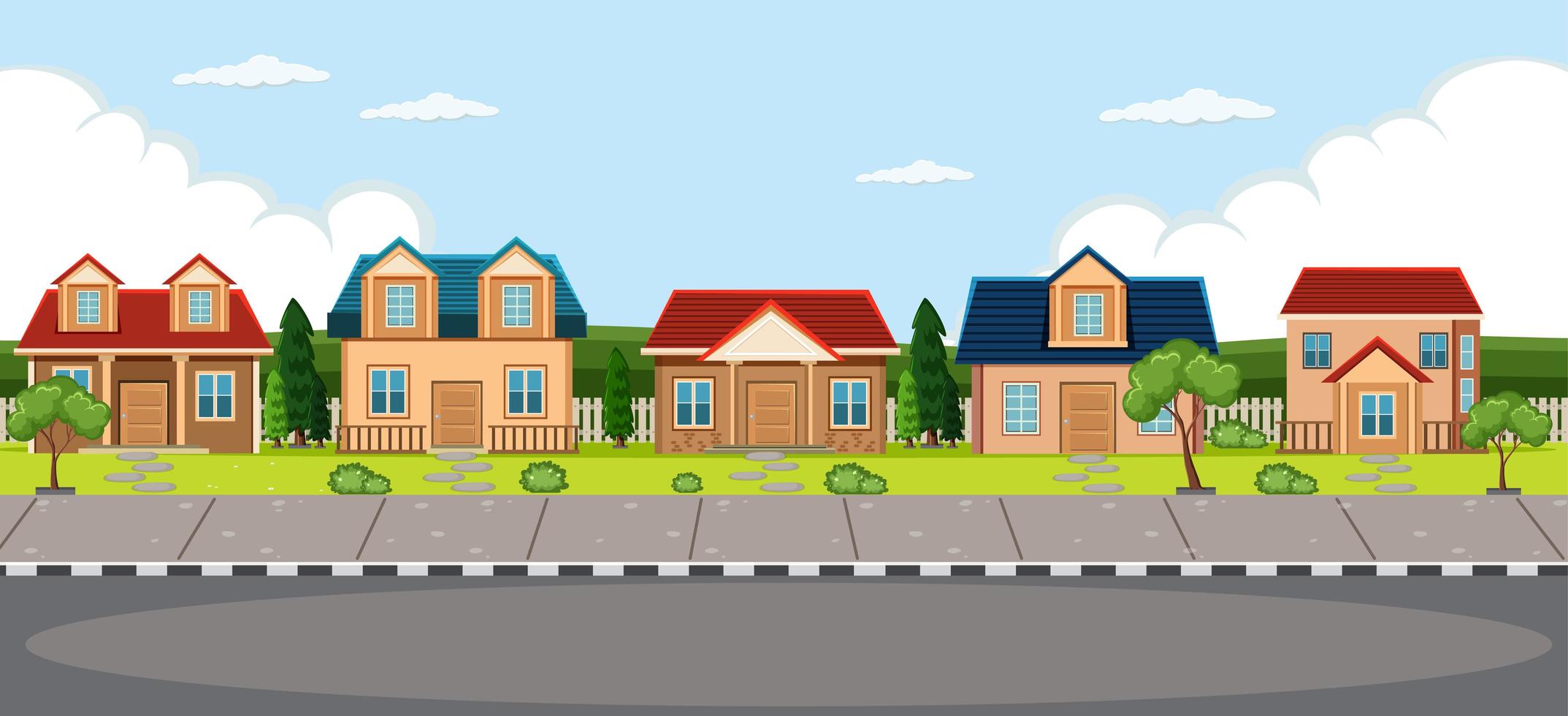 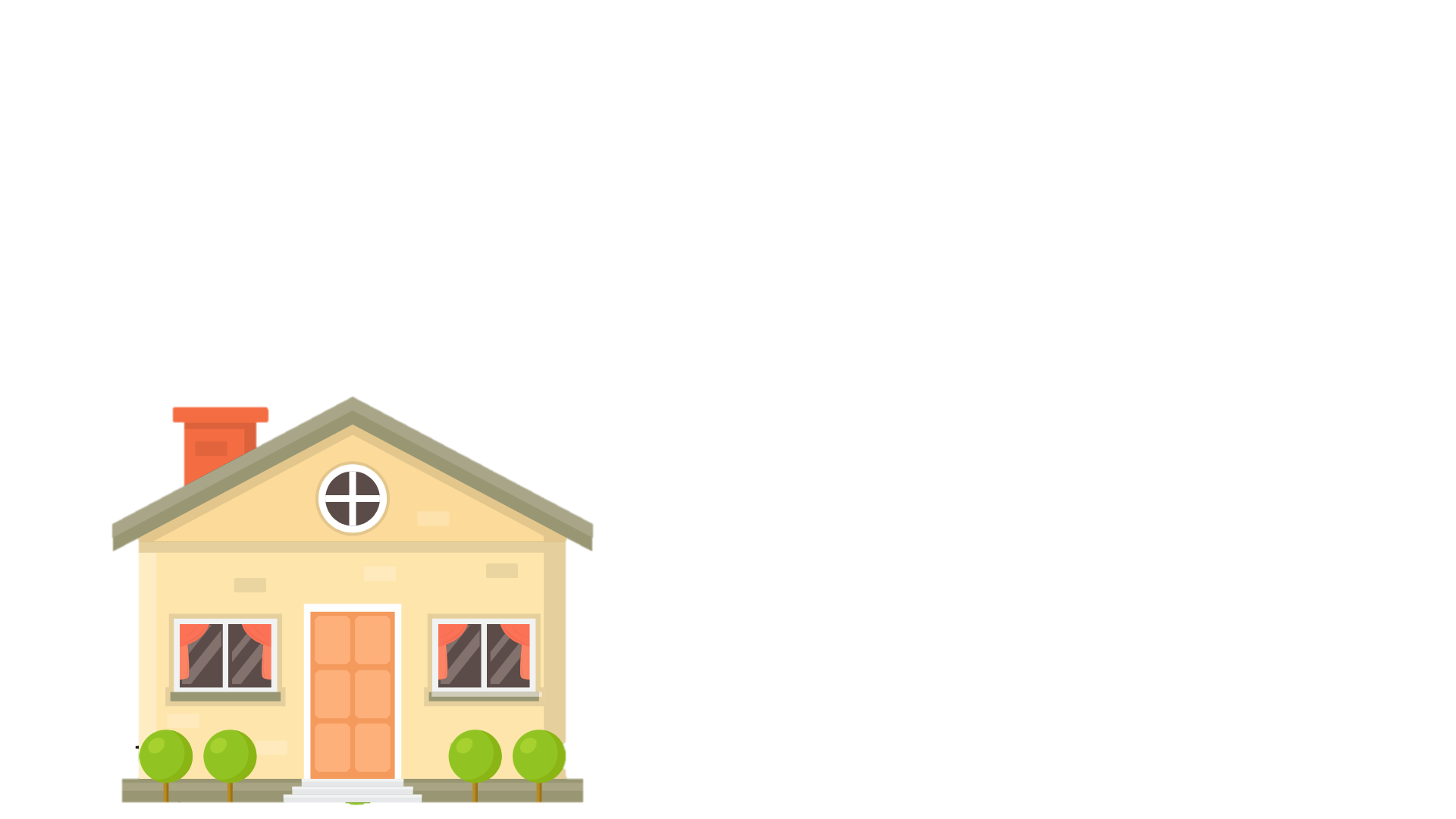 Theo các nhóm, biểu hiện của bạn nữ là biểu hiện:
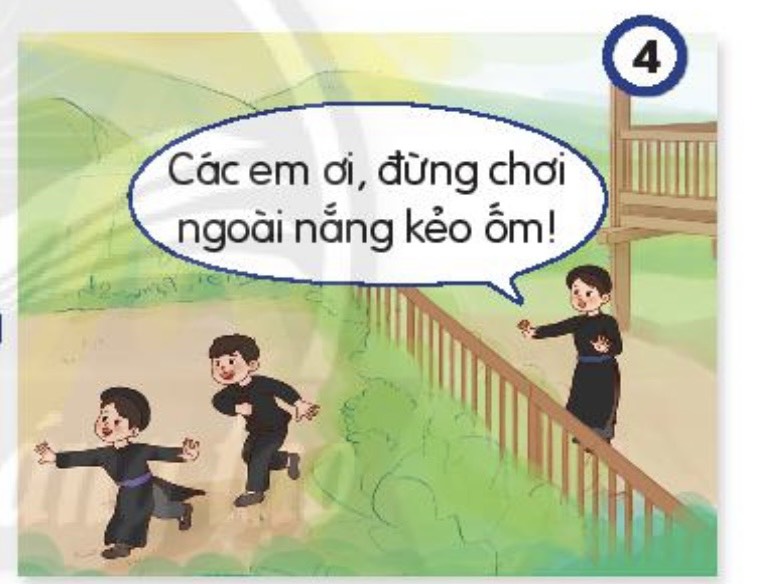 Bạn nữ nhắc nhở các em nhỏ hàng xóm không chơi ngoài nắng tránh ngã bệnh.
Đây là việc làm biết quan tâm và giúp đỡ hàng xóm láng giềng.
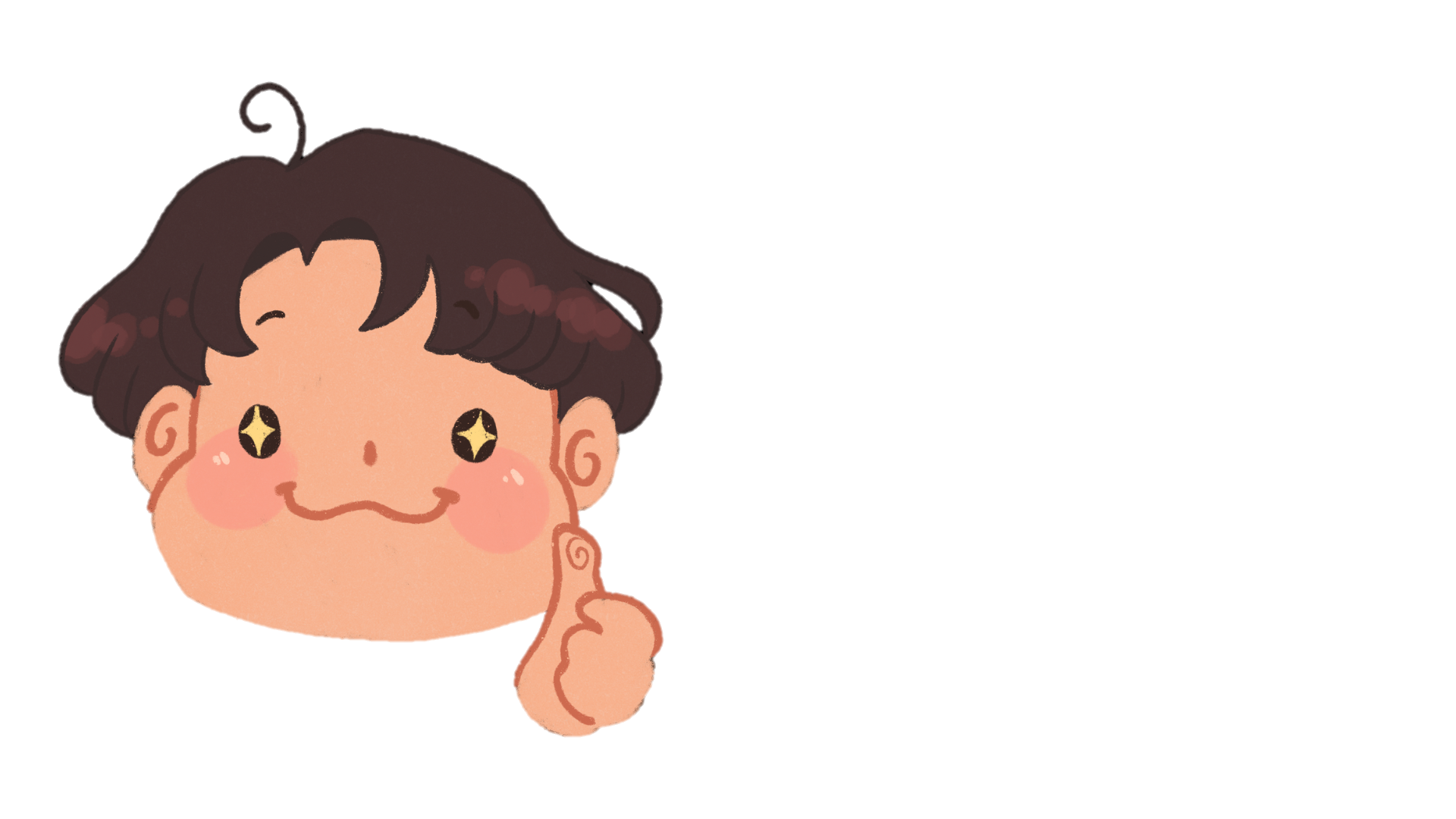 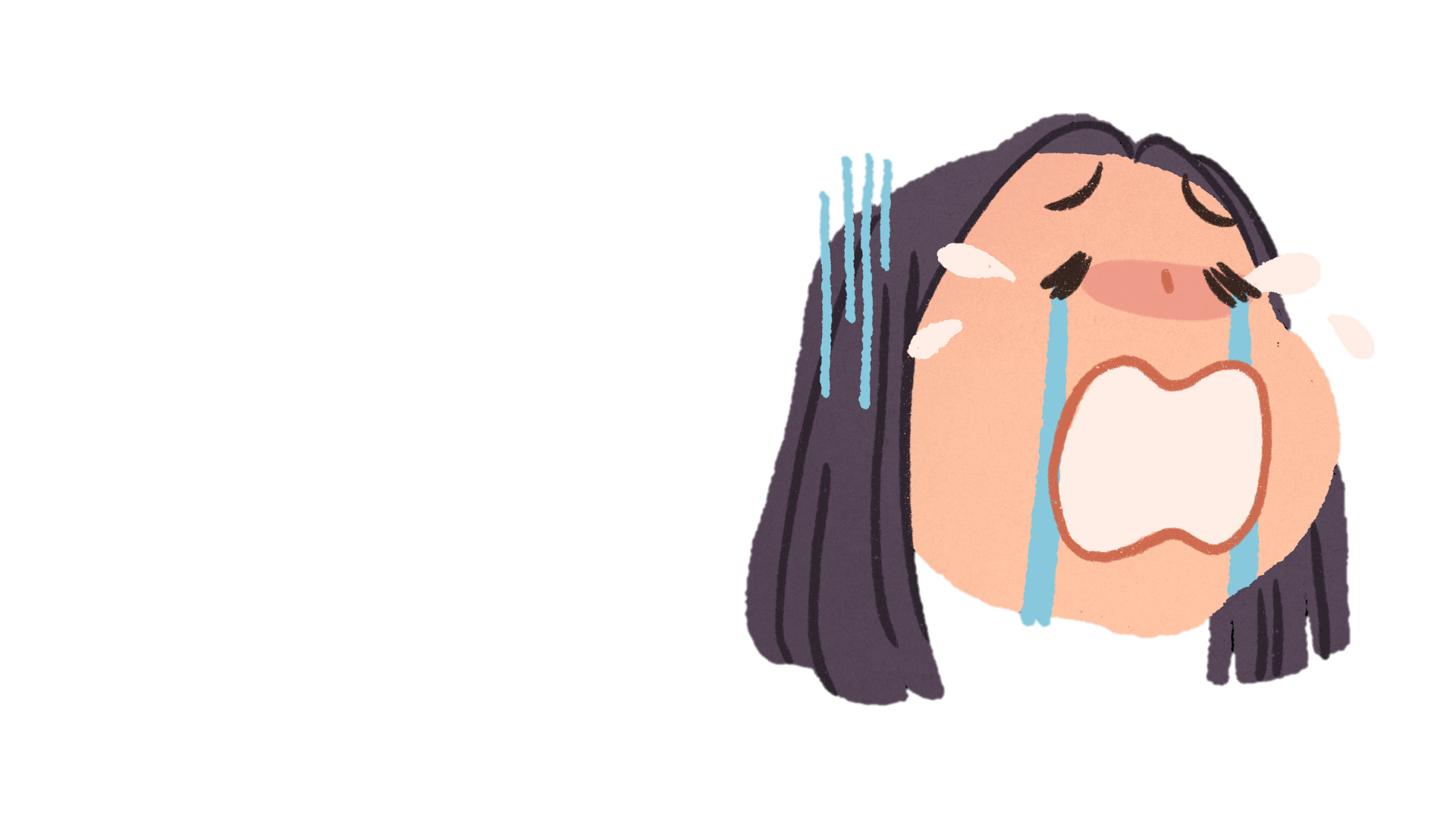 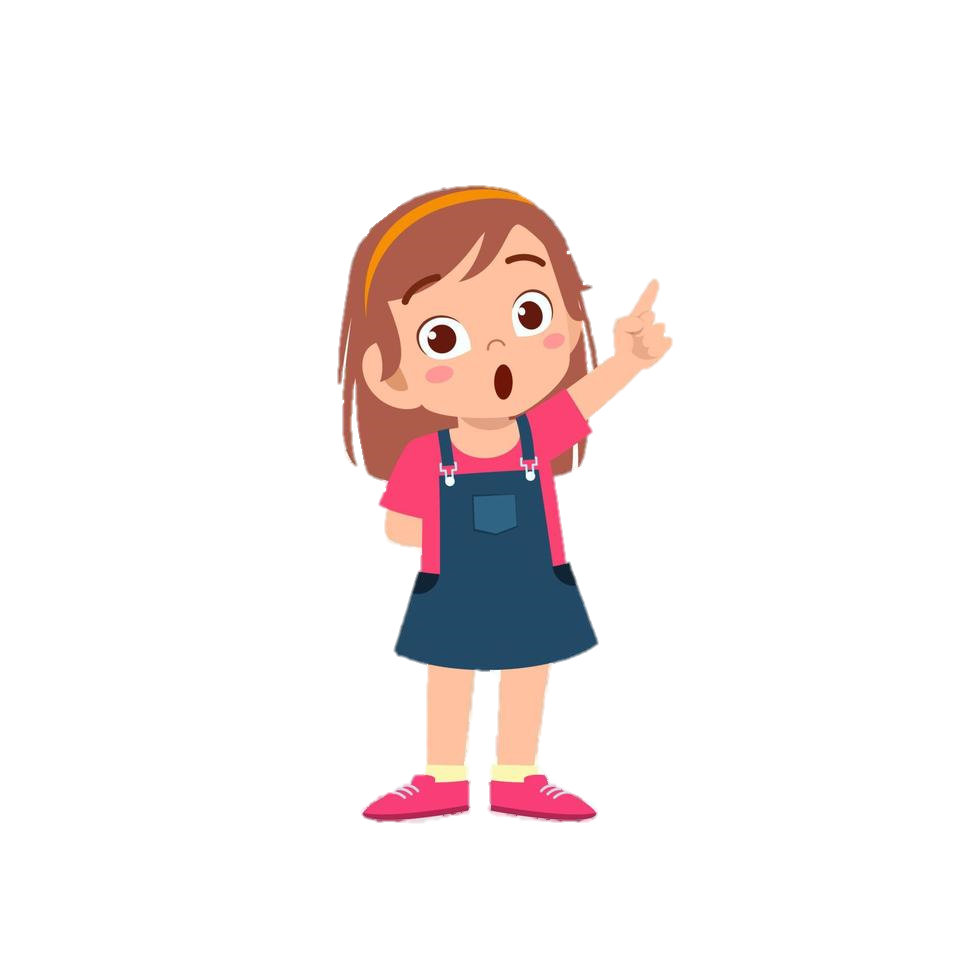 Không biết 
quan tâm
Biết quan tâm
[Speaker Notes: GV bấm vào cô gái ngay góc để quay lại slide nhà]
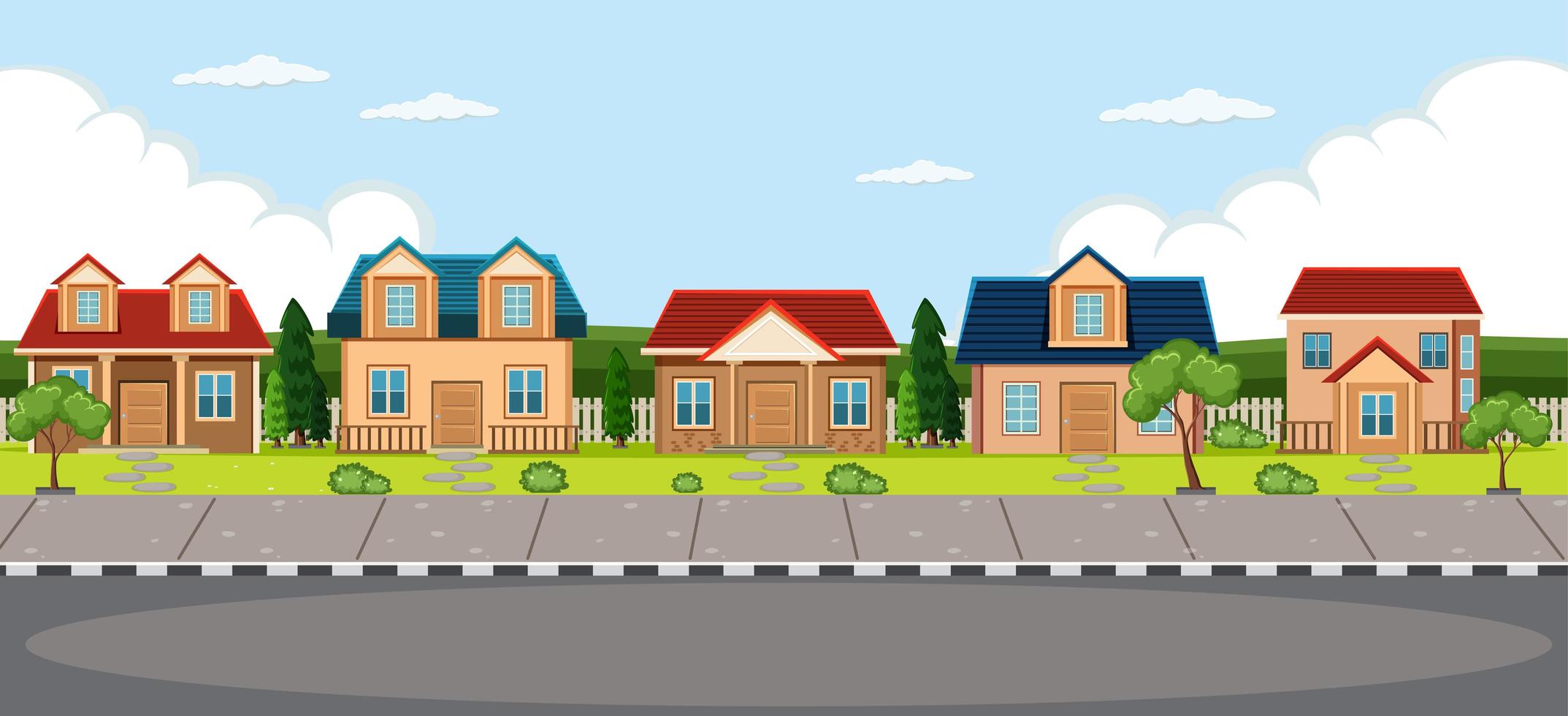 Kết luận
Kết luận
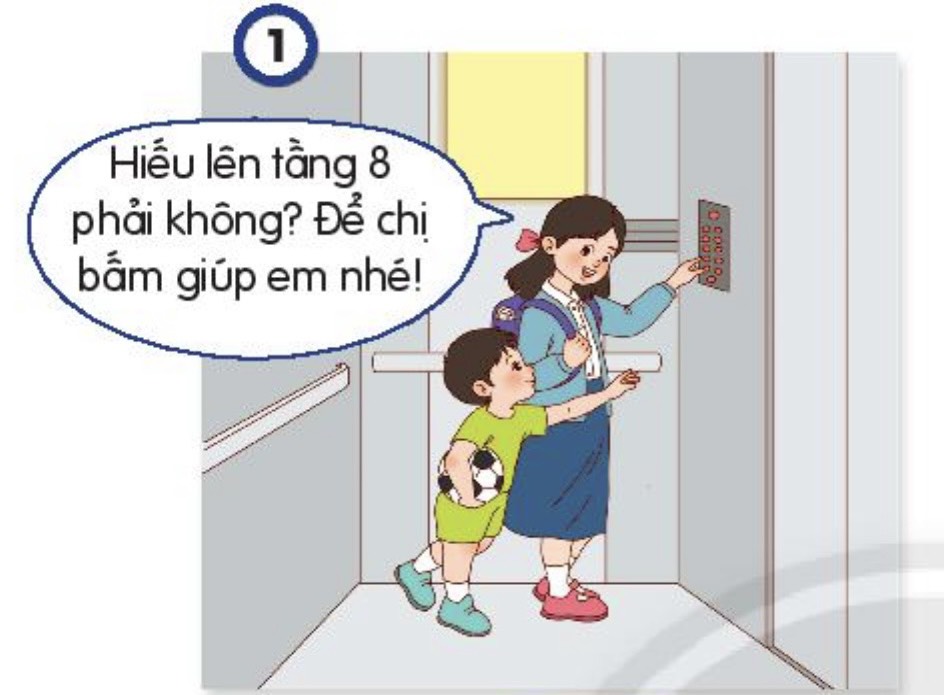 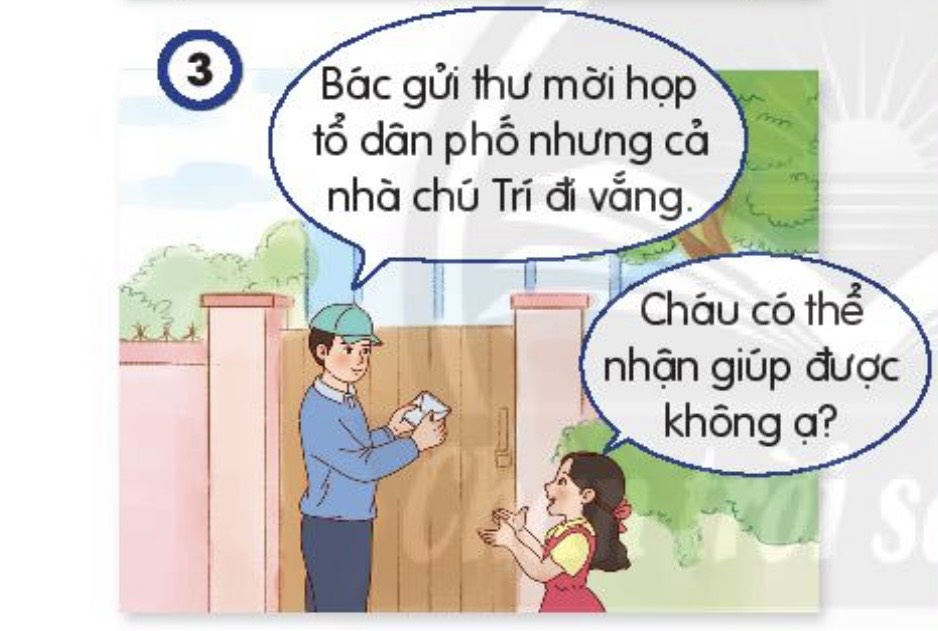 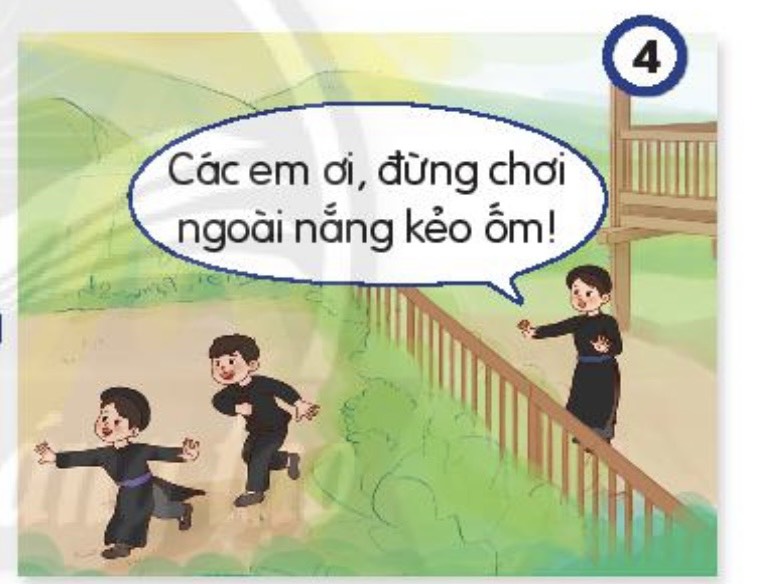 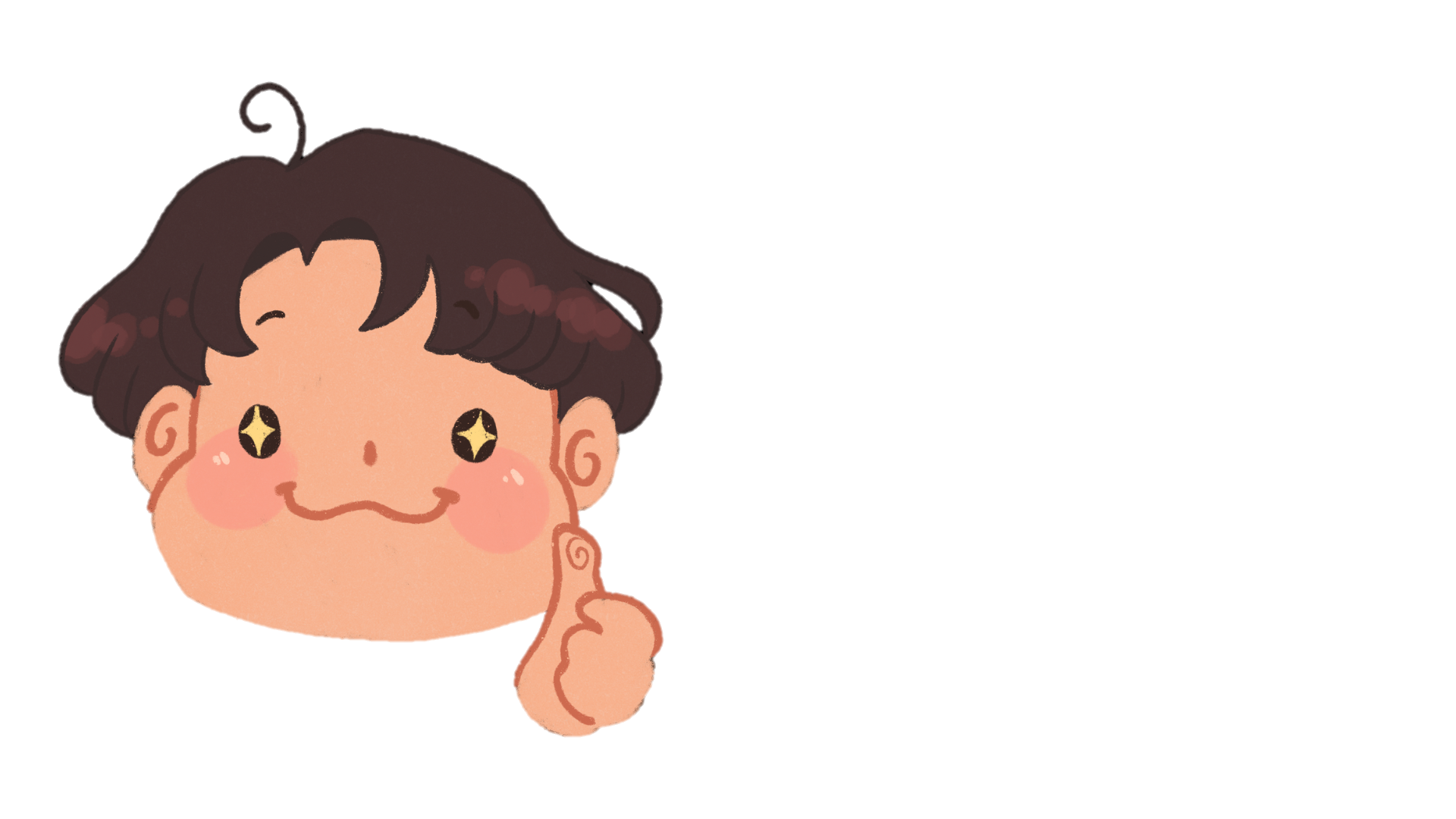 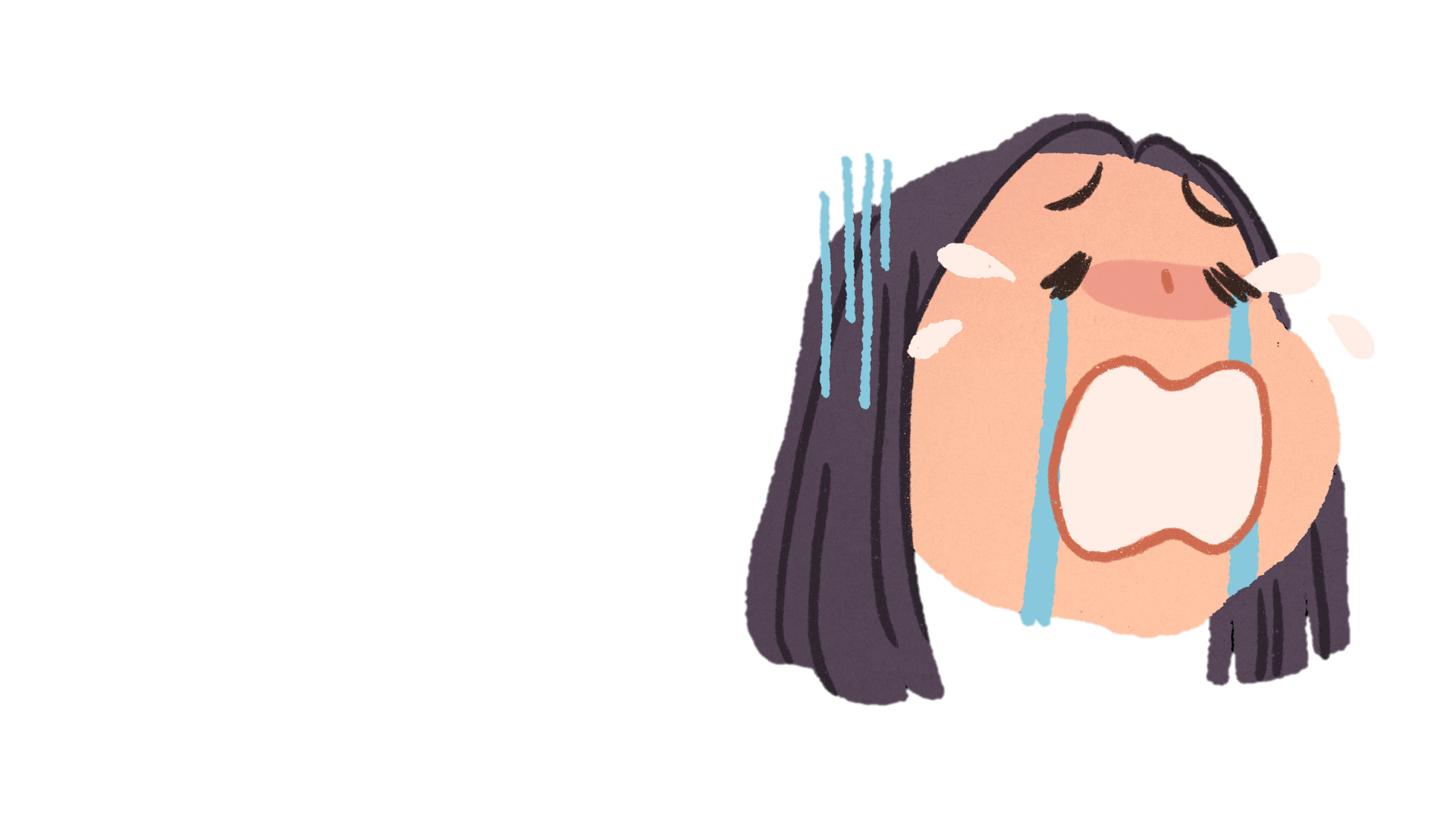 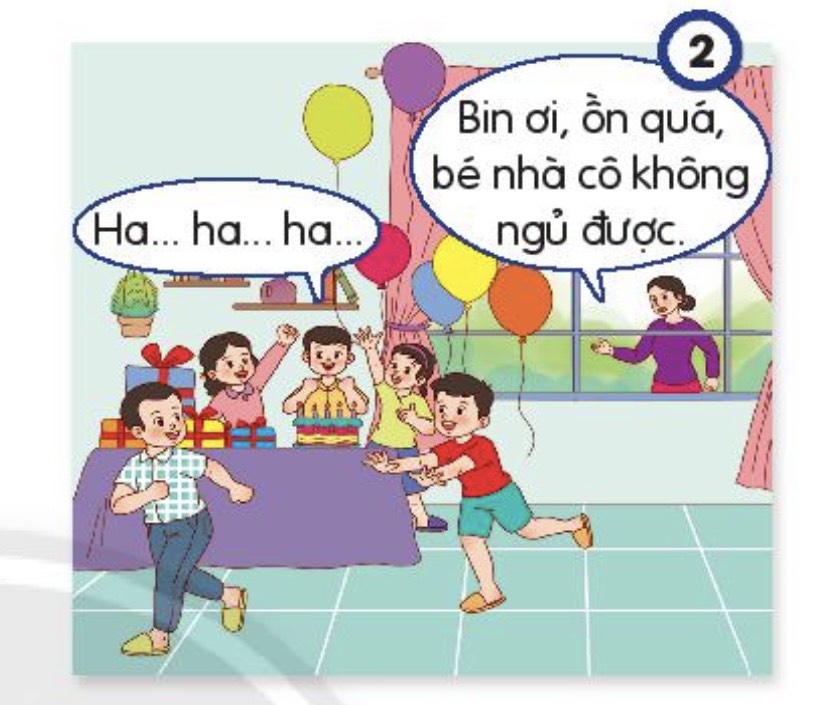 Không biết 
quan tâm
Biết quan tâm
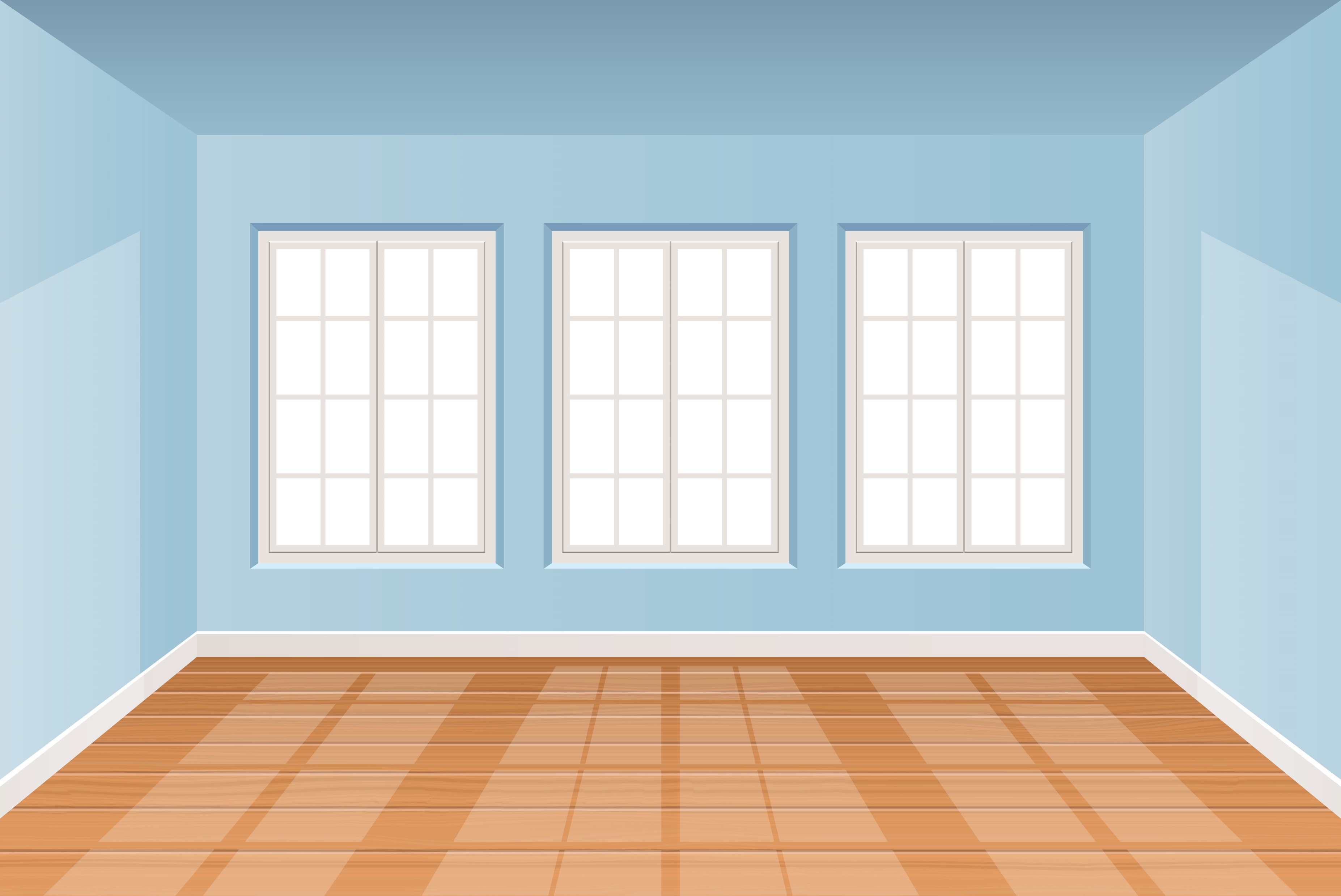 Hoạt động 2 :
Hoạt động 2 :
Biên kịch tài ba
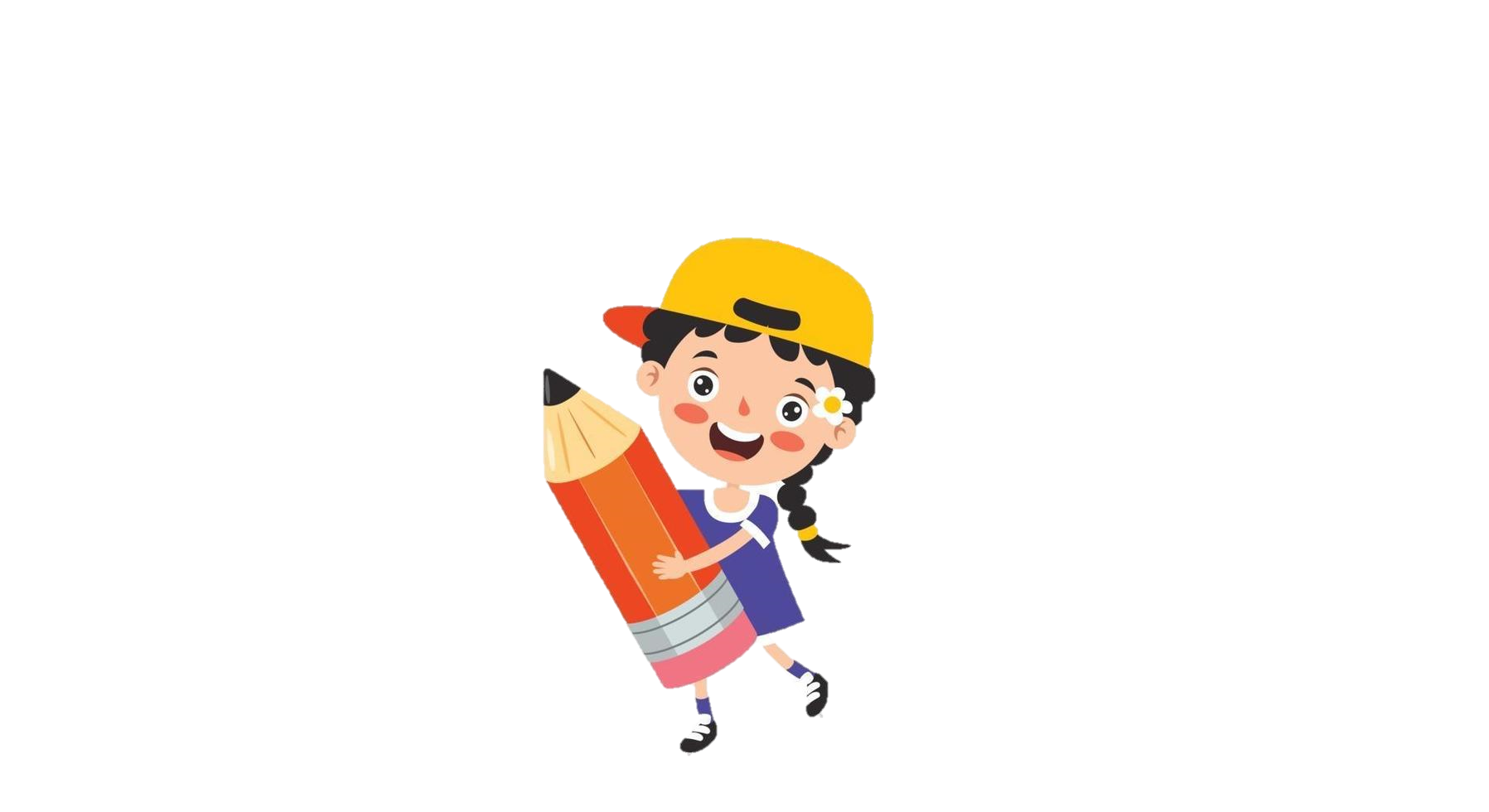 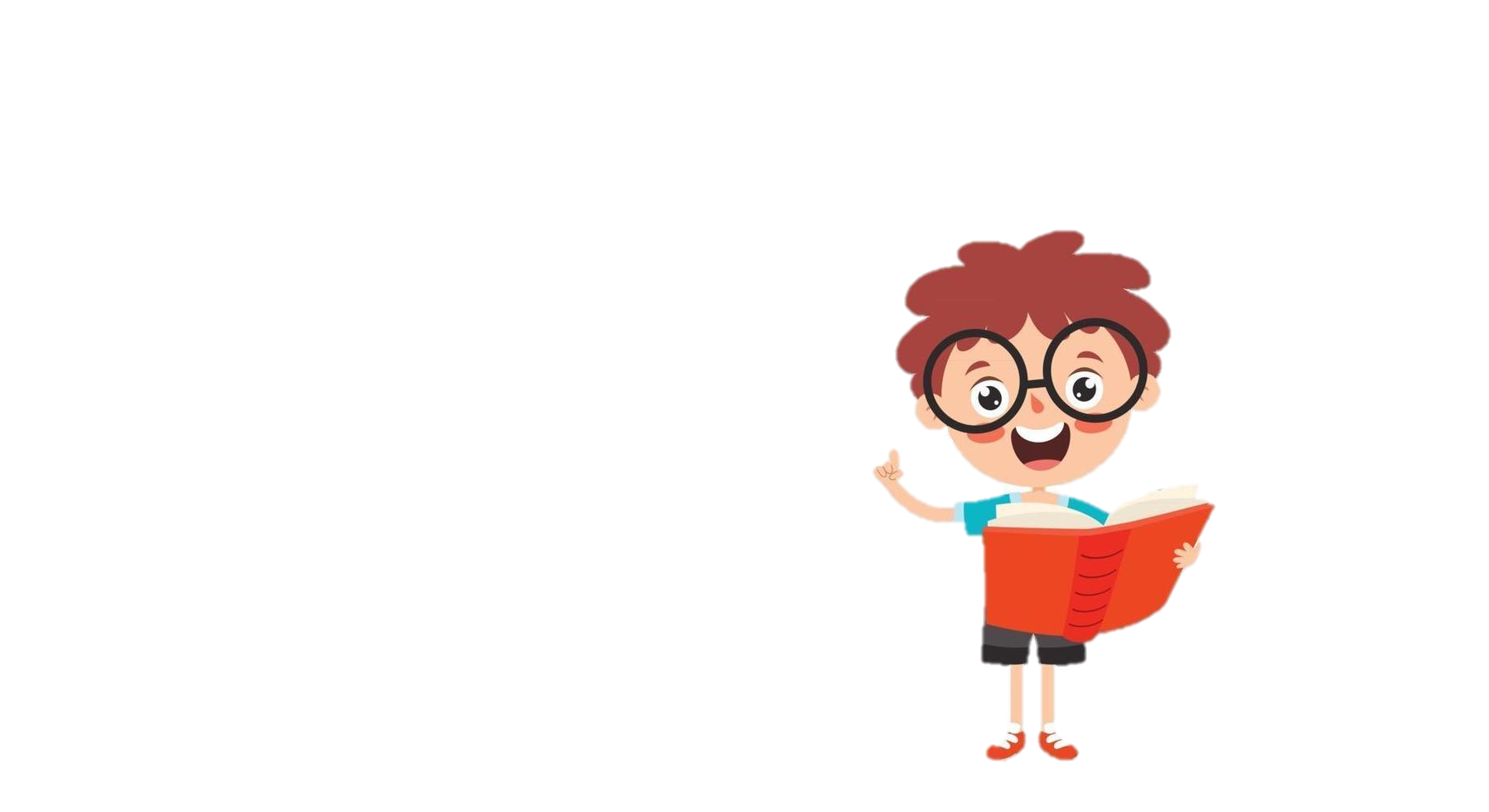 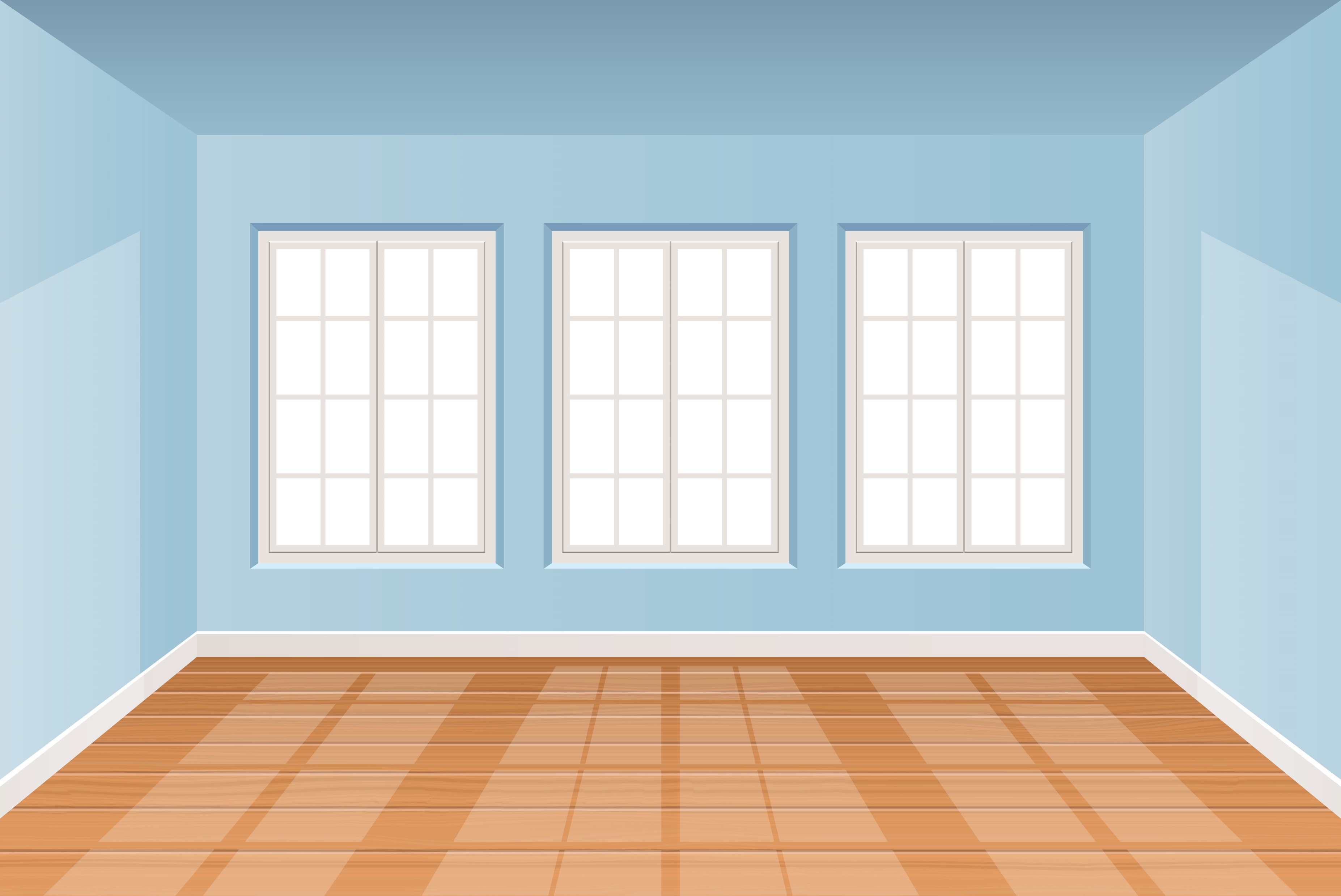 Chúng mình phải kể một câu chuyện trong dịp họp tổ dân phố, các bạn hãy giúp mình quan sát và xác định nội dung của từng bức tranh để viết nên một câu chuyện hoàn chỉnh nhé!
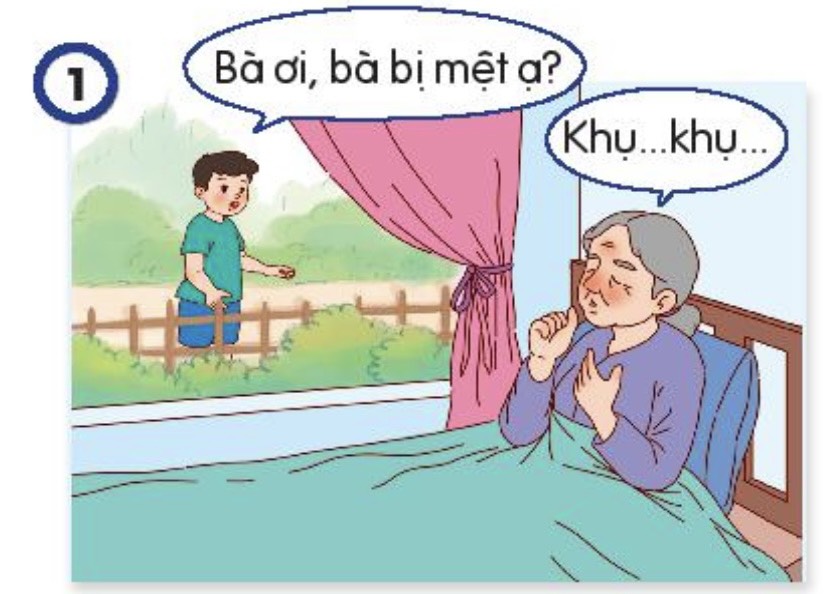 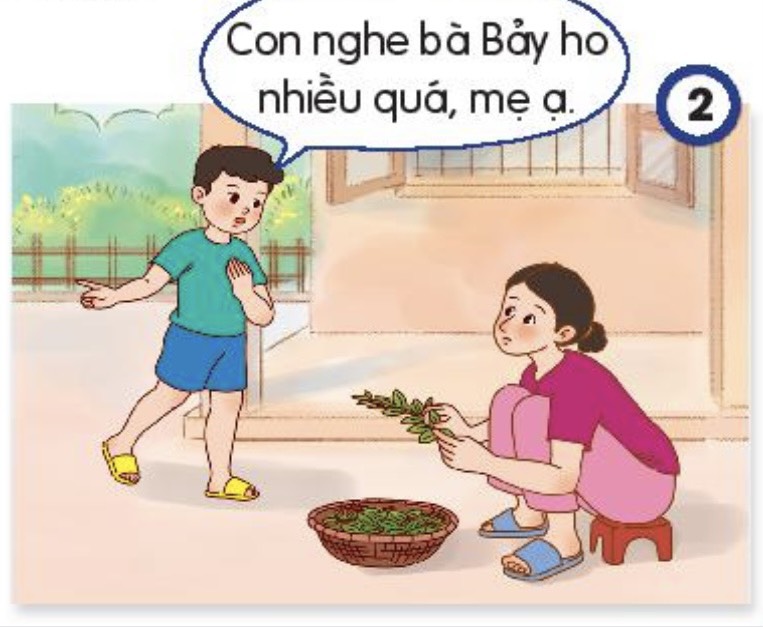 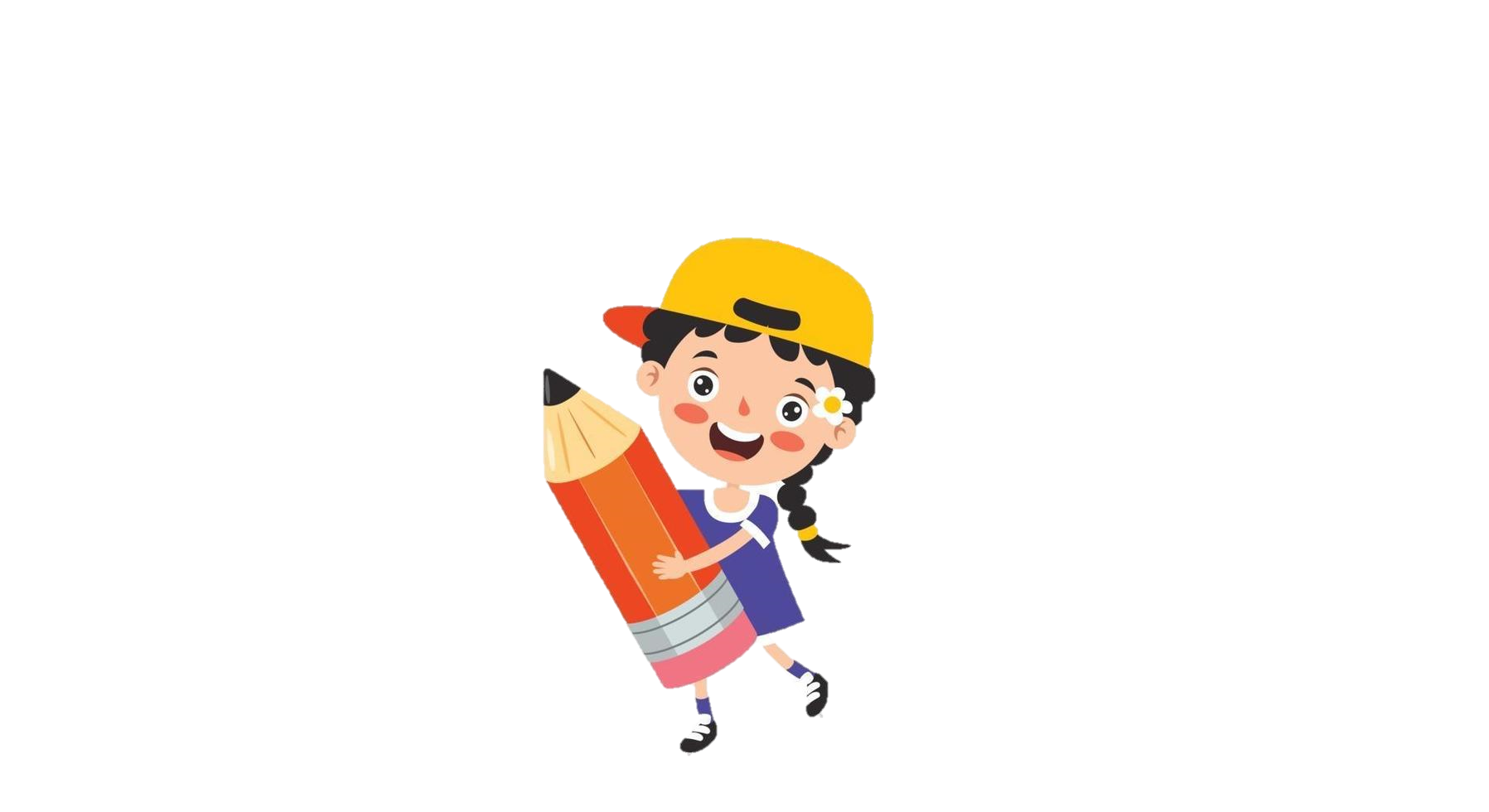 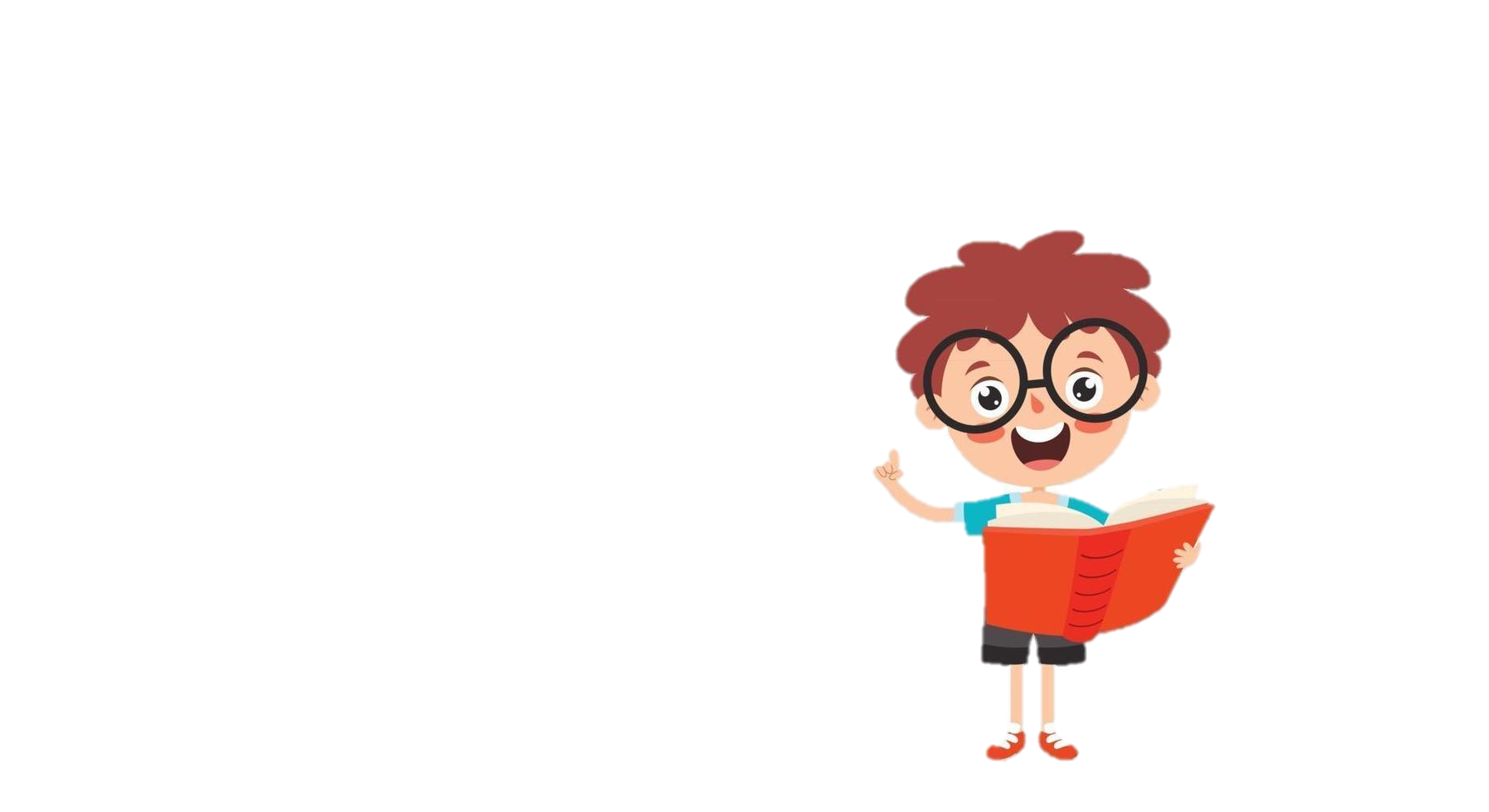 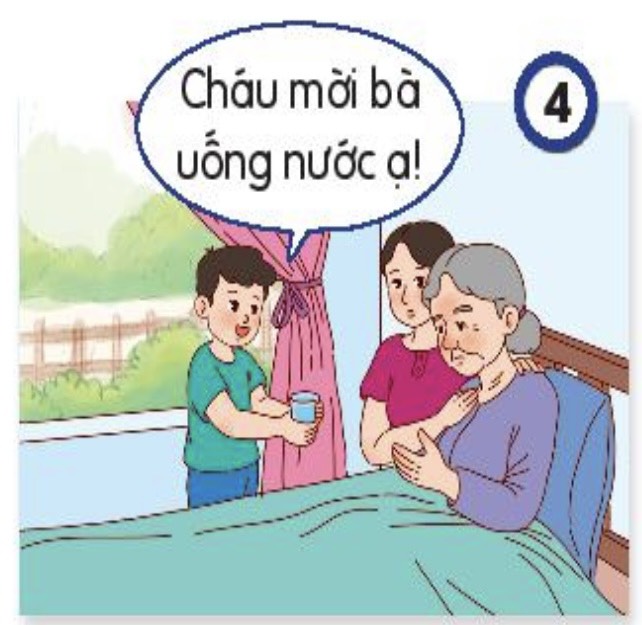 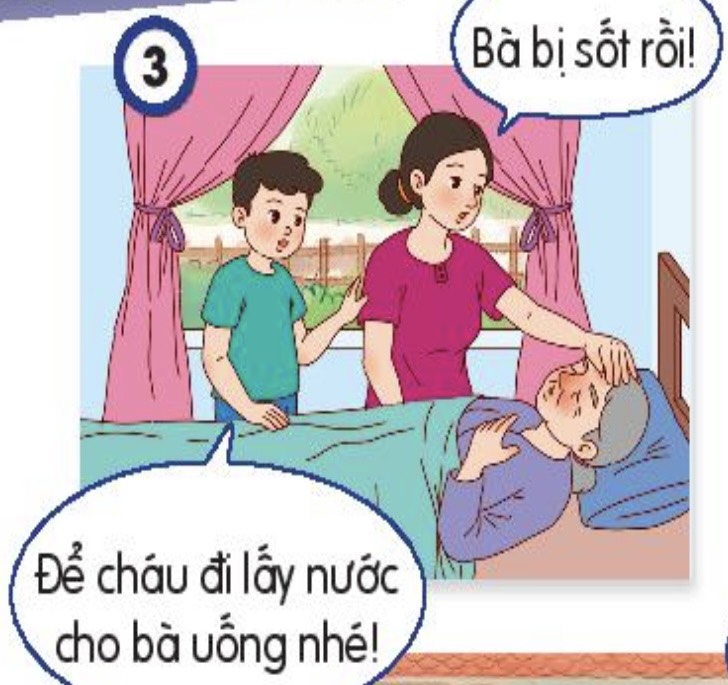 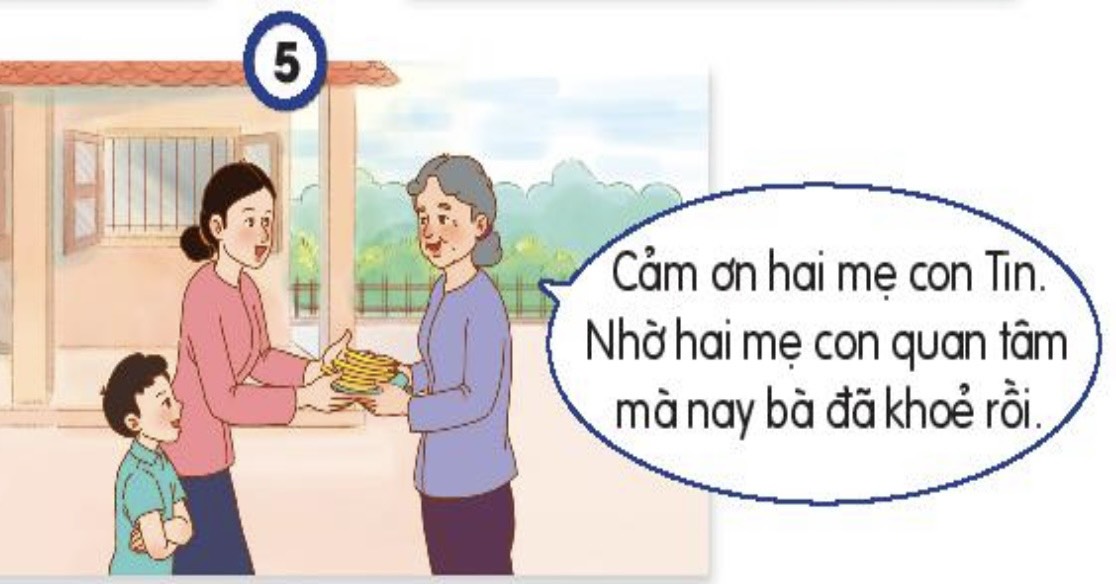 BÀ HÀNG XÓM
Nội dung bức tranh:
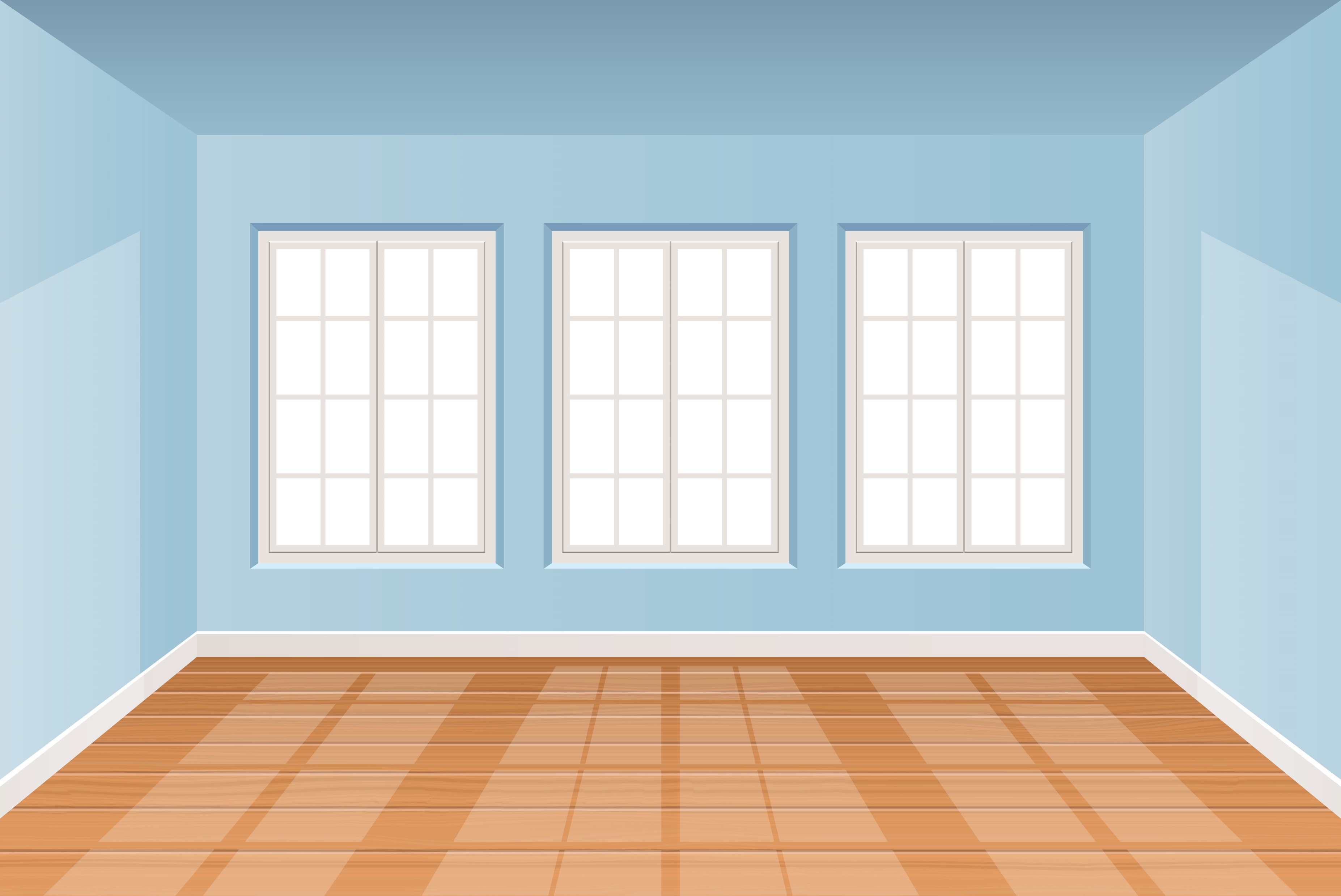 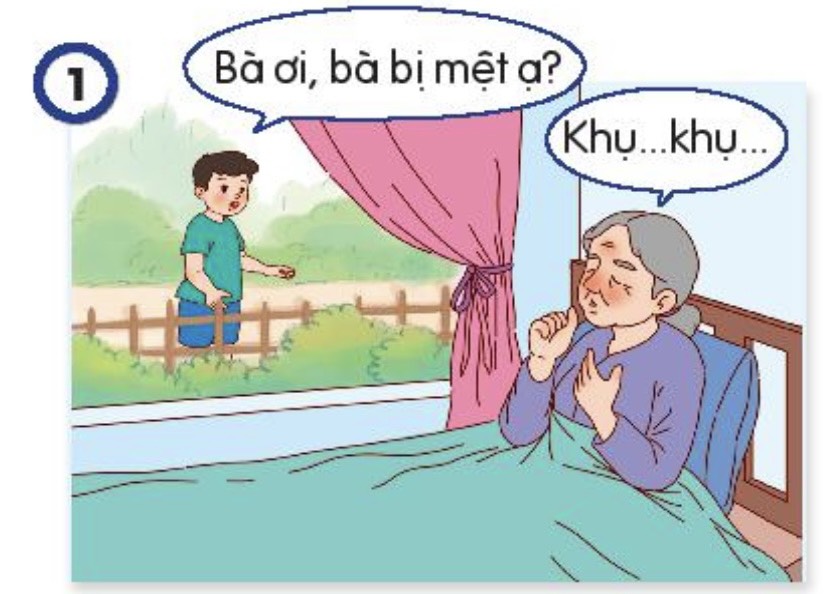 Tin nhìn qua khung cửa sổ, Tin thấy bà Bảy đang nằm trên giường và ho. Tin hỏi bà: “Bà ơi, bà bị mệt ạ?”.
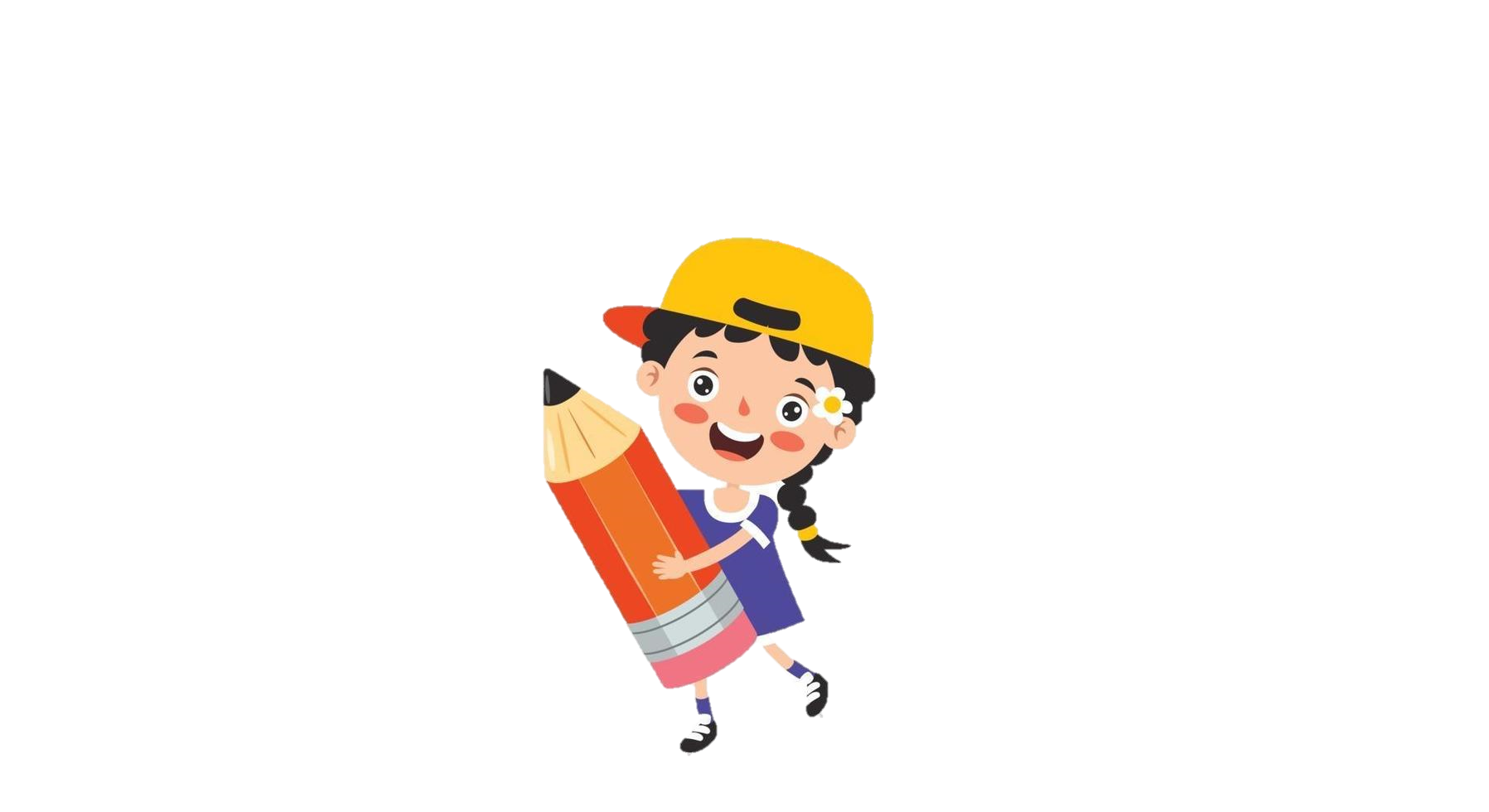 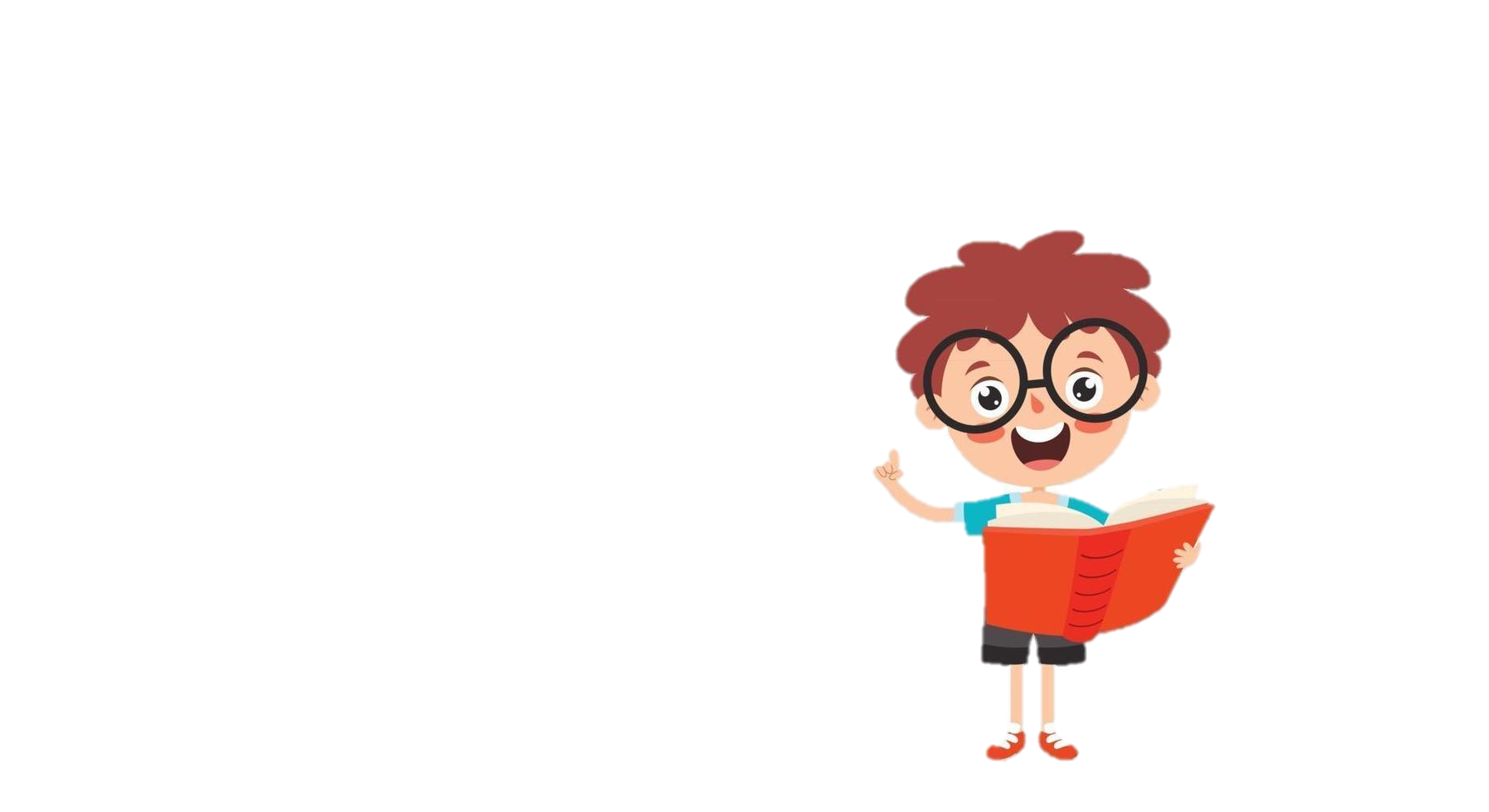 Nội dung bức tranh:
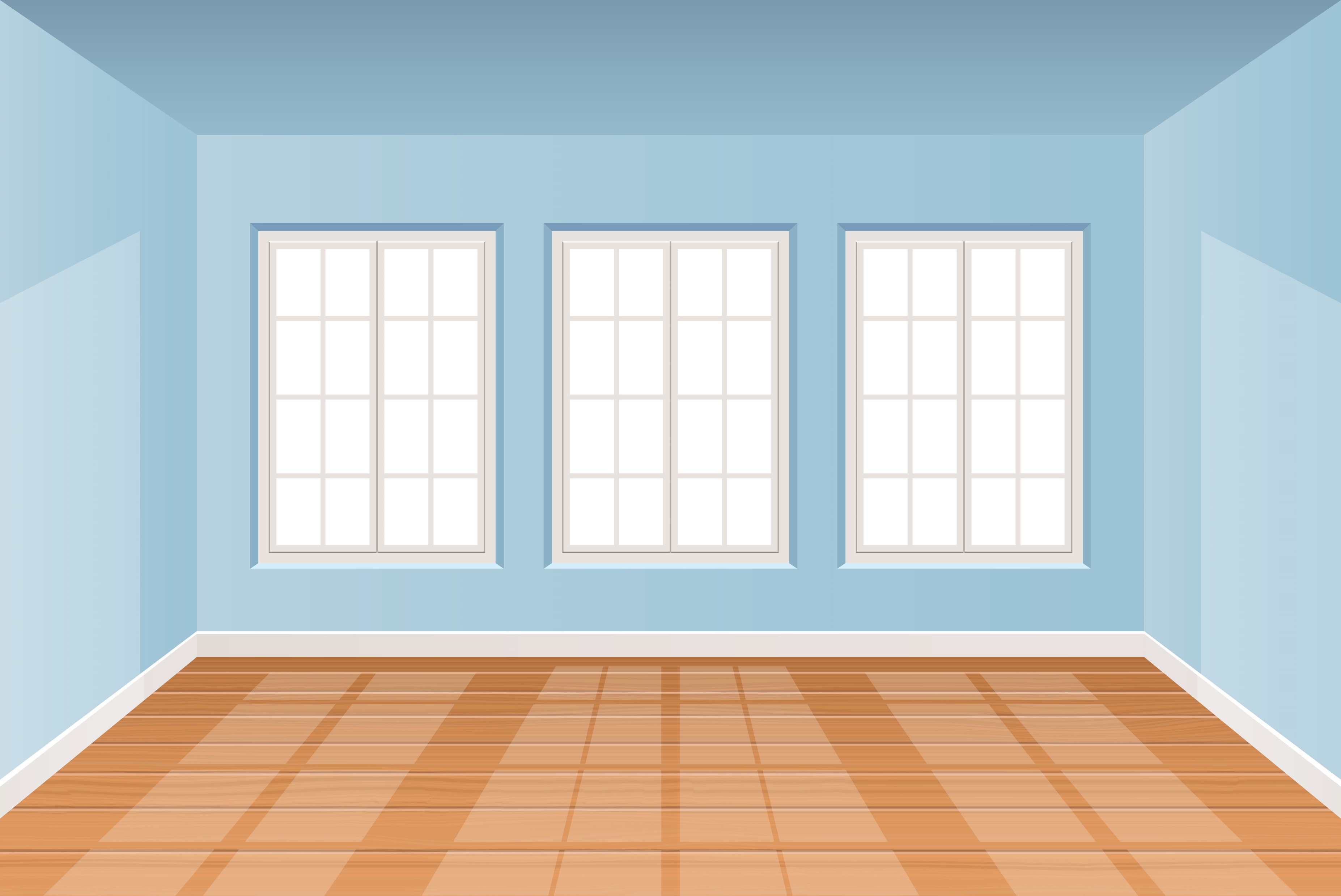 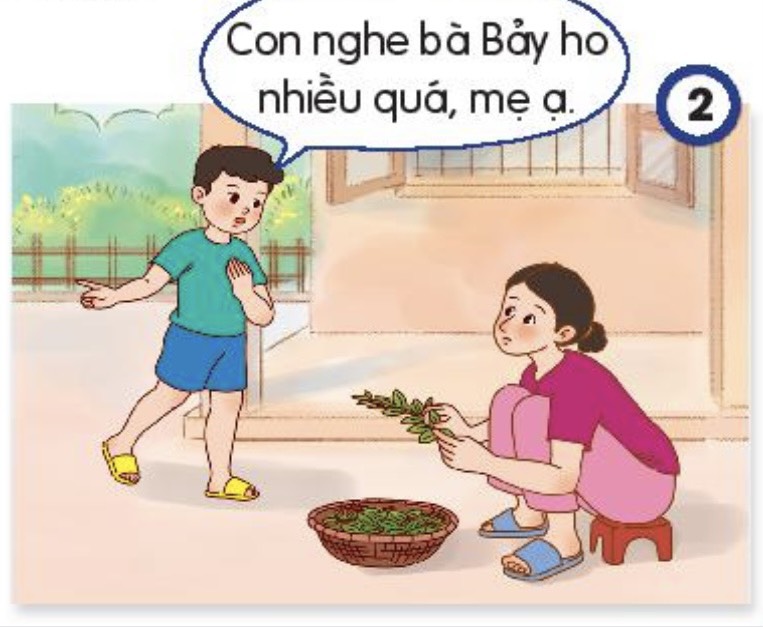 Tin về thưa với mẹ: “Con nghe bà Bảy ho nhiều quá, mẹ ạ”.
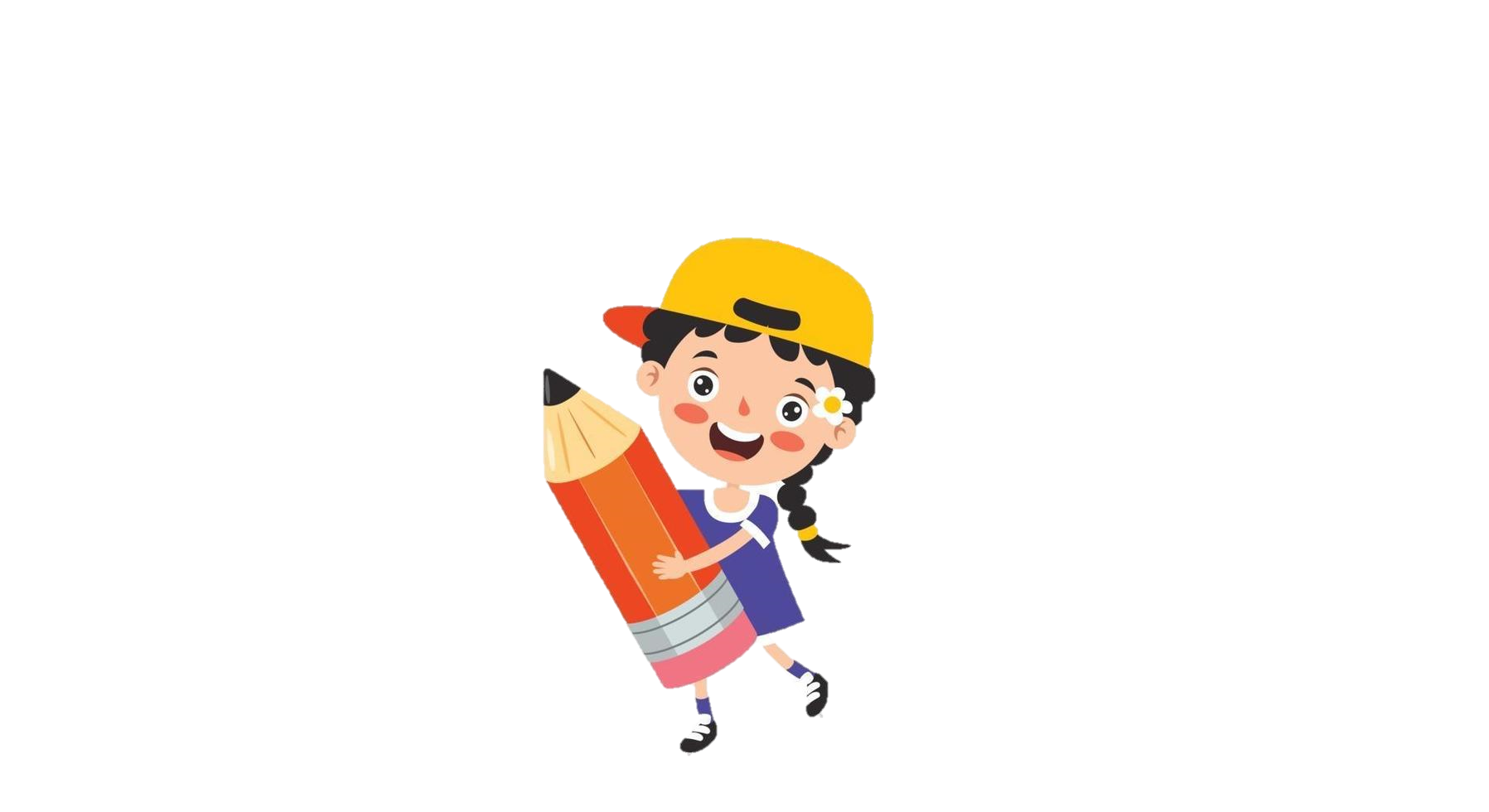 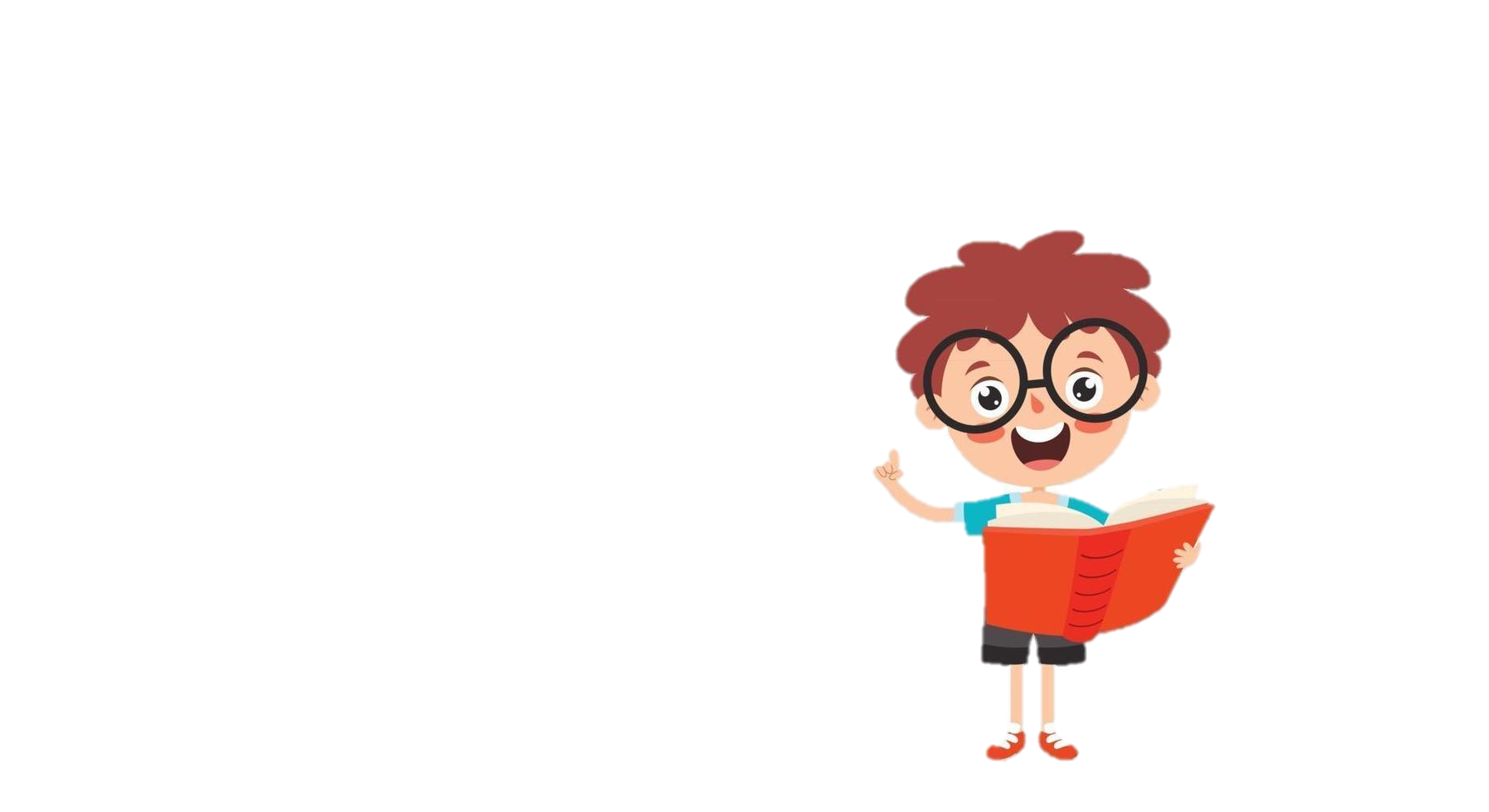 Nội dung bức tranh:
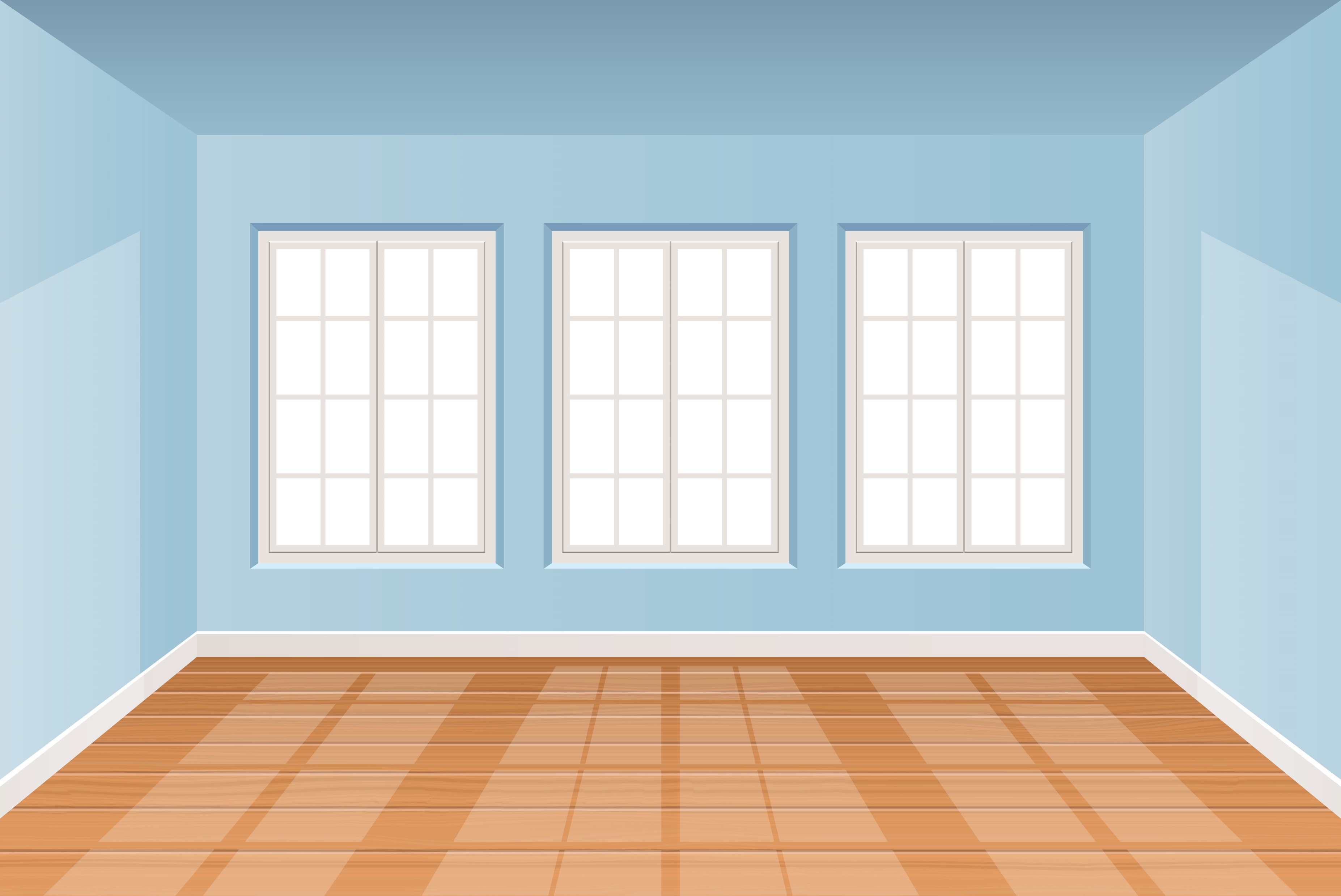 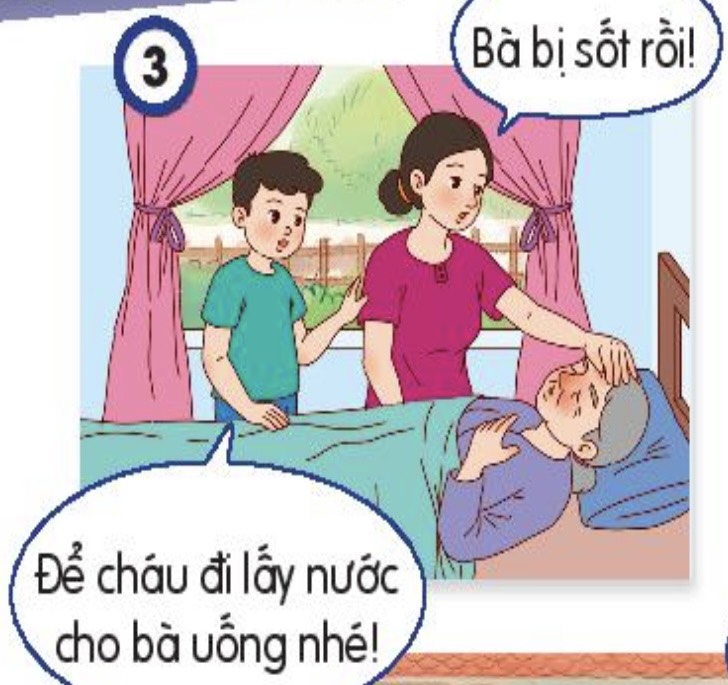 Hai mẹ con Tin sang nhà bà Bảy. Bà nằm trên giường, mẹ đặt tay lên trán bà bảo: “Bà bị sốt rồi!”. Tin nói với bà: “Để cháu đi lấy nước cho bà uống nhé!”
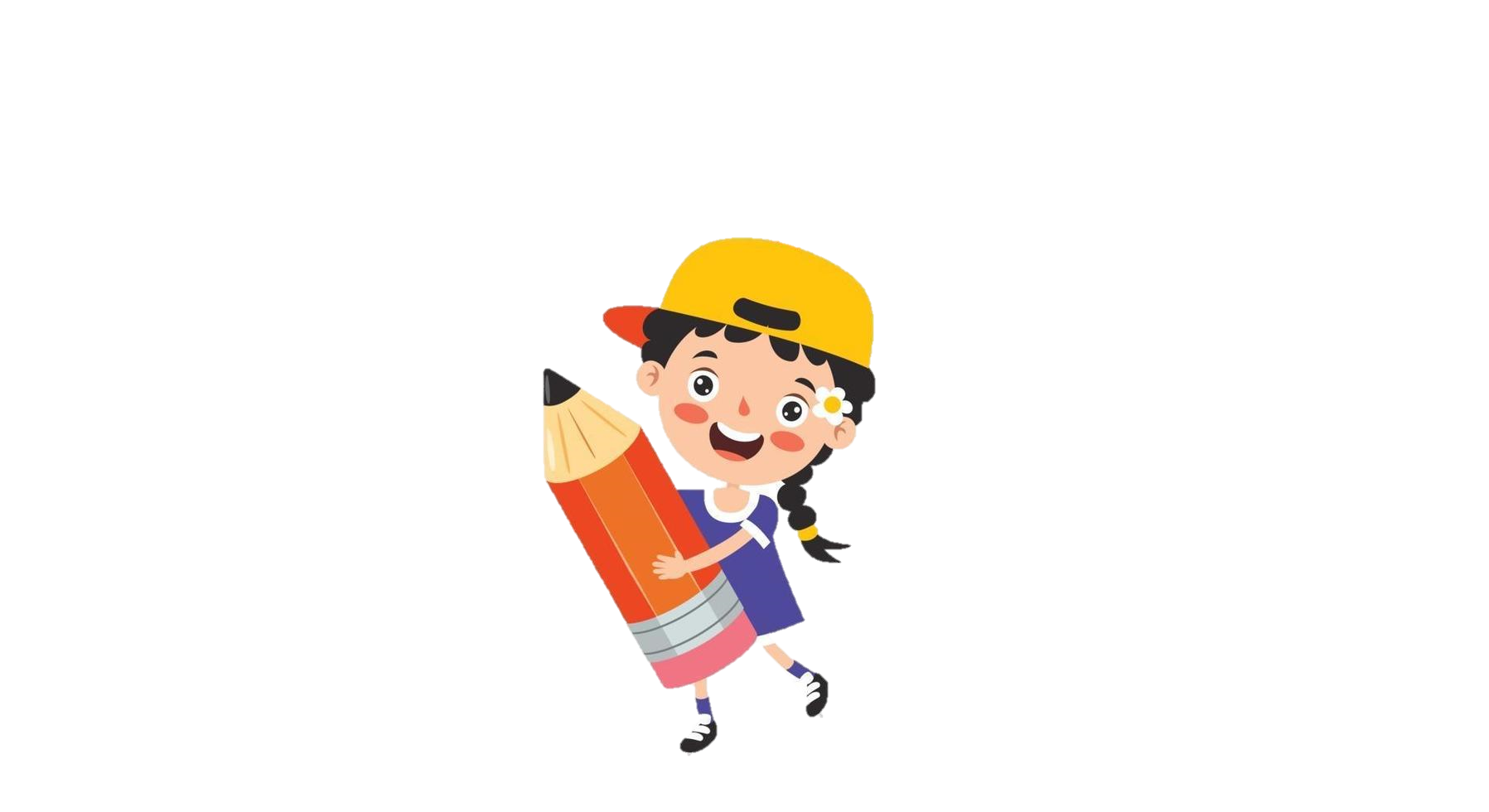 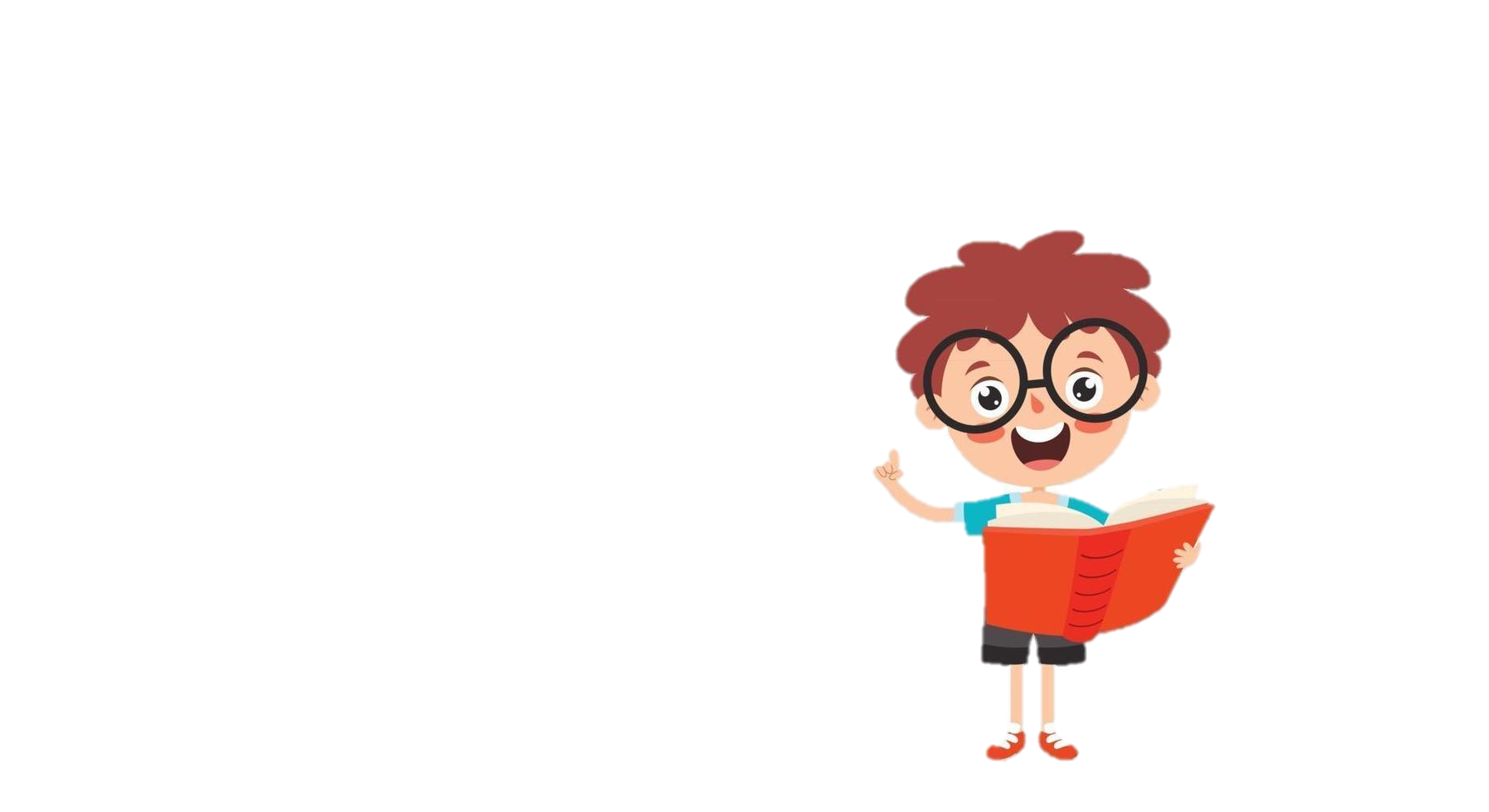 Nội dung bức tranh:
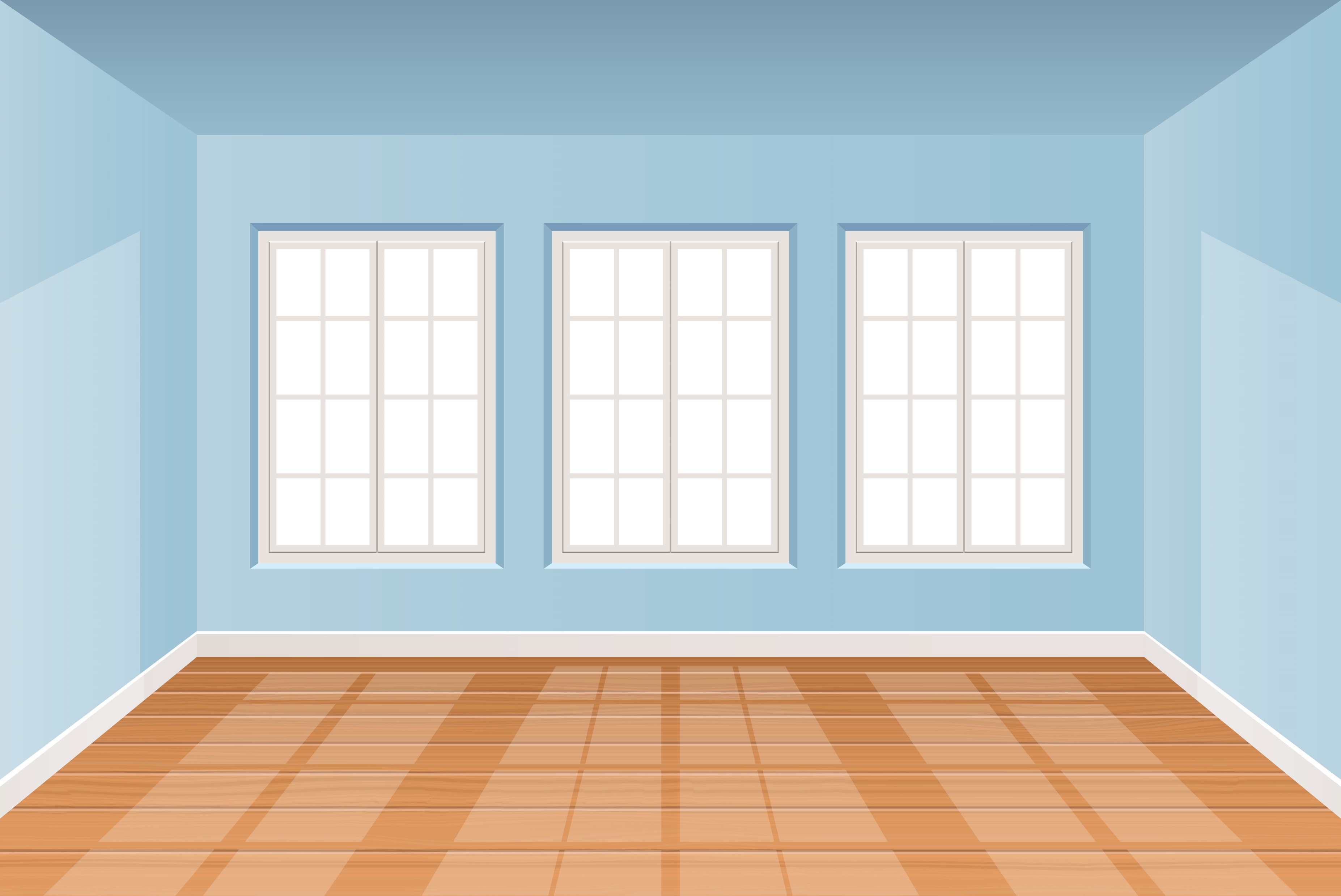 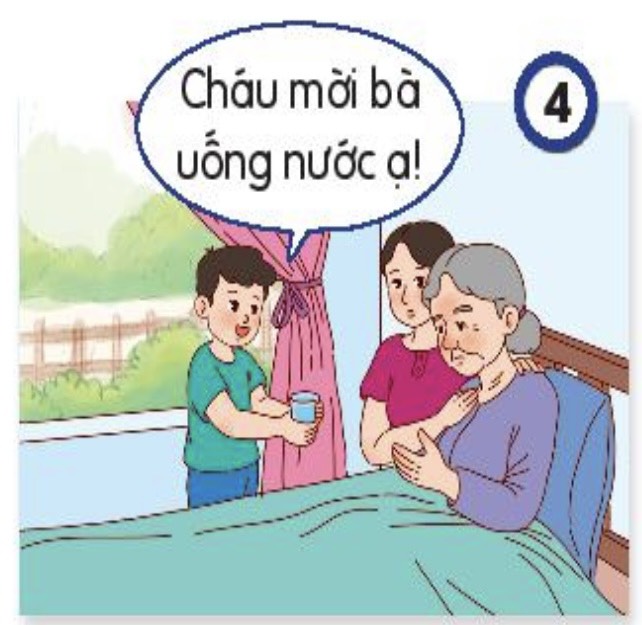 Mẹ đỡ bà dậy, Tin đứng cạnh mẹ, hai tay cầm ly nước đưa bà và nói: “Cháu mời bà uống nước ạ!”.
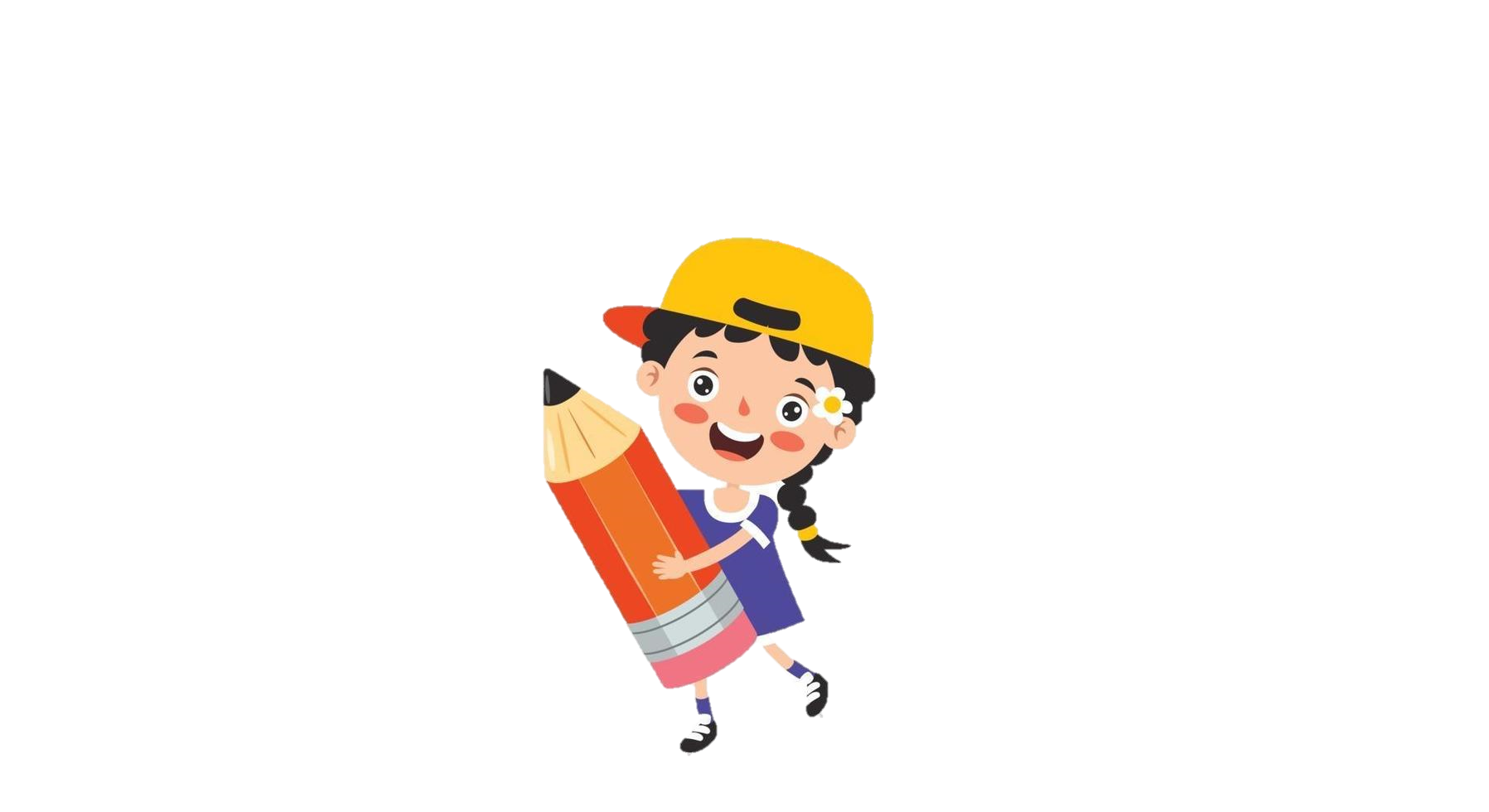 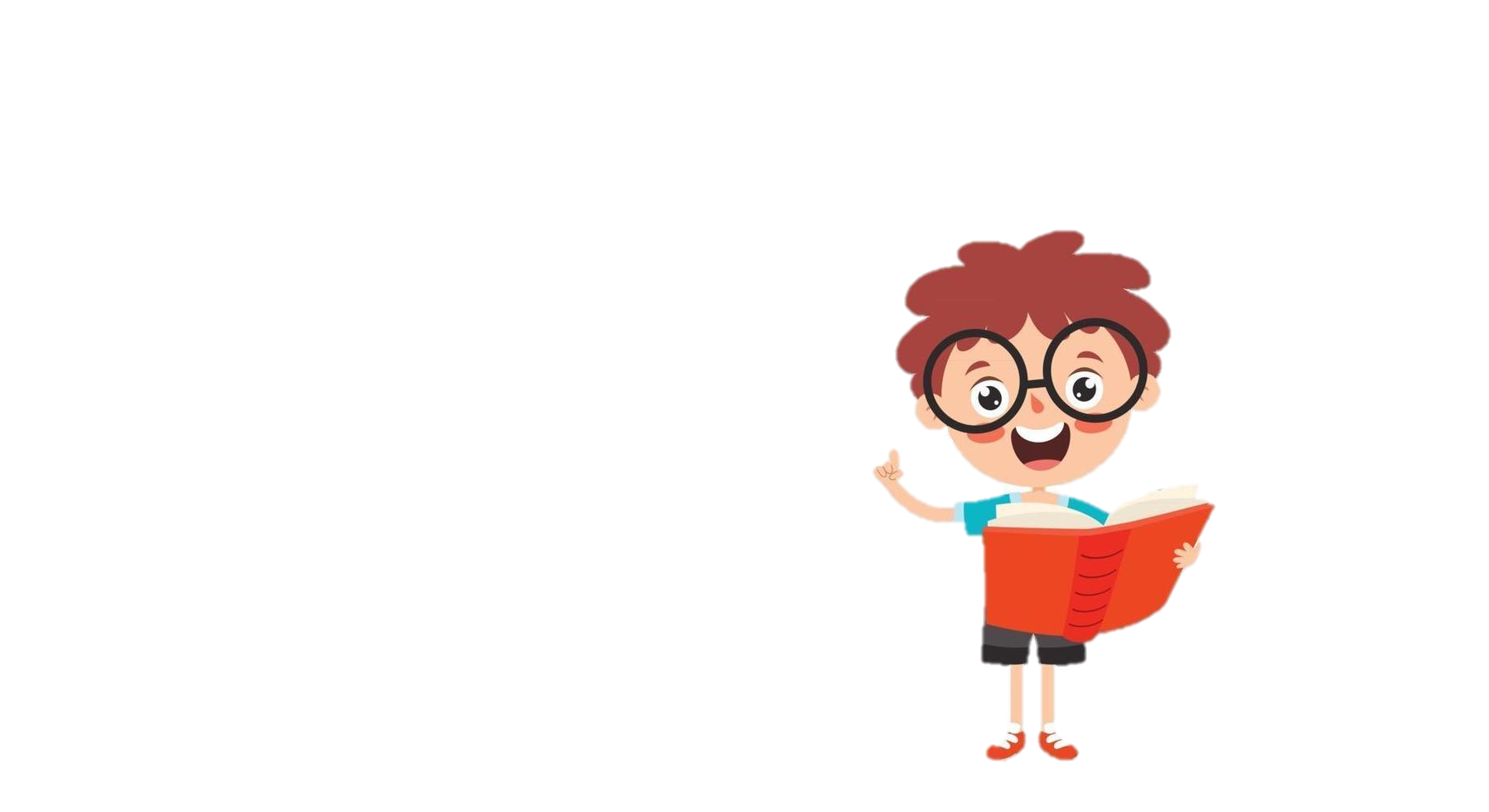 Nội dung bức tranh:
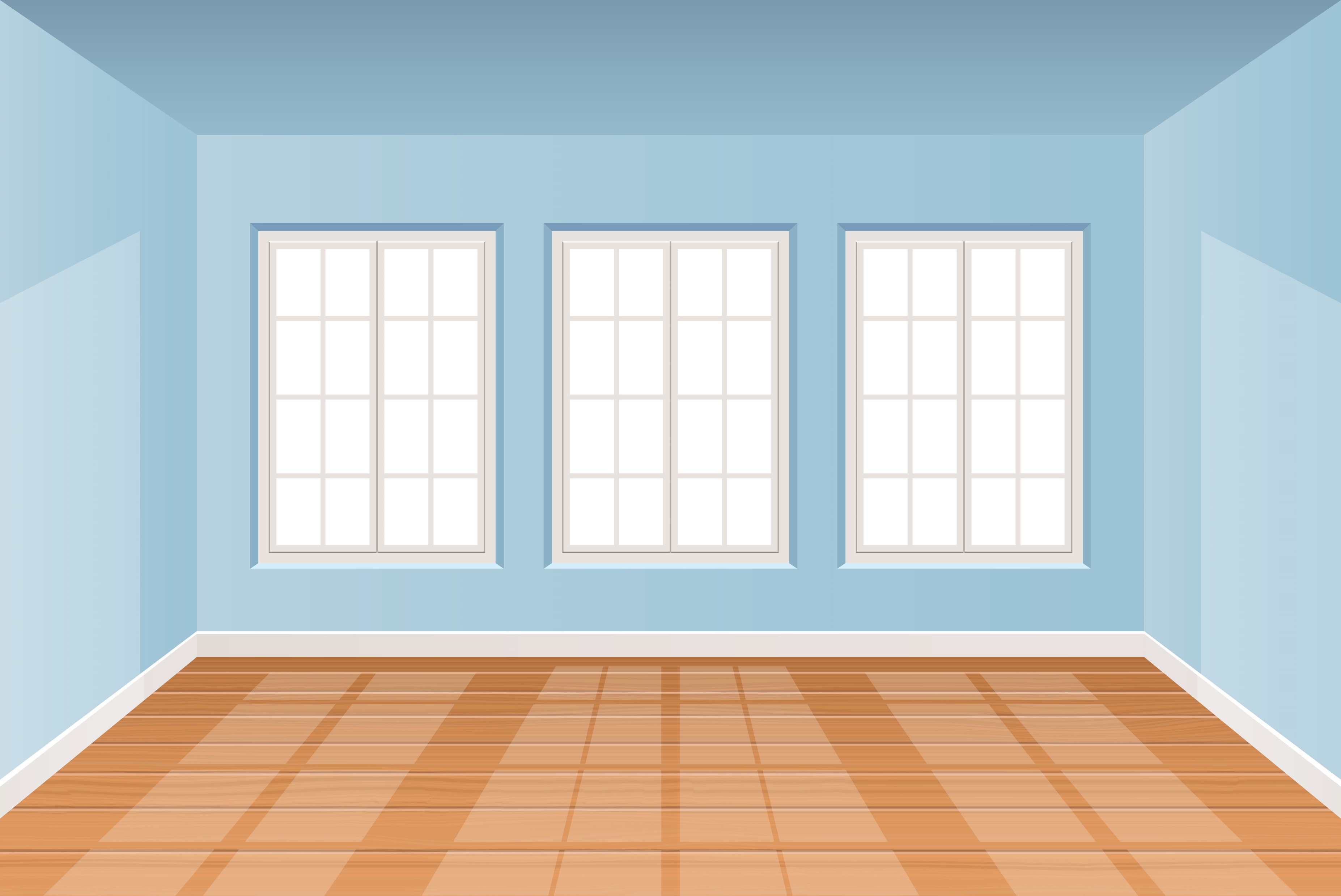 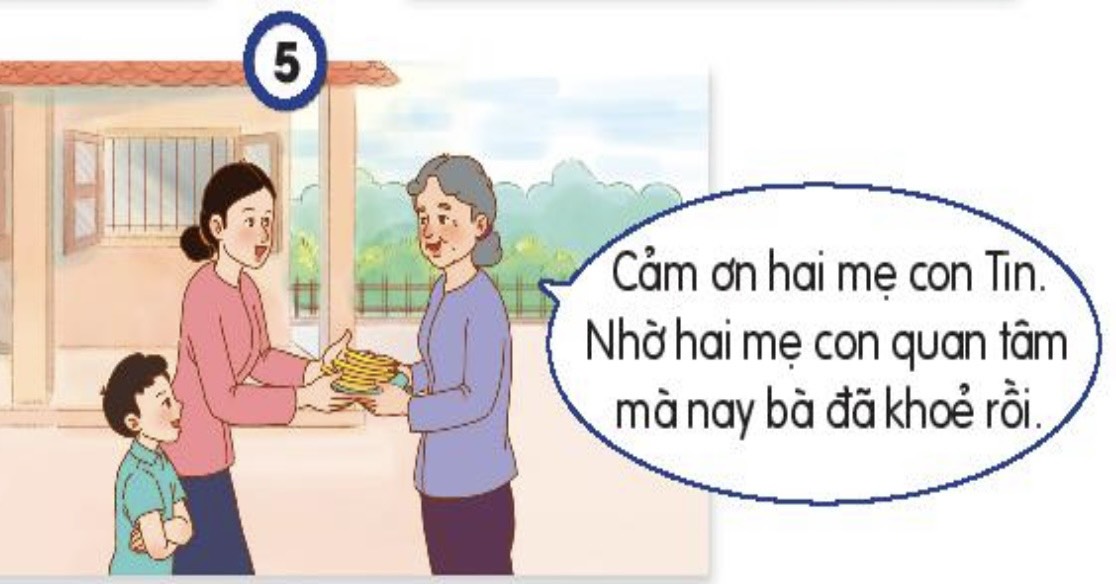 Sáng hôm sau, bà Bảy sang nhà mẹ con Tin và nói: “Cảm ơn hai mẹ con Tin. Nhờ hai mẹ con quan tâm mà nay bà đã khỏe rồi.
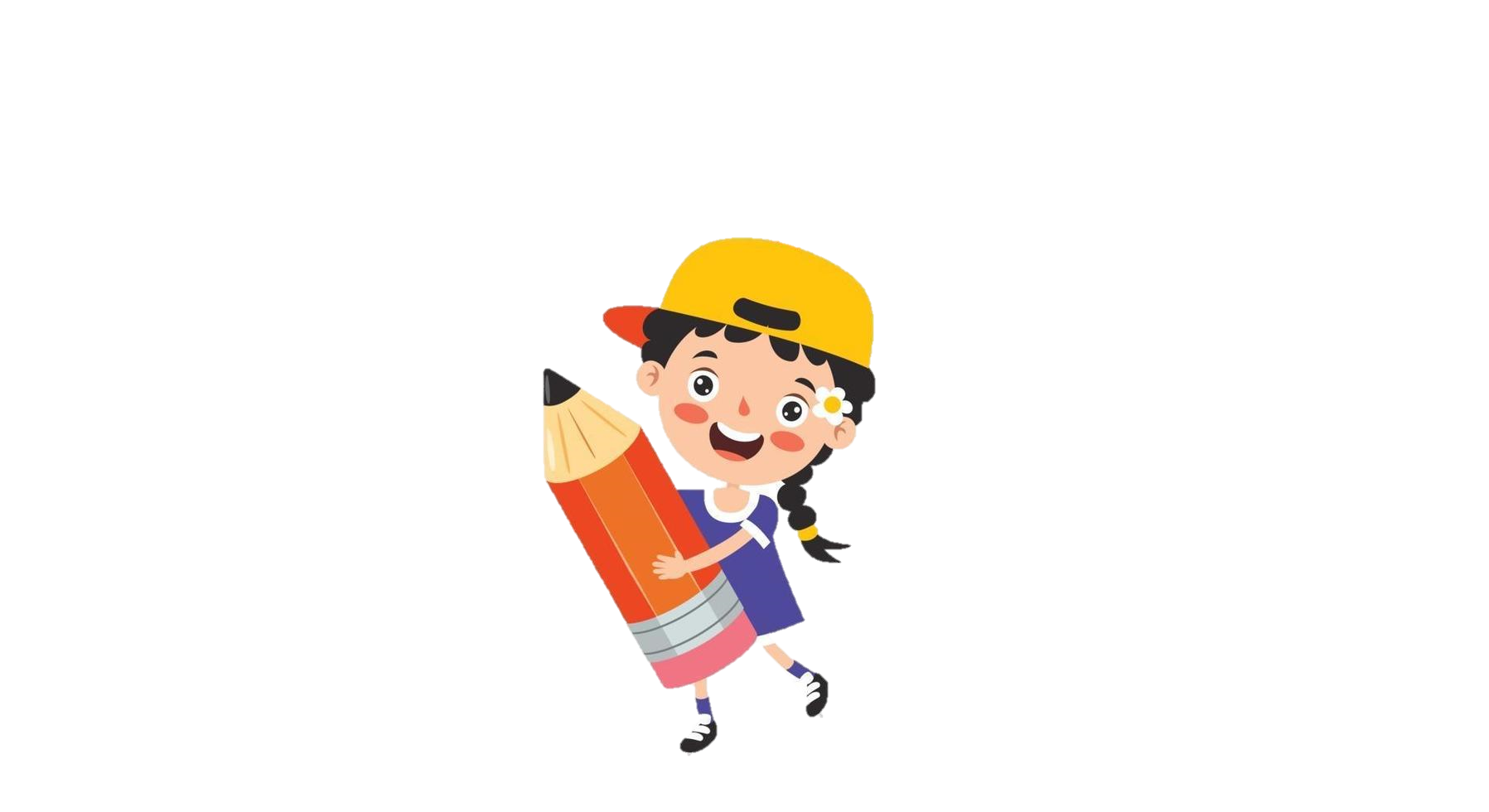 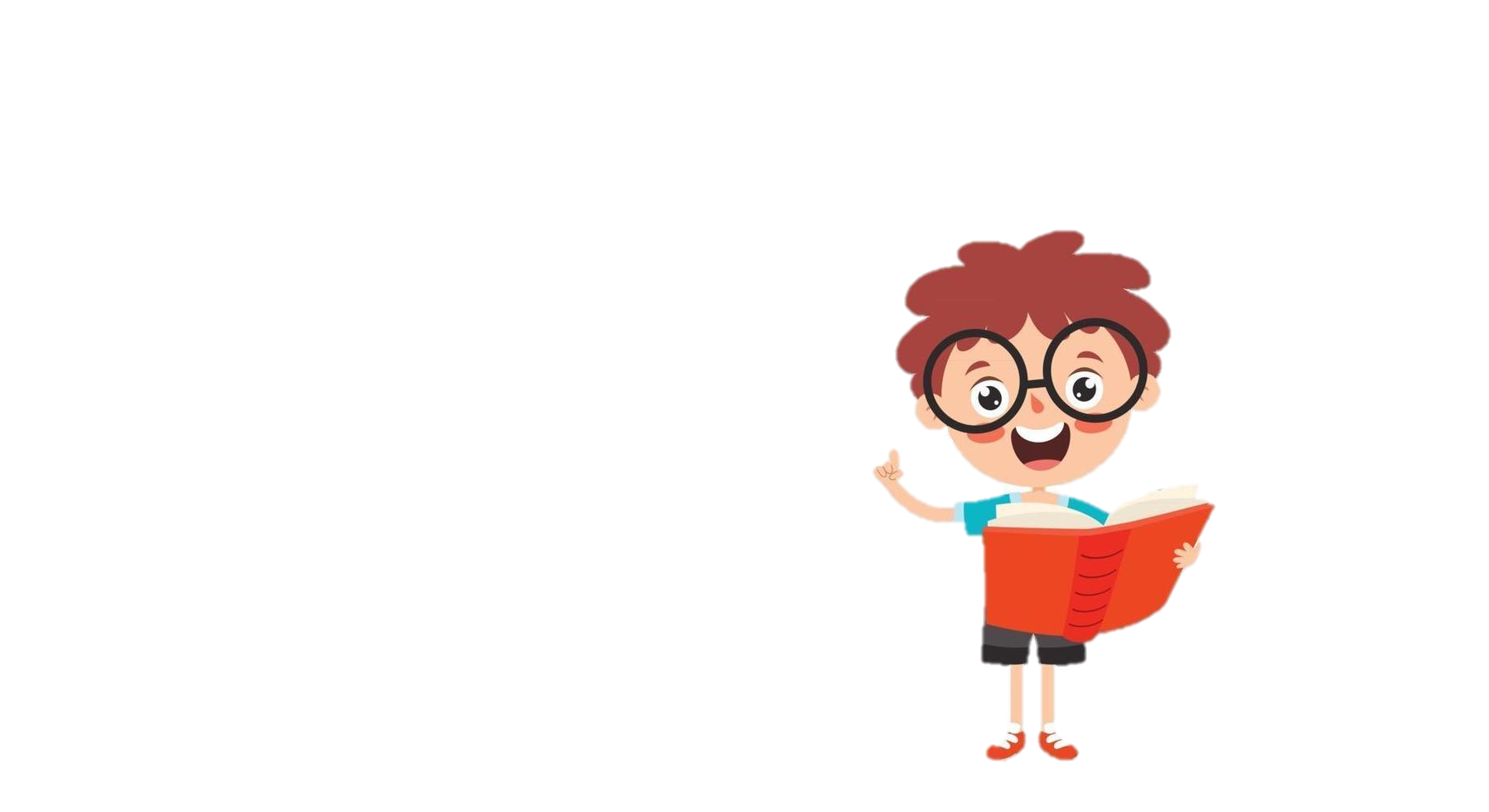 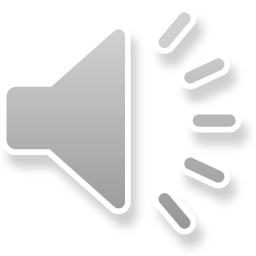 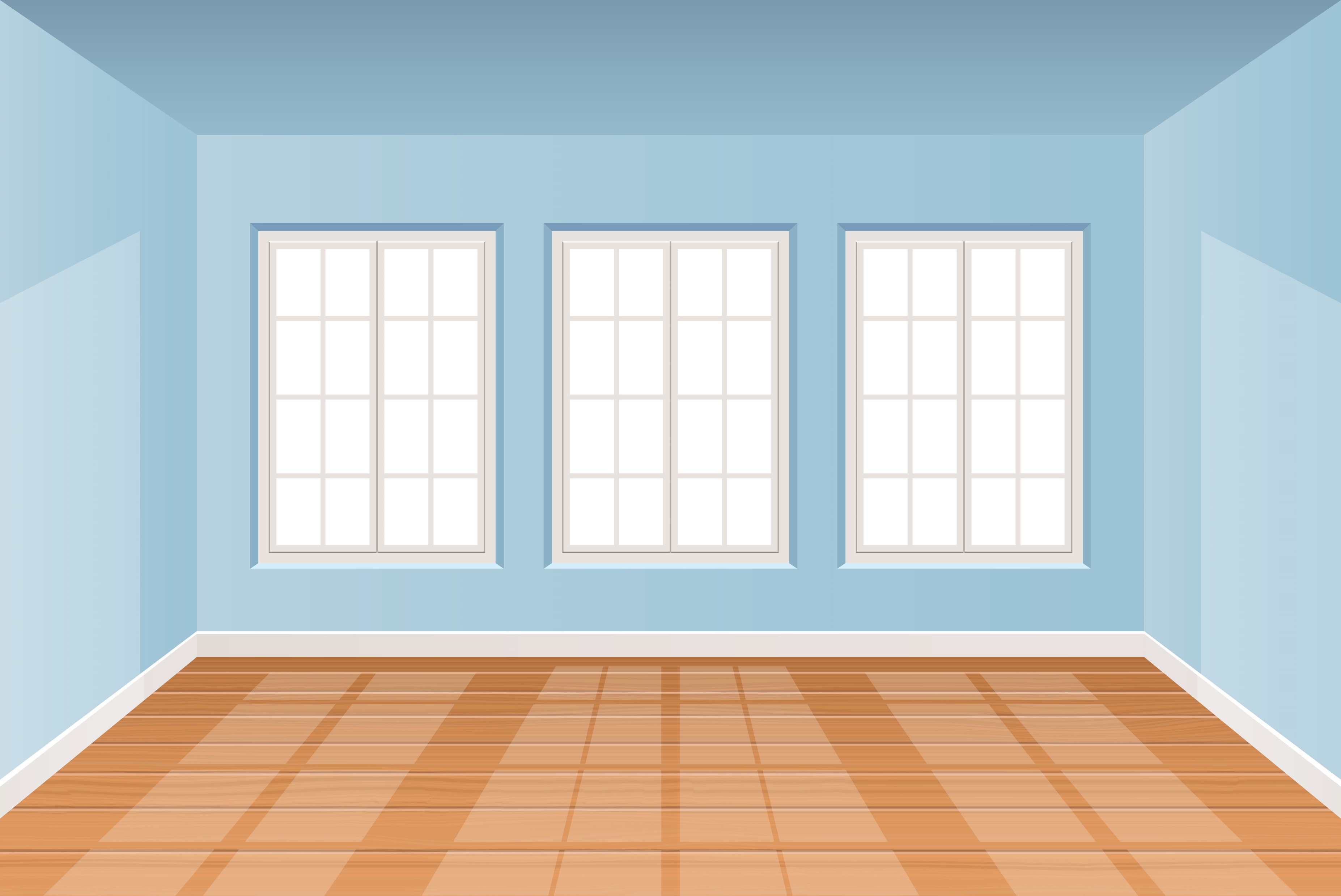 Cảm ơn các bạn! Chúng mình đã có đủ nội dung của cả năm bức tranh rồi! Cùng đến cuộc họp tổ dân phố thôi nào!
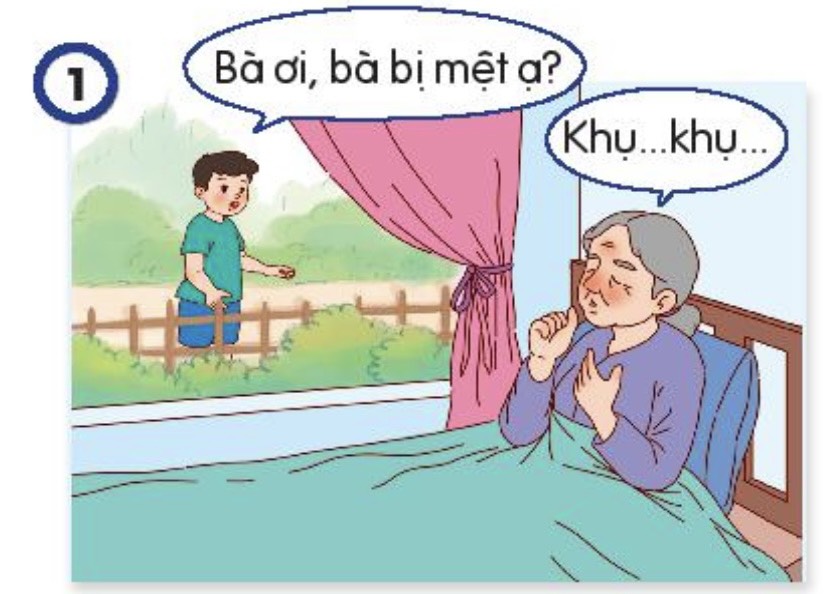 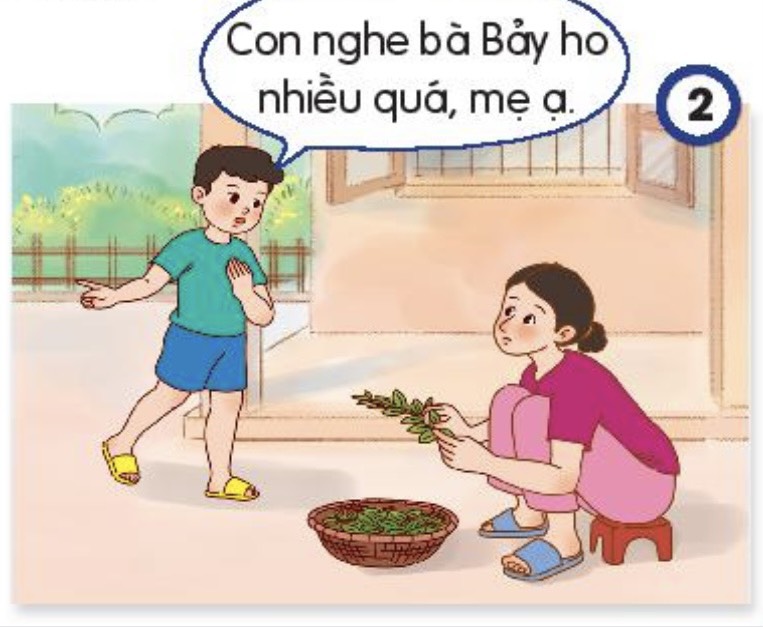 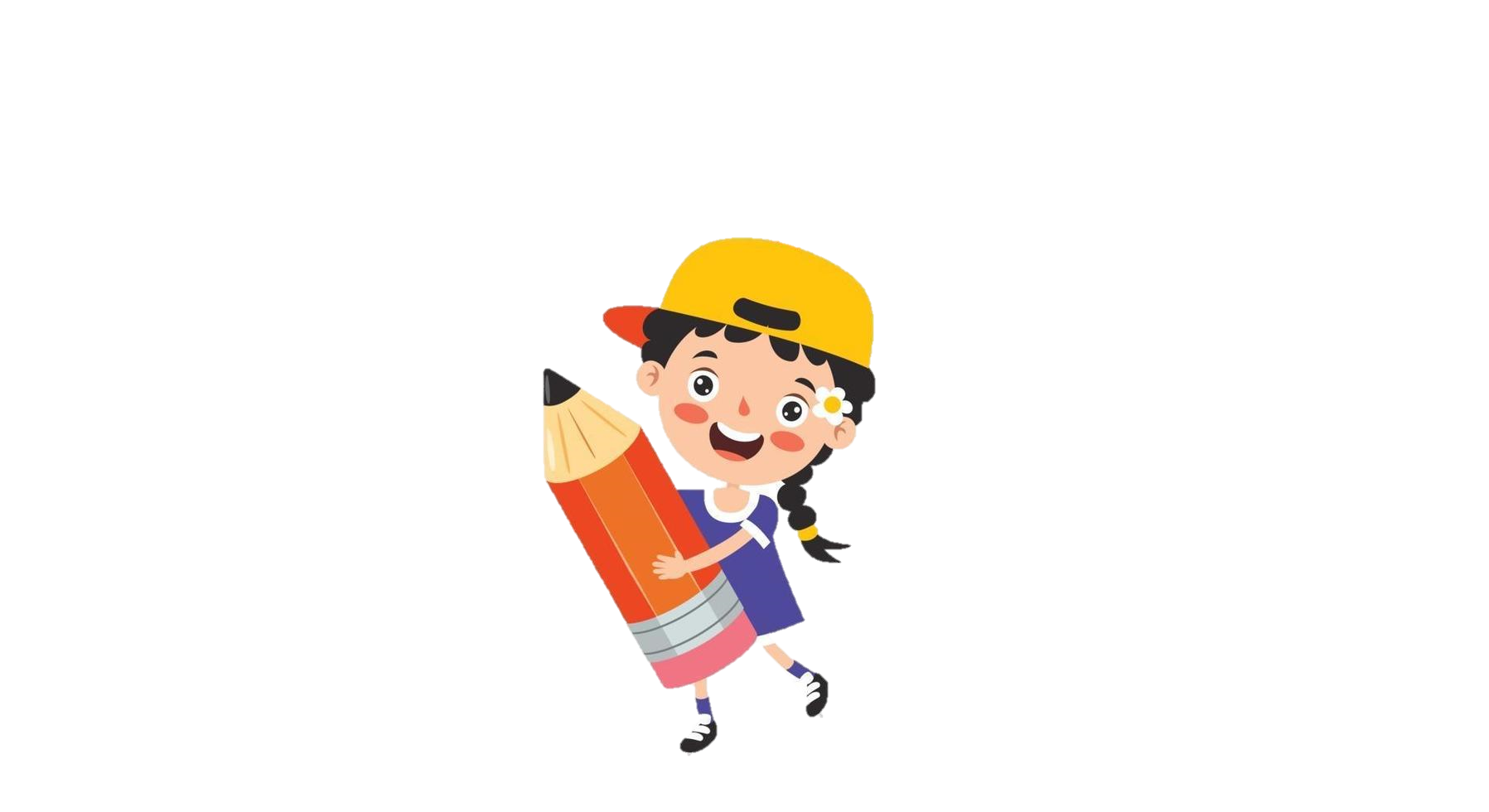 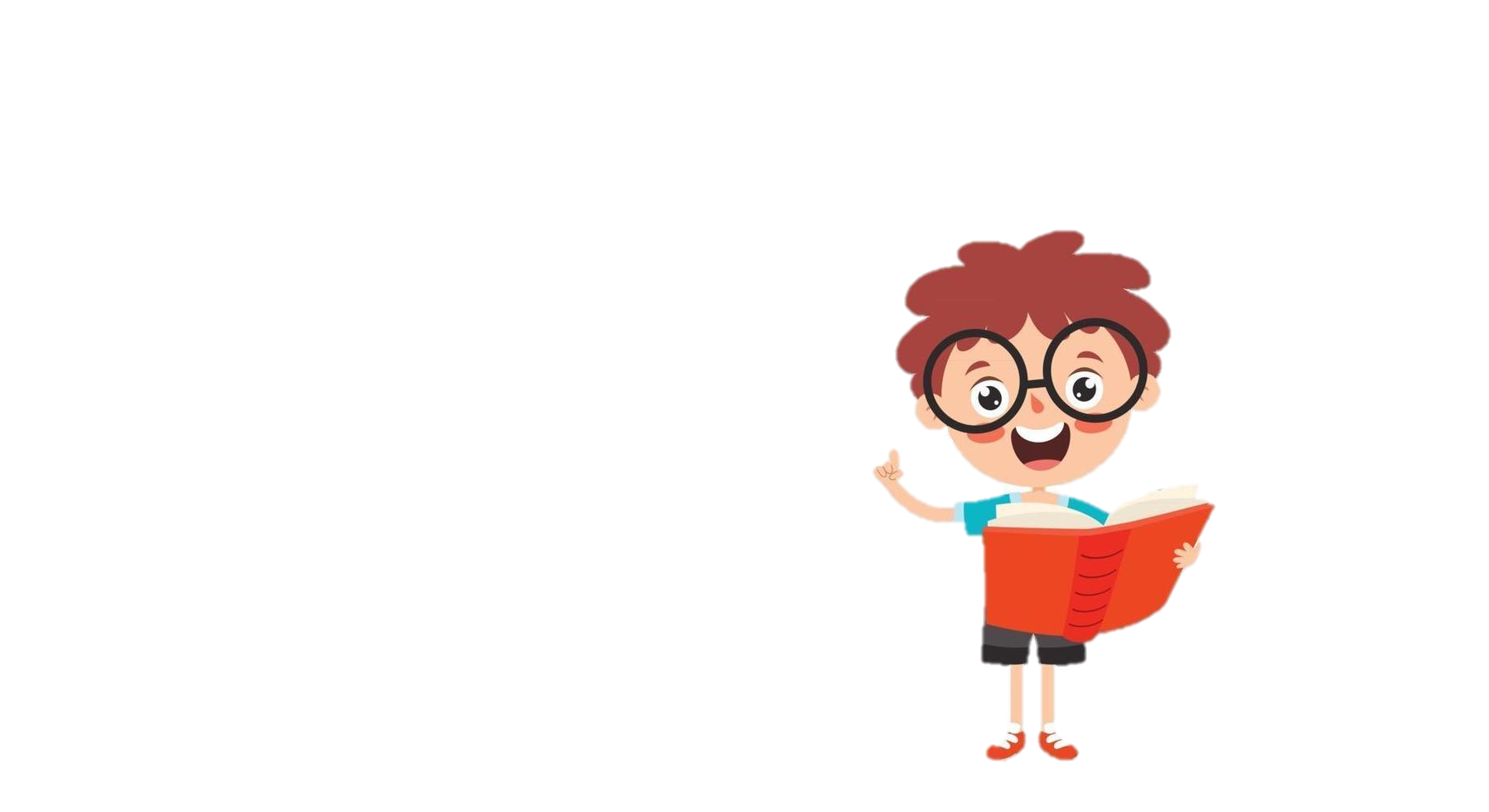 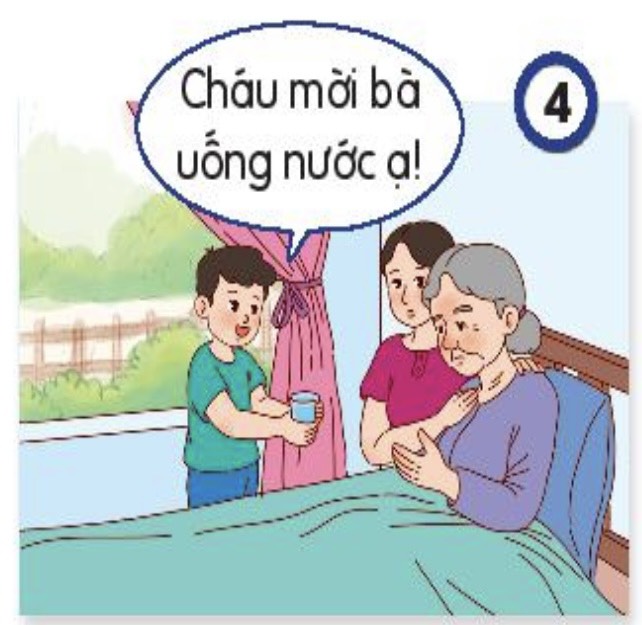 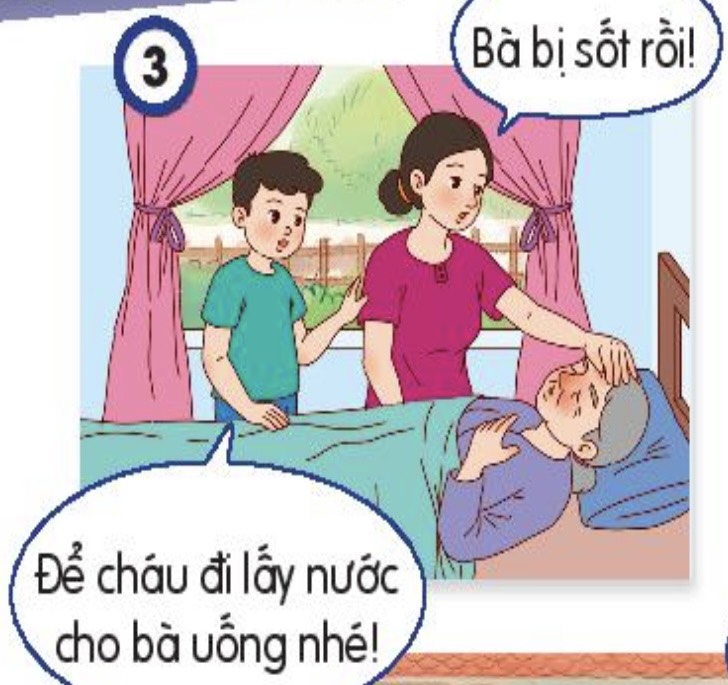 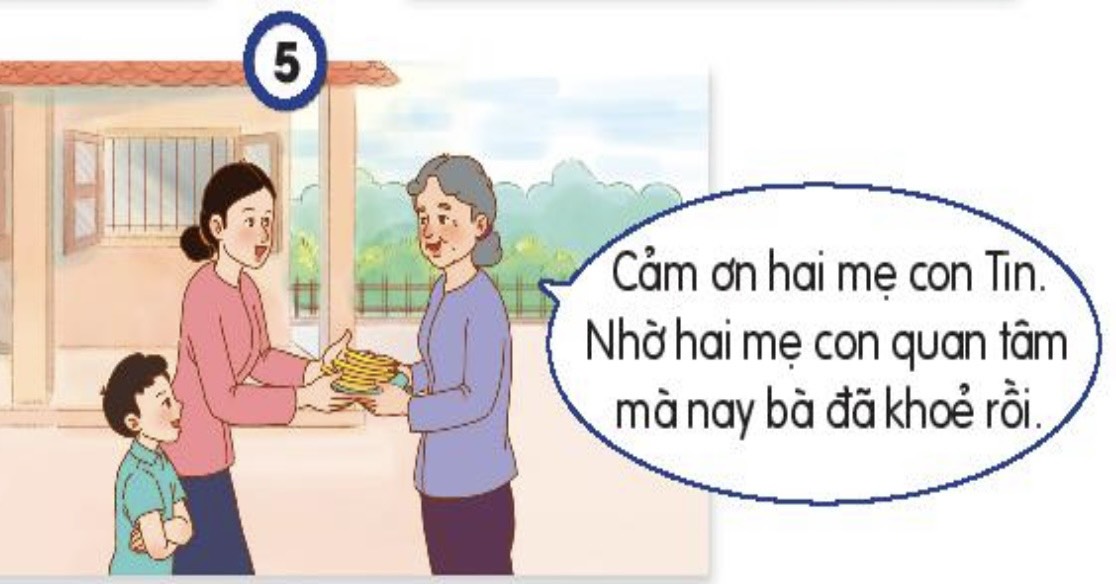 BÀ HÀNG XÓM
Kể lại câu chuyện!
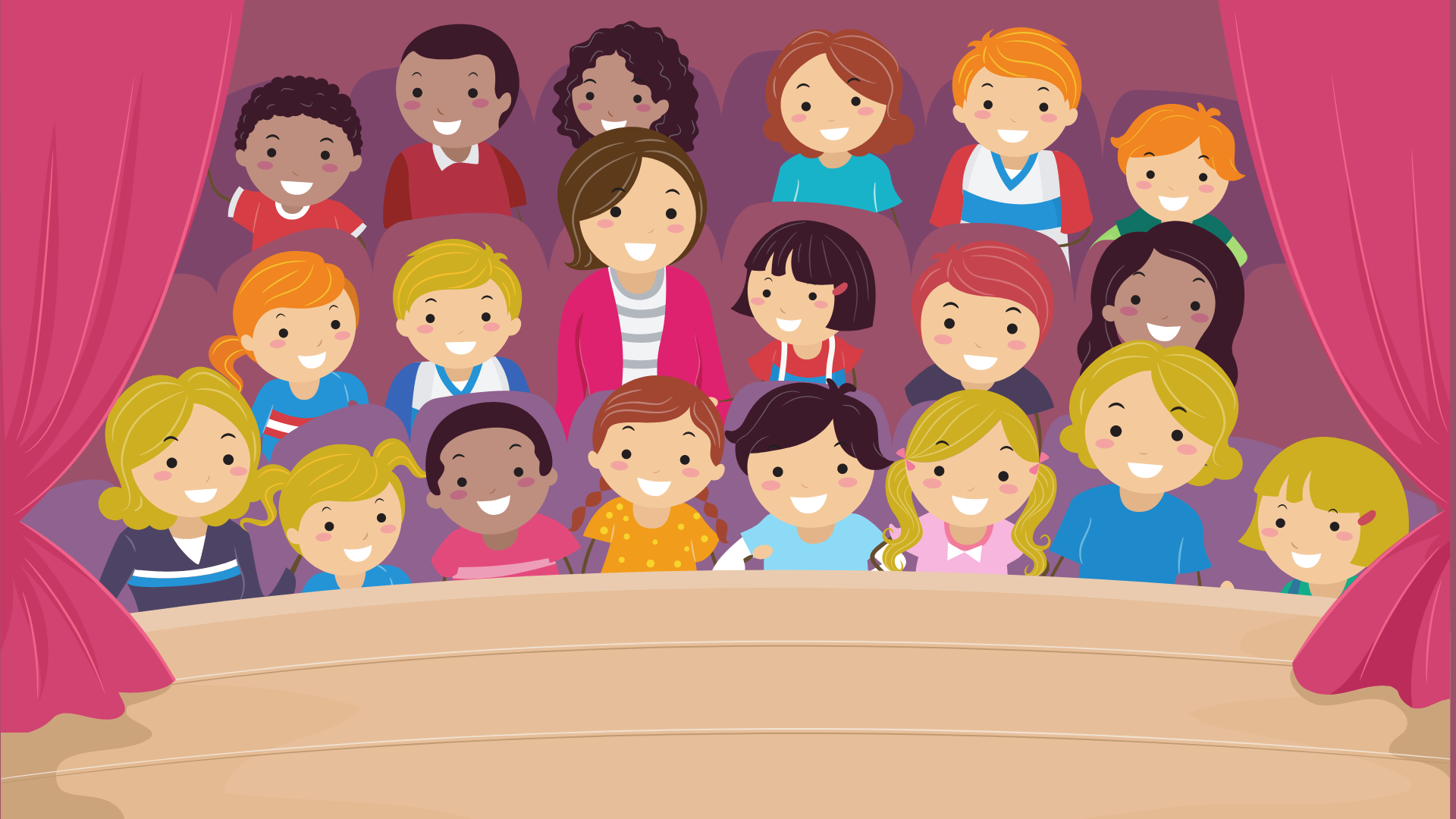 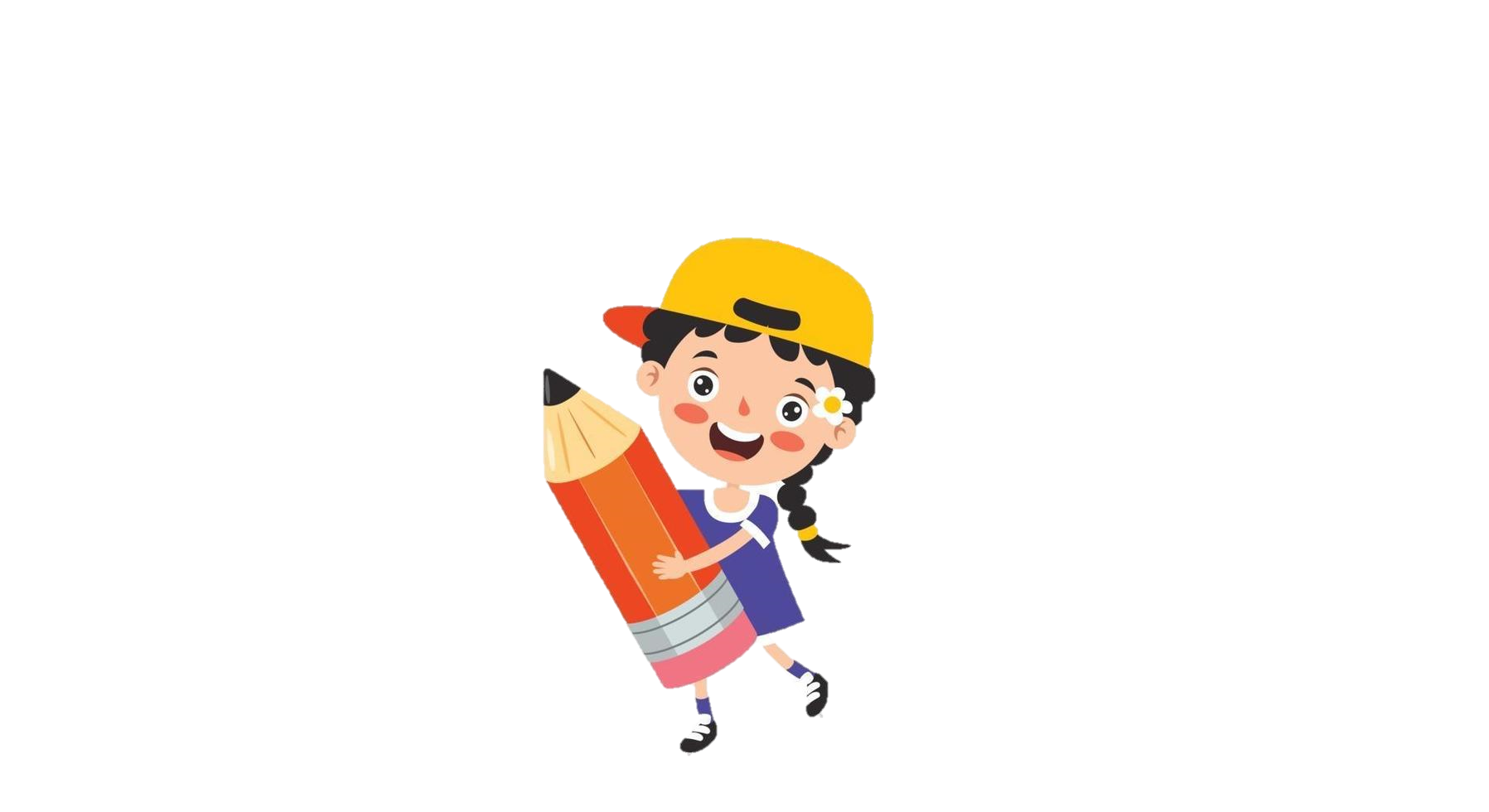 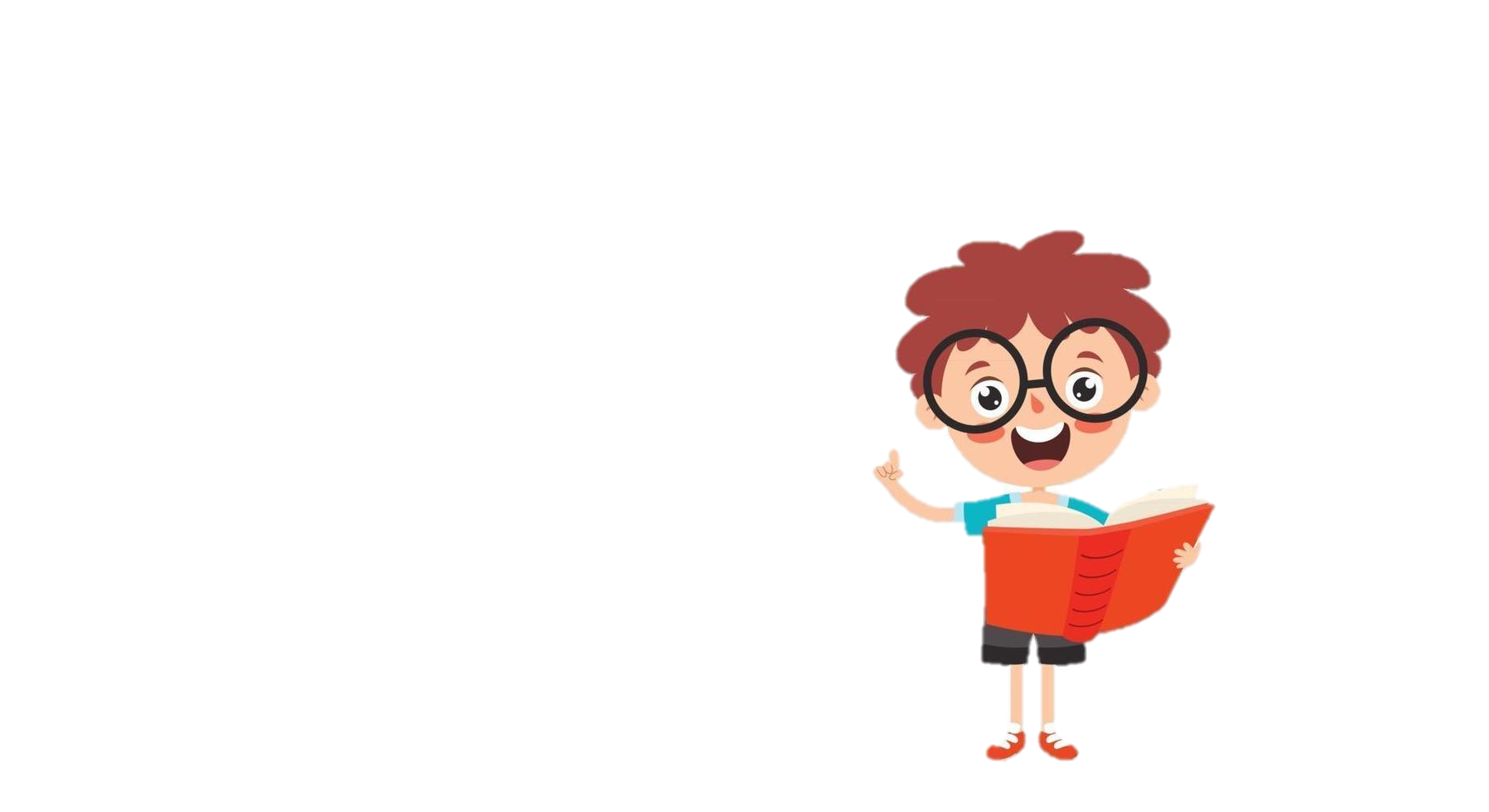 Các bạn khác lắng nghe 
và nhận xét nhé!
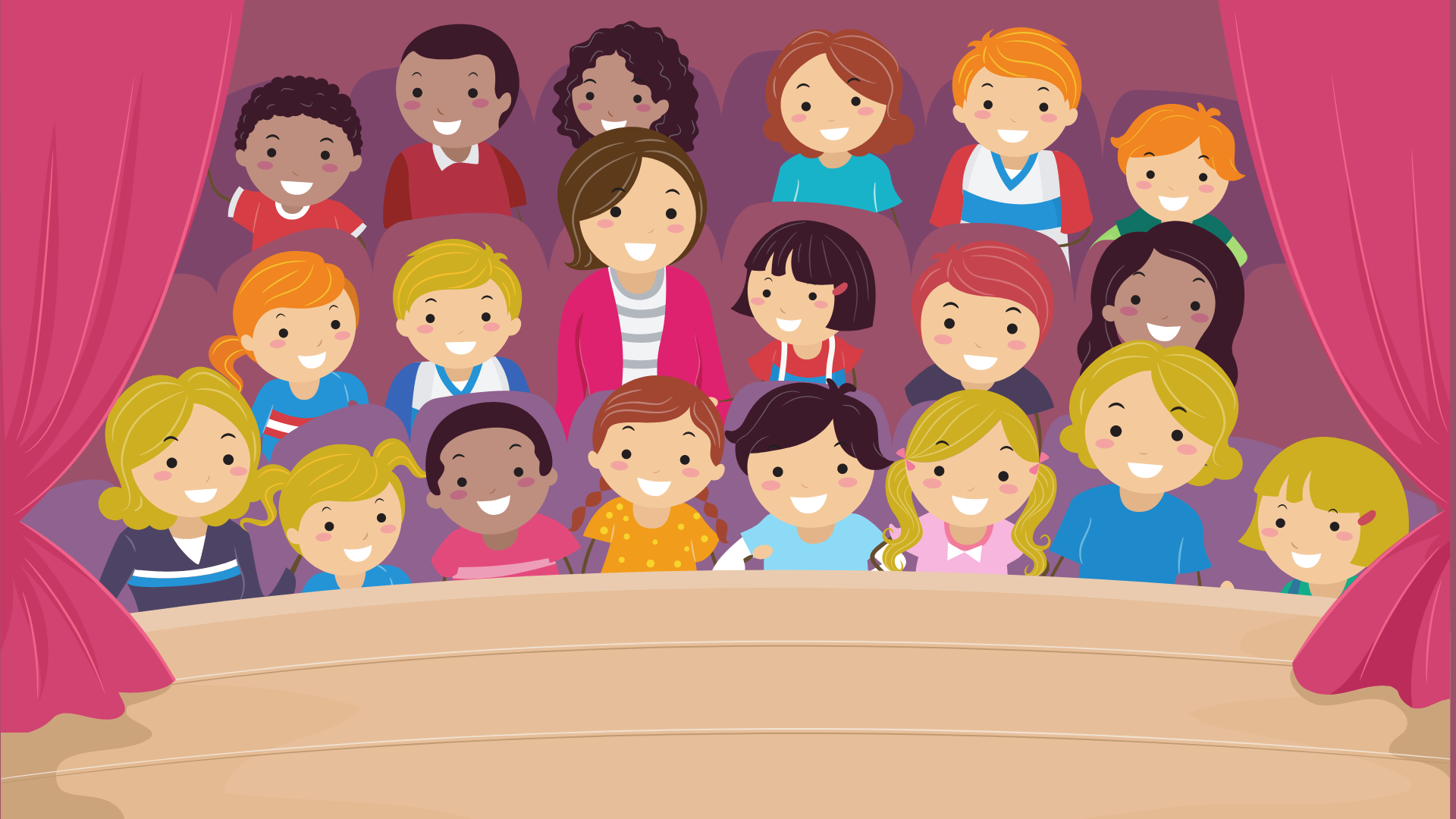 Sau khi kể chuyện chúng  mình nhận được các câu hỏi từ các cô, chú hàng xóm. Hãy giúp chúng mình trả lời các cô, chú nhé!
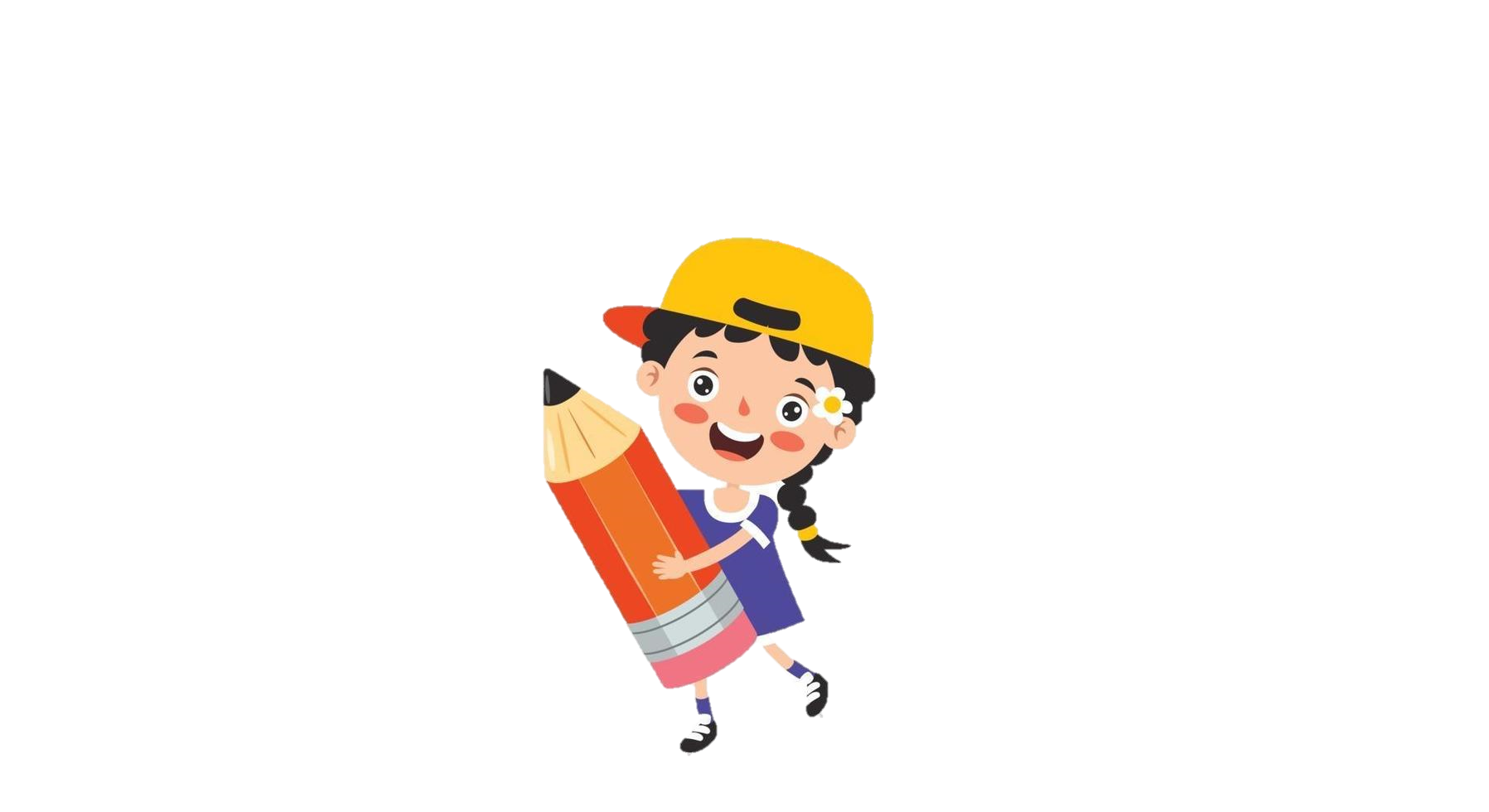 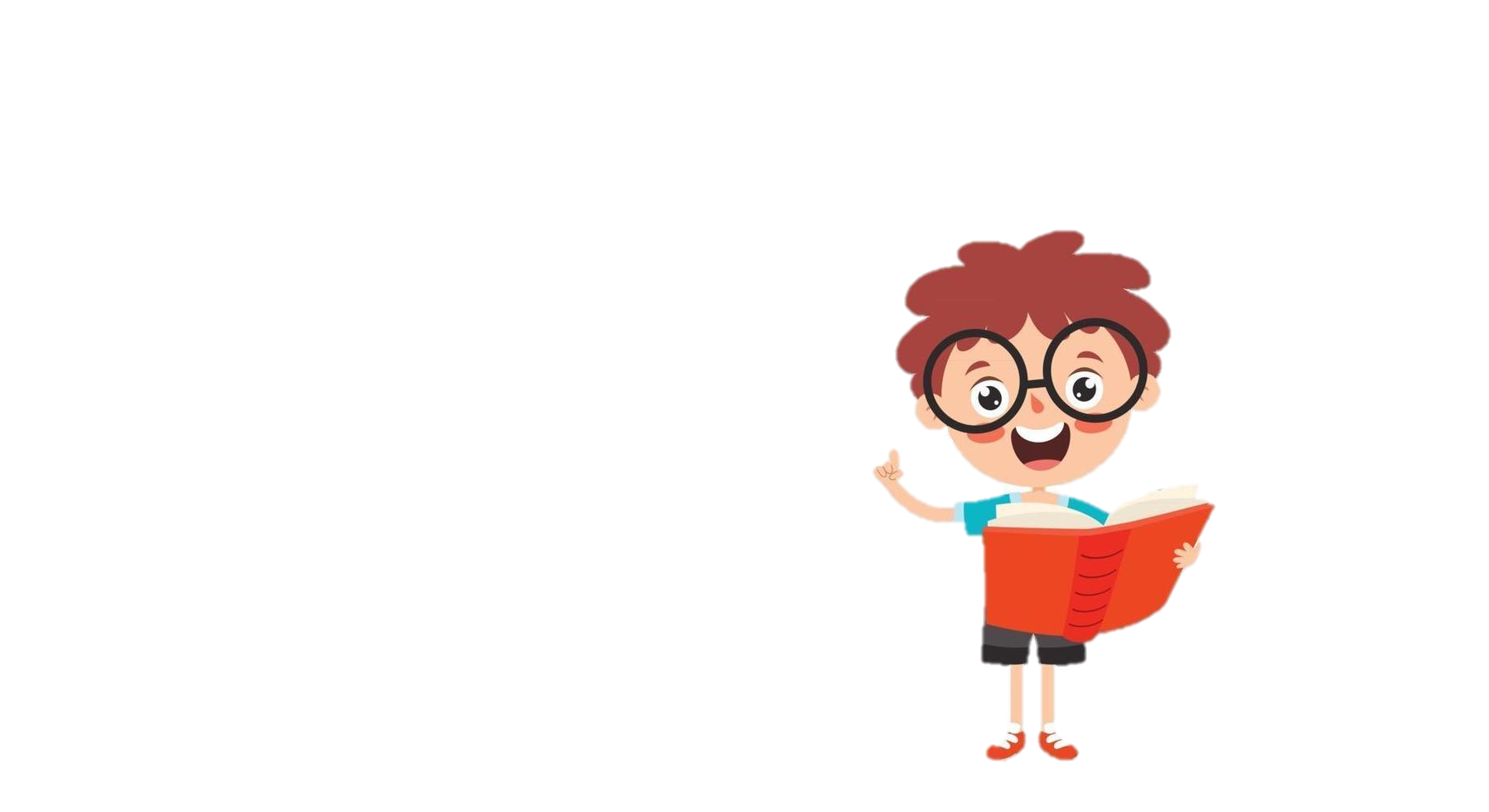 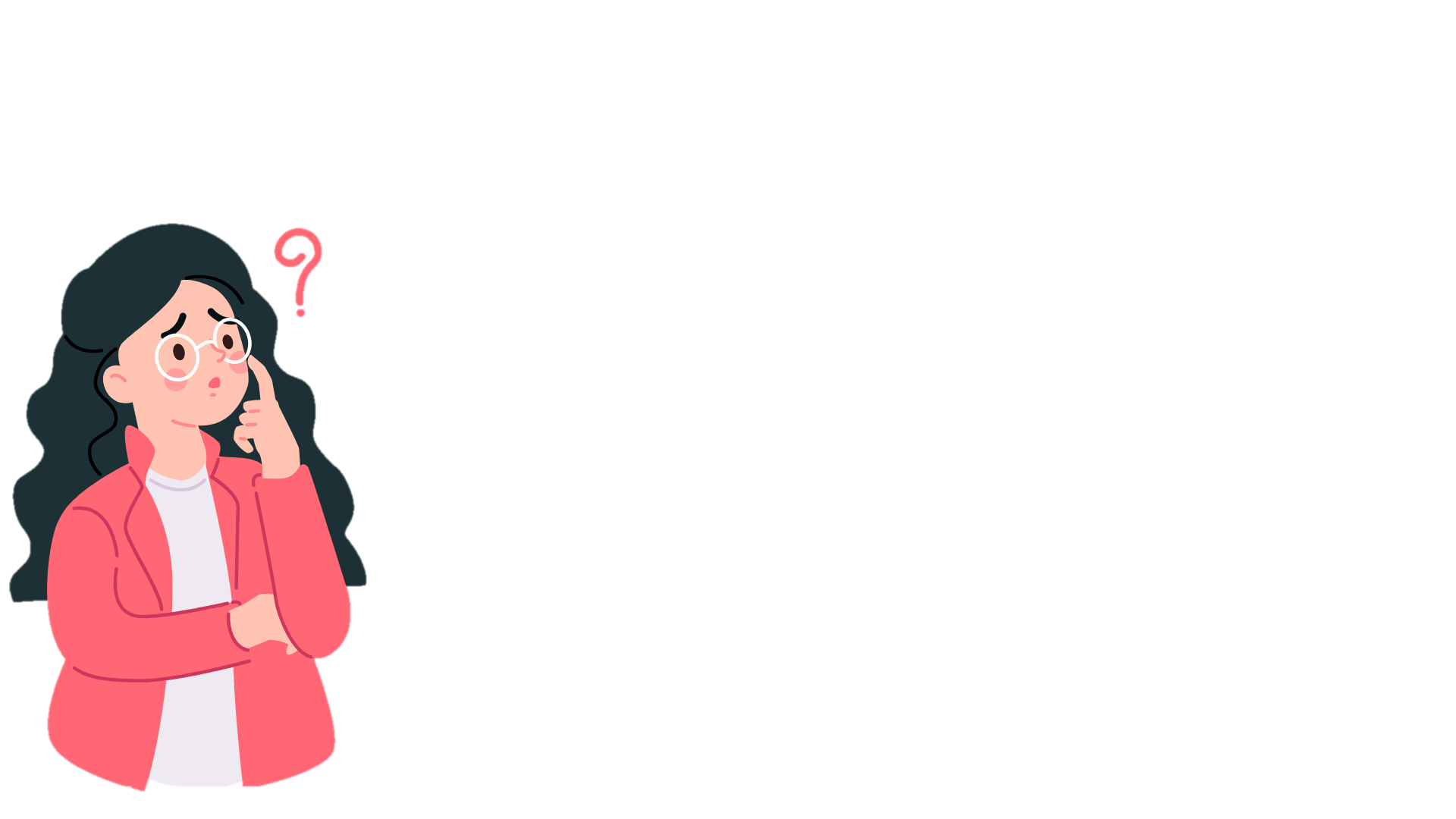 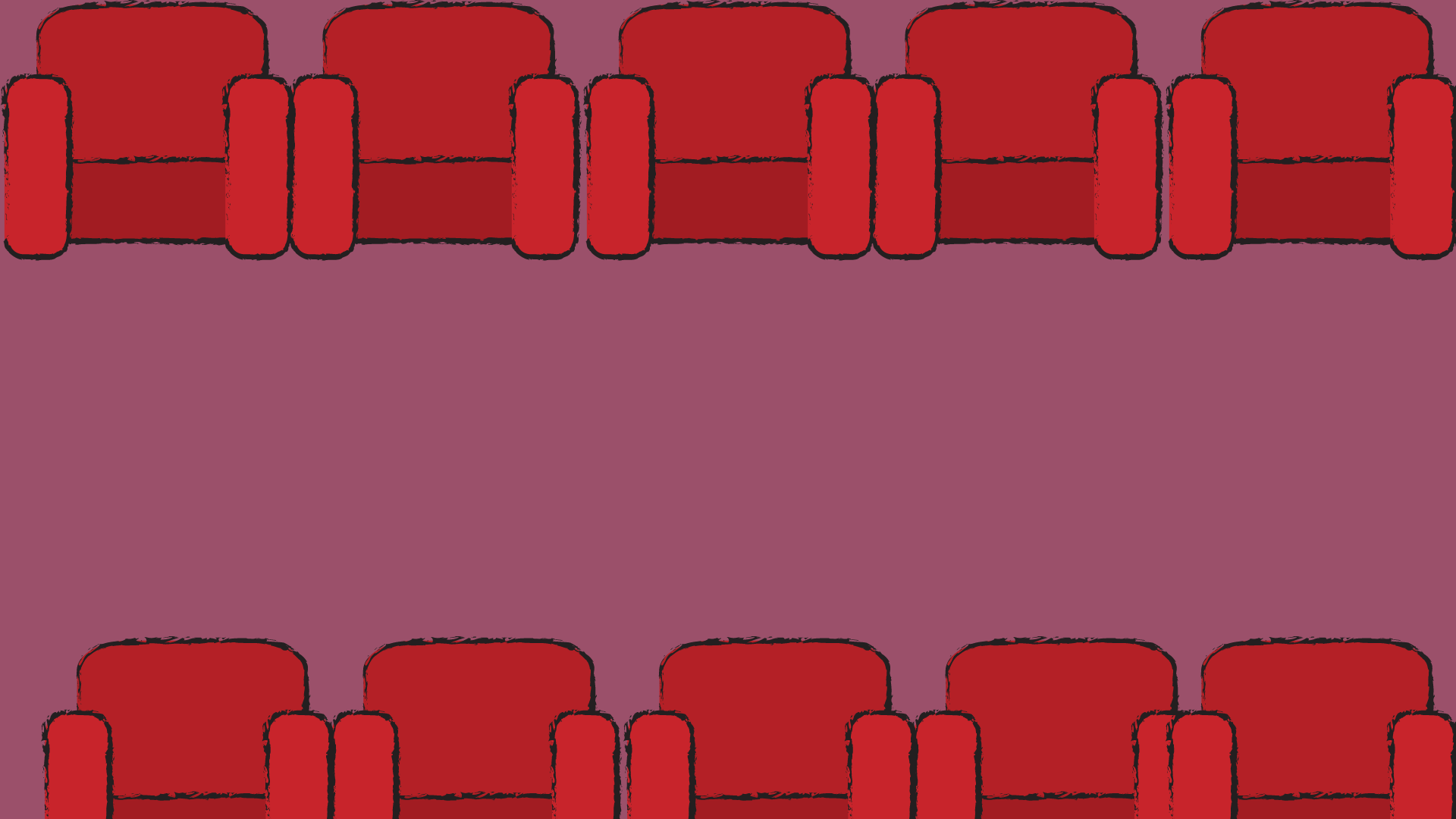 Tin đã làm gì để quan tâm đến hàng xóm láng giềng?
Để quan tâm đến hàng xóm láng giềng, Tin đã hỏi han khi bà Bảy bị bệnh và lấy nước mời bà uống.
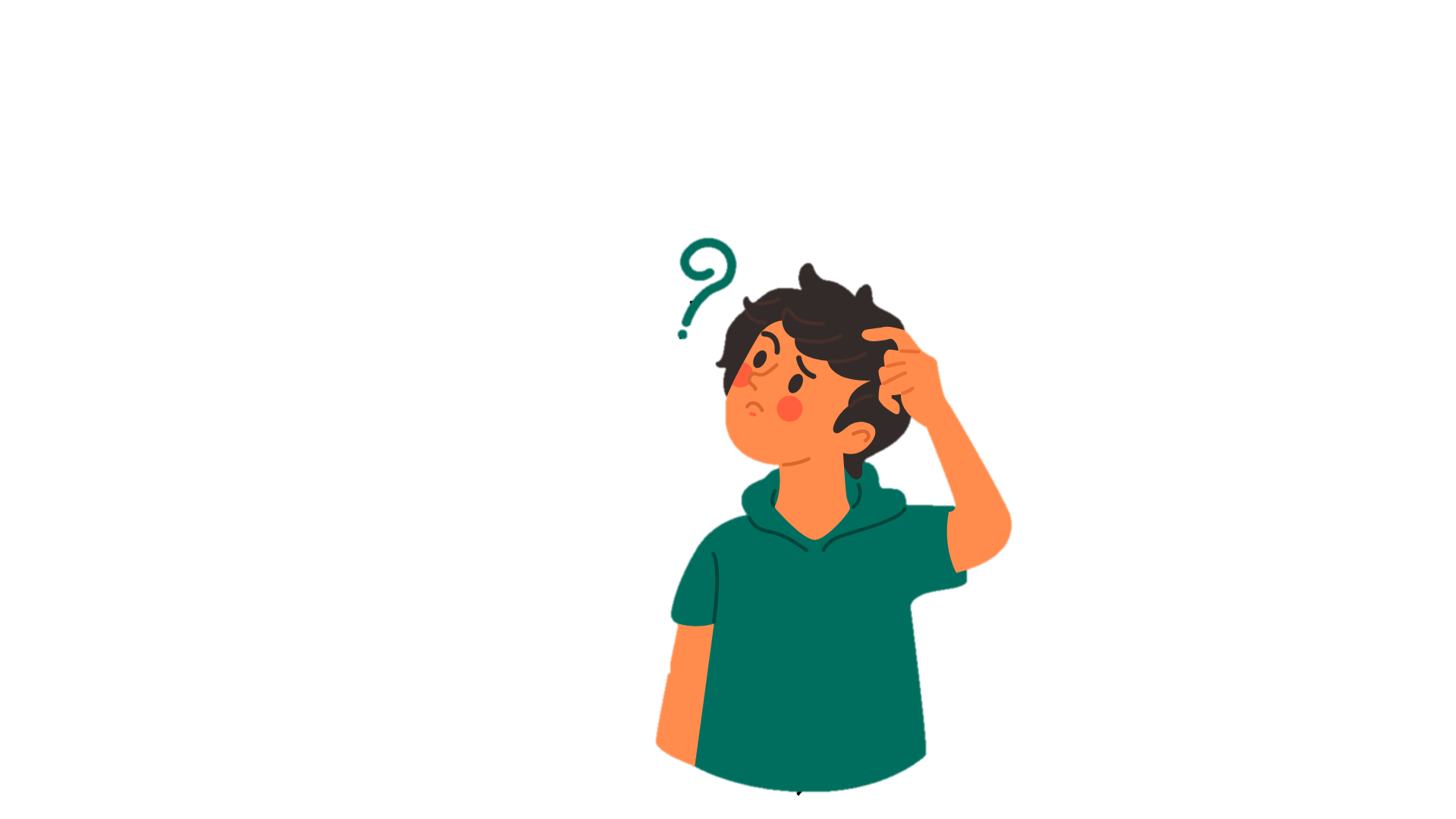 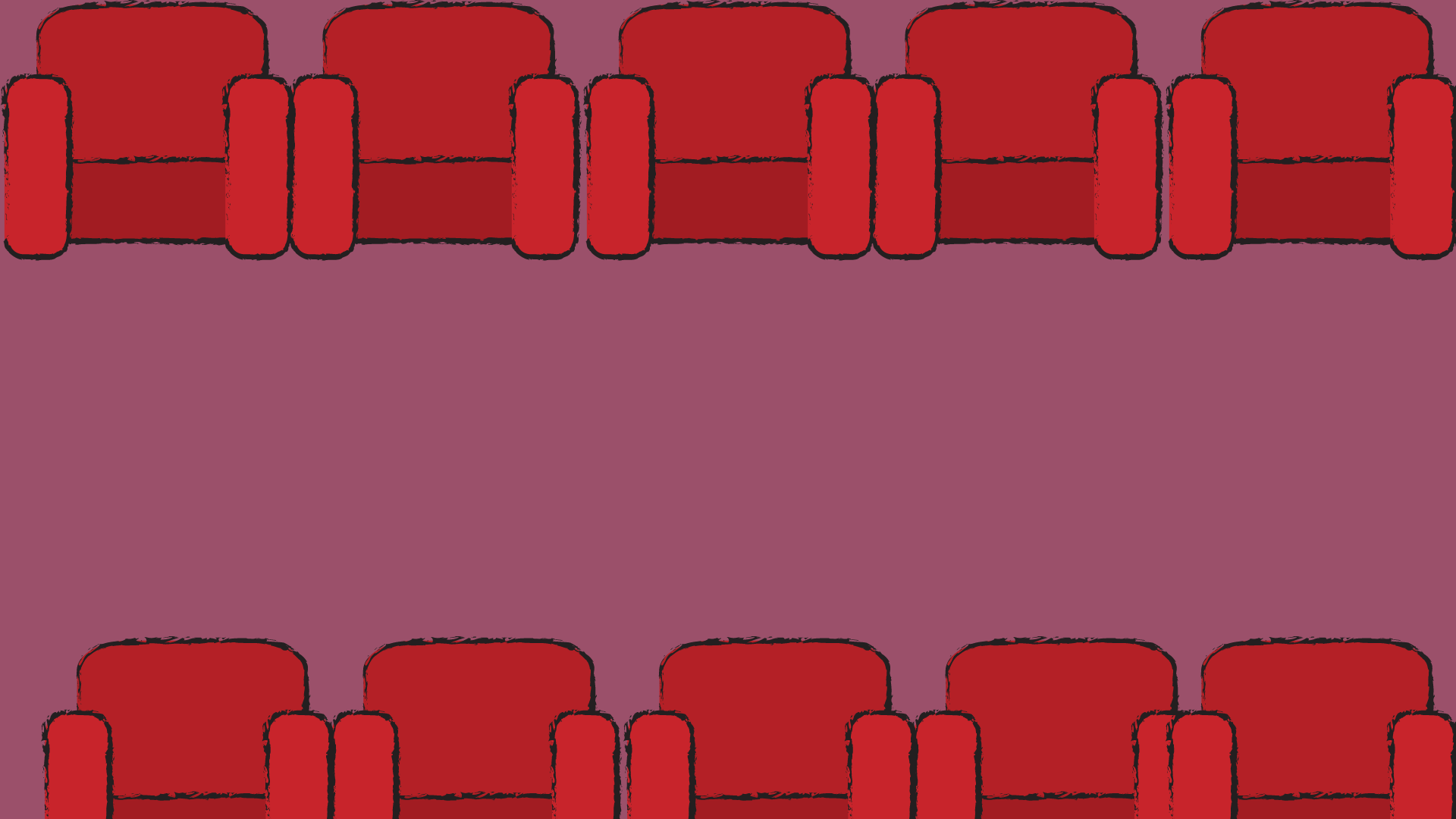 Việc làm của Tin đã mang lại lợi ích gì?
Việc làm của Tin đã giúp bà Bảy khoẻ lại và khiến bà rất cảm động.
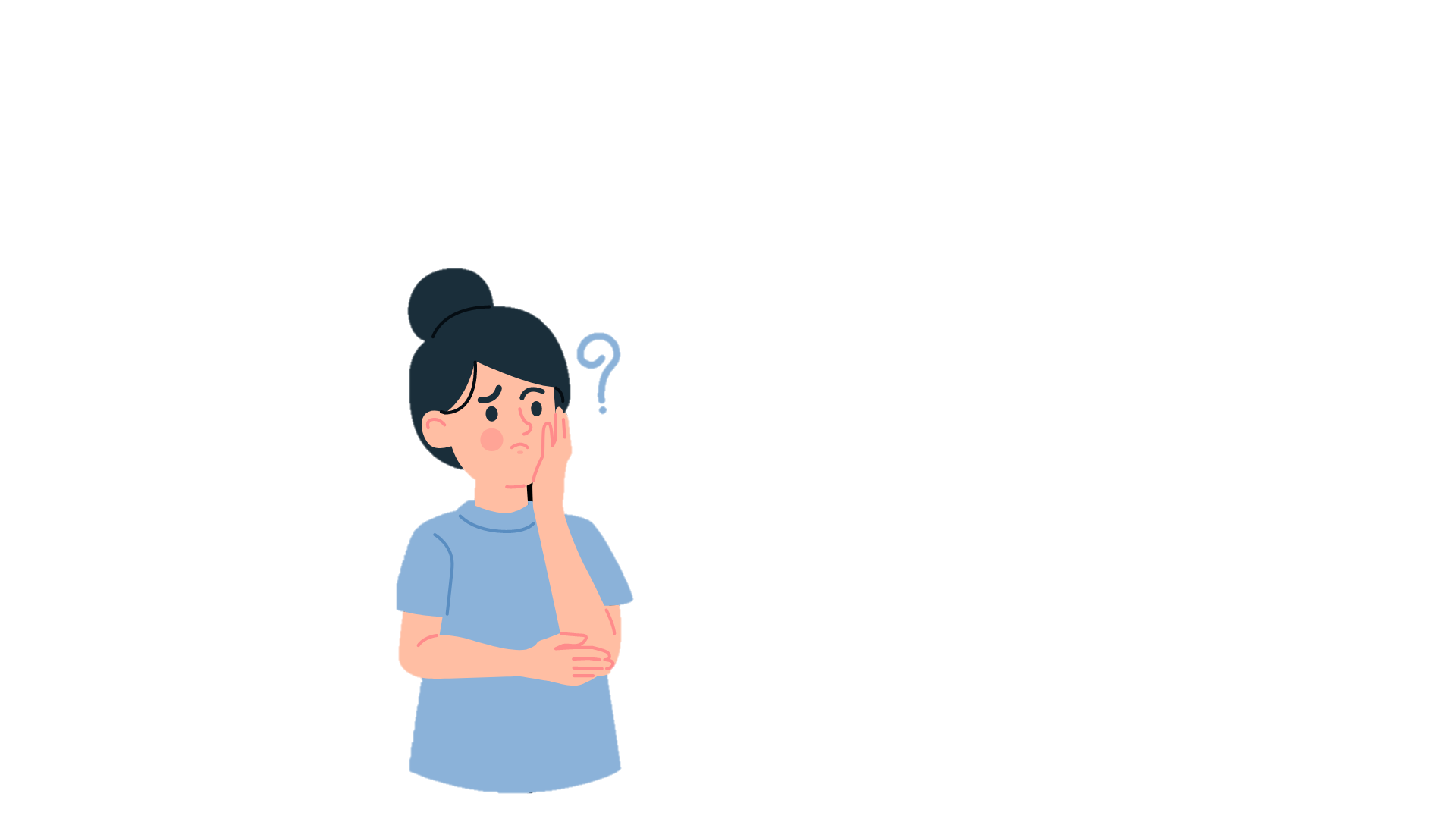 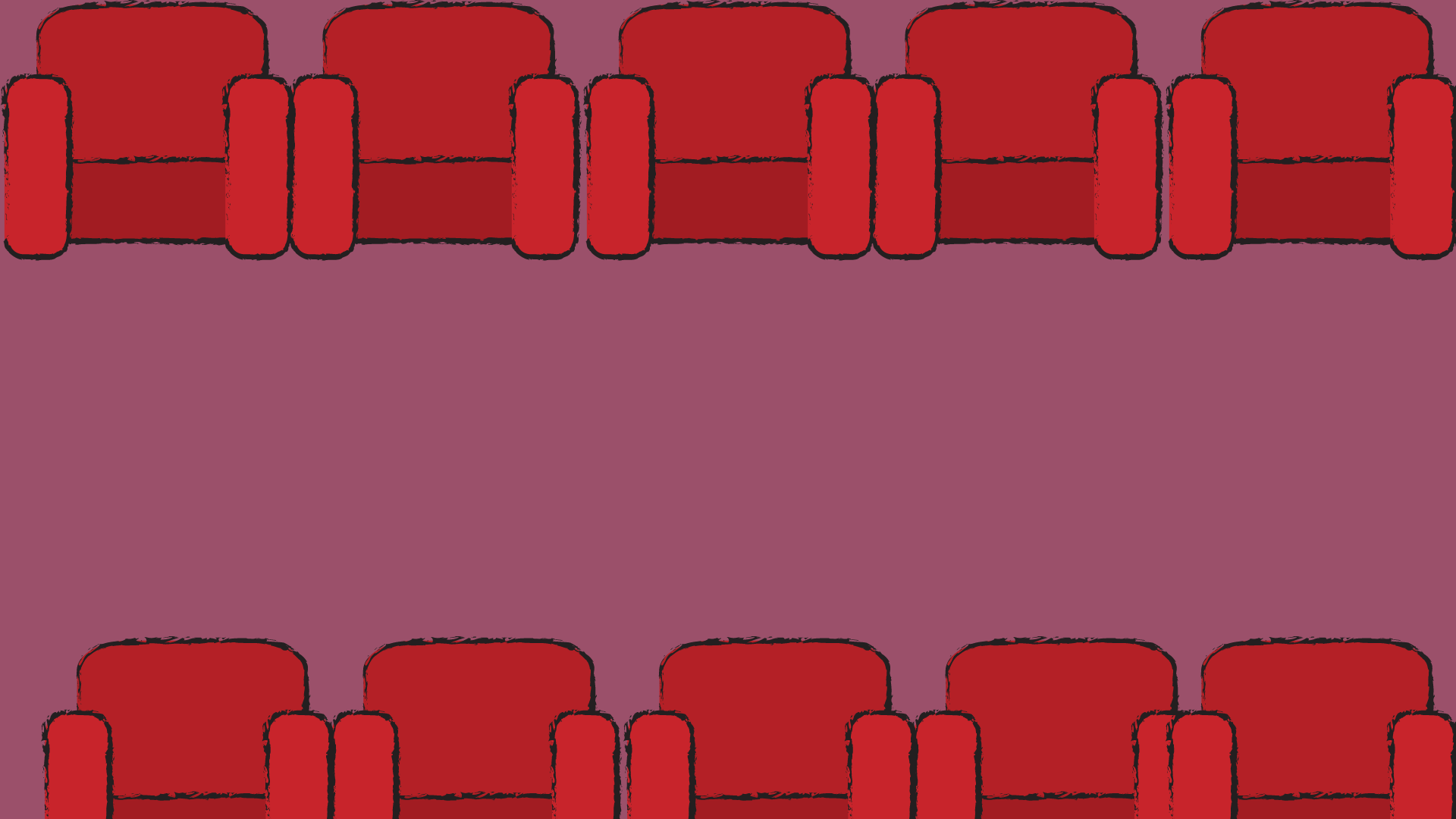 Vì sao chúng ta cần quan tâm đến hàng xóm láng giềng?
Chúng ta cần quan tâm đến hàng xóm láng giềng để xây dựng mối quan hệ thân thiết, sẵn sàng giúp đỡ lẫn nhau khi gặp khó khăn.
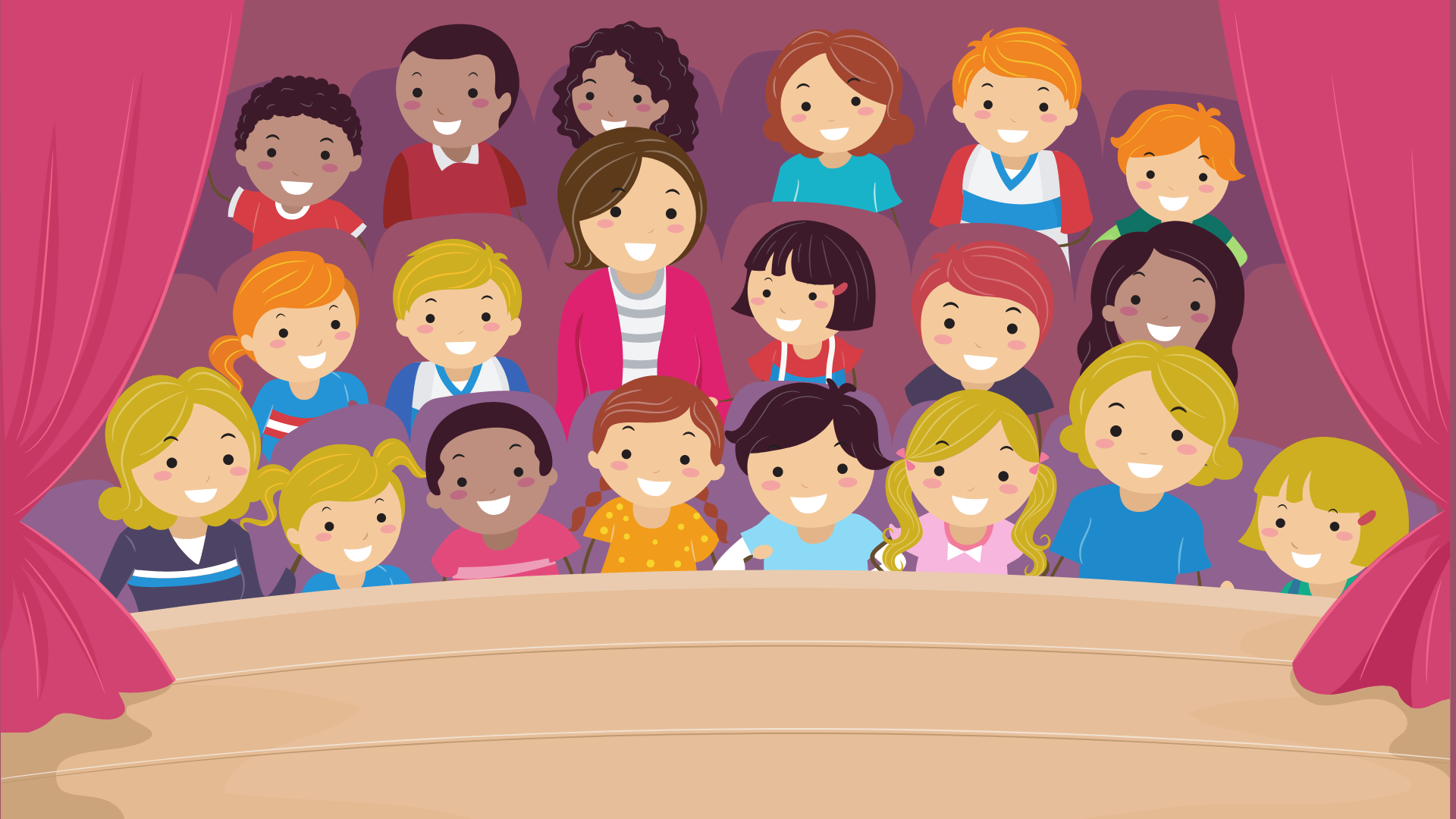 - Việc quan tâm, giúp đỡ hàng xóm láng giềng mang lại niềm vui cho bản thân và mọi người xung quanh.
- Việc quan tâm, giúp đỡ hàng xóm láng giềng giúp tình làng nghĩa xóm thêm gắn kết.
Kết luận
Kết luận
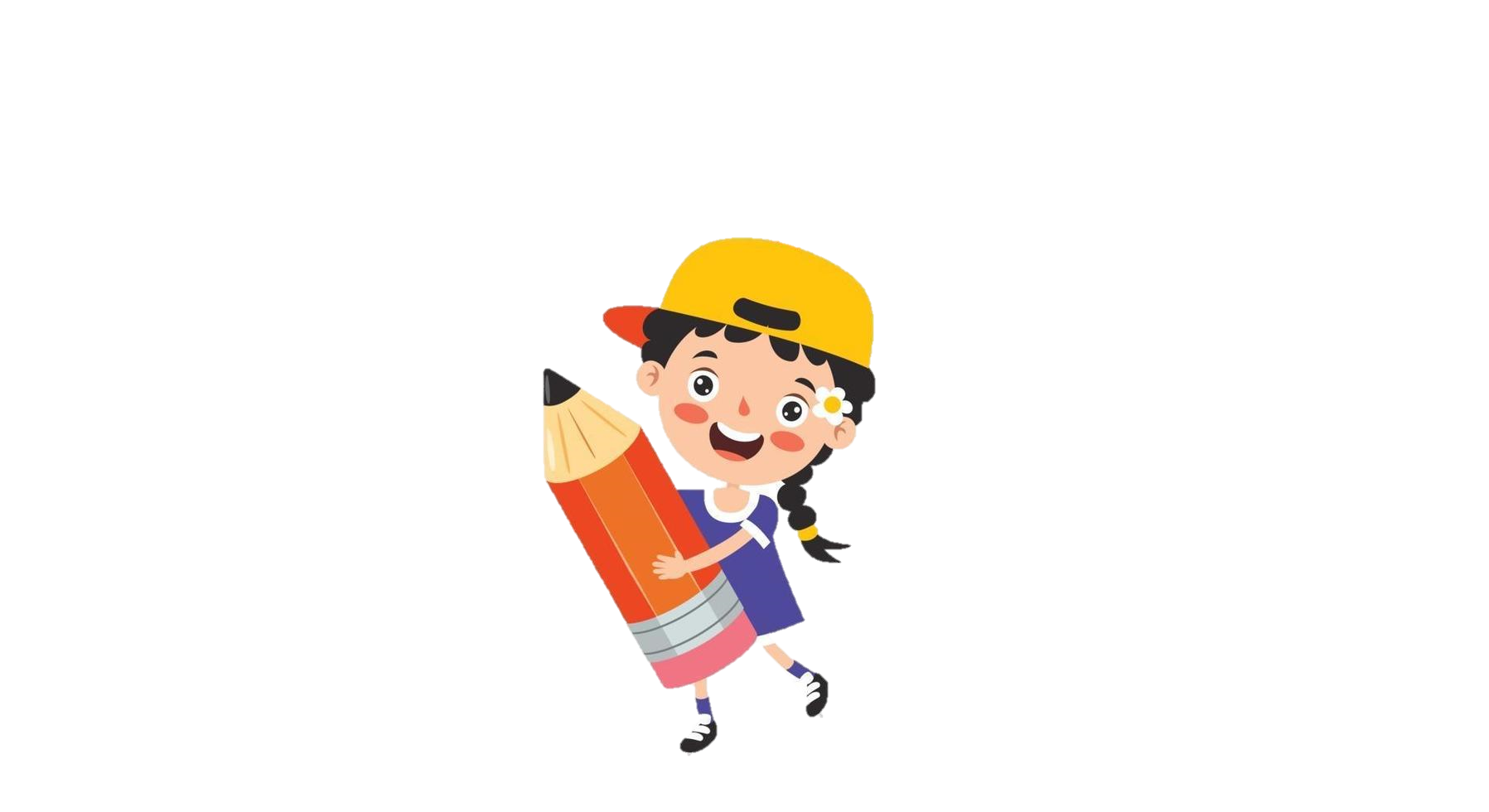 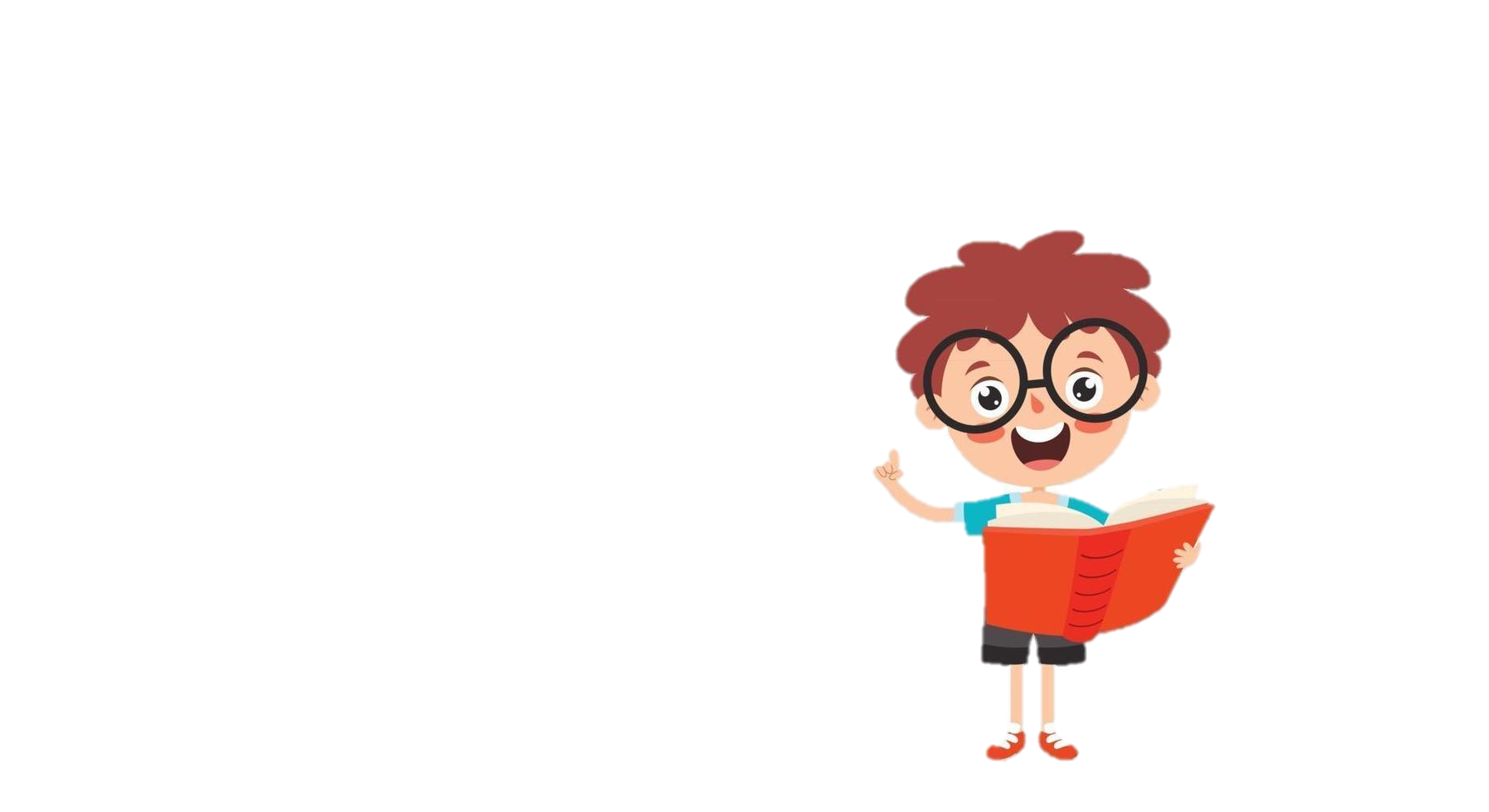 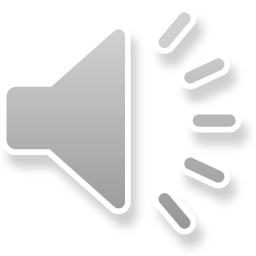 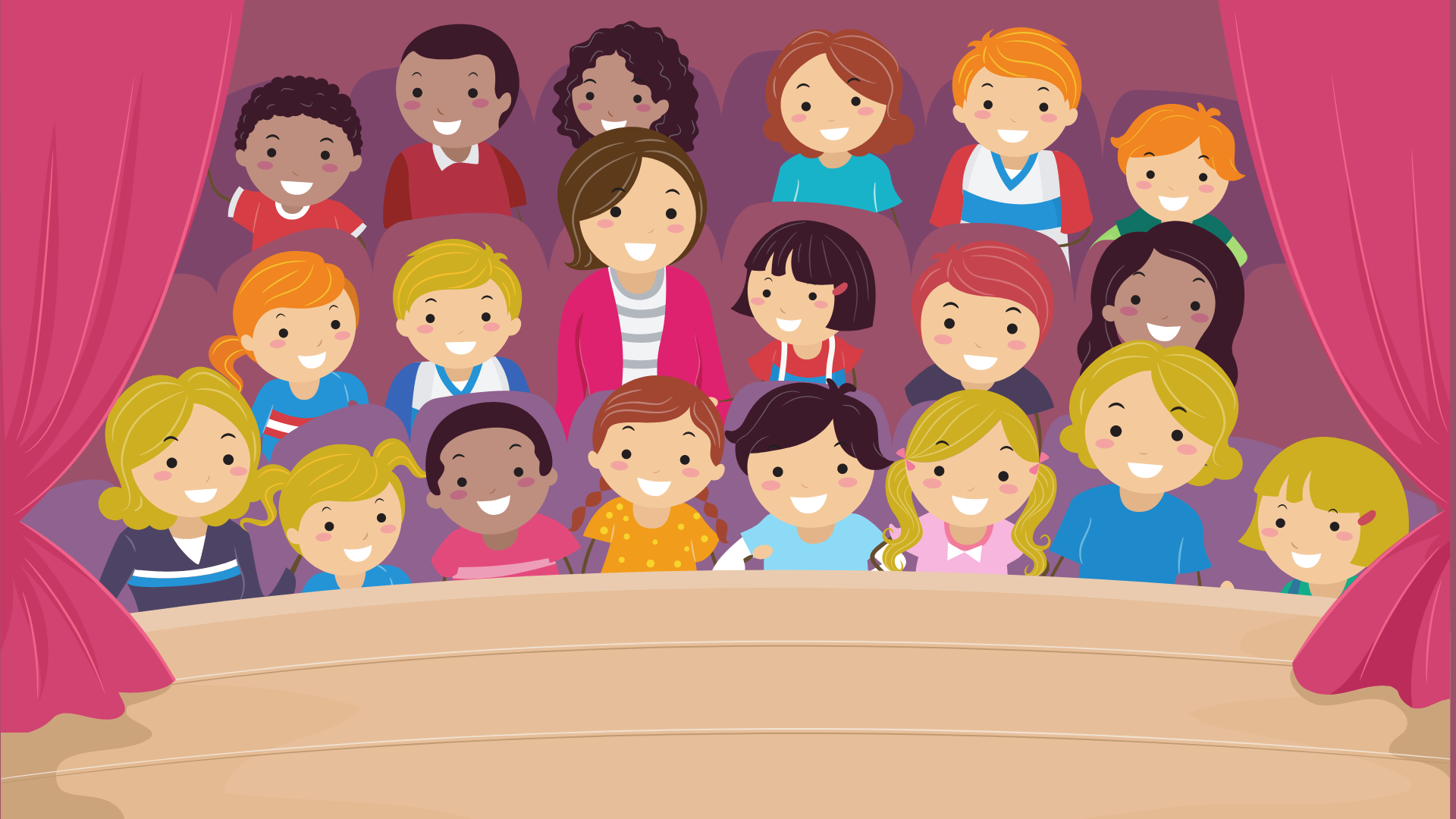 Tuyệt vời! Các cô, chú hàng xóm rất thích câu chuyện của chúng ta. Cảm ơn các bạn rất nhiều!
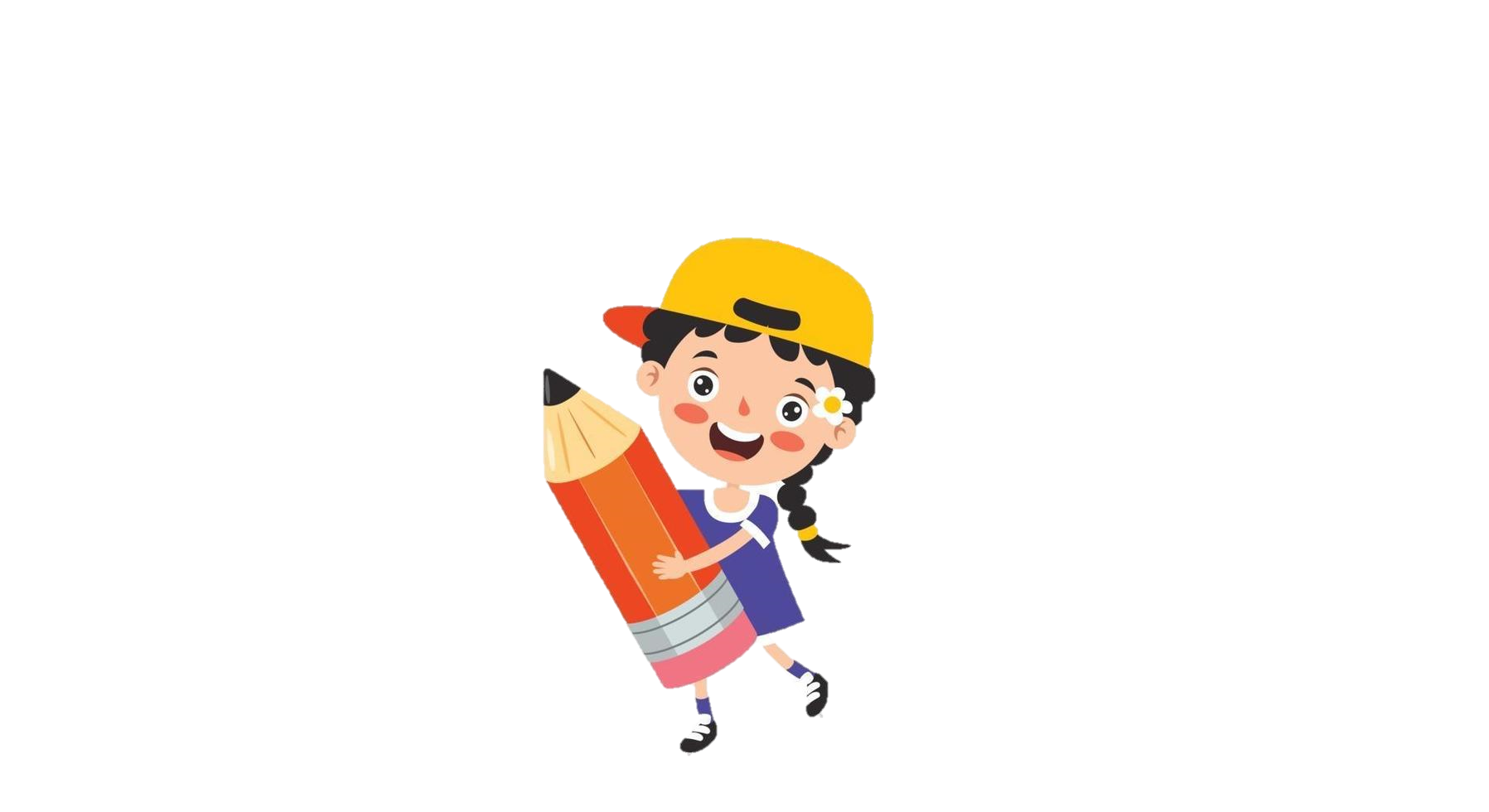 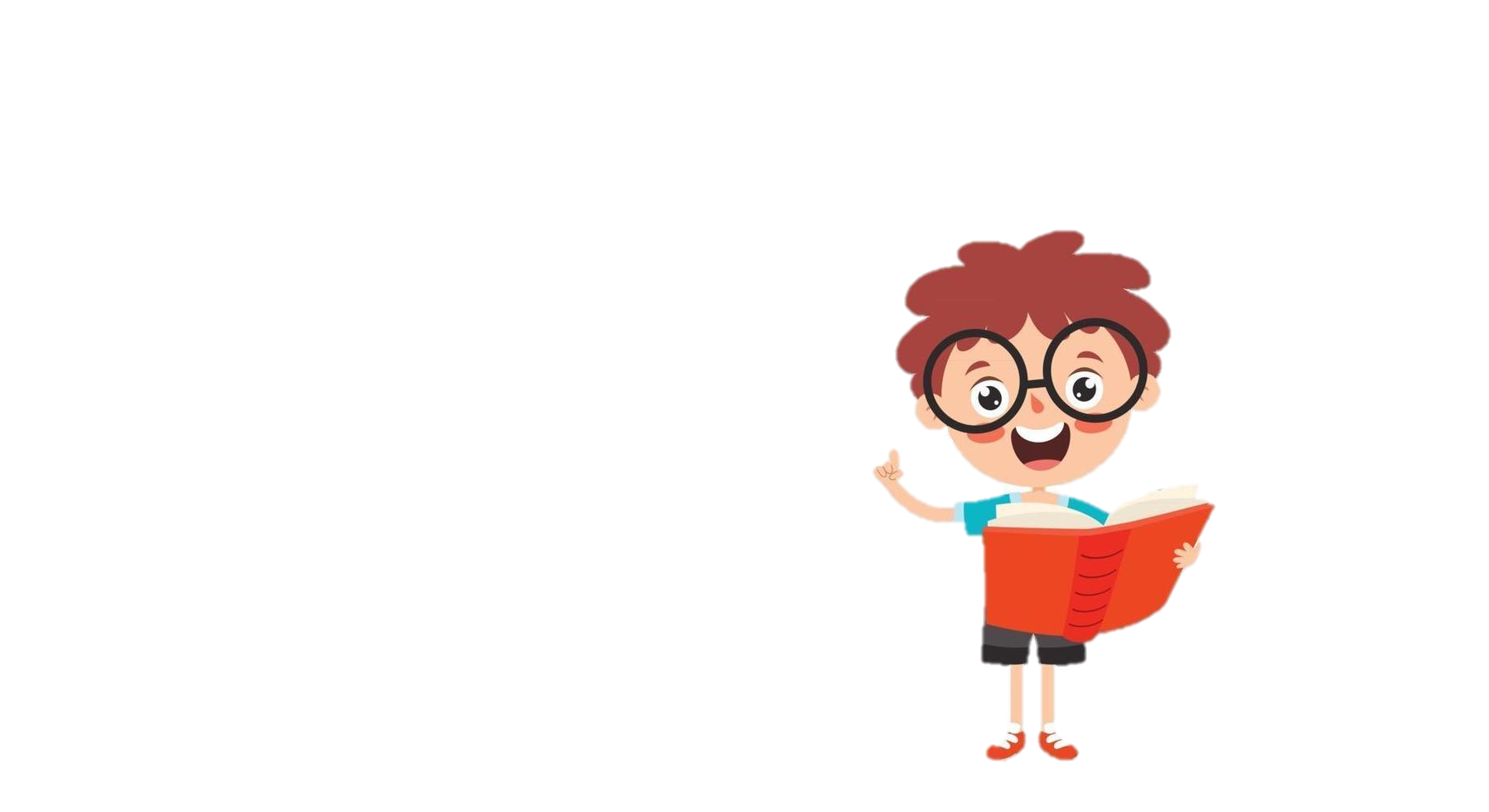 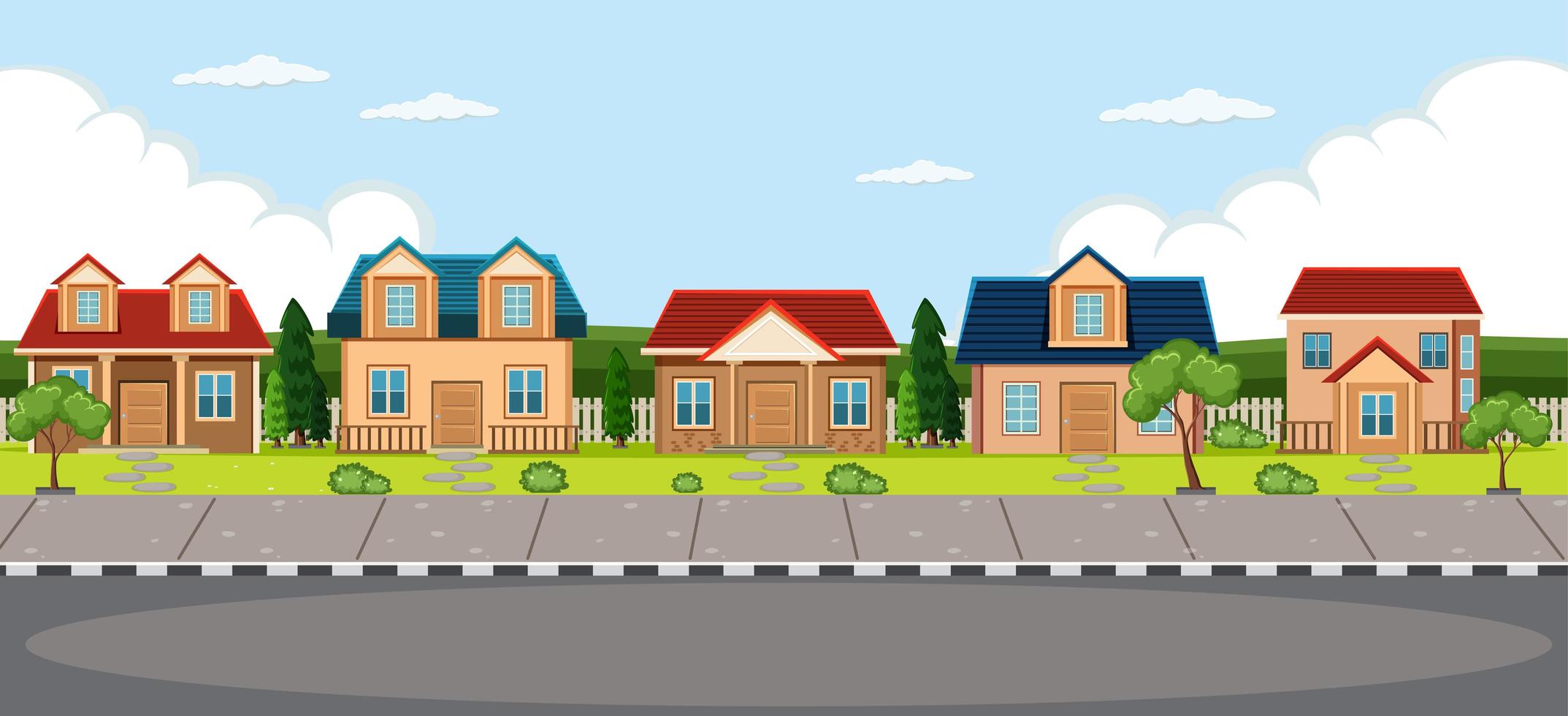 Vì sao chúng ta cần phải quan tâm đến hàng xóm láng giềng?
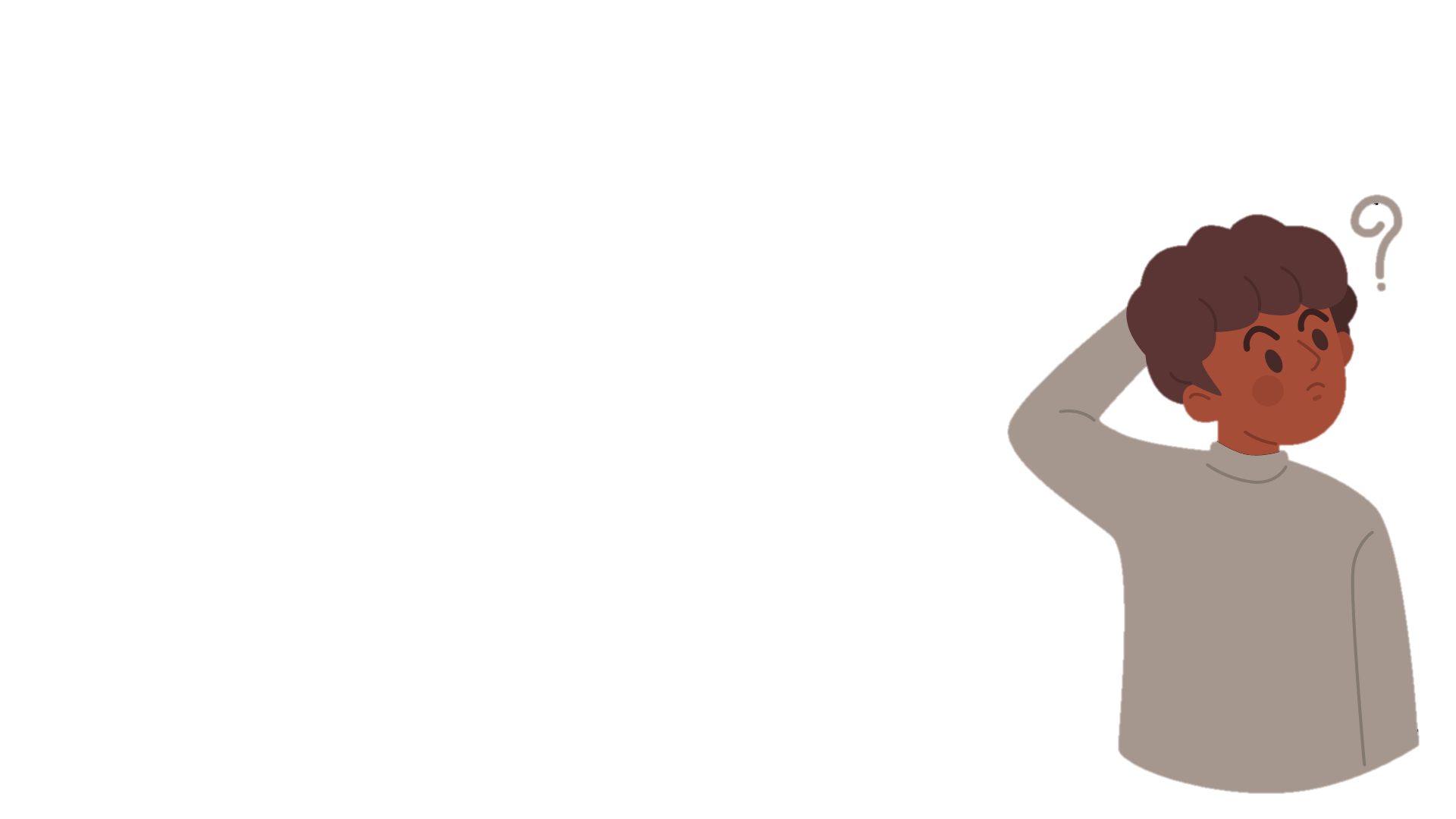 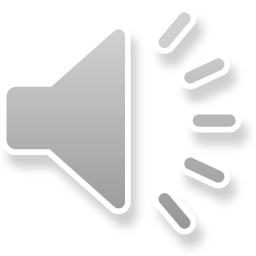 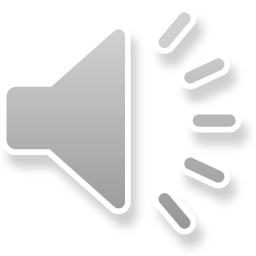 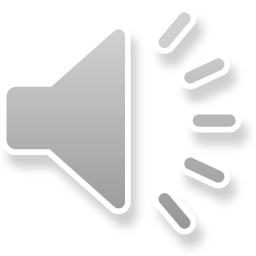 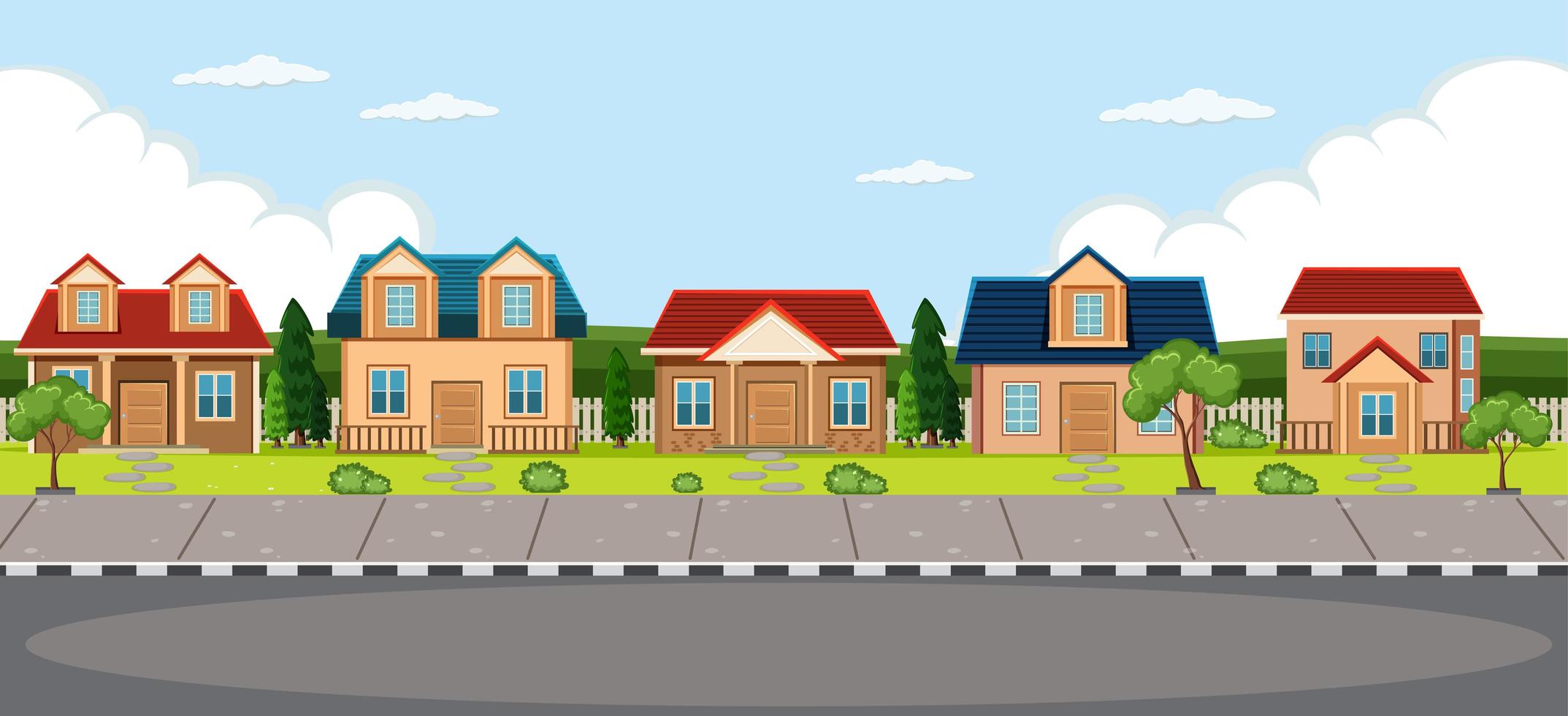 BẮT ĐẦU
HẾT GIỜ!
Thảo luận nhóm
120
10
110
20
100
30
90
40
80
50
70
60
Chia sẻ - Lắng nghe – Nhận xét
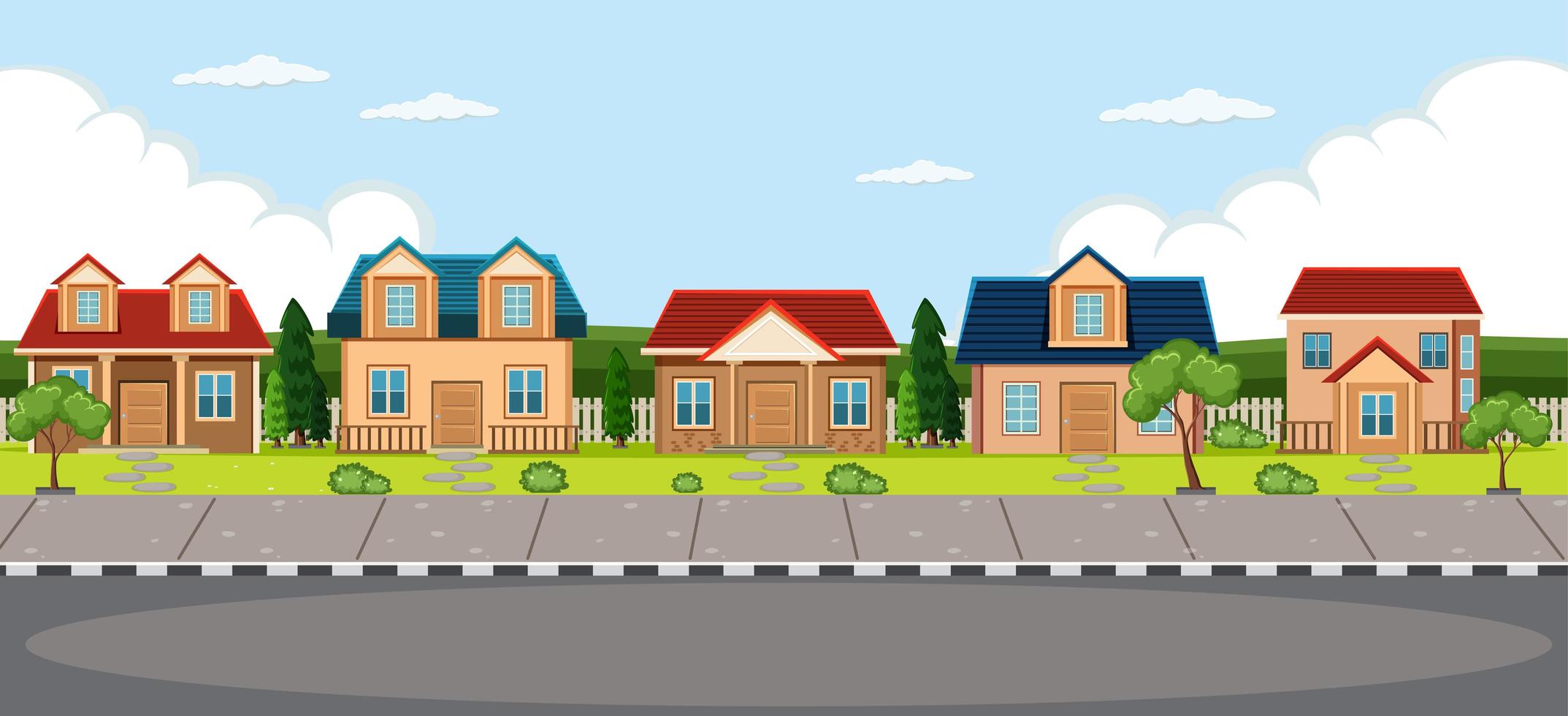 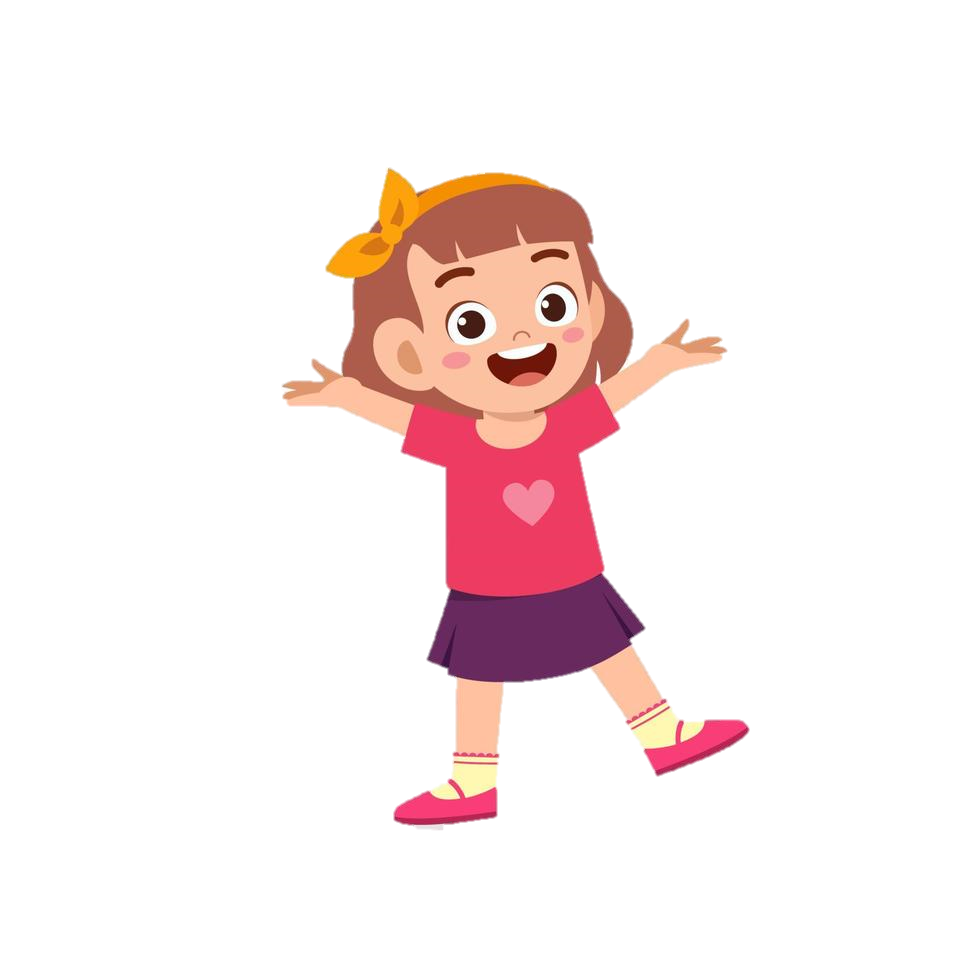 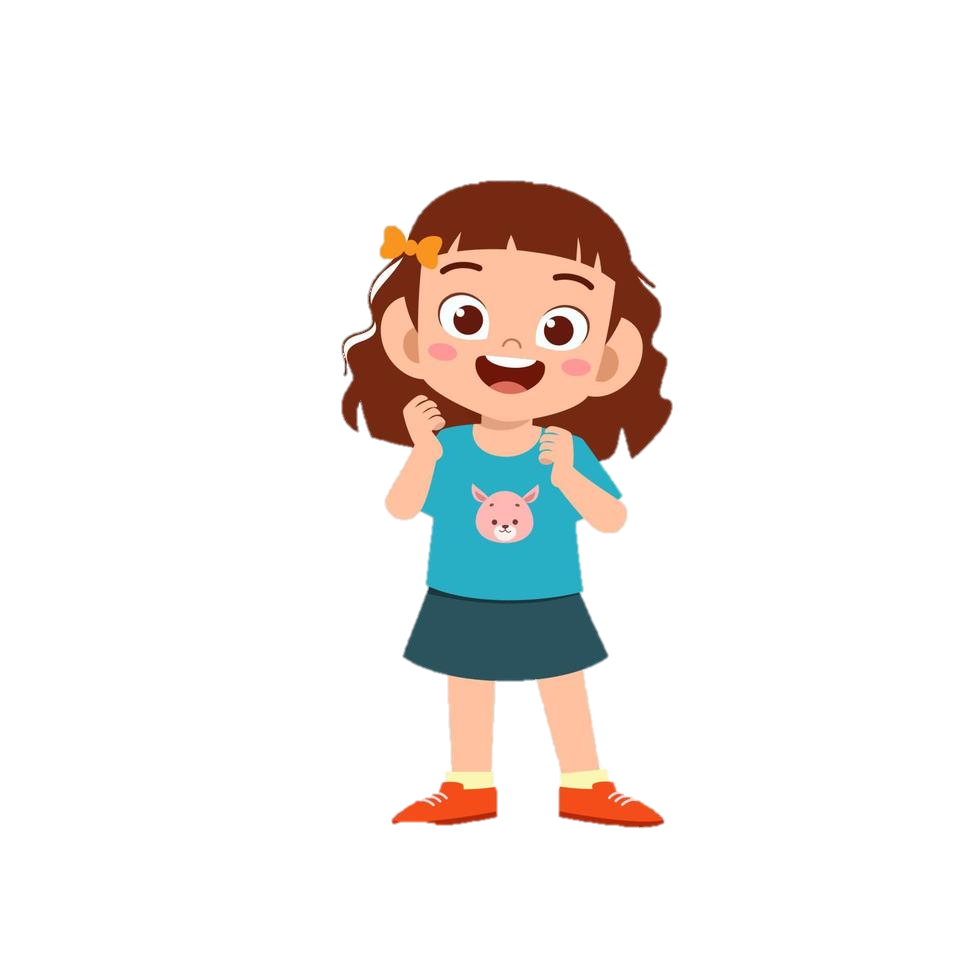 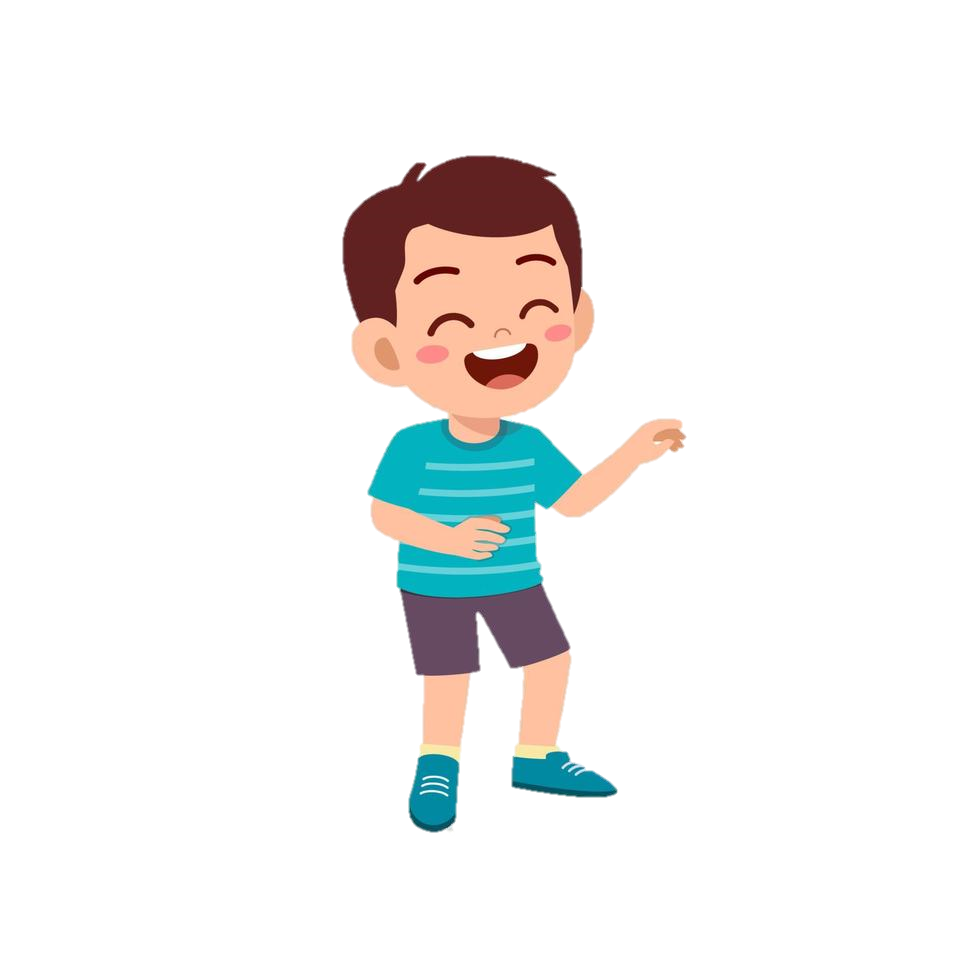 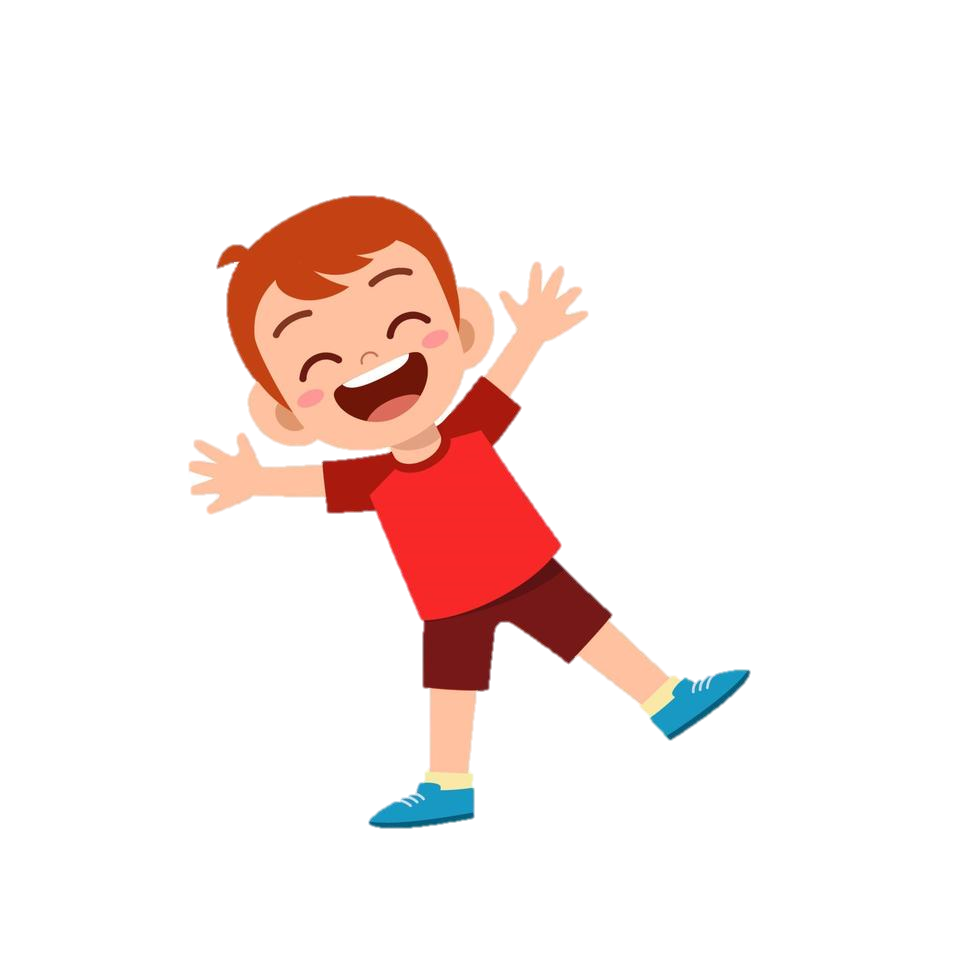 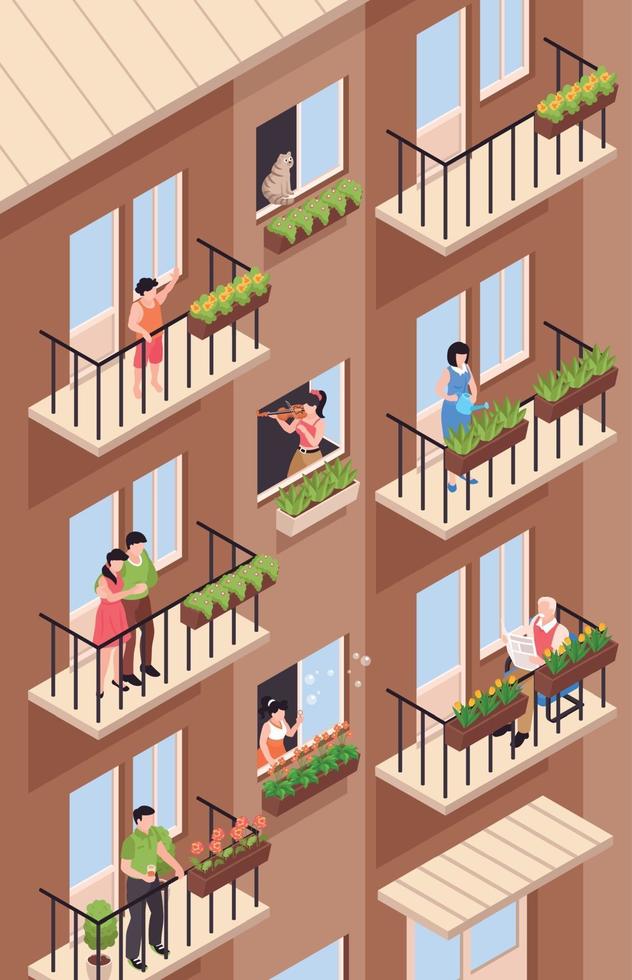 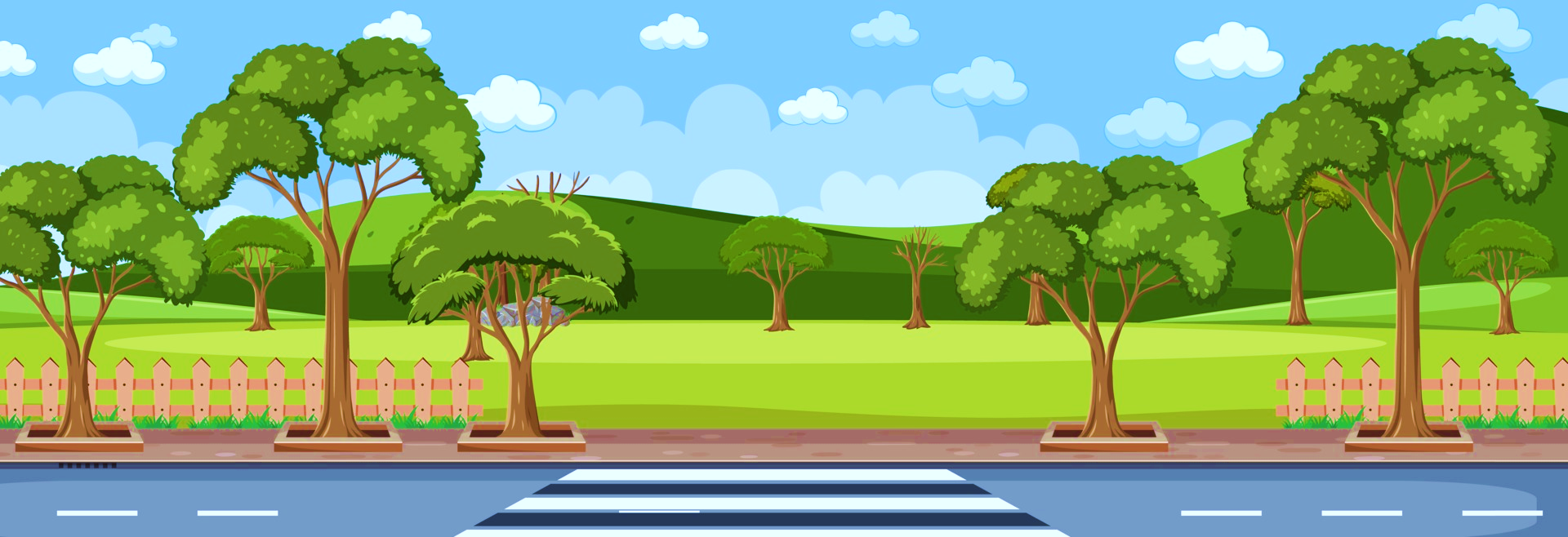 ĐÁNH GIÁ
ĐÁNH GIÁ
Em được một số biểu hiện của việc quan tâm đến hàng xóm láng giềng
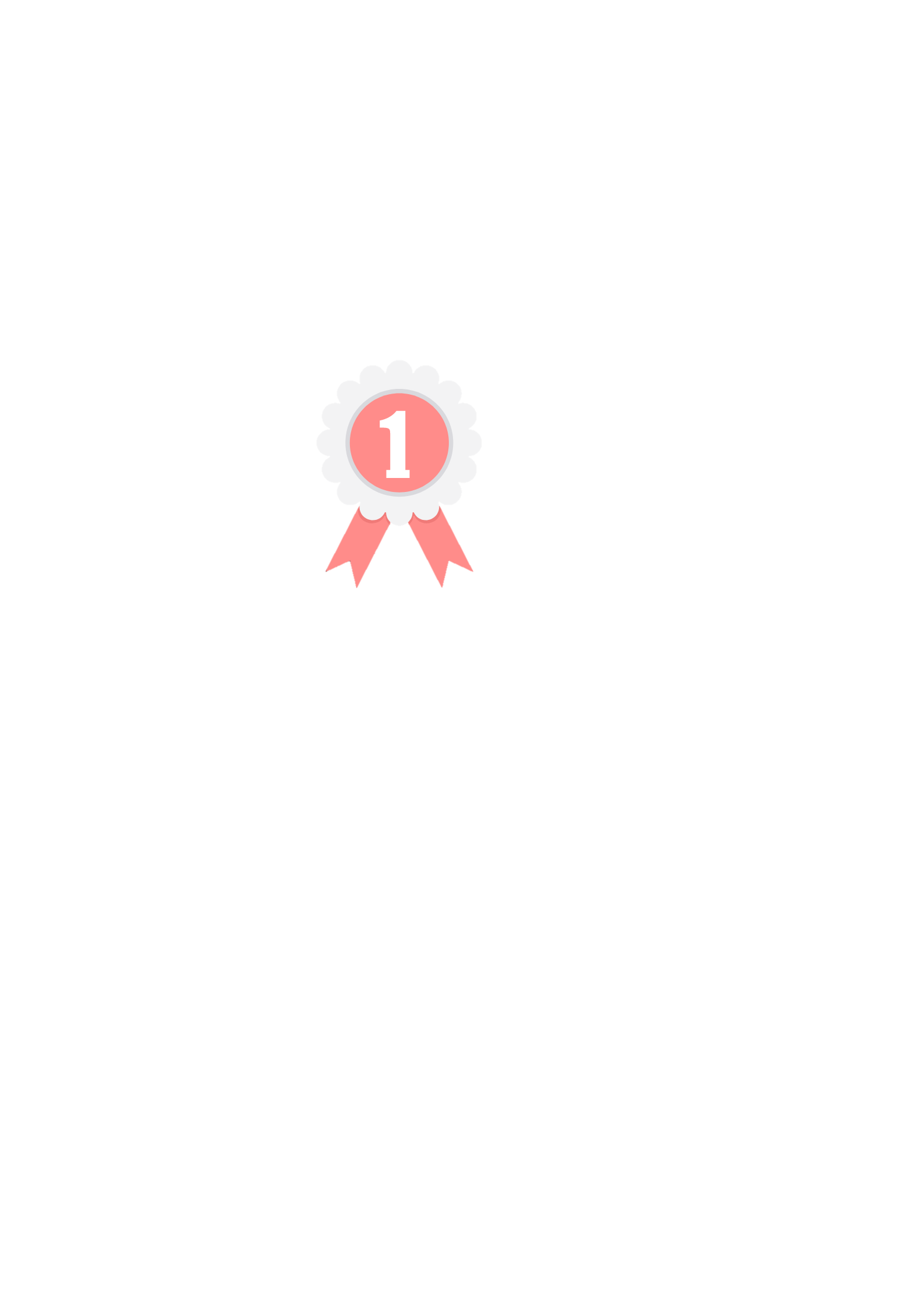 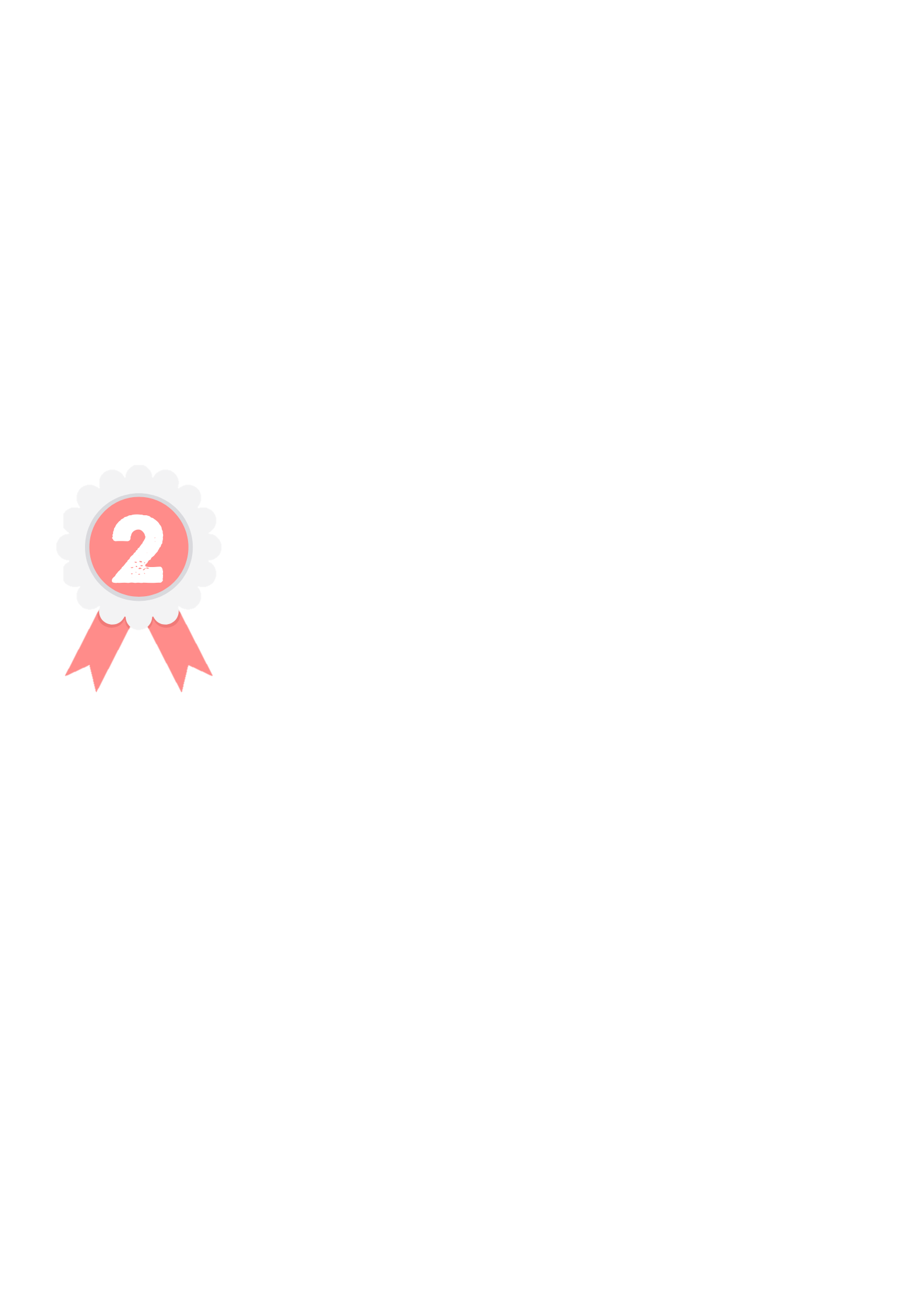 Em biết vì sao phải quan tâm đến hàng xóm láng giềng
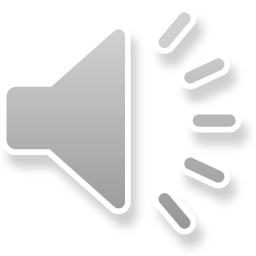 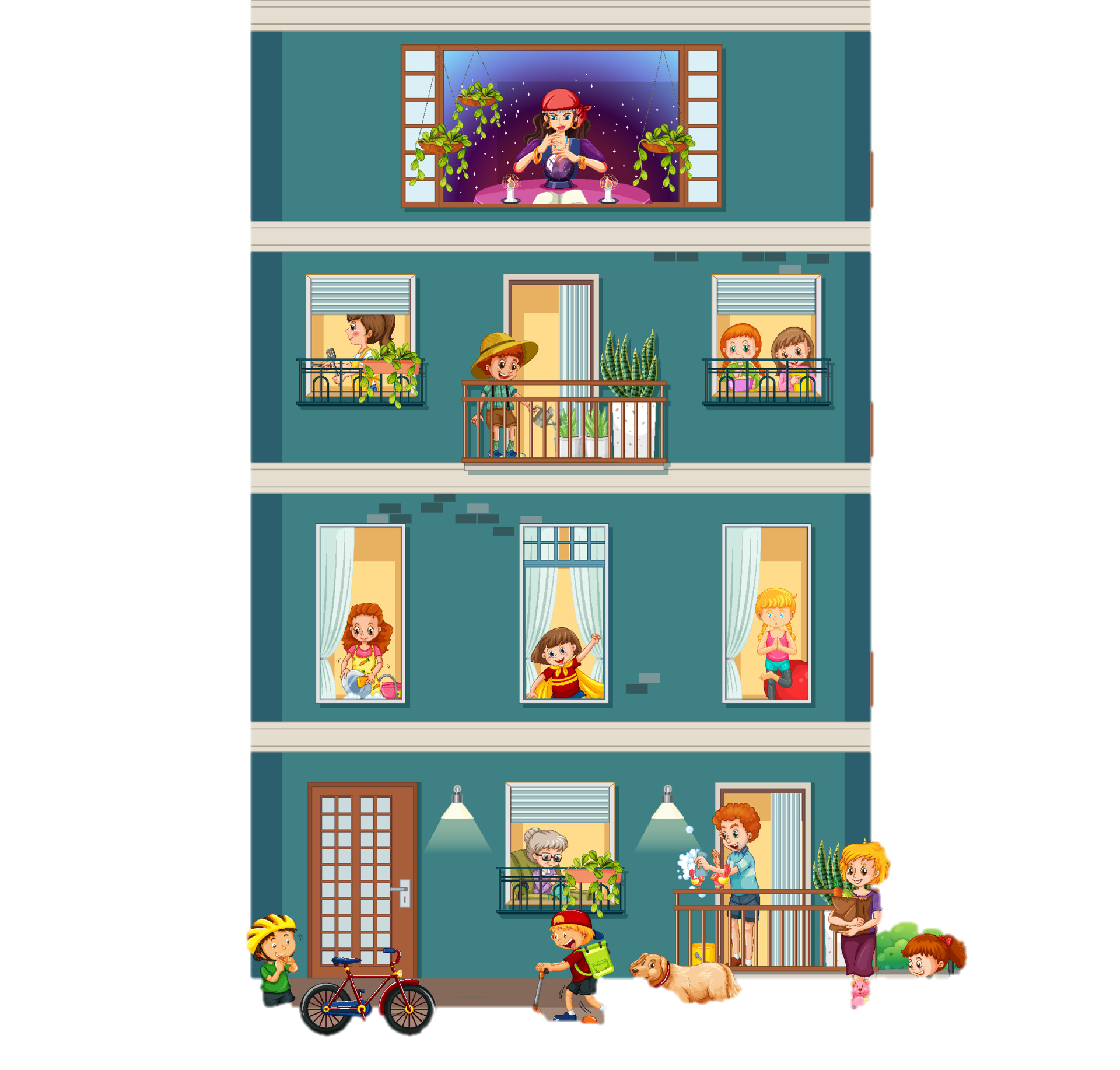 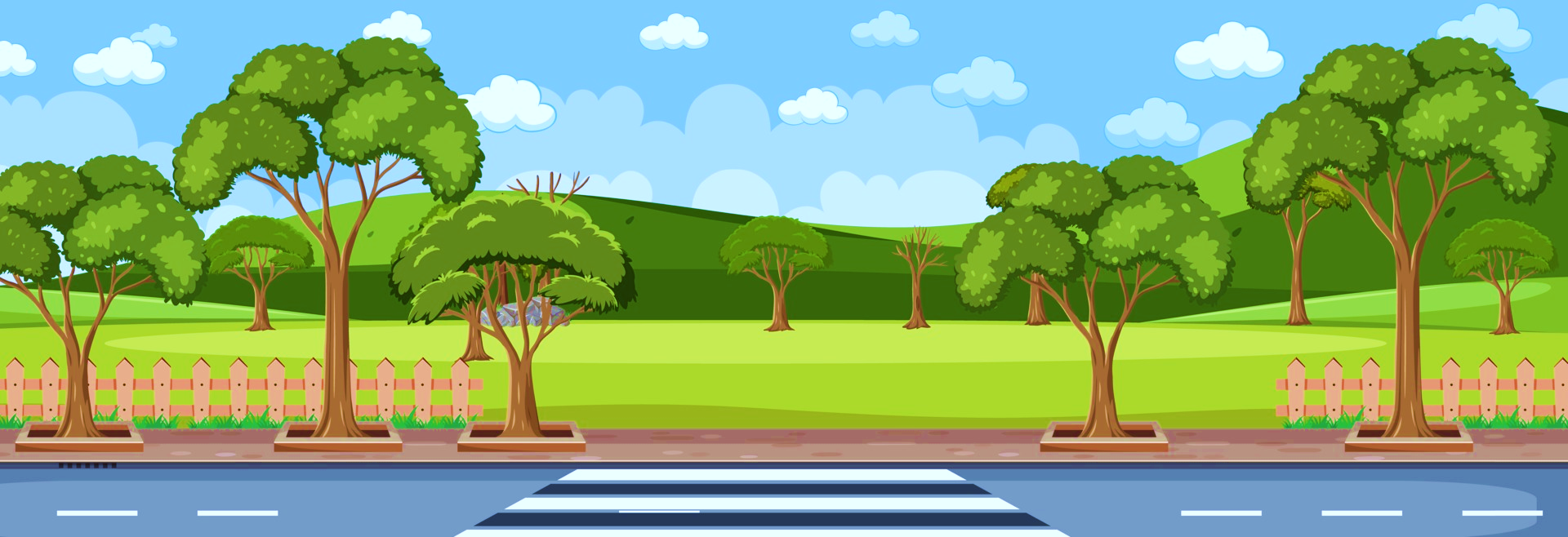 Tạm biệt và hẹn gặp lại
Đạo Đức
Bài 7 ( 3 tiết ) – Tiết 1
QUAN TÂM ĐẾN HÀNG XÓM LÁNG GIỀNG